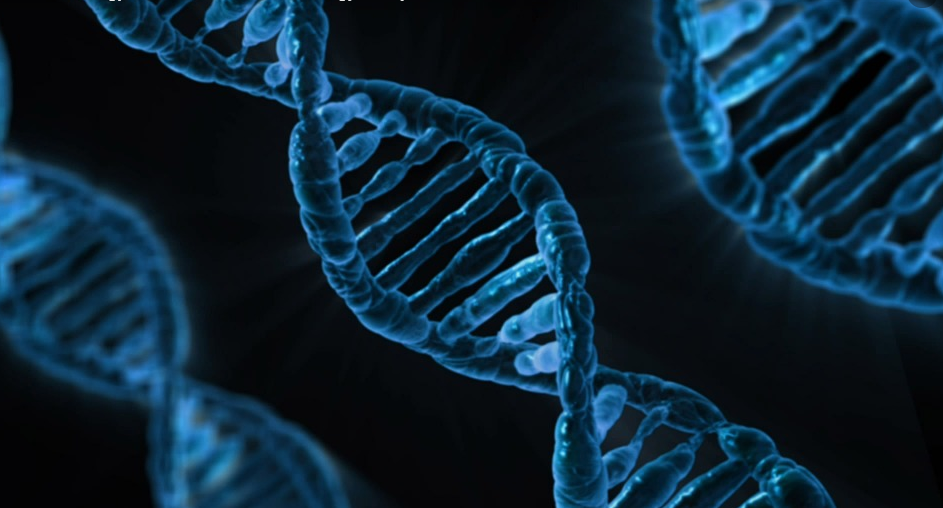 Microbial Genetics
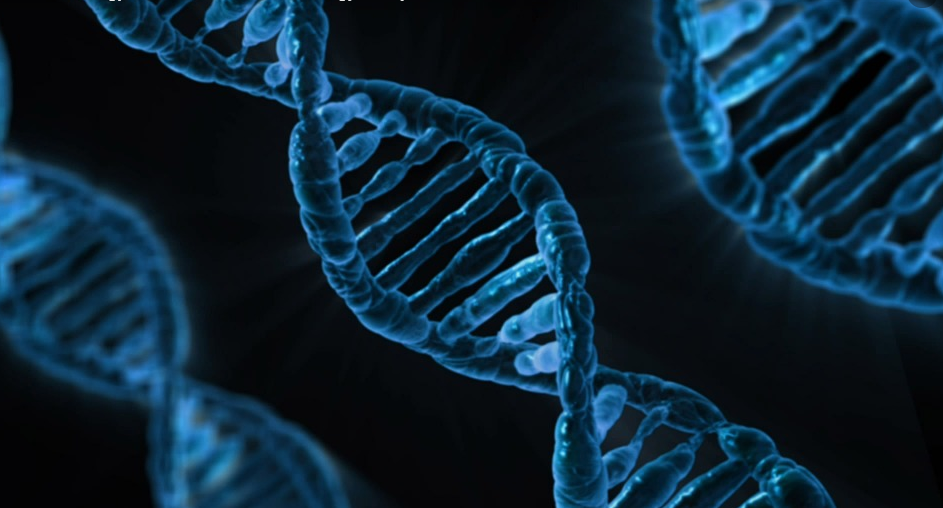 Microbial Genetics
All Living Organisms Have DNA. This DNA has many of the same basic features in all organisms.
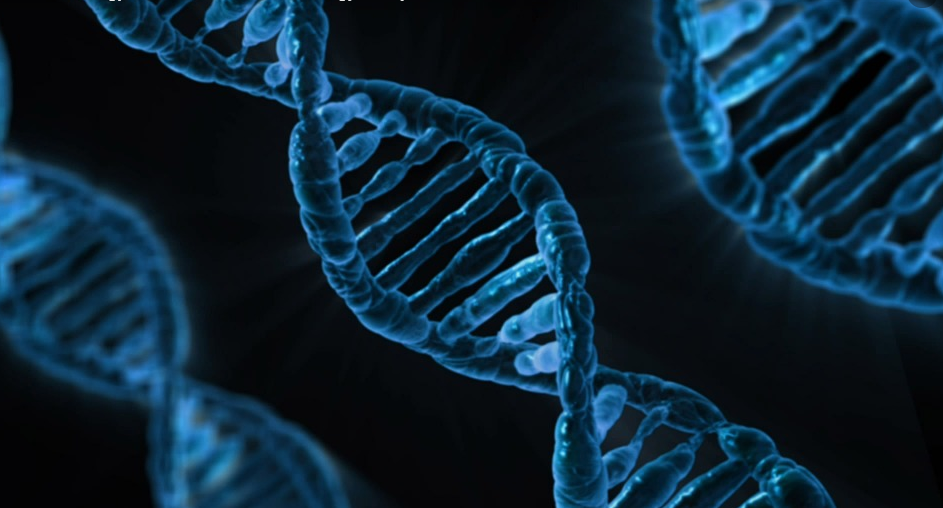 Microbial Genetics
Let’s first look at some similarities, then we will look at how DNA can have different features in organisms in different domains.
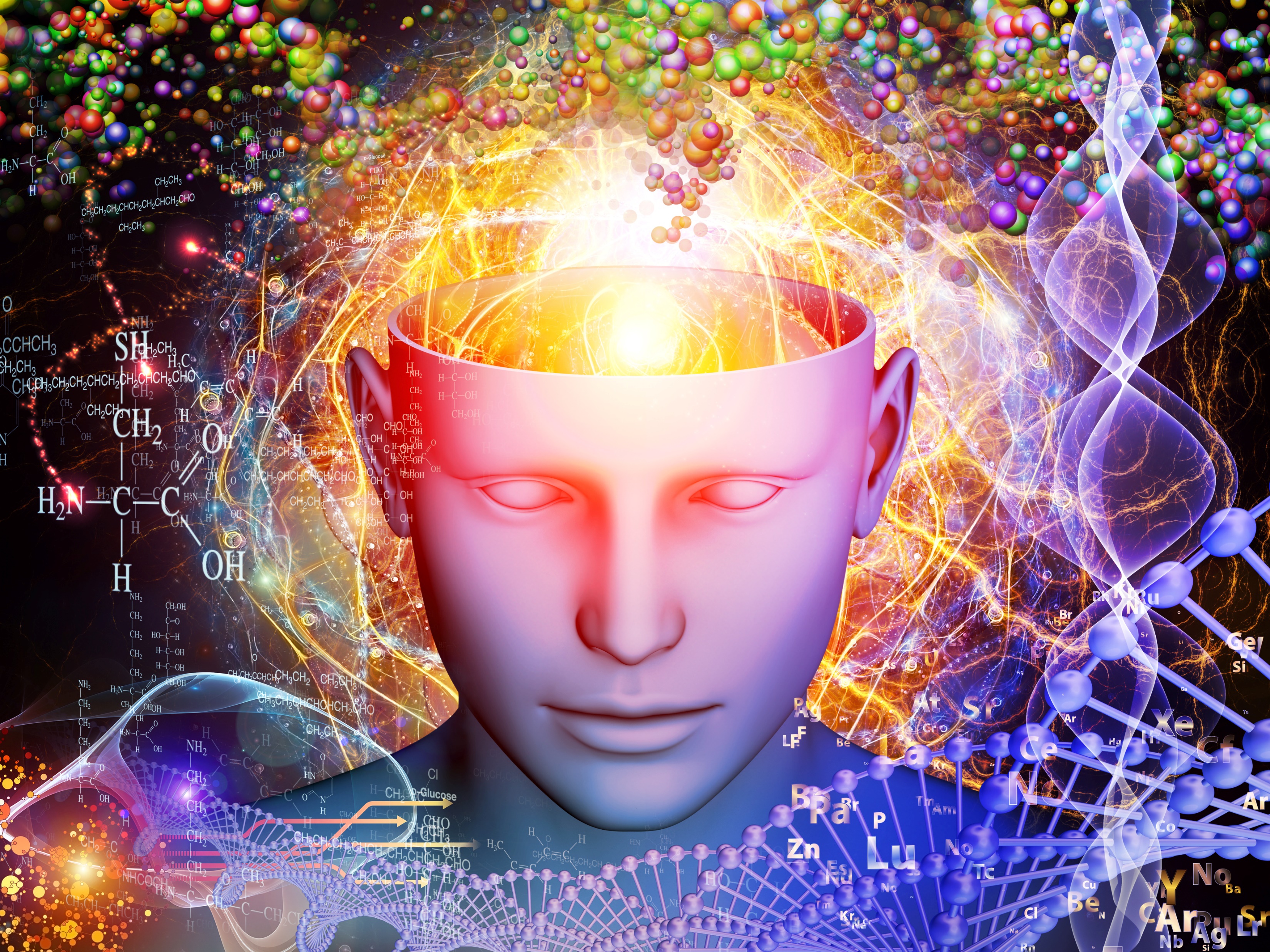 All Living Organisms Use DNA as Their Genetic Material
The 2 Functions of DNA
All Living Organisms Must Replicate (Make a Copy of) Their DNA to Undergo Cell Division
Autocatalytic Function 
It Directs its Own Synthesis
DNA Replication
Needed to Cell Division
Cell Division Occurs to Make New Organisms or to Replace Old, Worn-Out Cells.
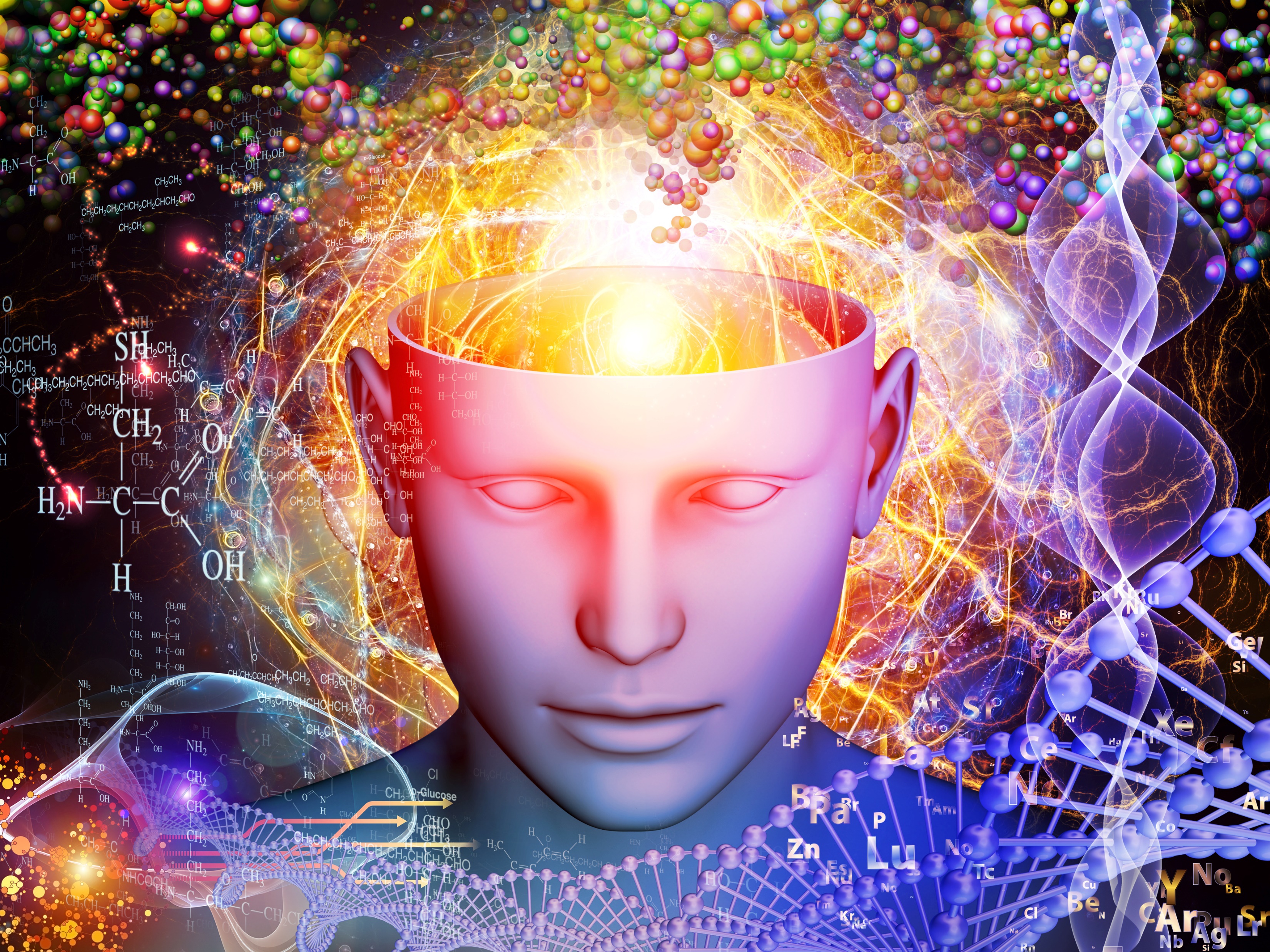 All Living Organisms EXPRESS their Genes using transcription and translation.
The 2 Functions of DNA
All Living Organisms make mRNA from DNA in Transciption
Heterocatalytic Function 
It Directs the Synthesis of RNA and Proteins
Gene Expressed as Protein
Needed to Carry Out the Functions of the cell.
mRNA is then Used to Make Proteins in all Living organisms.
Central Dogma Of Molecular Biology
The central dogma of molecular biology explains how the information encoded in DNA sequences (genes) is expressed as proteins in a two-step process: 
Step One) Transcription 
Transcription involves making mRNA using DNA as a template. 
Step Two) Translation. 
Translation then translates the mRNA sequence into an amino acid sequence to form a protein.
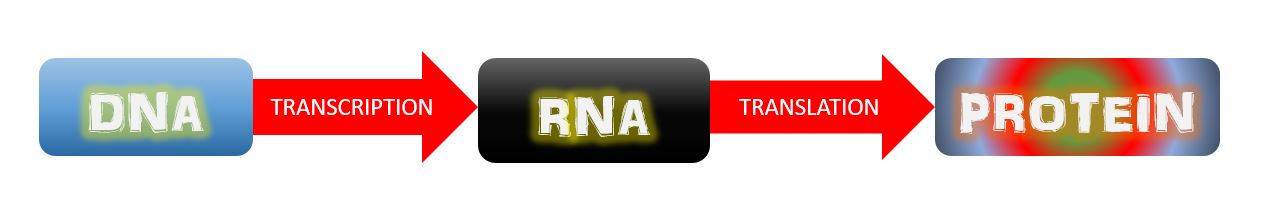 The 4 Macromolecules of Life
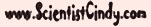 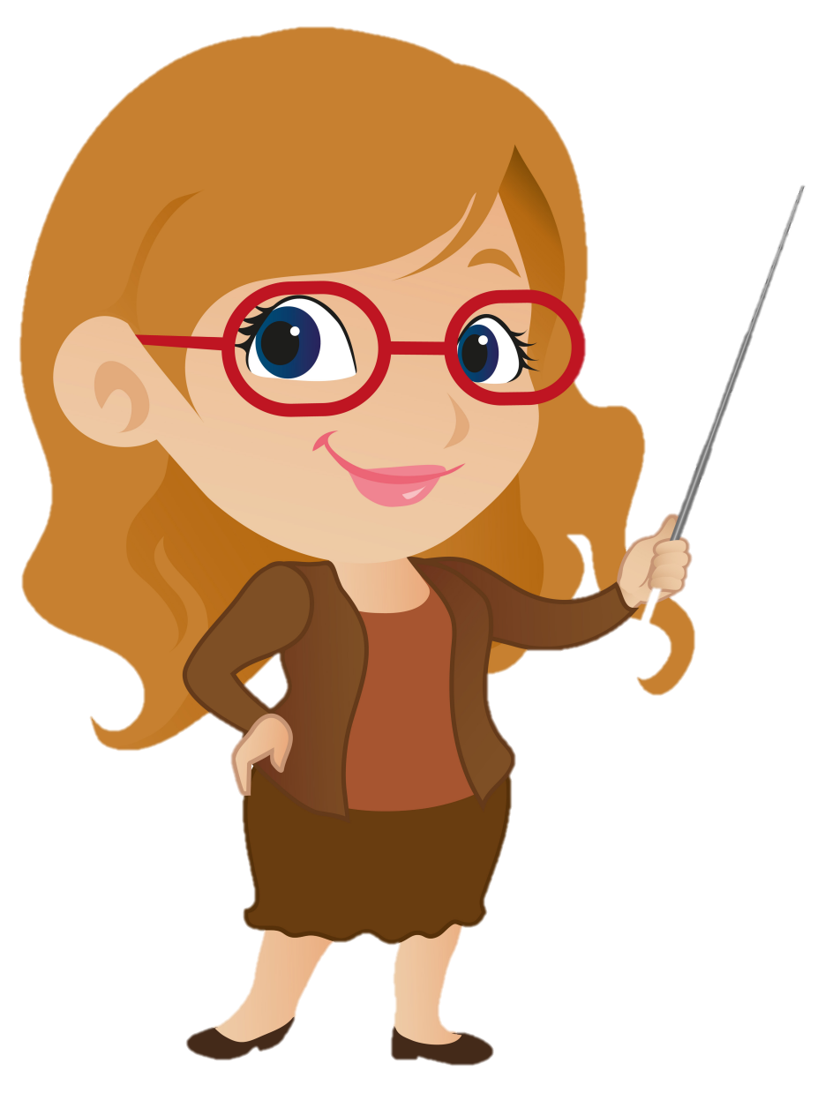 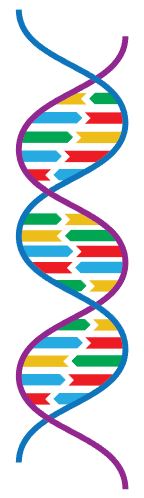 STRUCTURE OF Nucleic Acids
Nucleic Acids include DNA and RNA
DNA
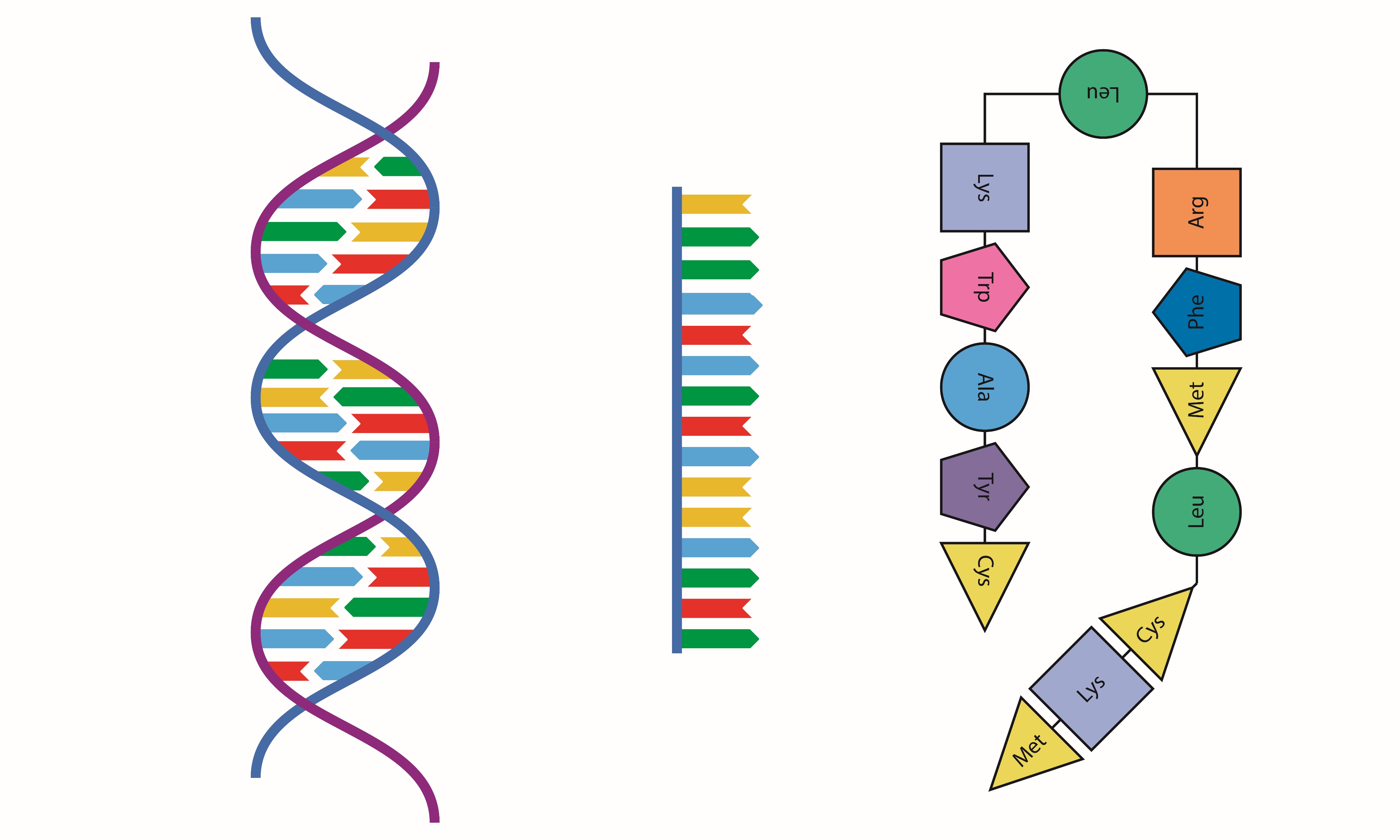 RNA
DNA is Double-Stranded
DNA
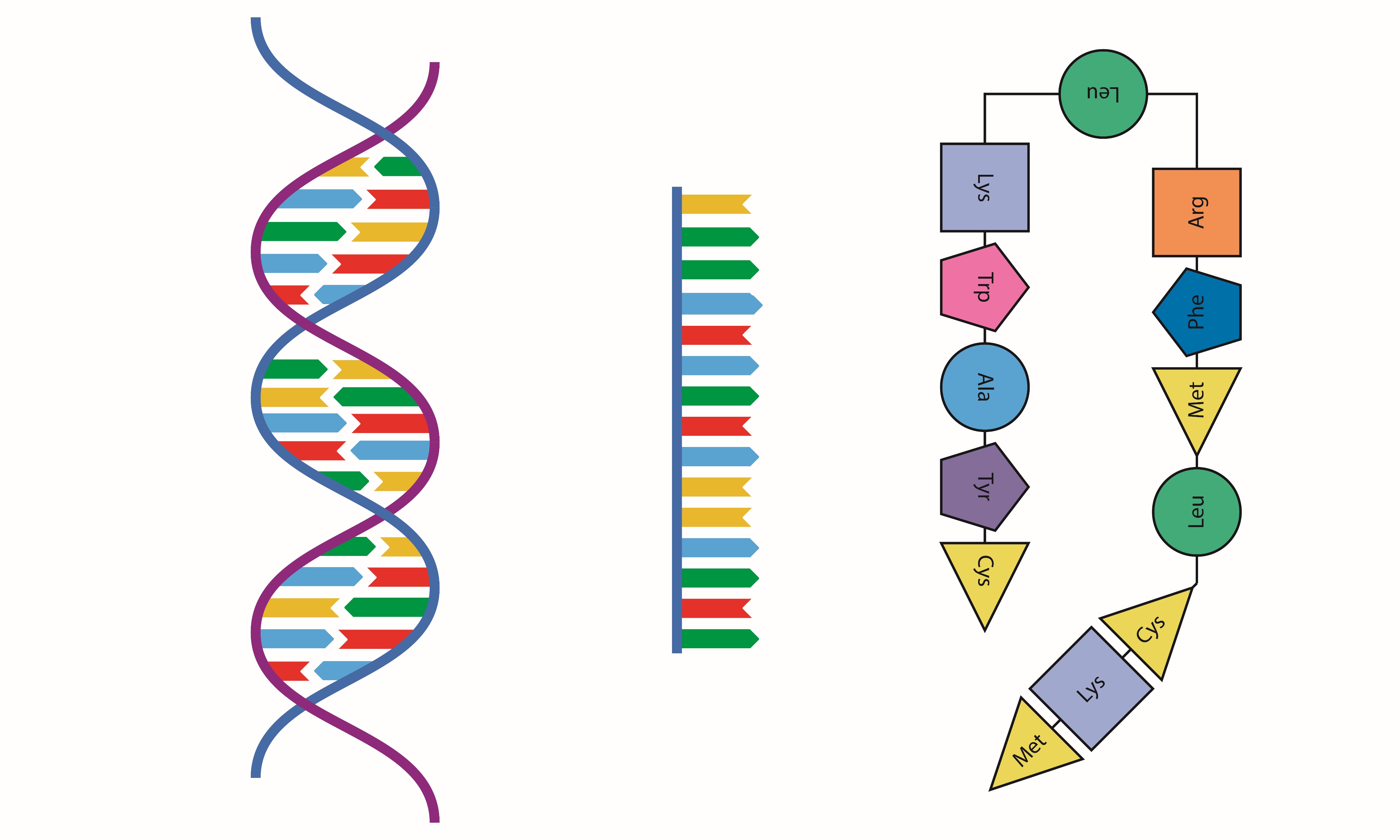 RNA is Single-Stranded
RNA
Structure of Nucleic Acids
PO43−
NUCLEOTIDE
Sugar
Nitrogenous
BASE
DNA and RNA are Nucleic Acids
Nucleic Acids are composed of a String of Nucleotides 
Each nucleotide has the same general structure:
A Phosphate Group
A Type of Ribose Sugar
A Nitrogenous Base
PO43−
NUCLEOTIDE
Sugar
Nitrogenous
BASE
PO43−
NUCLEOTIDE
Sugar
Nitrogenous
BASE
OH
The Differences Between DNA Nucleotides and RNA Nucleotides
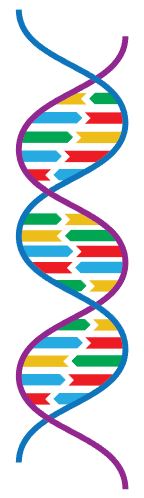 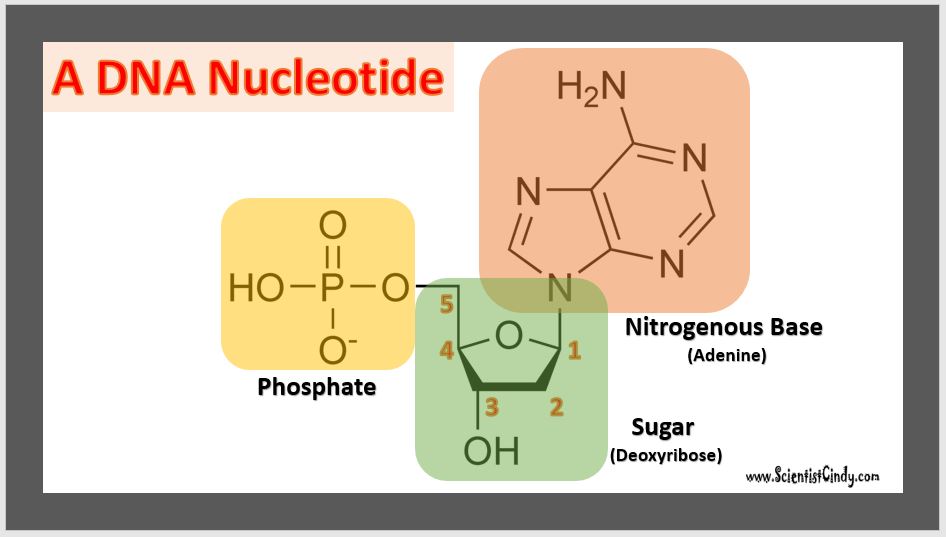 DNA Nucleotides 
vs 
RNA Nucleotides
RNA and DNA Nucleotides Both Contain a Phosphate Group
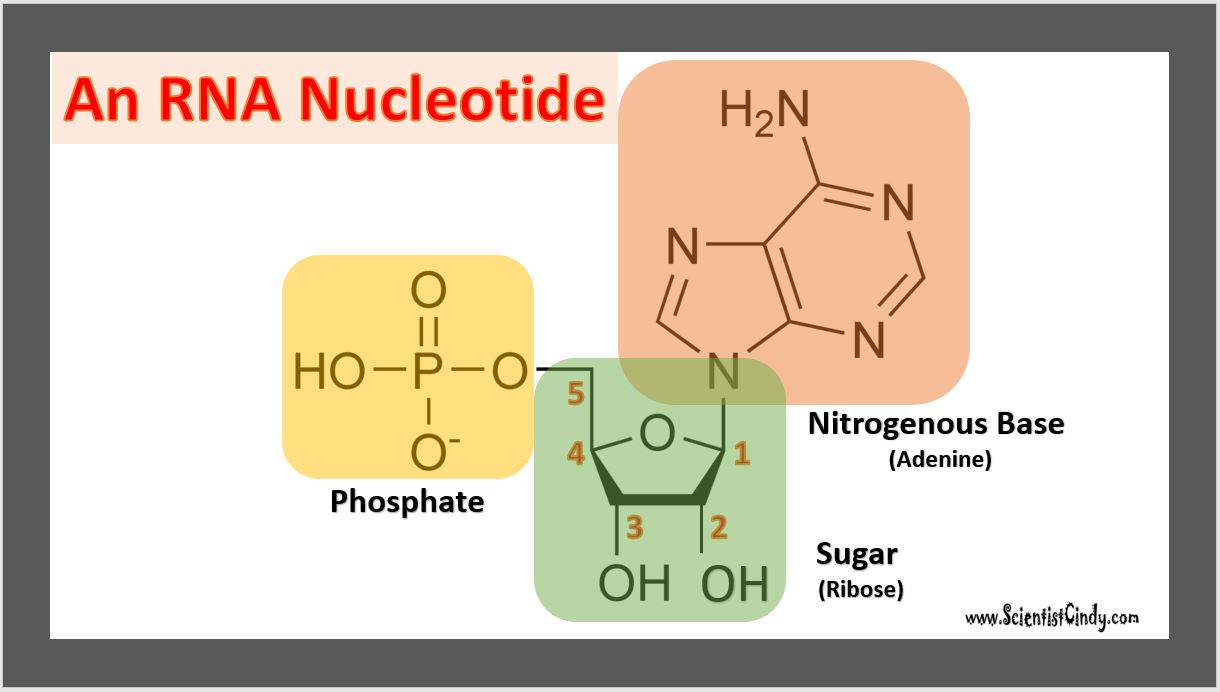 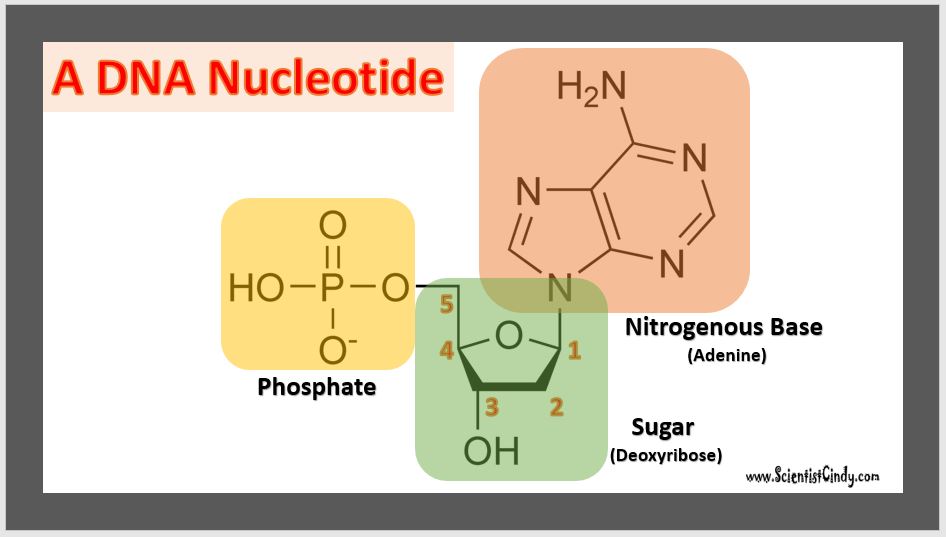 DNA Nucleotides 
vs 
RNA Nucleotides
RNA and DNA Nucleotides Both Contain A Sugar Molecule
DNA Nucleotide have a Deoxy-Ribose Sugar Molecule
RNA Nucleotide have a Ribose Sugar Molecule

This is why DNA stands for Deoxyribonucleic Acid
And RNA stands for Ribonucleic Acid
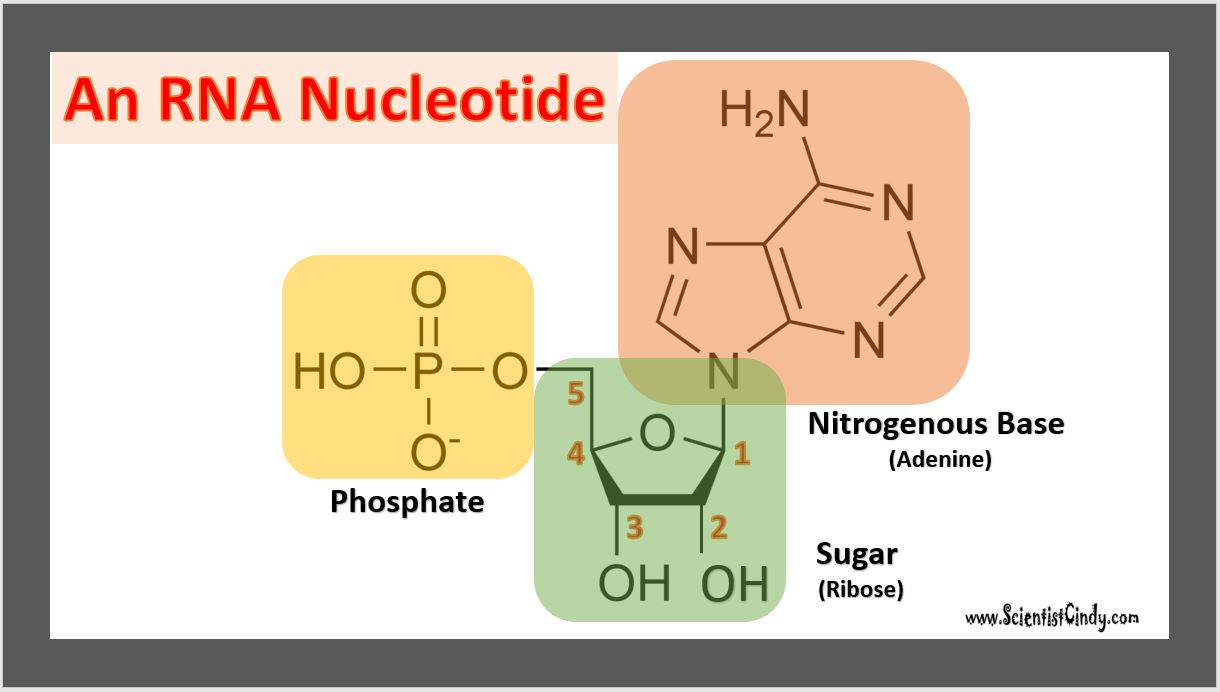 The 4 Nitrogenous Bases in DNA are 
Adenine (A)
Cytosine (C)
Guanine (G)
Thymine (T) in DNA ONLY
DNA Nucleotides vs RNA Nucleotides
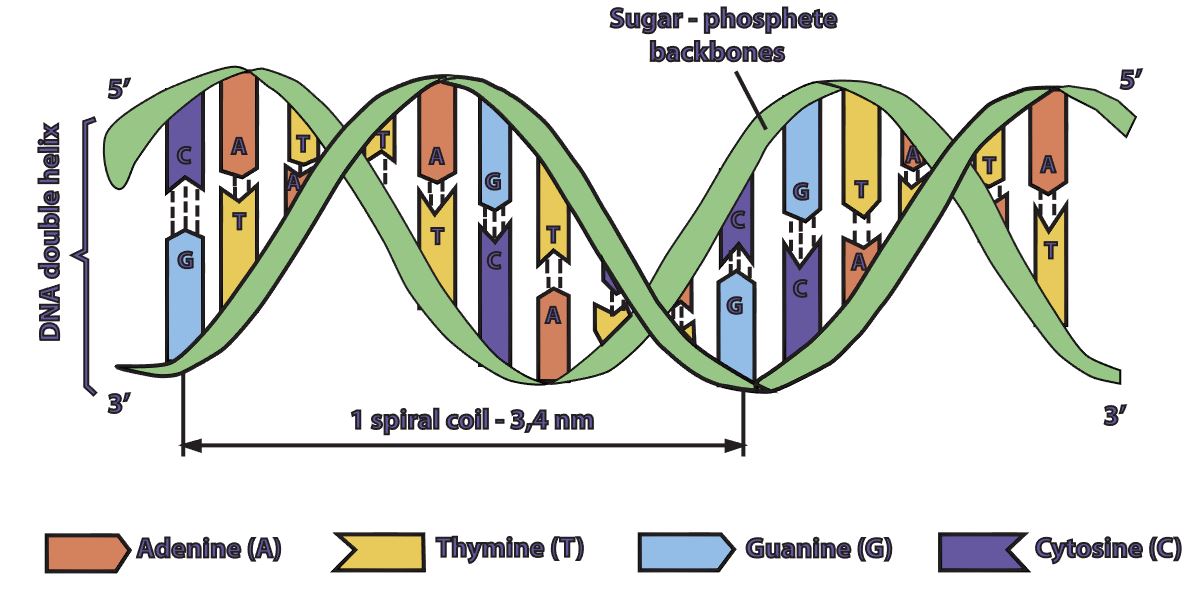 DNA
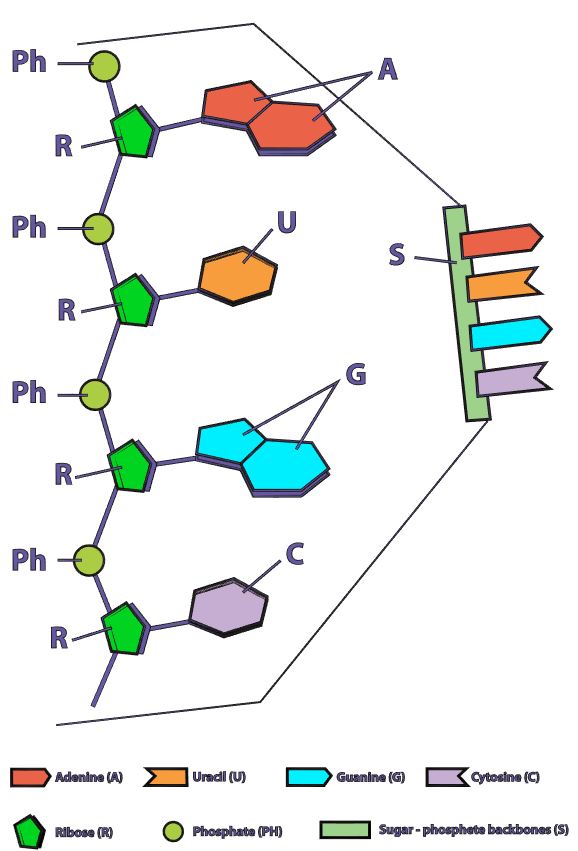 DNA Nucleotides 
vs 
RNA Nucleotides
RNA
The 4 Nitrogenous Bases in DNA are 
Adenine (A)
Cytosine (C)
Guanine (G)
Thymine (T) in DNA ONLY 

The 4 Nitrogenous Bases in RNA are 
Adenine (A)
Cytosine (C)
Guanine (G)
Uracil (U) in RNA ONLY
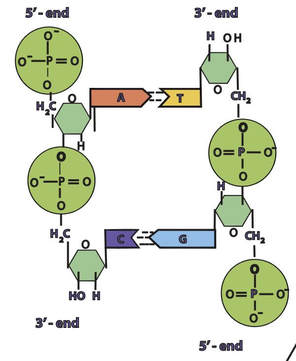 DNA is Double Stranded
DNA Strand #2
DNA Strand #1
The DNA in all living organisms is DOUBLE STRANDED.
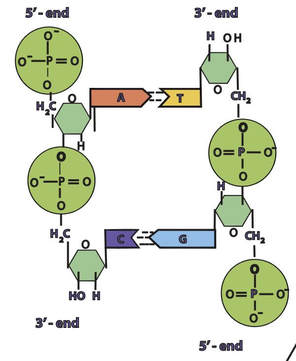 DNA Strands are Anti-Parallel
3’ to 5’ direction
5’ to 3’ direction
The DNA in all living organisms is oriented with one DNA strand positioned in the 5’ to 3’ direction and the other strand positioned in the 3’ to 5’ direction.
The Sugar-Phosphate Backbone of DNA
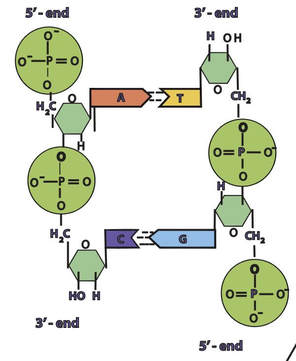 Phosphate
Sugar
Sugar
In a molecule of DNA (or RNA), individual nucleotides are linked together to make a sugar-phosphate backbone. 
The bond used in the sugar-phosphate backbone are phospho-diester bonds.
These are very strong bonds.
Phosphate
Phosphate
Sugar
Sugar
Phosphate
Base-Pairing and Hydrogen Bonding in DNA
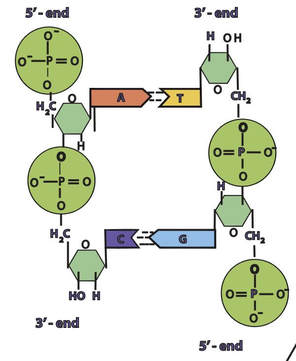 Base
Base
DNA Strand #2
DNA Strand #1
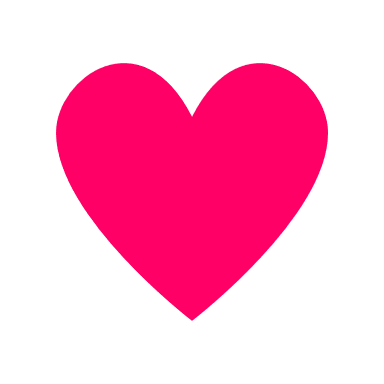 In a molecule of DNA, the 2 DNA strands are connected to each through hydrogen bonds.
These hydrogen bonds occur between nitrogenous bases that exist on opposing strands.
Base
Base
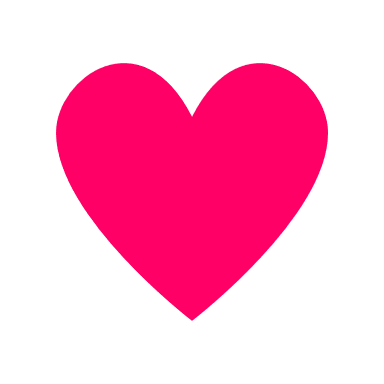 The Bases CANNOT Just “pair up” with Anyone…. THERE ARE RULES!
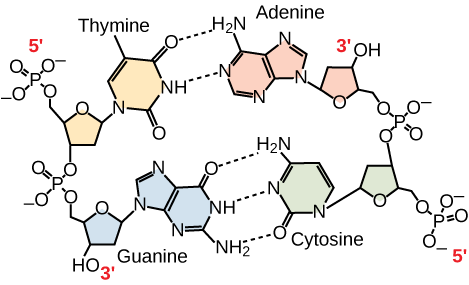 Adenine (A) can only pair with Thymine (T)
Adenine (A) and Thymine (T) bond using 2 hydrogen bonds

Guanine (G) can only pair with Cytosine (C)
Guanine (G) and Cytosine (C) bond using 3 hydrogen bonds
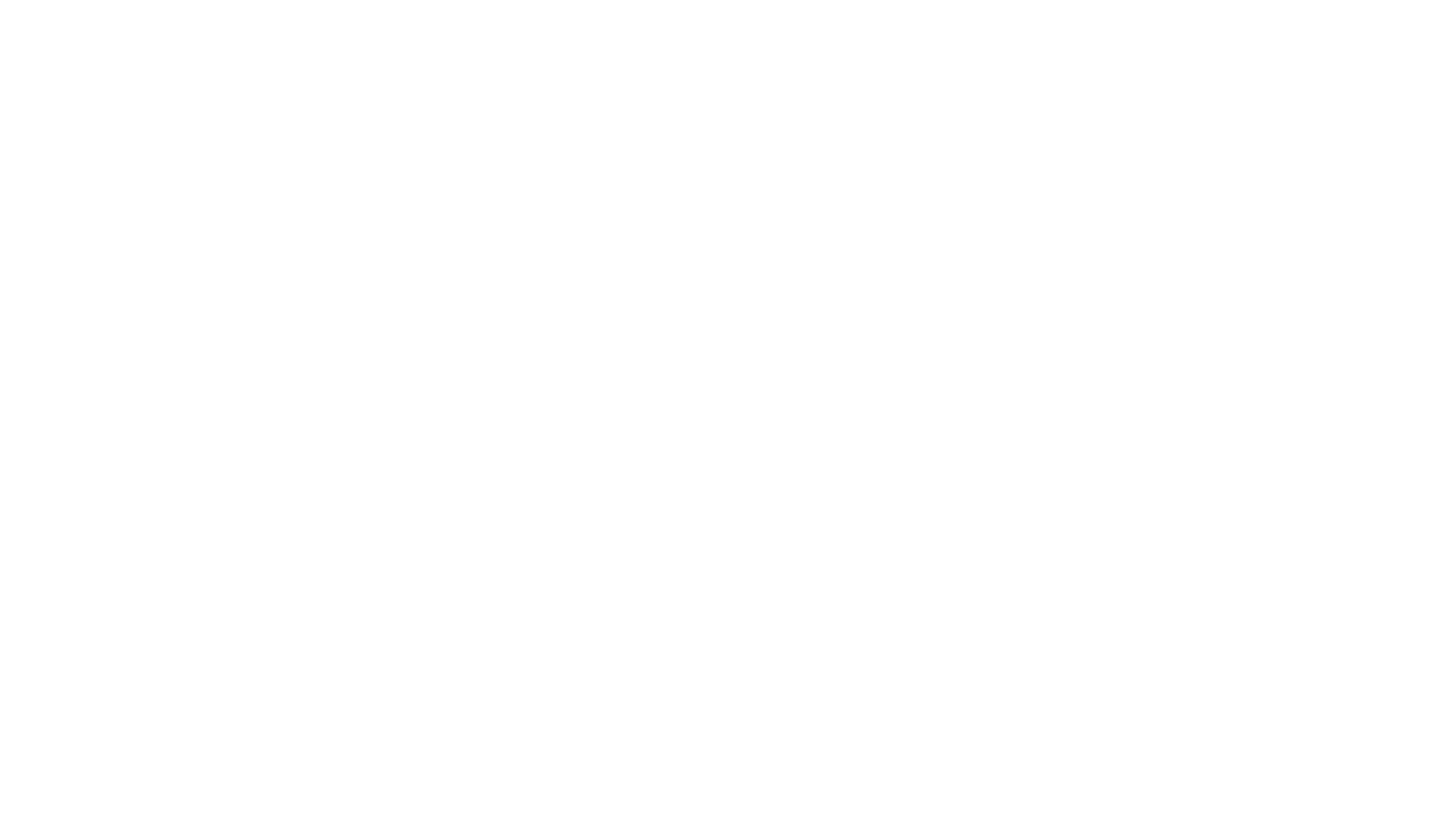 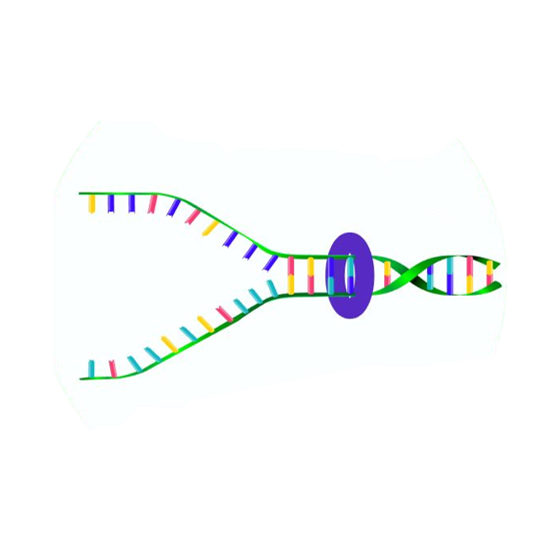 Hydrogen Bonding in DNA
Hydrogen bonds are relatively weak.
 It is important for the hydrogen bonds to be able to be broken when the cell needs access to the individual DNA strands.
 For example, the two DNA strands need to be separated for DNA replication for cellular division and to make the mRNA template during transcription.
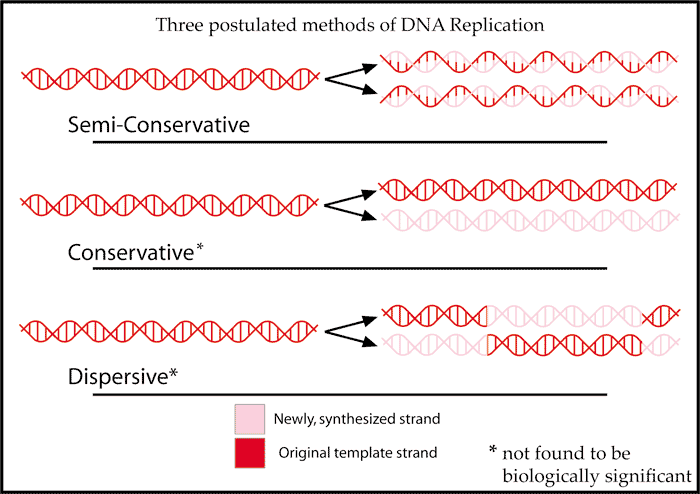 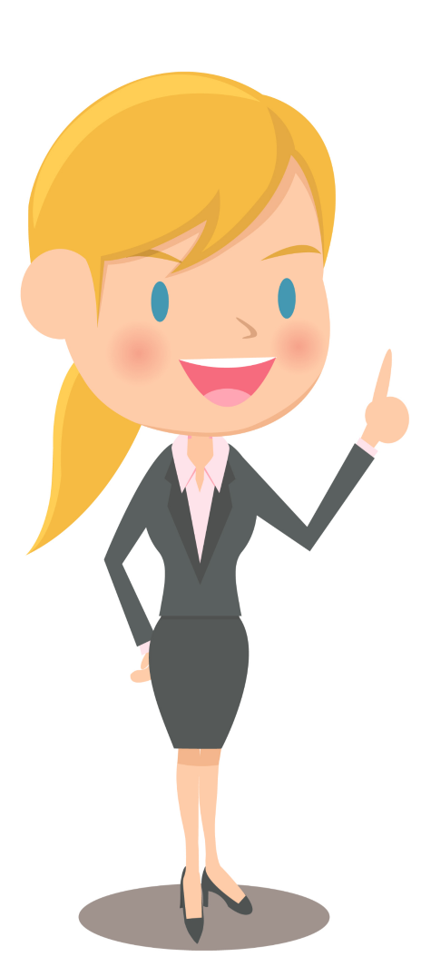 DNA replication is done in a semi-conservative manner.
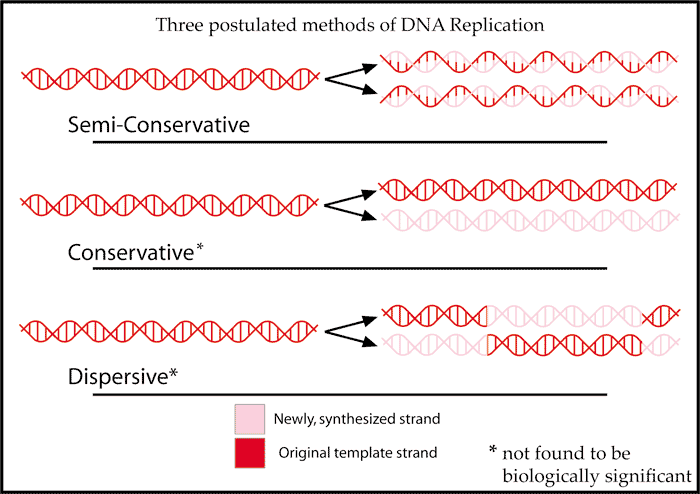 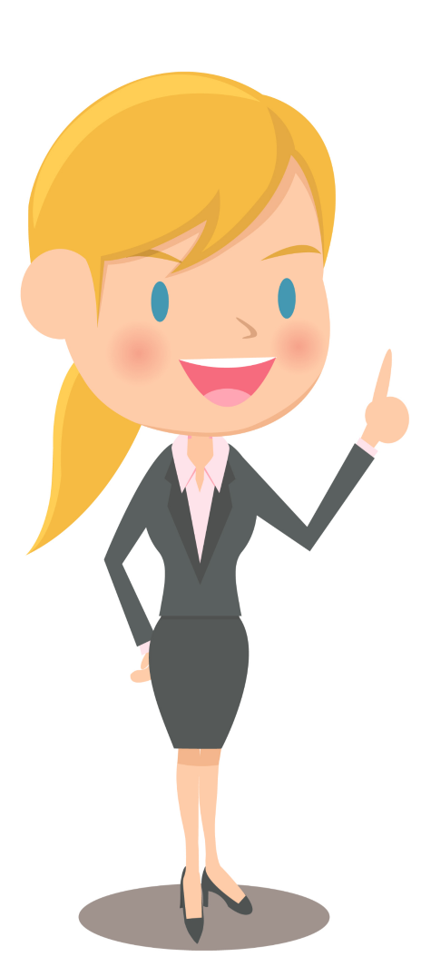 Semi-conservative  means that one parent strand is conserved in each new DNA molecule
Differences in DNA SHAPE
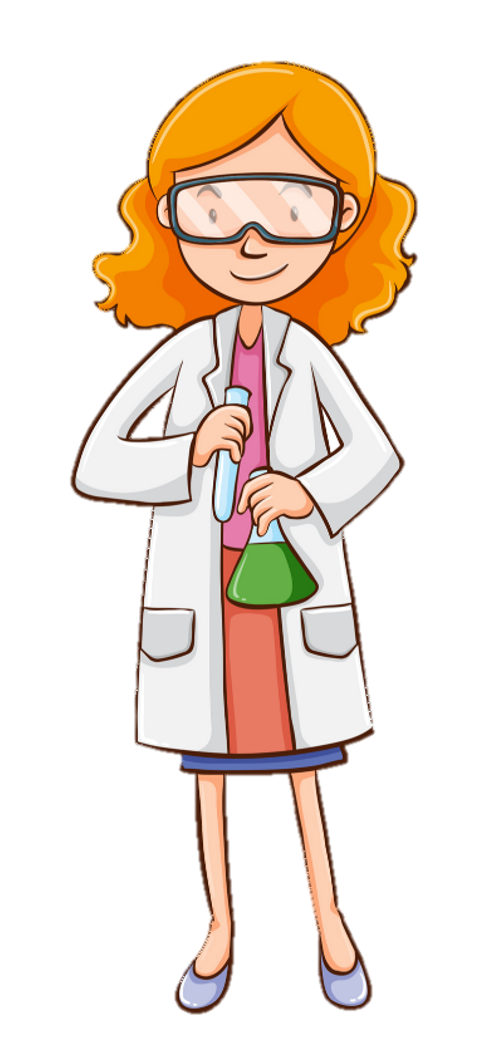 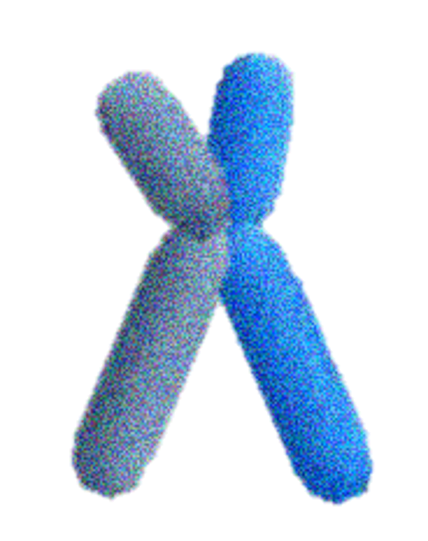 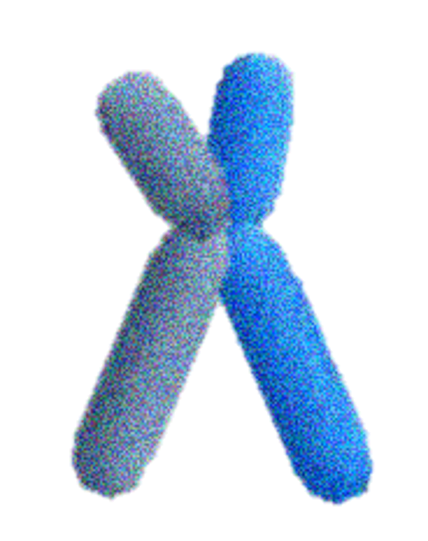 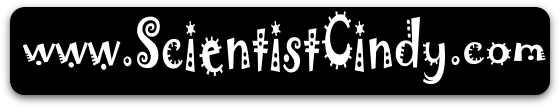 Eukaryotic Cells have Multiple Linear Chromosomes
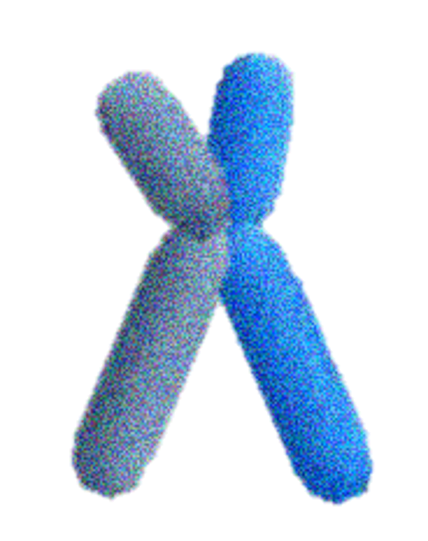 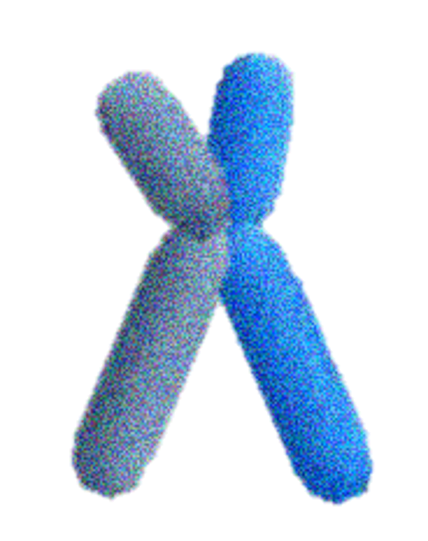 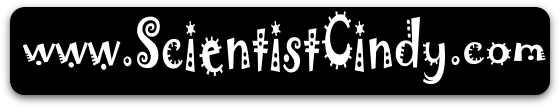 Prokaryotic Cells have One Single Circular Chromosome
Differences in Extra-chromosomal DNA
Plasmids
Some species of bacteria have additional small extra-chromosomal circular DNA loops in their cytoplasm, called plasmids.
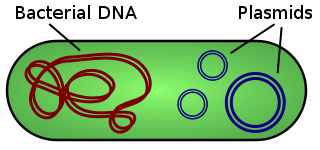 Plasmids
A plasmid is a small DNA molecule within a cell that is physically separated from a chromosomal DNA and can replicate independently.
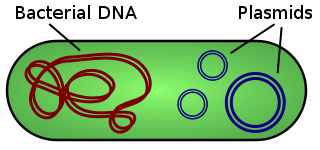 Plasmids
They are most commonly found as small circular, double-stranded DNA molecules in bacteria; however, plasmids are sometimes present in archaea and eukaryotic organisms.
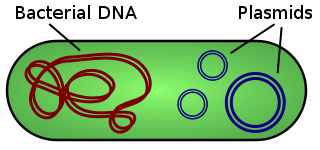 Plasmids
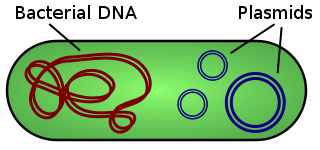 What is a PLASMID?
Interestingly, these plasmids do not carry any of the genes essential for normal life processes.
Plasmid do alter the sensitivities or abilities of the bacteria that possess them.
Plasmids
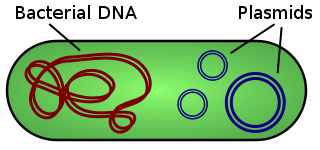 What is a PLASMID?
These non-essential genes are classified as accessory genes.  
For example, some plasmids carry genes that allow for 
antibiotic resistance
habitat tolerance 
bacterial conjugation which allows the exchange of genetic material between bacterial cells
What is a PLASMID?
Interestingly, these plasmids do not carry any of the genes essential for normal life processes.
Plasmid do alter the sensitivities or abilities of the bacteria that possess them. 
These non-essential genes are classified as accessory genes.  
For example, some plasmids carry genes that allow for 
antibiotic resistance
habitat tolerance 
bacterial conjugation which allows the exchange of genetic material between bacterial cells
Some species of bacteria have additional small extra-chromosomal circular DNA loops in their cytoplasm, called plasmids.
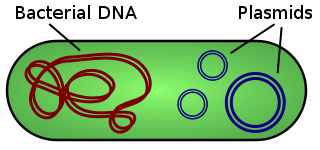 PLASMIDS
ARE MORE COMMON IN BACTERIA
Differences in DNA LOCATION
DNAinEukaryotes
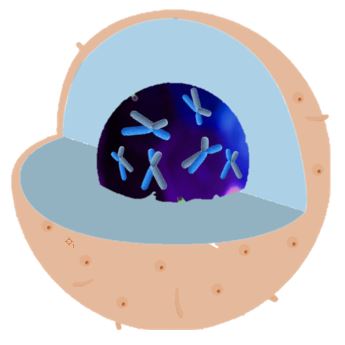 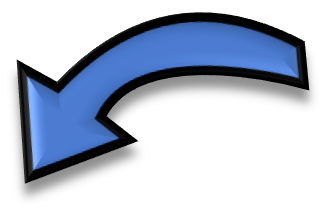 In eukaryotic cells, the genetic material (DNA) is in the nucleus of the cell.
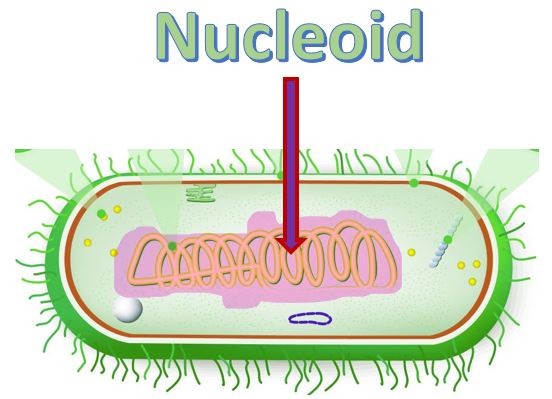 DNA in Prokaryotes
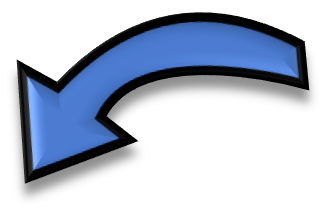 The DNA in prokaryotic cells is found in a region called the nucleoid.
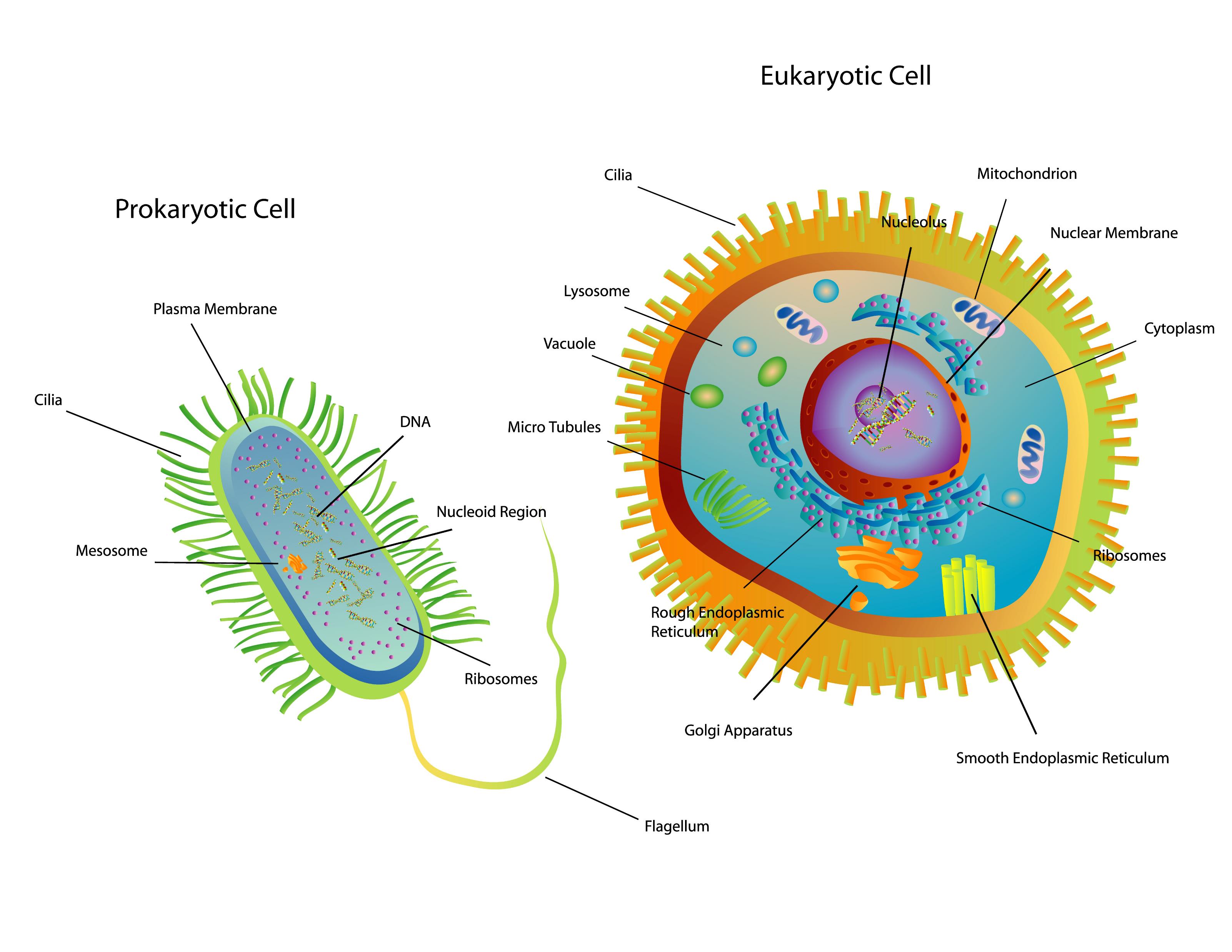 DNA in Eukaryotes
In eukaryotic cells, the genetic material (DNA) is in the nucleus of the cell. 
DNA holds the instructions for all of the proteins the cell may required.
 These instruction are encoded as the sequence of base pairs on the individual nucleic acids that make up the cell. ​
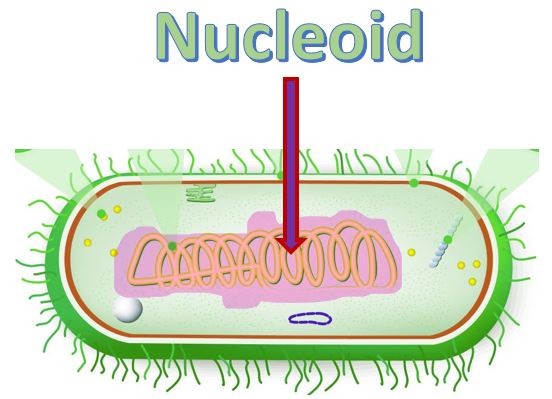 DNA in Prokaryotes
Bacteria cells are prokaryotic
They are much smaller than the eukaryotic cell. 
They do not have any membrane-bound organelles.
They do not have a nucleus.
The DNA in prokaryotic cells is found in a region called the nucleoid.
Nucleoid
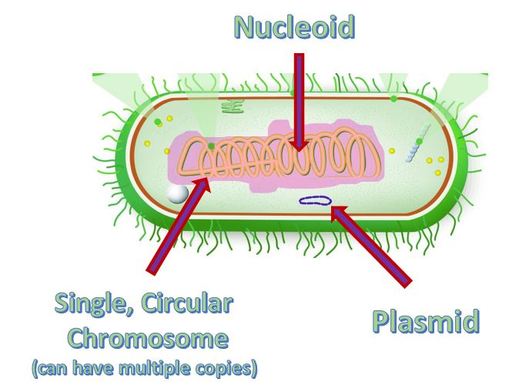 The DNA in bacteria exist in a region called the nucleoid. 
The nucleoid is simply a "cytoplasmic location" and not a membrane-bound organelle, like our nucleus. 
However, the nucleoid does succeed in packaging the DNA into a small space within the cytoplasm. 
​Proteins assist in anchoring the genetic material to the nucleoid. 
Bacteria are small, and the nucleoid takes up almost 1/3 of the space in the cel!.
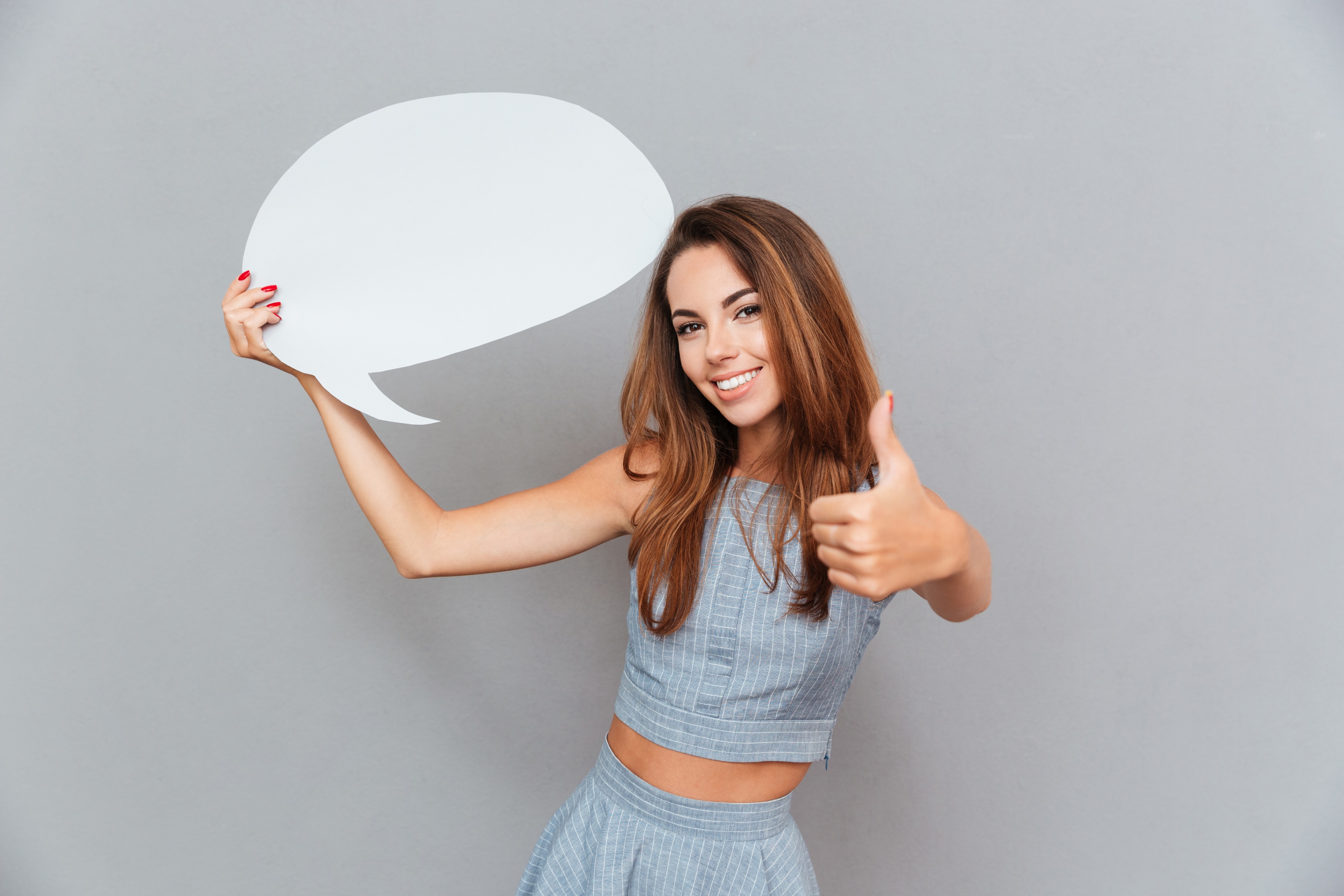 Differences in DNA SIZE
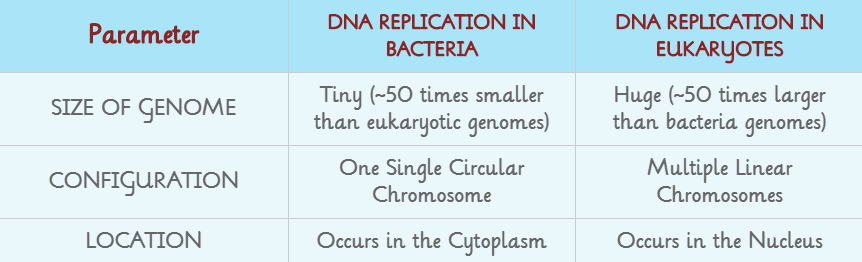 The DNA in Bacteria Cells DO NOT HAVE HISTONES
Archaeal Cells and Eukaryotic Cells have their DNA packaged by
 
HISTONE PROTEINS
Bacterial Cells 
DO NOT
 Have
 
HISTONE PROTEINS
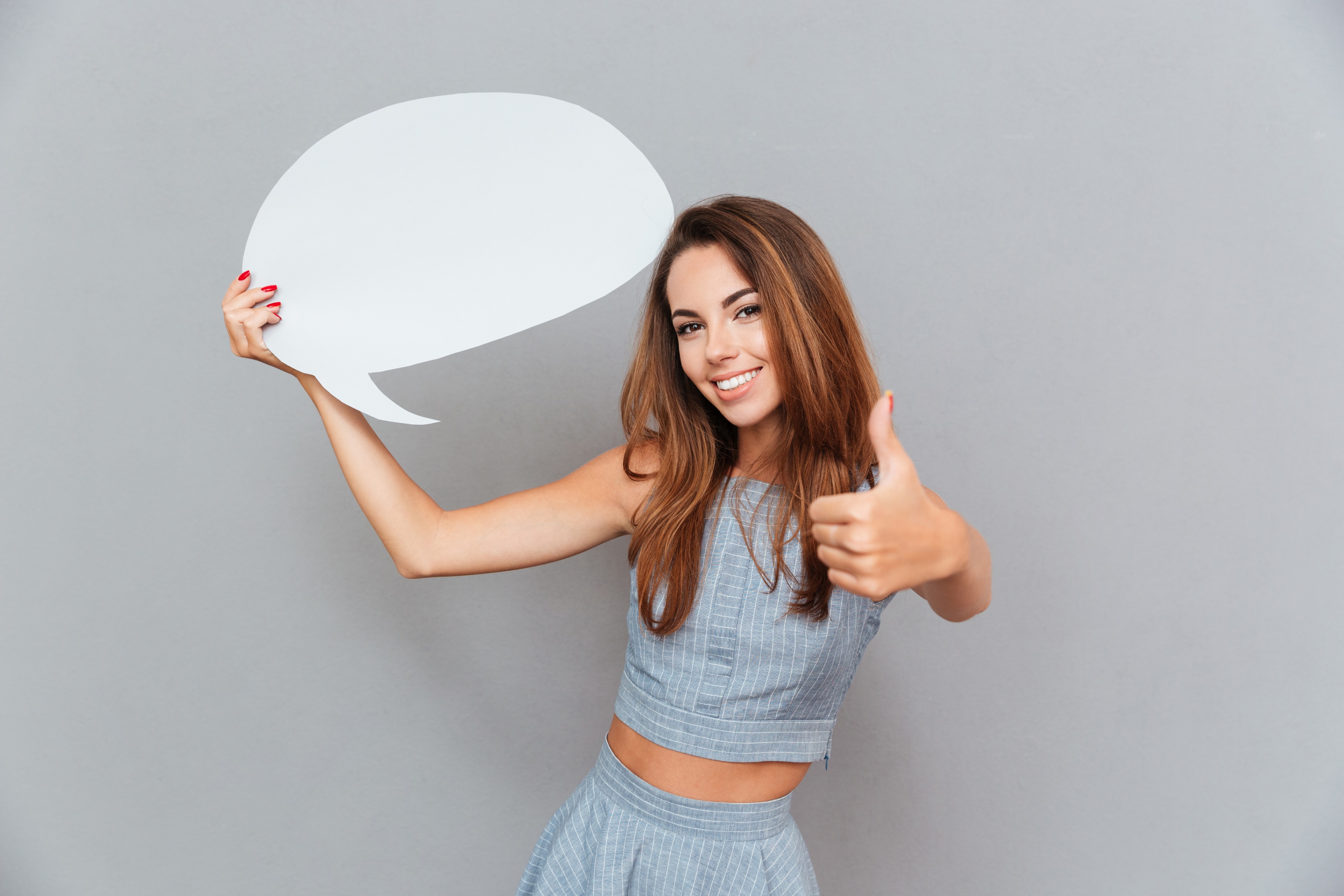 Bacterial DNA does not have Introns
INTRONS
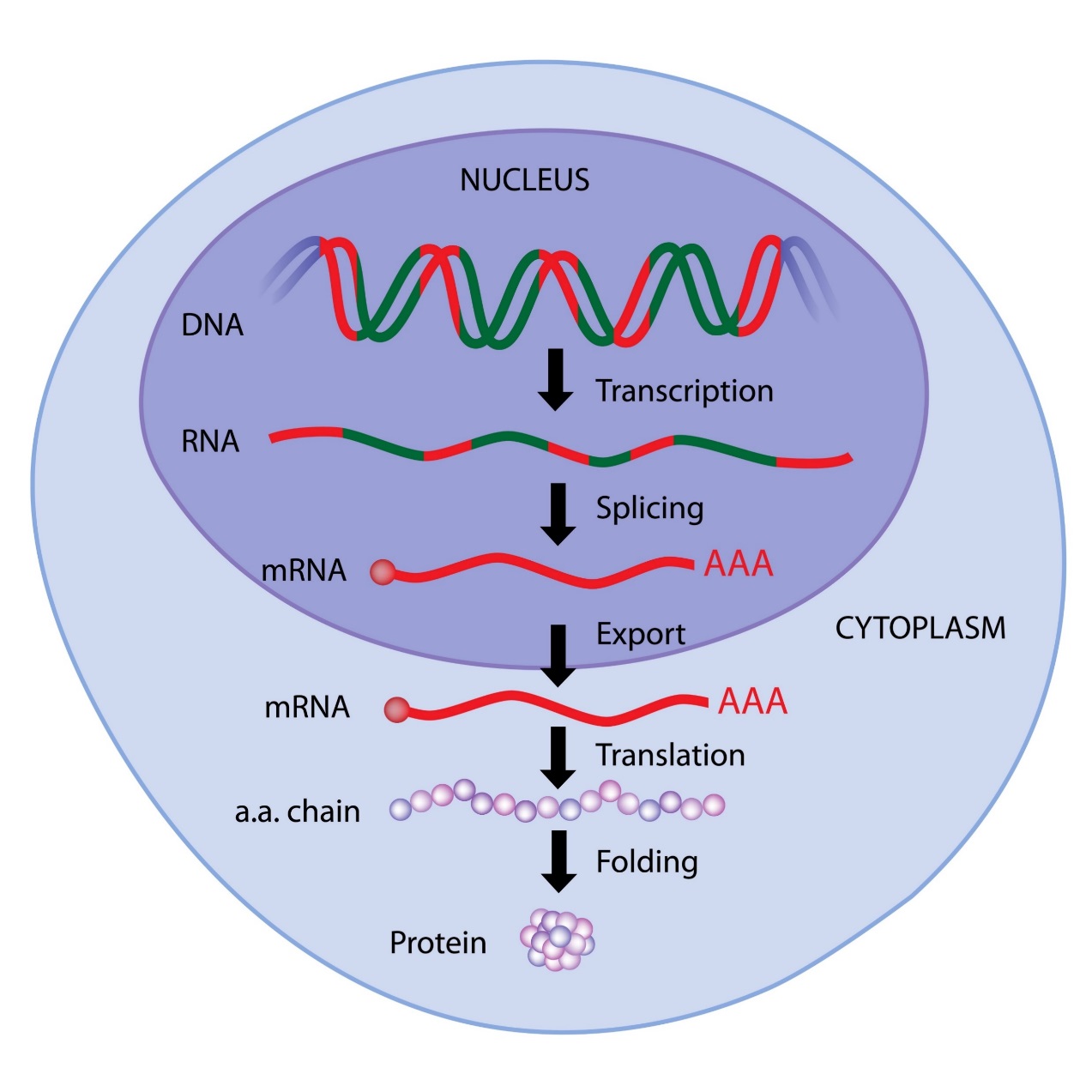 Introns are regions of DNA or RNA that do not code for protein. 
Archaeal cells and eukaryotic cells have introns!
Different Reproduction Strategies
Prokaryotic and Eukaryotic Organisms
 Have Different Reproduction Strategies
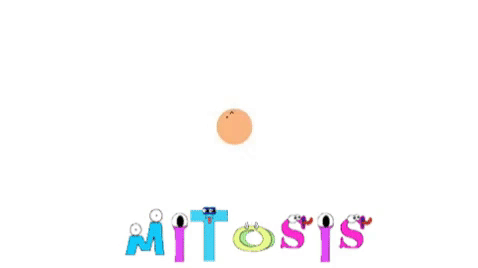 Prokaryotic and Eukaryotic Cells can Reproduce Asexually
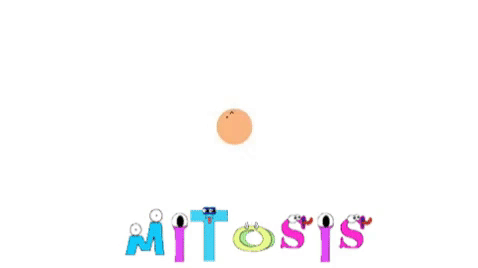 Asexual Reproduction in Prokaryotes is Called Binary Fission
Asexual Reproduction in Eukaryotes is Called Mitosis
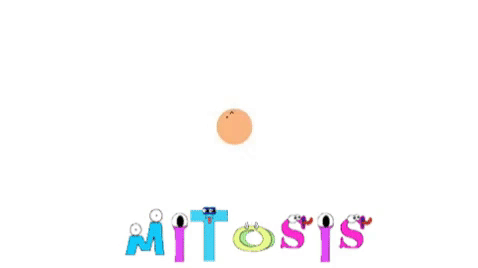 DNA Replication in Required for cellular division (Binary Fission)
Prokaryotes are Asexual
They have only 1 set of genes so they are Haploid
2 daughter cells are generated as the genetic clone of 1 parent or 1 progenitor cell
BINARY FISSION
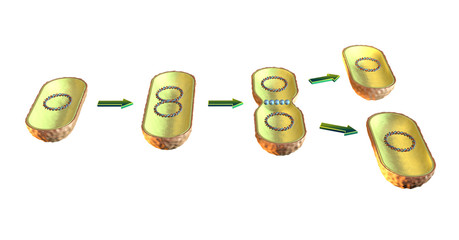 The process of binary fission is less complex than mitosis. 
First, the prokaryotic DNA replicates. 
The duplicated strand then moves to another location within the cell, stretching it out. 
The plasma membrane then begins to pinch inward until the cell is completely split into two identical cells.
DNA Replication
Cell Elongation
Septum Formation
Separation
Prokaryotes are Asexual
   Prokaryotes  have only 1 set of genes so they are Haploid
     One single parent cells gives rise to 2 genetically identical daughter cells
   Binary Fission is an asexual process
No genetic variation introduced
Prokaryotic Cell Division is Done by Binary Fission
Eukaryotic Cells Undergo Mitosis
Large linear chromosomes
Multiple chromosomes
Replication of DNA is slower
Reproduction  by  mitosis is asexual
Eukaryotic Cells are DIPLOID.
One full set of chromosomes from each parent. (2 sets total).
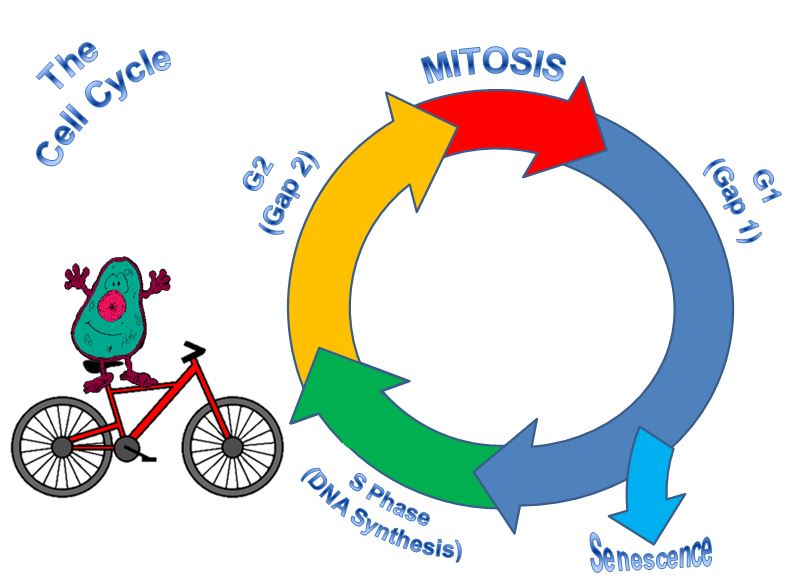 PROKARYOTES

No mitotic spindle forms in bacteria. 
DNA replication happens during binary fission
EUKARYOTES

The mitotic spindle forms. 
DNA replication happens during S phase, long before mitosis begins.
A Diploid Eukaryotic Organism is formed from the fusion of a Haploid Egg and a Haploid Sperm that were formed through the process of meiosis.
DNA Replication in Required for Mitosis and Meiosis is Eukaryotic Cells
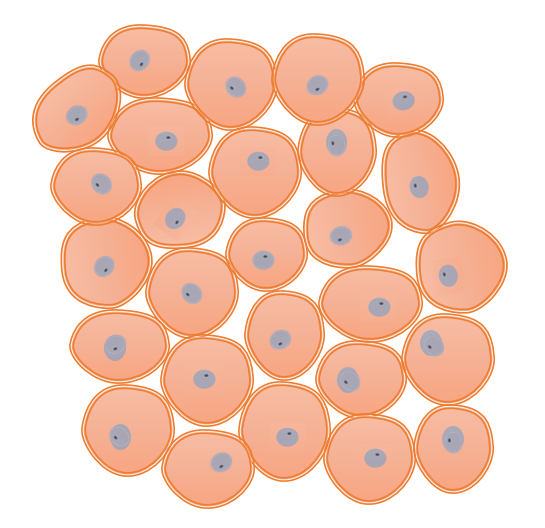 Bacteria VS Animal Cells
The bacterial genome consists of a small single circular chromosome. 
DNA is Replicated Quickly rate of ~ 1000 nucleotides per second.
Bacteria are HAPLOID.
Asexual Reproduction via Binary Fission – no genetic recombination.
Large linear chromosomes
Multiple chromosomes
Replication of DNA is slower
Reproduction is sexual – genetic recombination occurs
Animal Cells are DIPLOID.
One full set of chromosomes from each parent. (2 sets total).
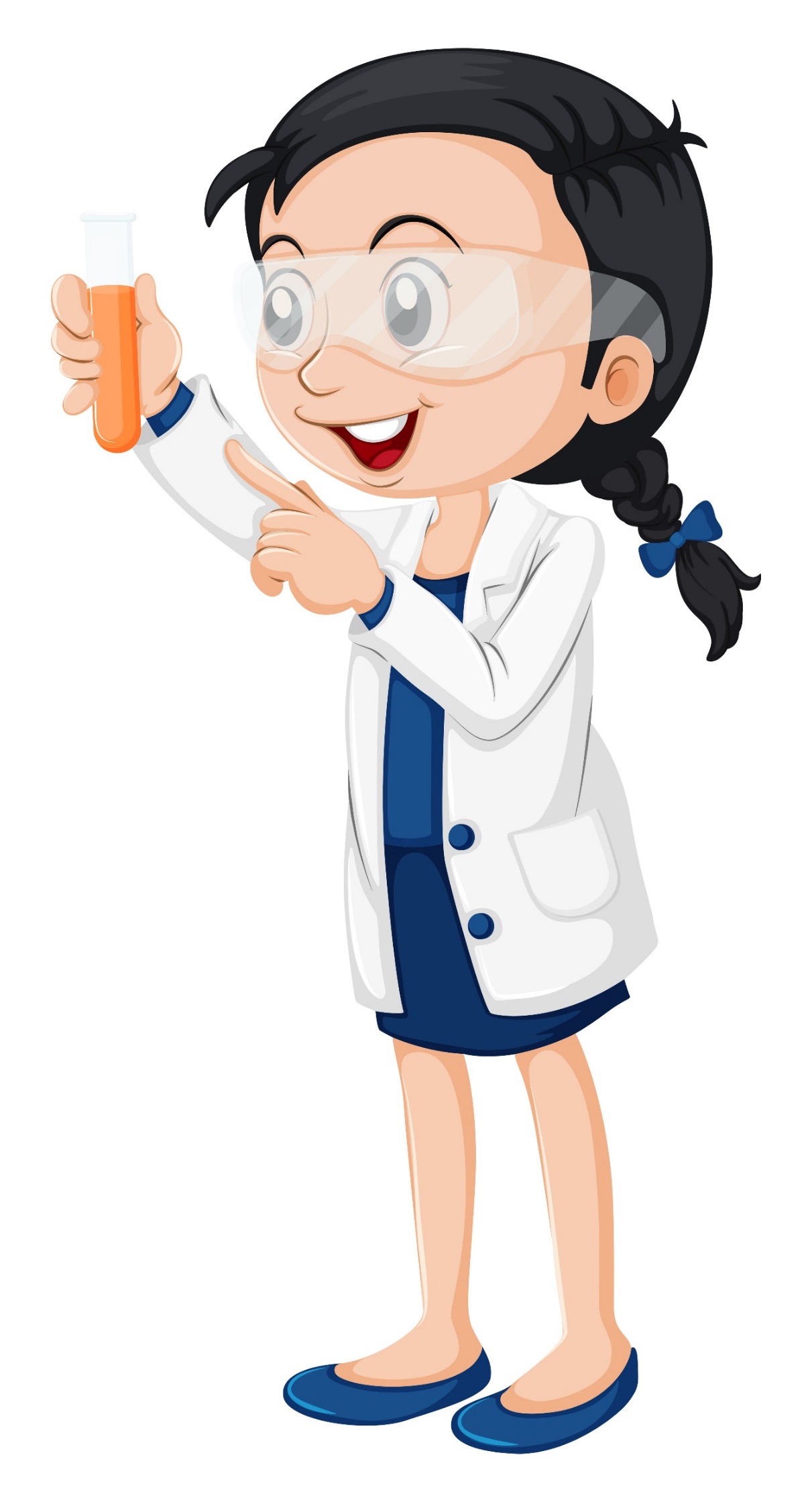 DNA Replication
DNA Replication in Required for Cellular Division
DNA REPLICAION in Bacteria is a 3-Step Process
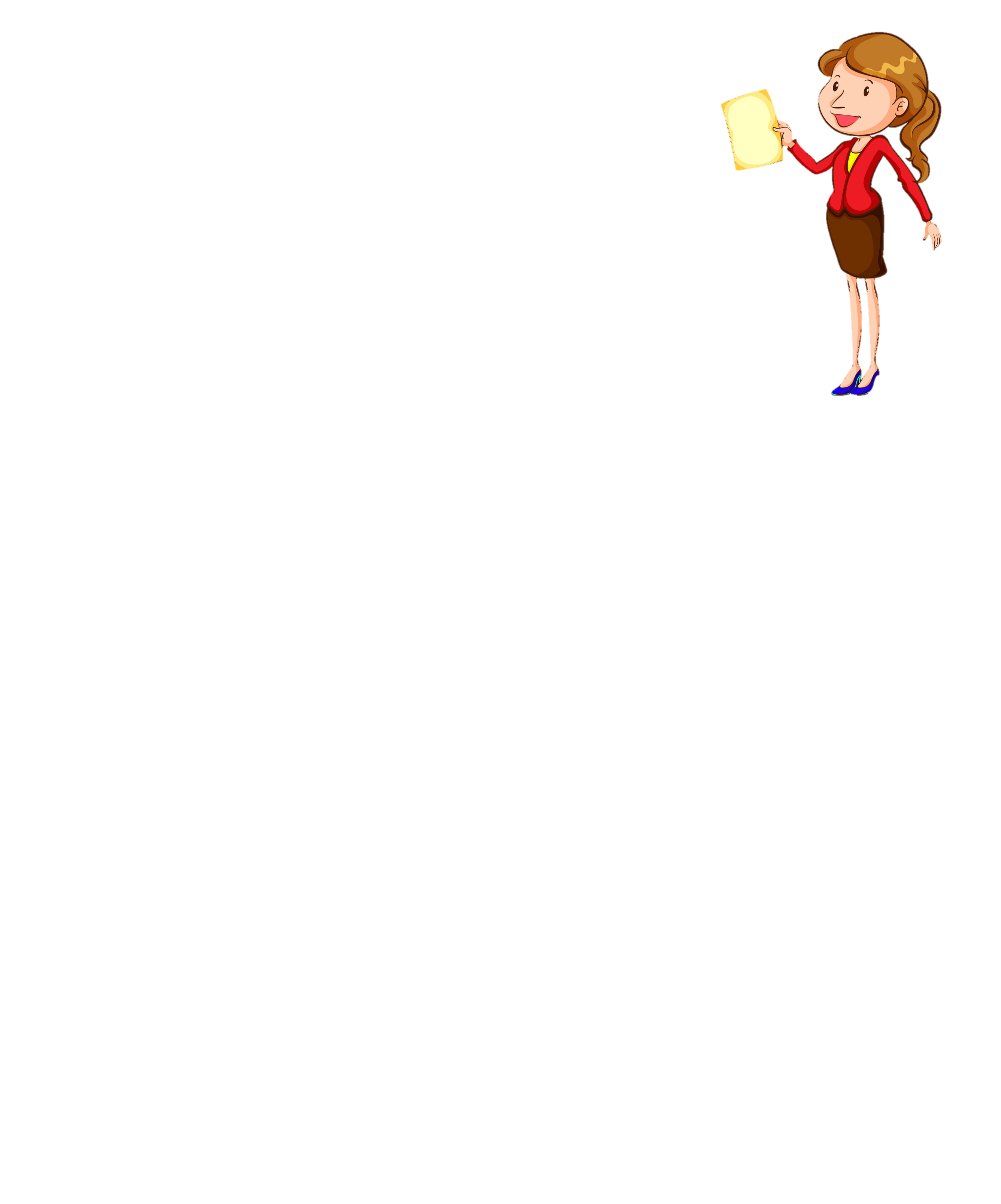 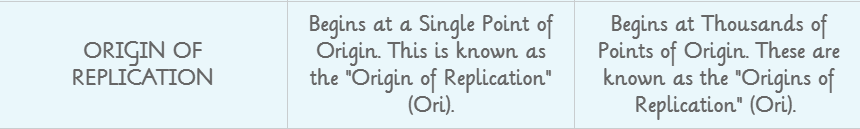 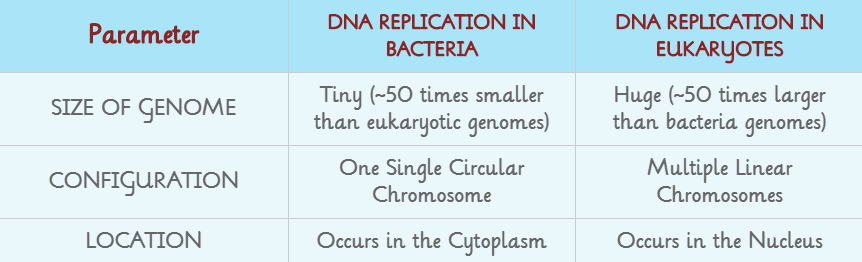 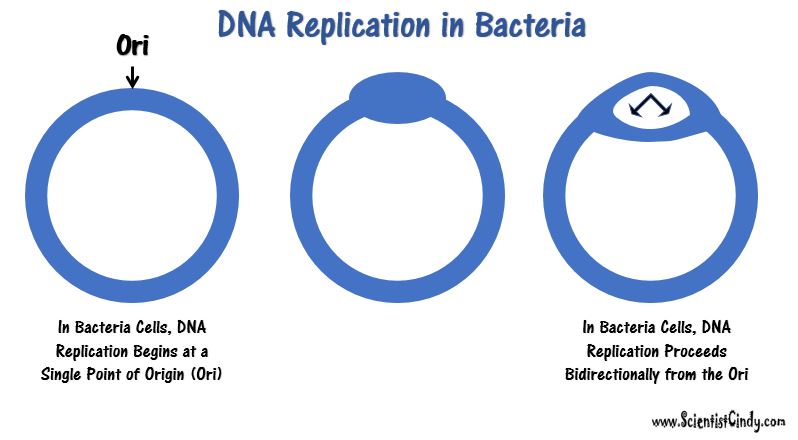 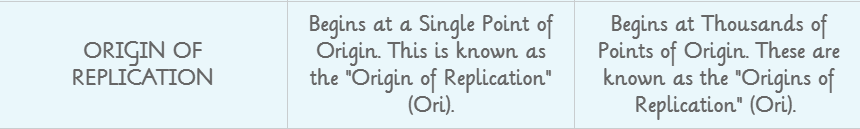 Eukaryotic DNA can be about 50 times larger than the prokaryotic genome. Since so much DNA must be copied in the eukaryotic cell, we have thousands of origins of replication (Ori) all working at the same time.
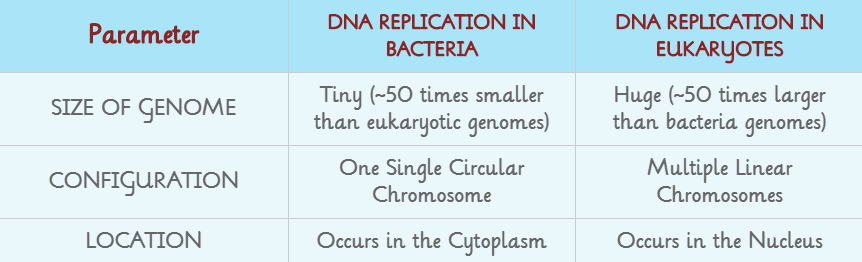 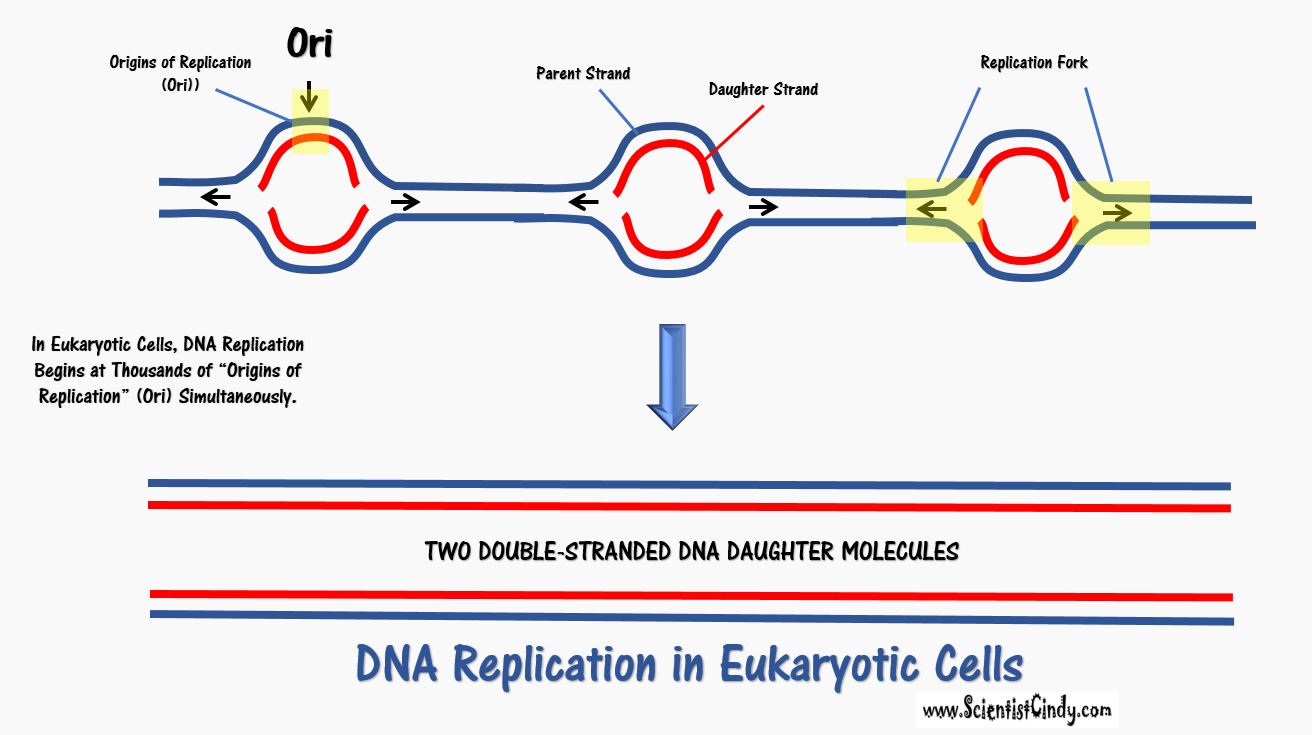 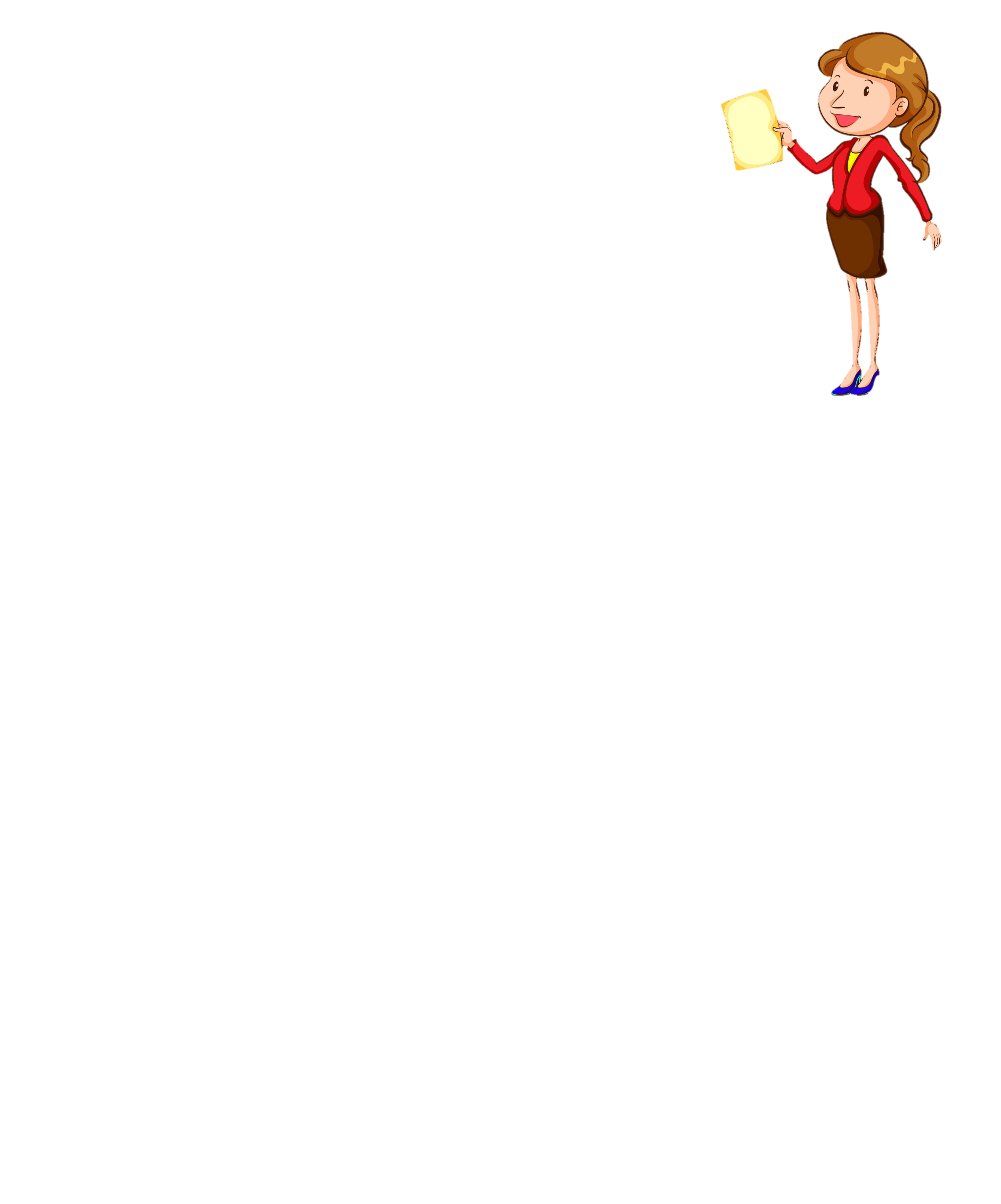 Initiation begins at a specific nucleotide sequence called the origin of replication (Ori).
There are specific nucleotide sequences called origins of replication (Ori) located on the bacterial chromosome.

The Ori is the point at which DNA replication begins.

Prokaryotic organisms will have a single origin of replication.
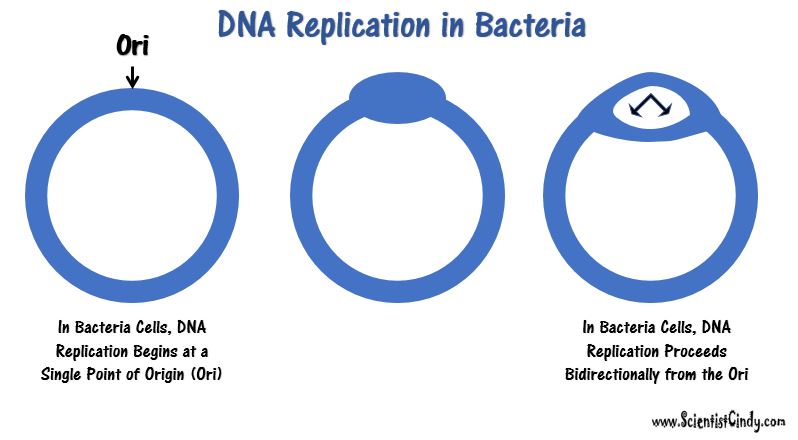 Initiation begins at a specific nucleotide sequence called the origin of replication (Ori).
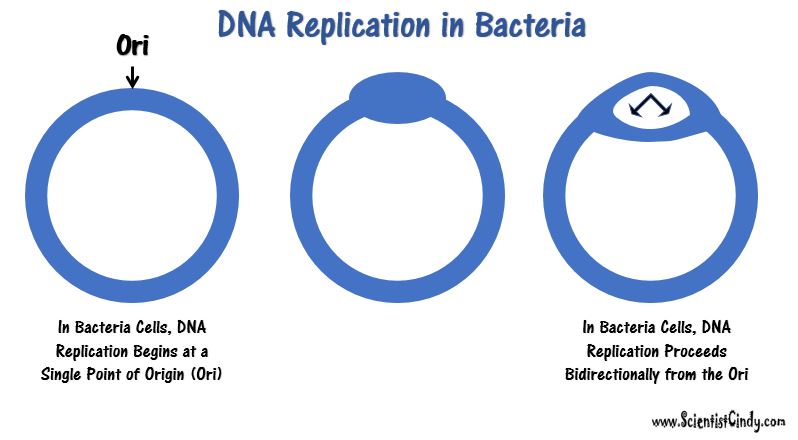 A Replication Bubble will form at the Ori.
Initiation step of DNA Replication
Two replication forks are formed at the origin of replication creating a replication bubble.
DNA replication will proceed in both directions from the Ori, creating 2 replication forks.
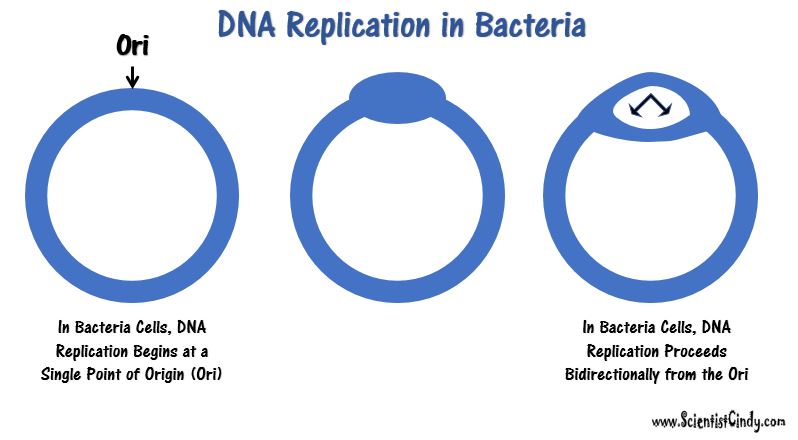 replication forks
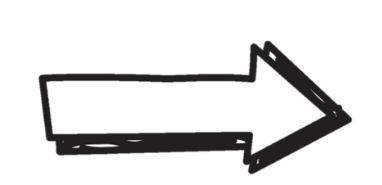 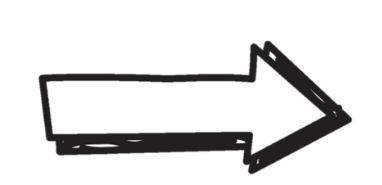 Initiation of DNA Replication in Prokaryotic Cells
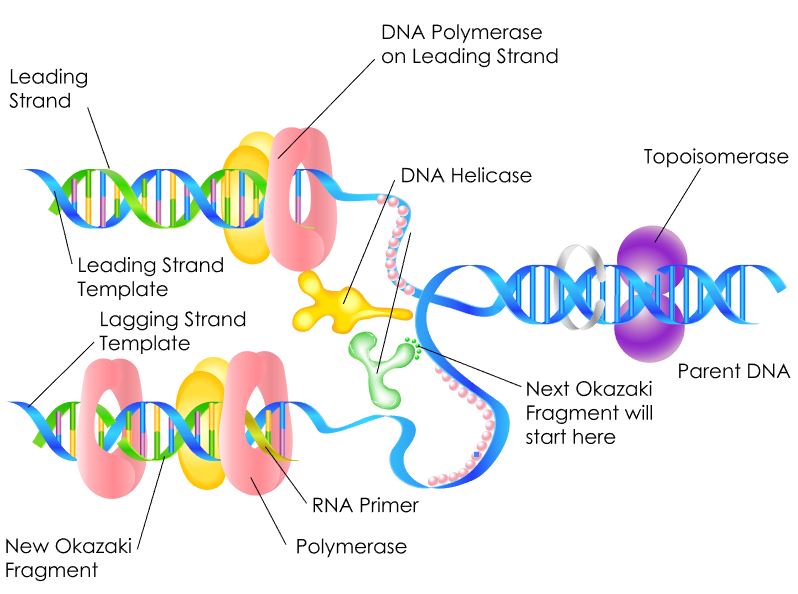 Helicase and topoisomerase I (DNA Gyrase) function to uncoil and unwind the DNA. 

Helicase then acts to break the hydrogen bonds between the nitrogenous base pairs.
A replication fork is formed when helicase separates the DNA strands at the origin of replication.
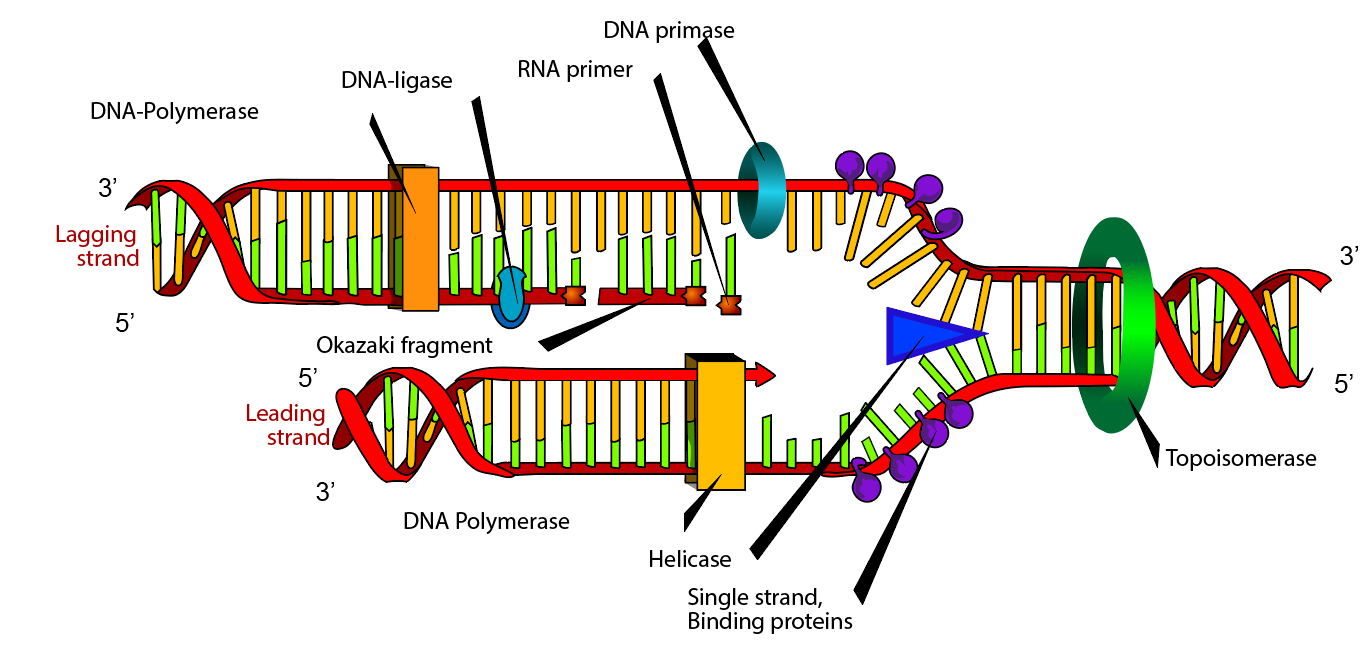 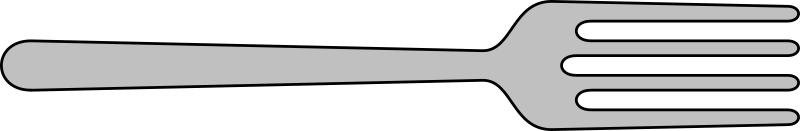 The DNA becomes more highly coiled ahead of the replication fork. 
Topoisomerase (DNA Gyrase)  breaks and reforms DNA’s sugar-phosphate backbone ahead of the replication fork, thereby relieving the pressure that results from this supercoiling.
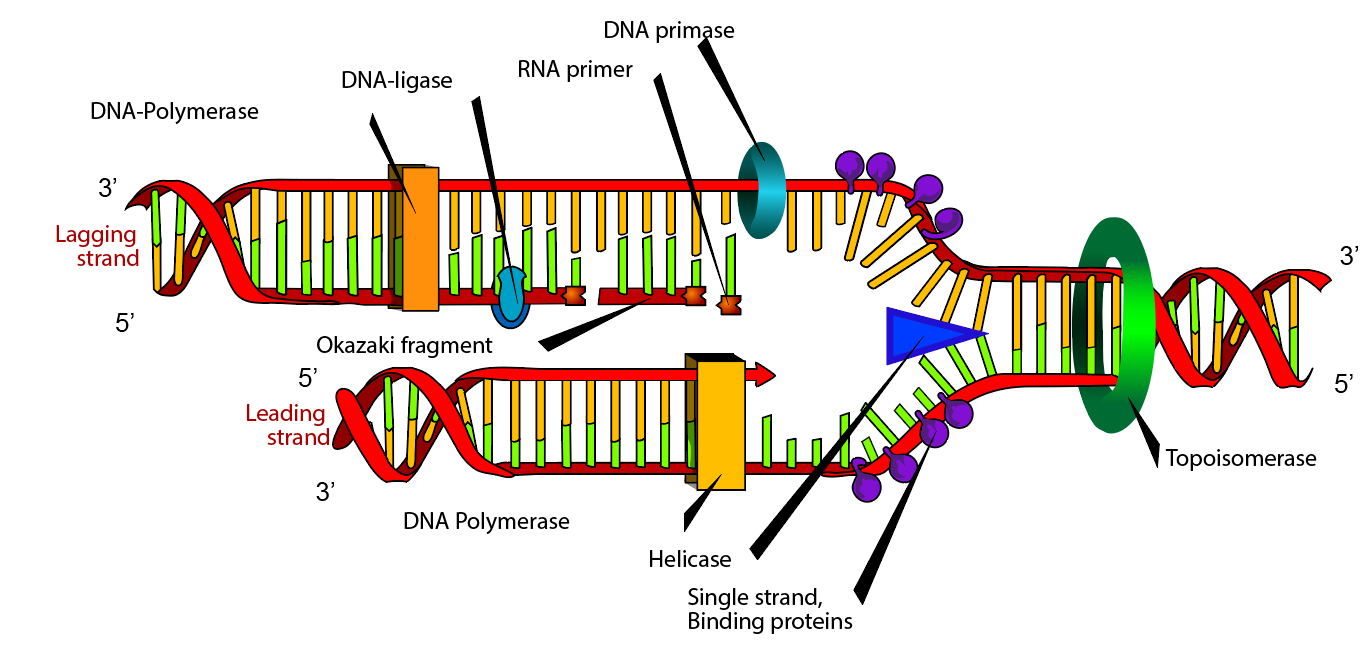 Binding Proteins
replication fork
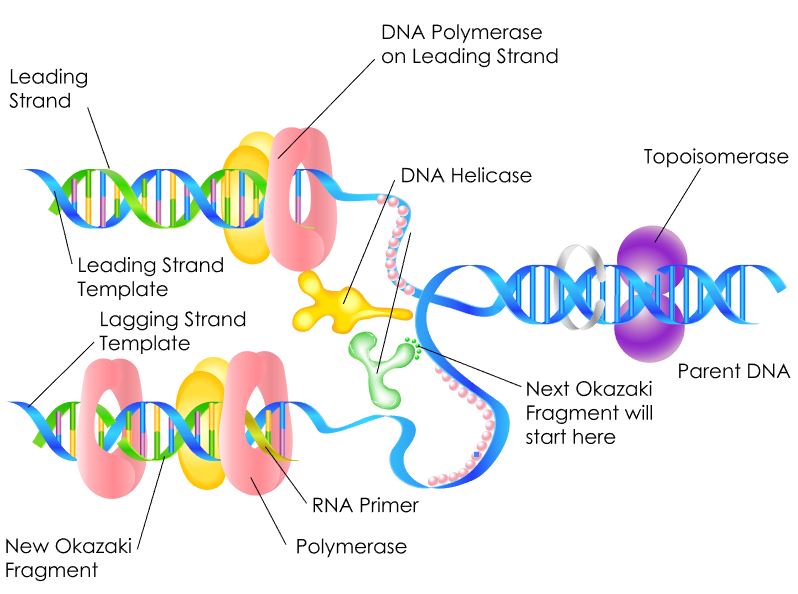 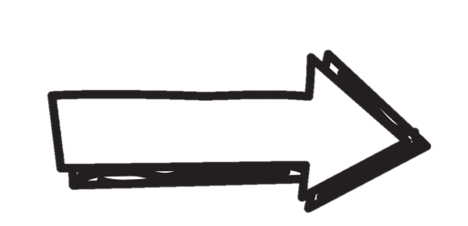 Single-strand DNA binding proteins then will bind to the single-stranded DNA to prevent the helix from re-forming.
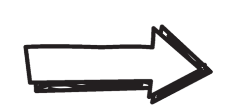 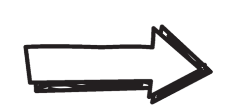 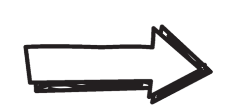 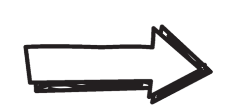 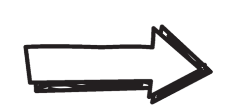 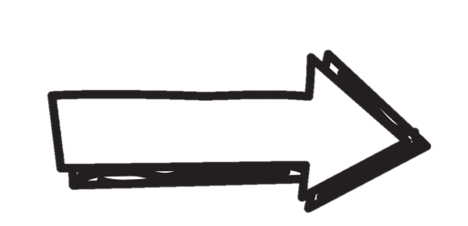 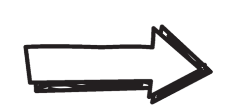 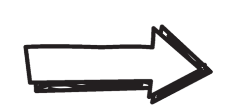 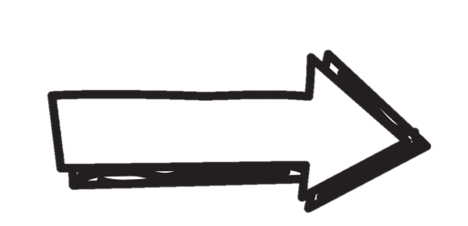 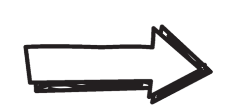 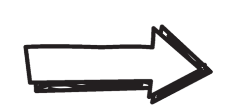 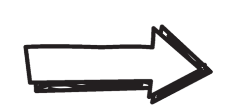 Binding Proteins
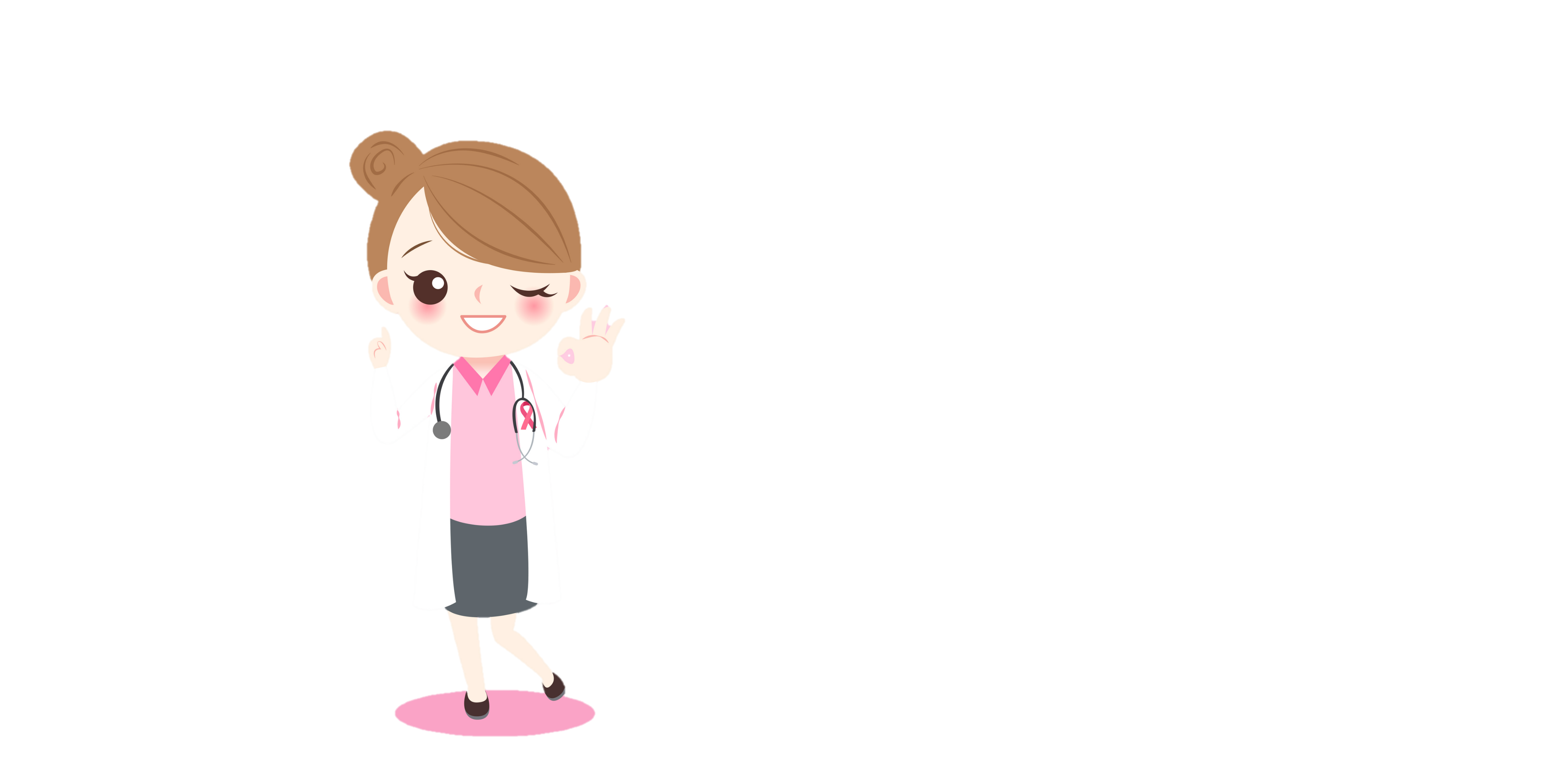 ELONGATION STEP in DNA Replication
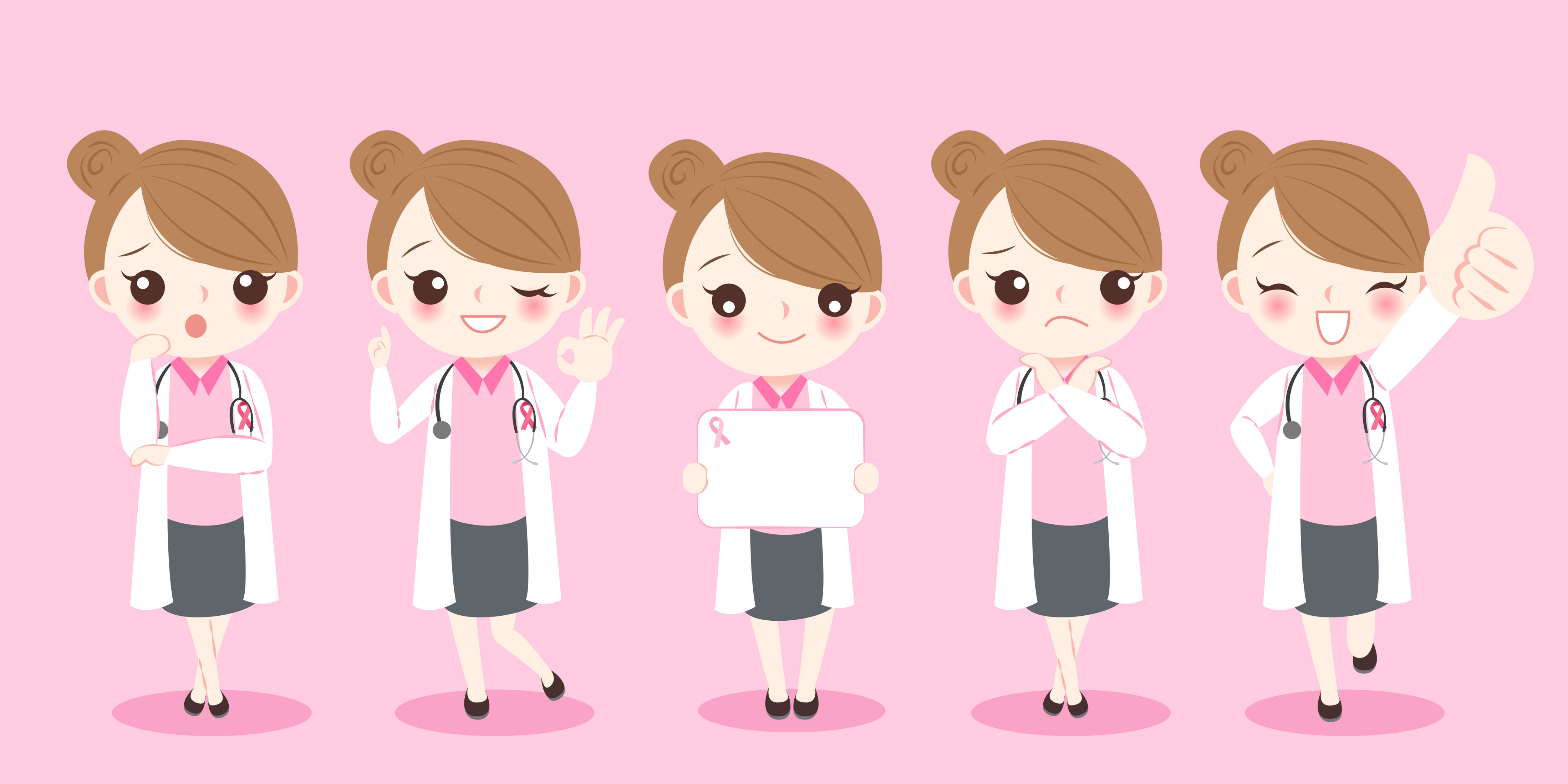 ELONGATION STEP (in DNA Replication)
DNA Polymerase can only synthesize DNA in the 5’ to 3’ direction. 
DNA is double stranded with one strand oriented in the 5’ to 3’ direction and the other stand oriented in the 3’ to 5’ direction. 
The consequence of this antiparallel configuration, coupled with the factor that DNA Pol can only synthesize DNA in the 5' to 3' direction, is that one of the DNA strands will be replicated continuously, but the other will not!
The lagging strand of DNA is that strand of the DNA double helix that is orientated in a 5′ to 3′ manner.
The lagging strand of DNA is that strand of the DNA double helix that is orientated in a 5′ to 3′ manner. 
Therefore, its complement must be synthesized in a 3′→5′ manner.
Because DNA polymerase III cannot synthesize in the 5′→3′ direction,
…the lagging strand is synthesized in short segments known as Okazaki fragments.
Primase builds RNA primers. DNA polymerase then uses the RNA primers to synthesize DNA in the 5′→3′ direction.
ELONGATION (of DNA Replication)
Leading strand
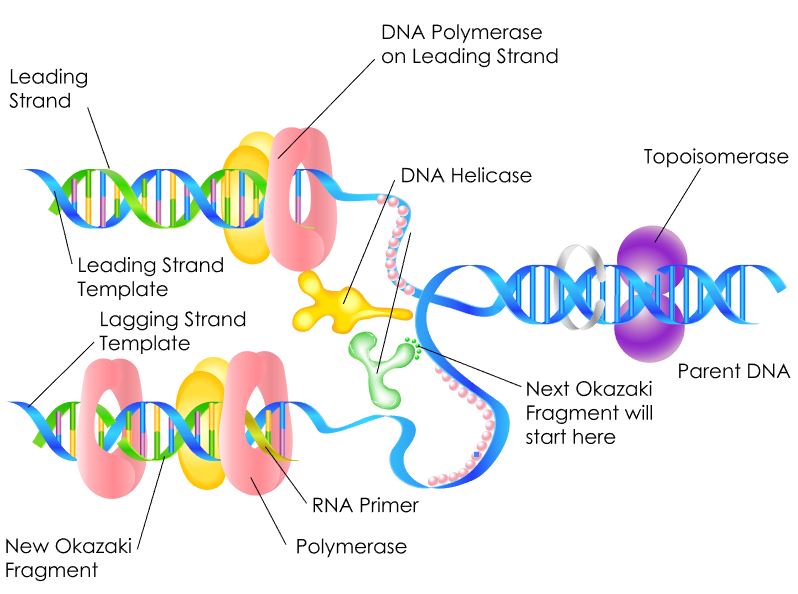 Leading Strand –
 the strand that is replicated continuously by DNA polymerase. Lagging Strand - 
the strand that is replicated discontinuously by DNA polymerase.  ​
Lagging strand
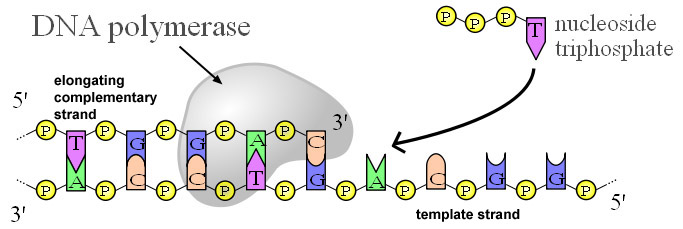 DNA Polymerases are enzymes required for DNA synthesis (a.k.a. DNA Replication) in living organisms. 
In bacteria, DNA polymerase III (DNA pol III) adds the individual nucleotides according to their complementary base.
Adenine (A) is the complementary base of Thymine (T)
Cytosine (C) is the complementary base of Guanine (G)
DNA Polymerases are used for DNA Replication/synthesis
DNA ligase then joins the deoxyribonucleotides together, completing the synthesis of the lagging strand.
Steps of Elongation (in DNA Replication)
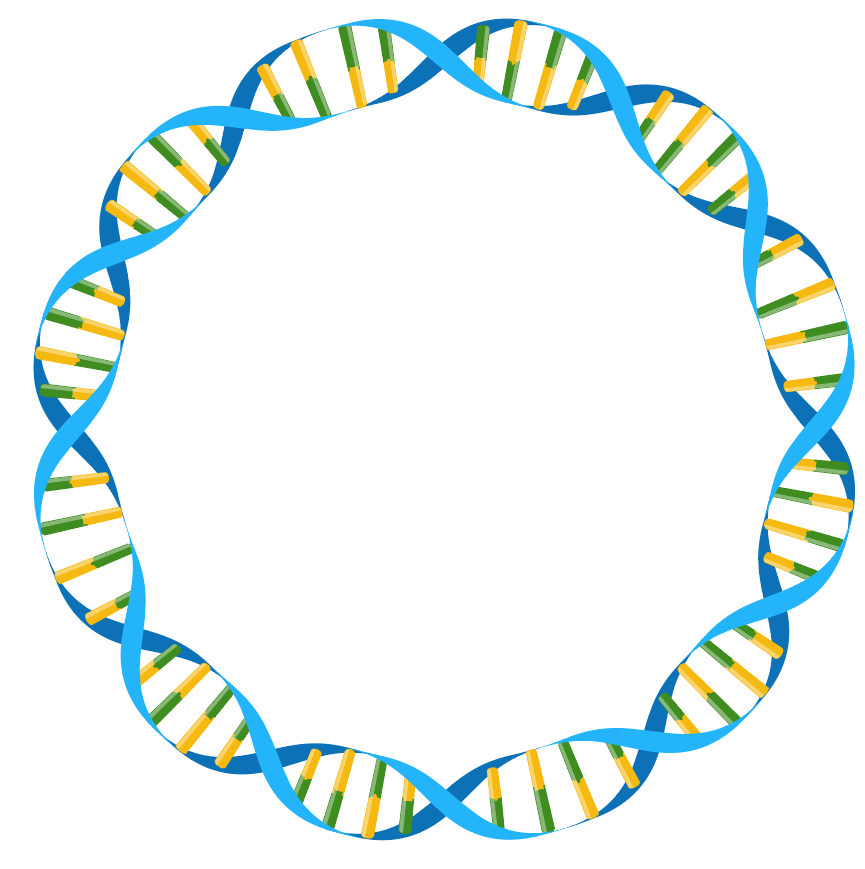 DNA Ligase is the enzyme that functions to connect the Okazaki Fragments together for the copy of the lagging strand. The word "ligate" in Latin means "to tie together."
LIGASE
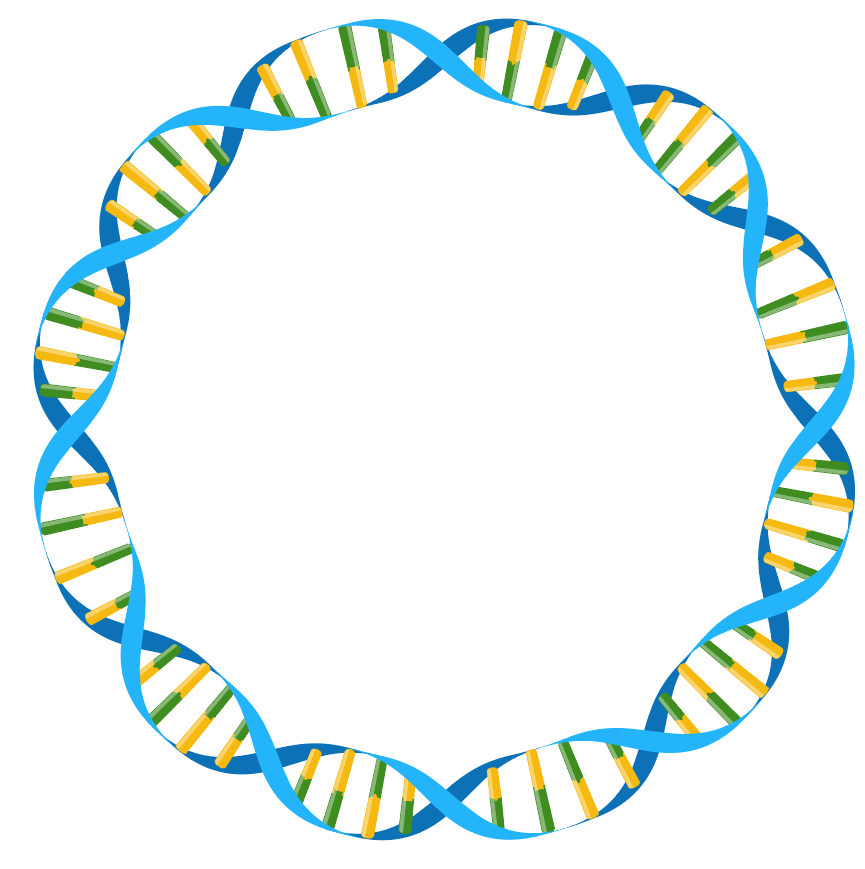 Steps of Elongation (in DNA Replication)
Okazaki Fragment
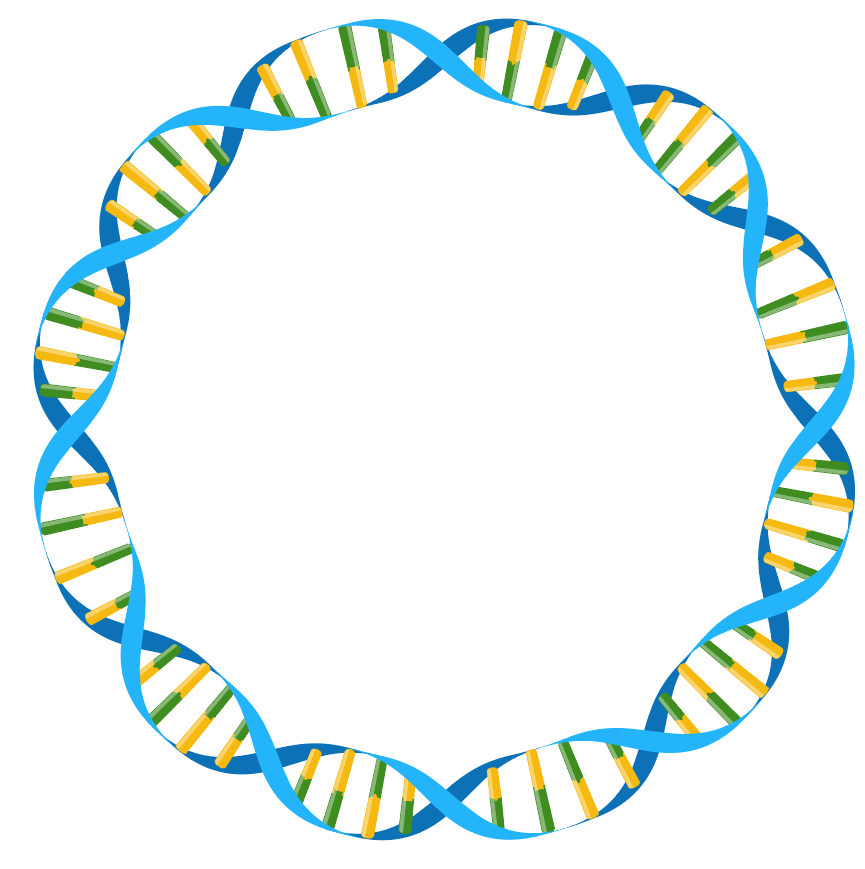 DNA Ligase
LIGASE
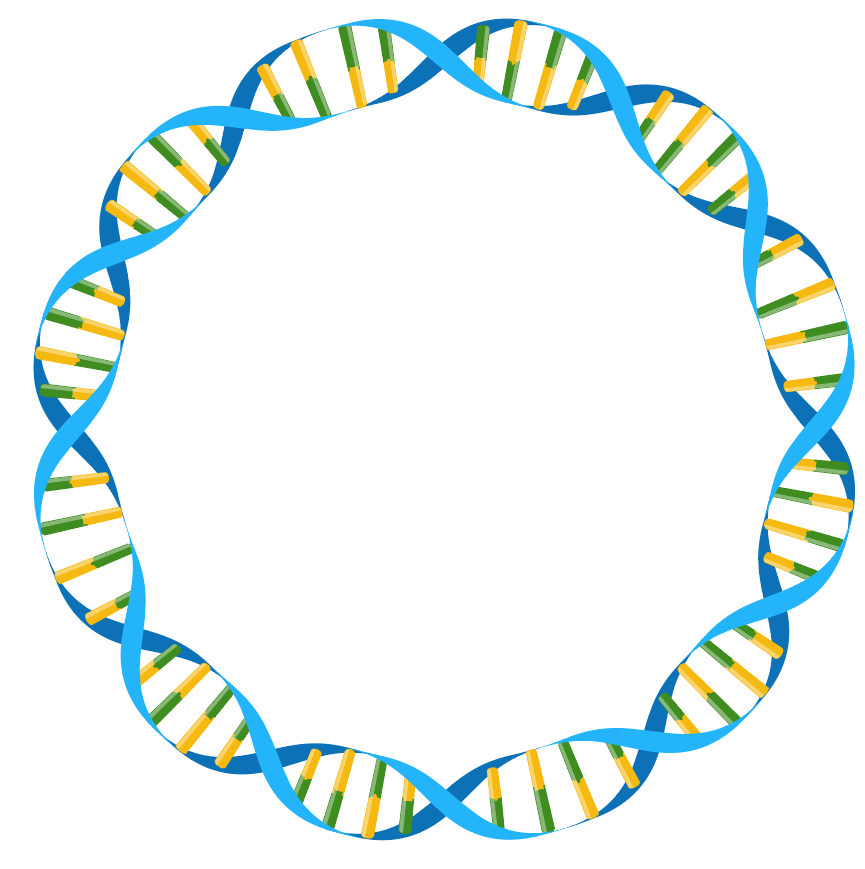 Okazaki Fragment
Steps of Elongation (in DNA Replication)
Okazaki Fragment
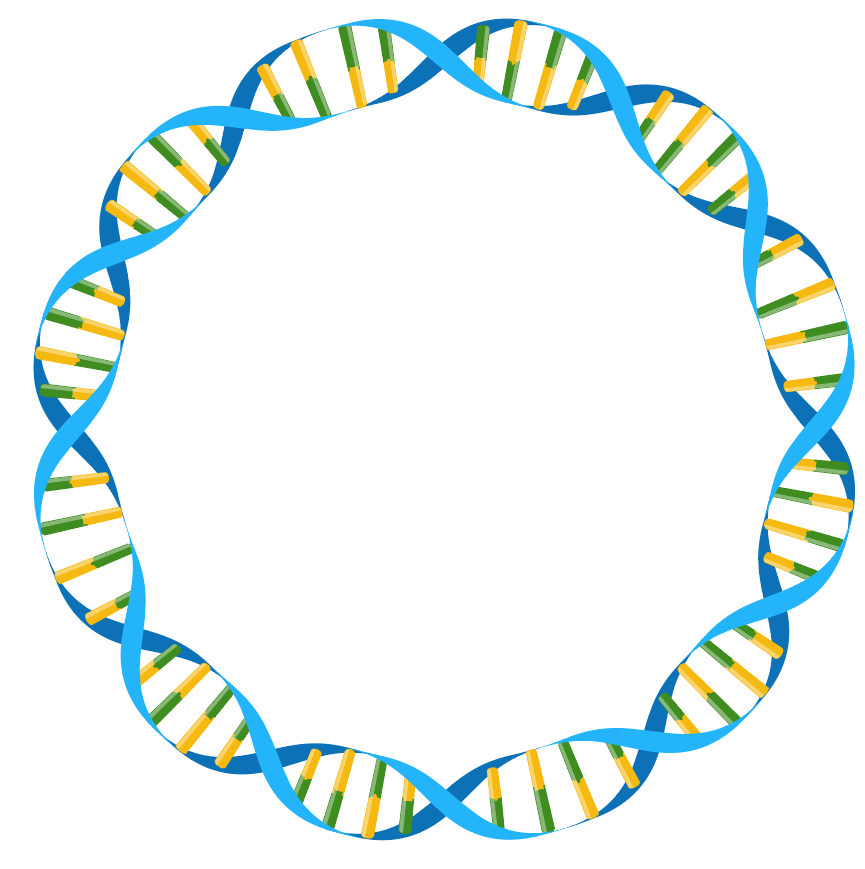 DNA Ligase
LIGASE
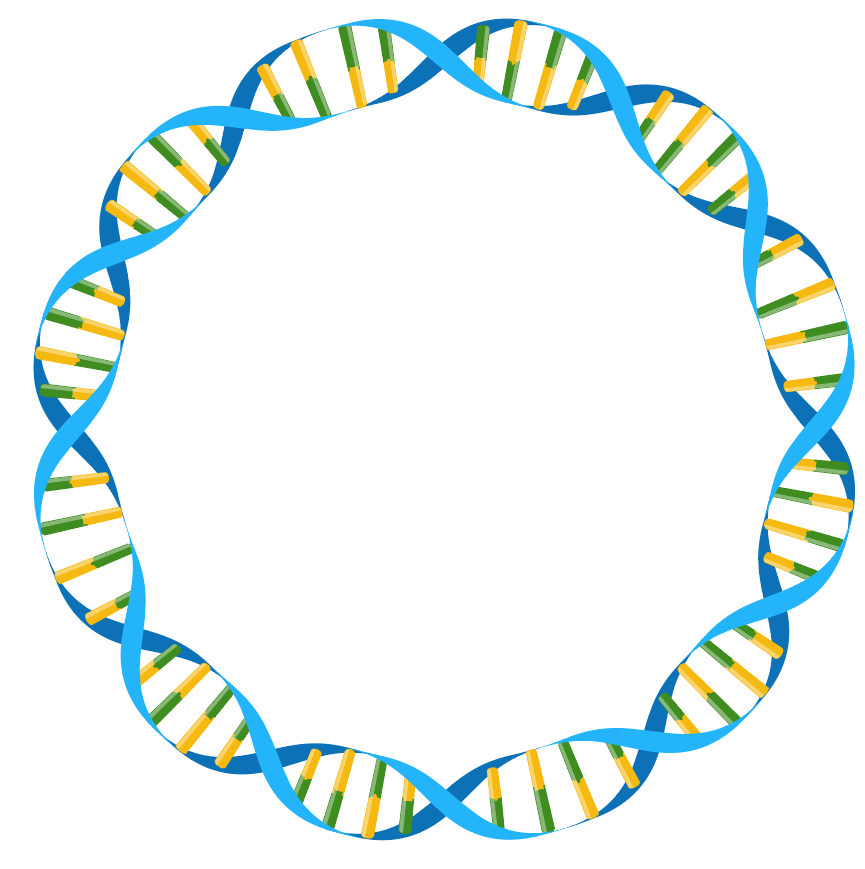 Okazaki Fragment
Steps of Elongation (in DNA Replication)
Okazaki Fragment
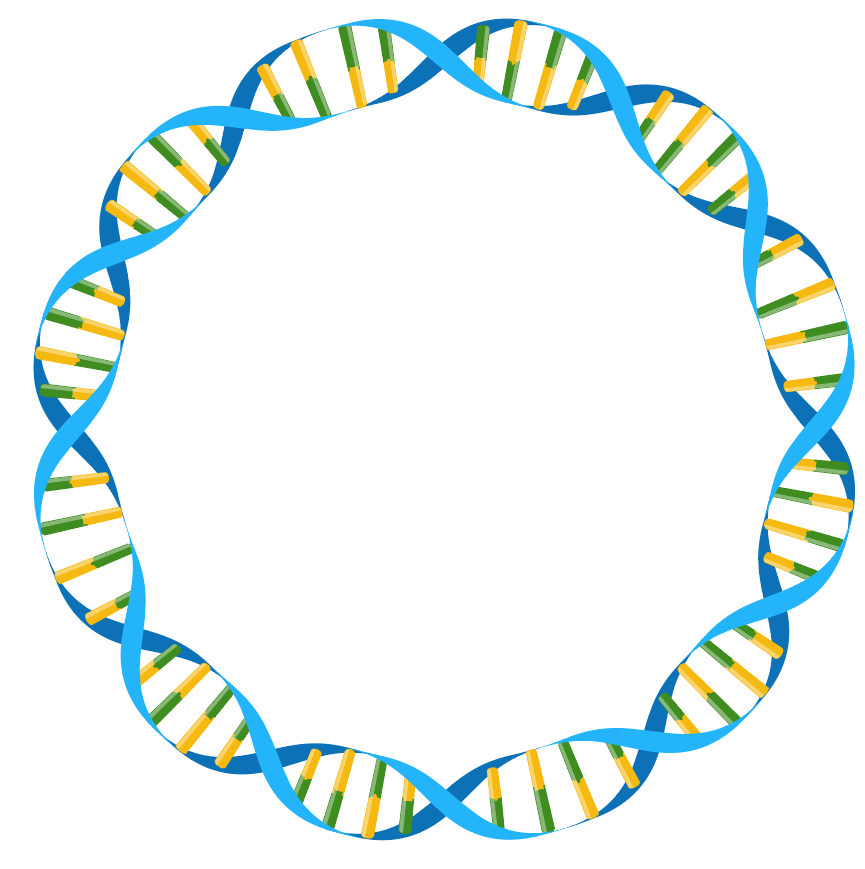 LIGASE
DNA Ligase
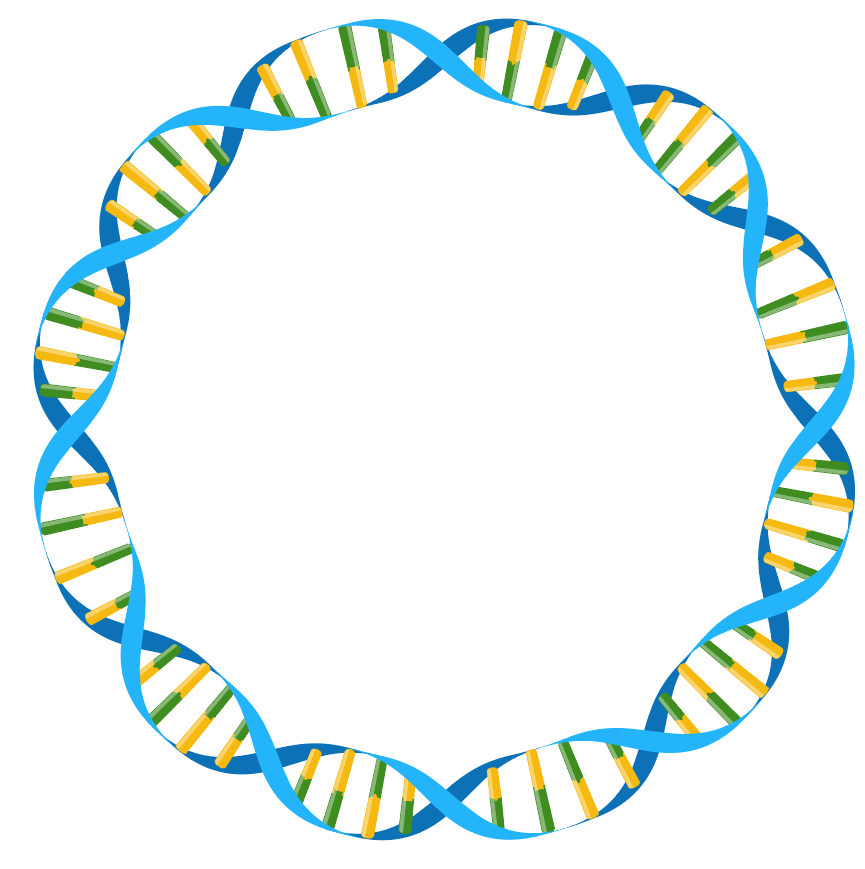 Okazaki Fragment
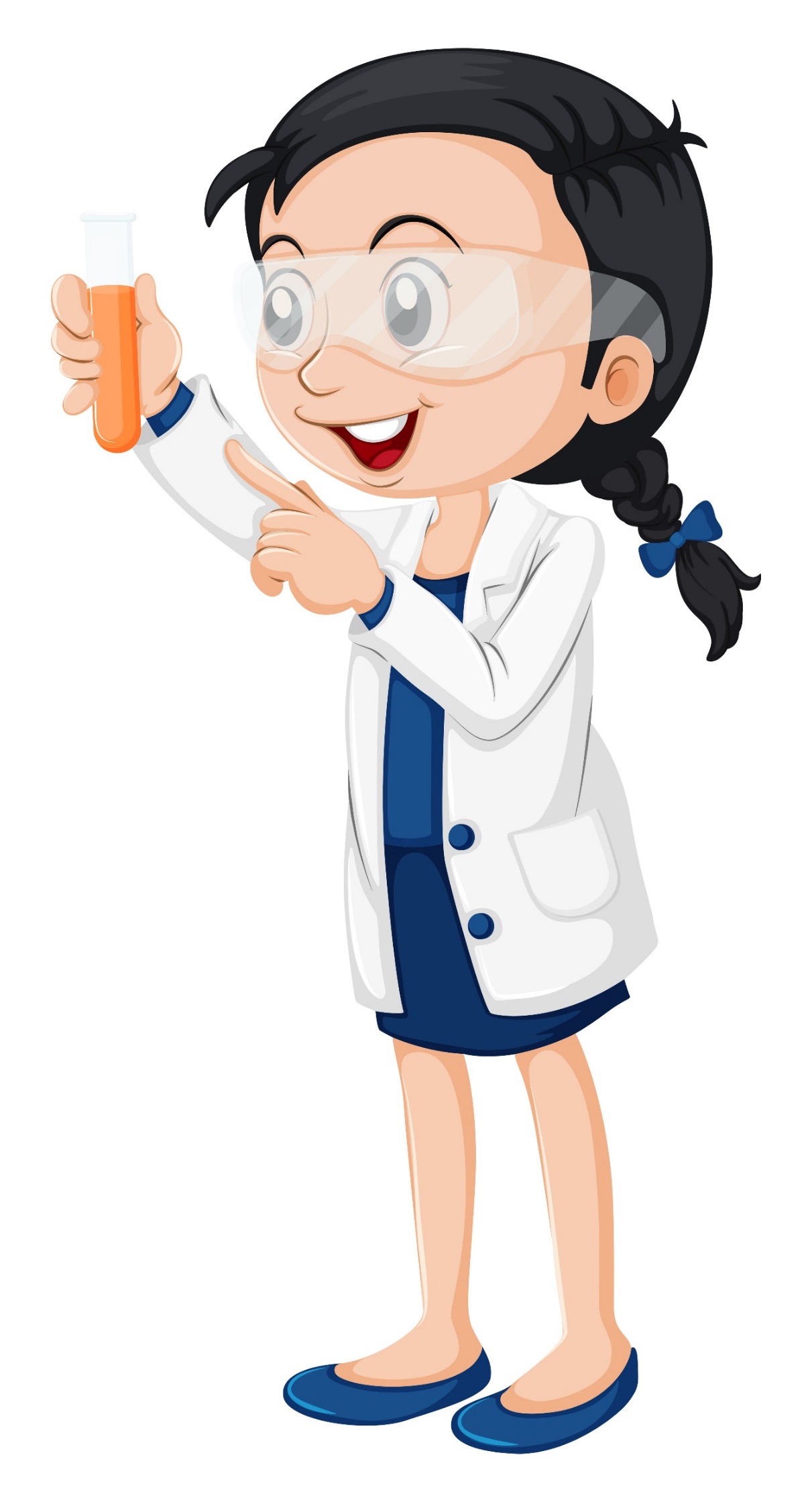 TERMINATION of DNA Replication
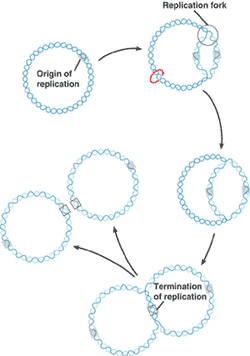 Termination of DNA Replication
Since the bacterial genome consists of a single circular chromosome, at the end of the elongation step of DNA replication, you end up with 2 interlocking circles of DNA that must be separated.
Termination of DNA Replication
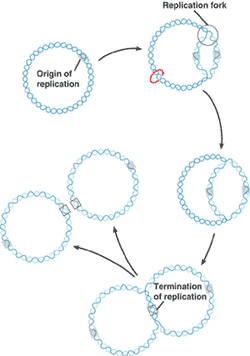 FREEDOM AT LAST!
Steps of TERMINATION 
Bacterial Topoisomerase IV induces a double-strand break into each of the DNA molecules, allowing them to separate from each other (becoming un-concatenated). 
 Bacterial Topoisomerase IV then reseals each DNA molecule back together again creating 2 separate, un-linked chromosomes.
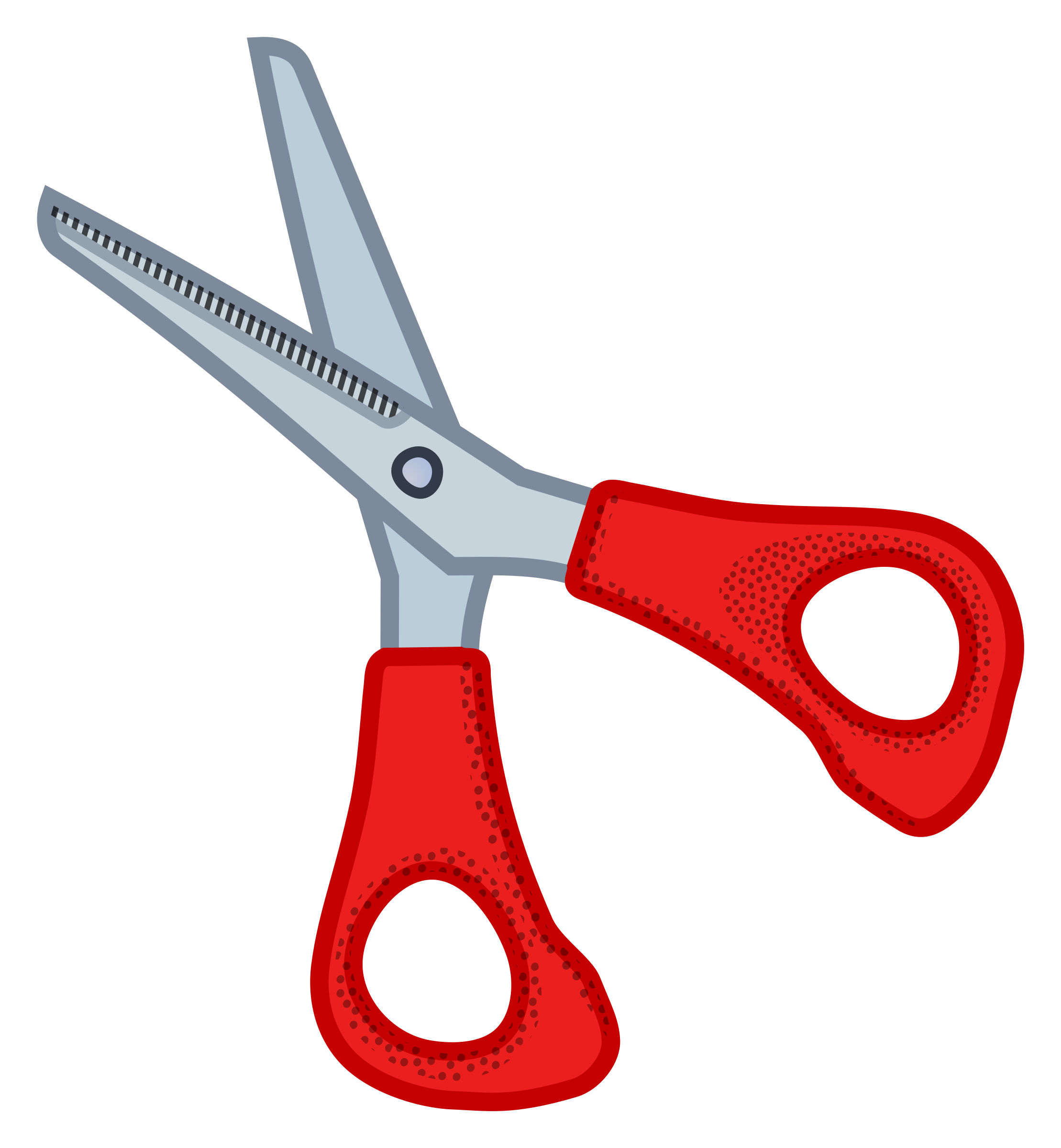 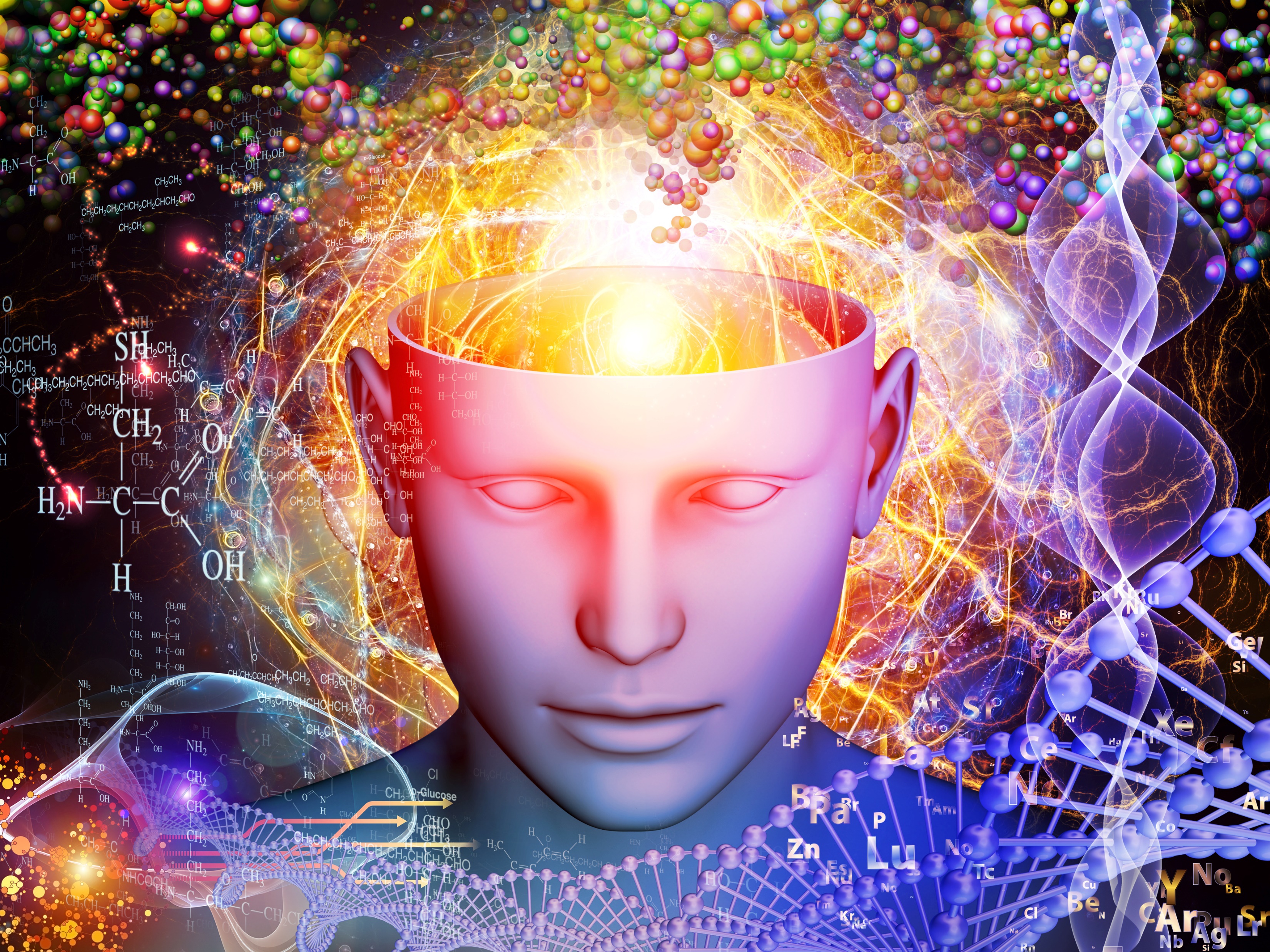 All Living Organisms EXPRESS their Genes using transcription and translation.
The 2 Functions of DNA
All Living Organisms make mRNA from DNA in Transciption
Heterocatalytic Function 
It Directs the Synthesis of RNA and Proteins
Gene Expressed as Protein
Needed to Carry Out the Functions of the cell.
mRNA is then Used to Make Proteins in all Living organisms.
The Central Dogma of Molecular Biology
Gene Expression
Genes are segments of nucleic acid sequences that will code for proteins that exhibit a specific genetic trait.
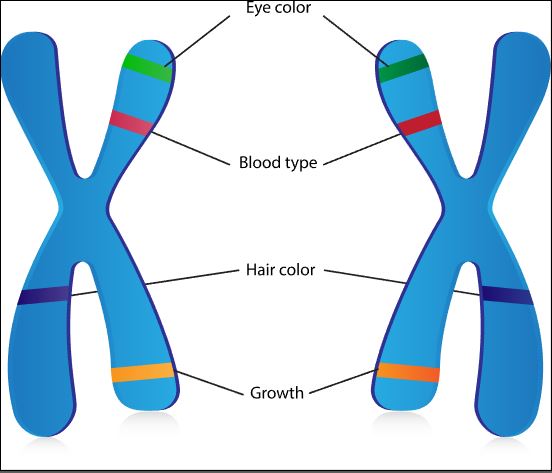 Gene Expression
Genes are expressed as protein through a 2-step process.
_________


Transcription
Translation
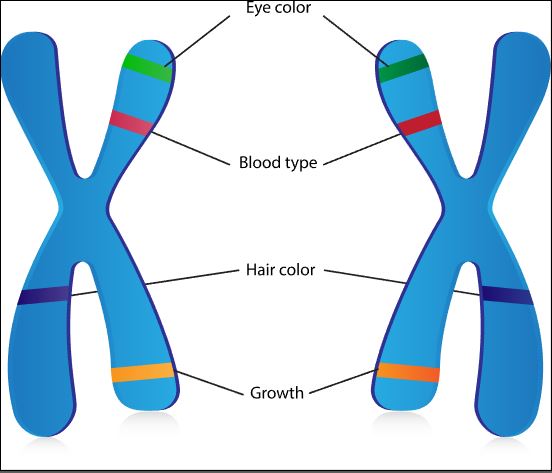 Central Dogma Of Molecular Biology
The central dogma of molecular biology explains how the information encoded in DNA sequences (genes) is expressed as proteins in a two-step process: 
Step One) Transcription 
Transcription involves making mRNA using DNA as a template. 
Step Two) Translation. 
Translation then translates the mRNA sequence into an amino acid sequence to form a protein.
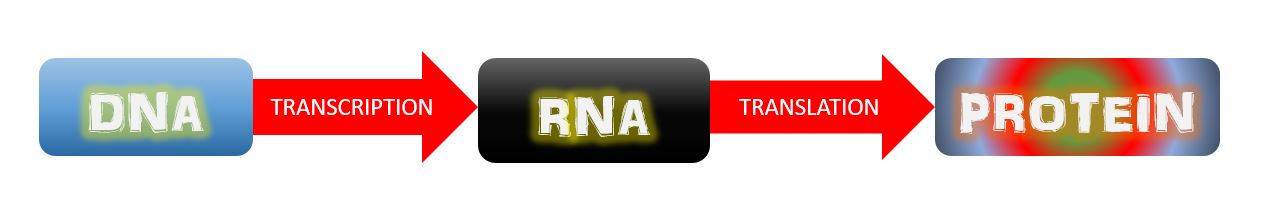 Gene Expression
The first step is transcription.

In short, transcription involves using the DNA molecules as a template to form messenger RNA (mRNA).
DNA
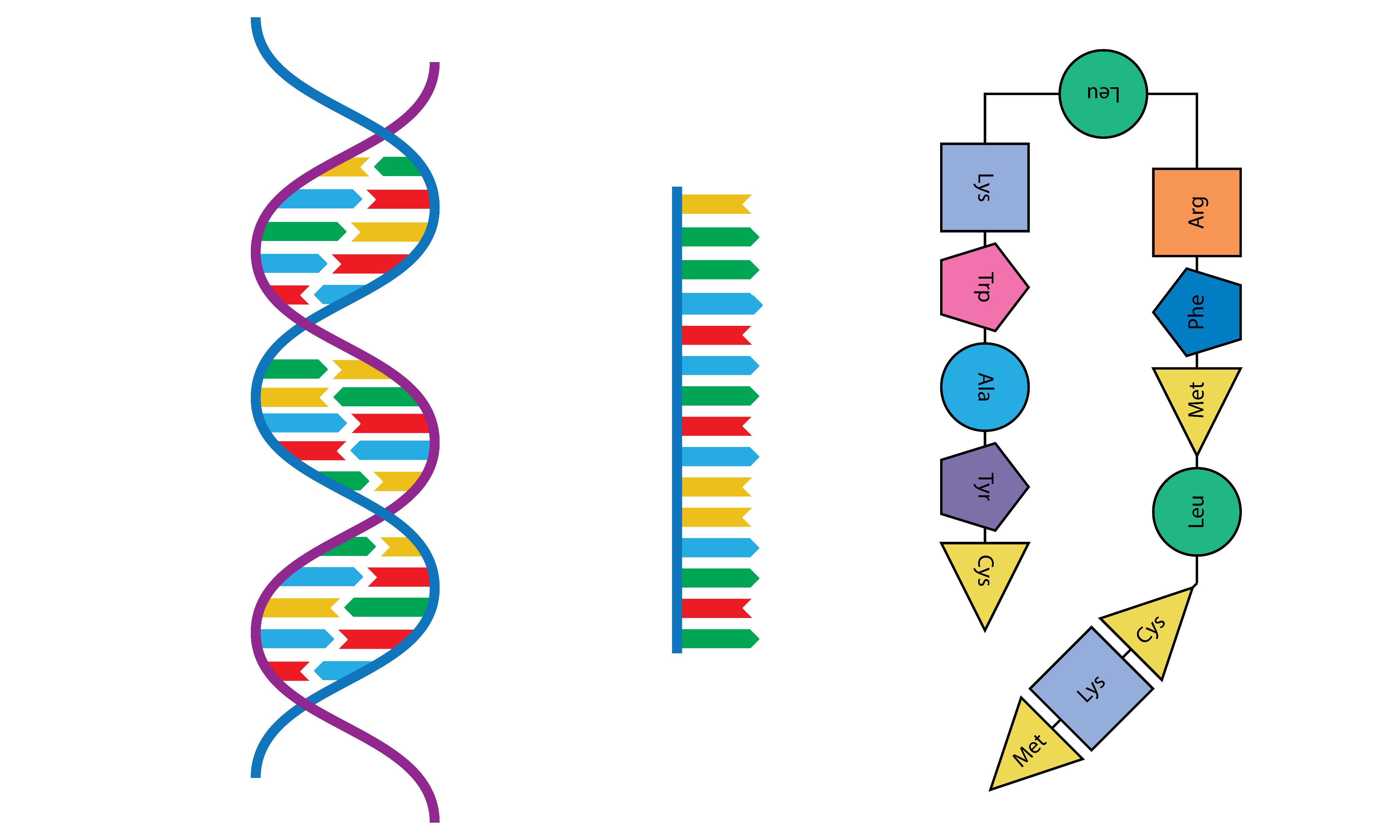 TRANSCRIPTION
mRNA
Gene Expression
Eukaryotic cells and Archaeal cells contains non-coding regions of DNA and RNA called INTRONS. 

Introns are removed from the mRNA through RNA Processing.
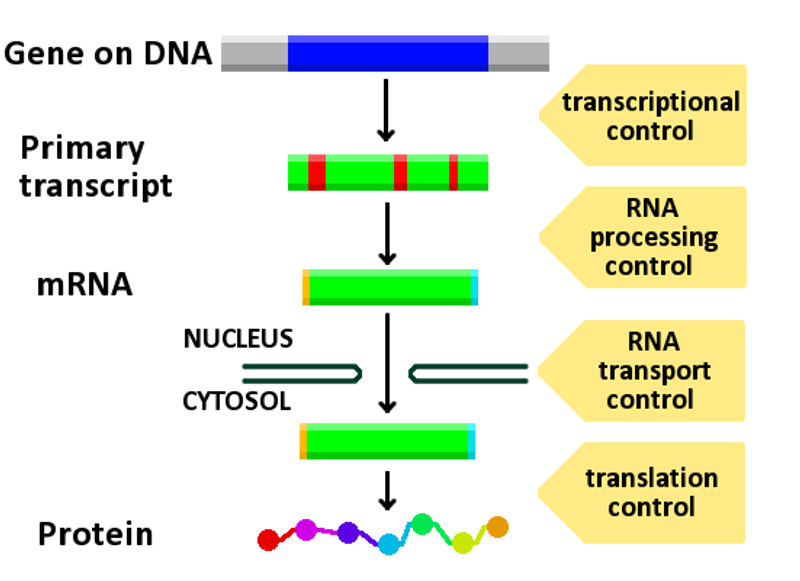 Gene Expression
Eukaryotic cells and Archaeal cells contains non-coding regions of DNA and RNA called INTRONS. 

Introns are removed from the mRNA through RNA Processing.
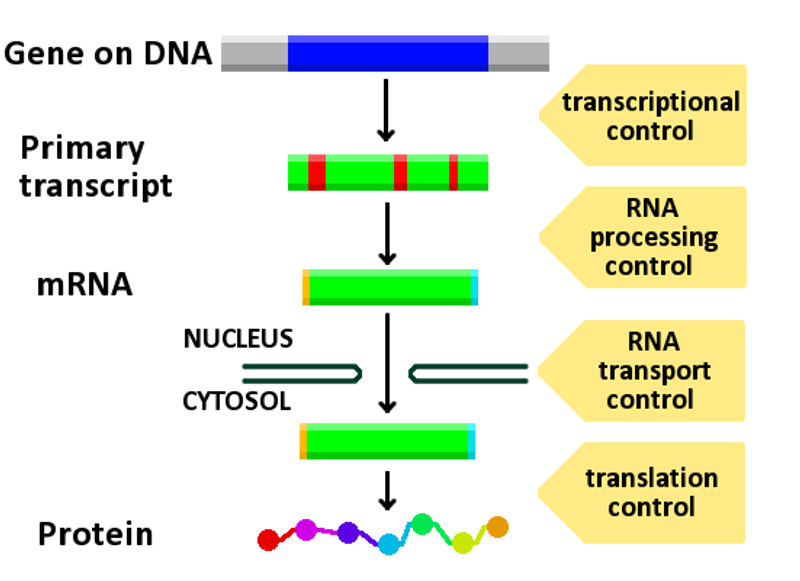 Gene Expression - Eukaryotes
Eukaryotic cells have a nucleus.

The process of transcription takes place in the nucleus of eukaryotic cells.
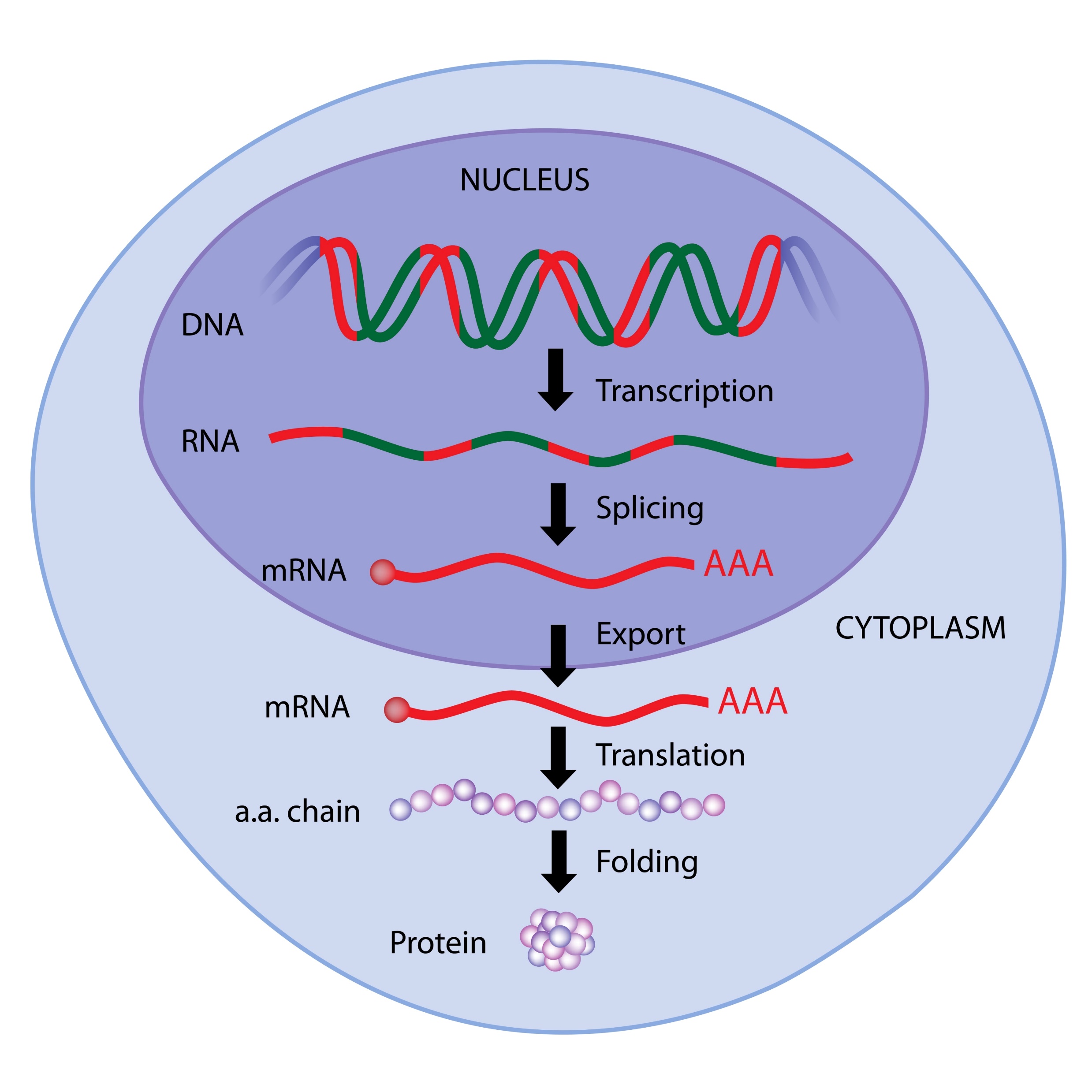 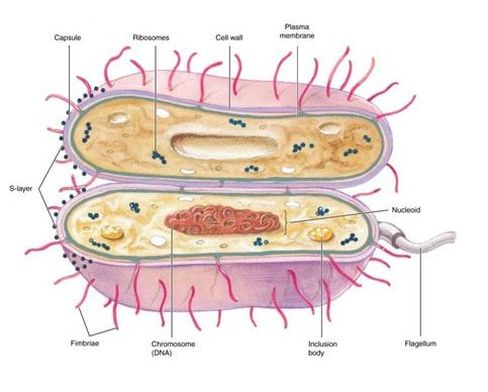 Prokaryotic cells
 DO NOT have a nucleus.

_________

The process of transcription takes place in the cytoplasm (or nucleoid region of the cytoplasm) of prokaryotic cells.
Gene Expression
The second and final step of this process is called translation.

_____

 Translation is the process by which the mRNA sequence will be translated into an amino acid sequence which makes up a protein.
Protein
DNA
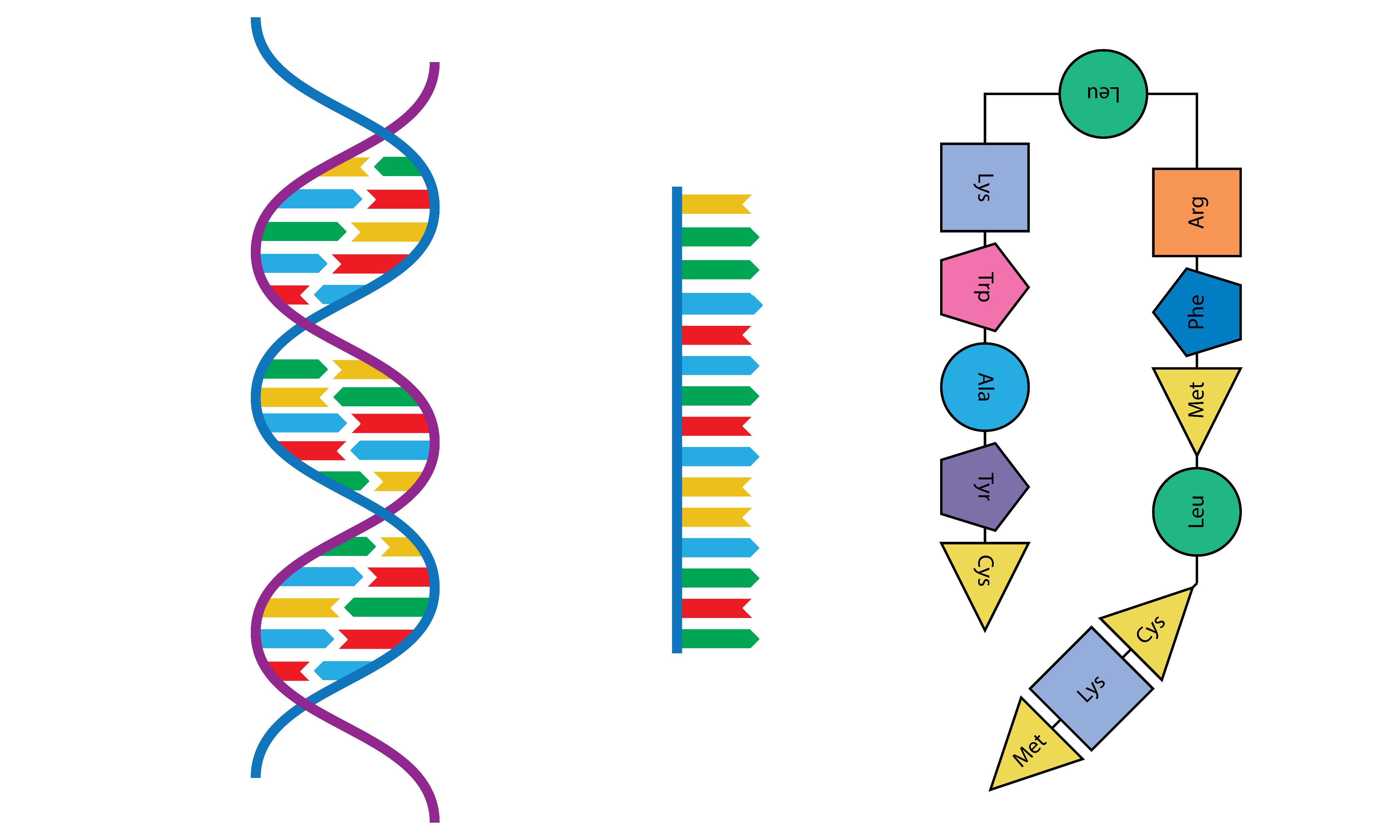 TRANSLATION
TRANSCRIPTION
mRNA
Same Names… Different Processes!
CAUTION AHEAD
!
The Process of DNA Replication Proceeds in 3 Steps:
Initiation
Elongation
Termination
The Process of Transcription (DNA  mRNA) Proceeds in 3 Steps:
Initiation
Elongation
Termination
The Process of Translation (mRNA  protein) Proceeds in 3 Steps:
Initiation
Elongation
Termination
TRANSCRIPTION
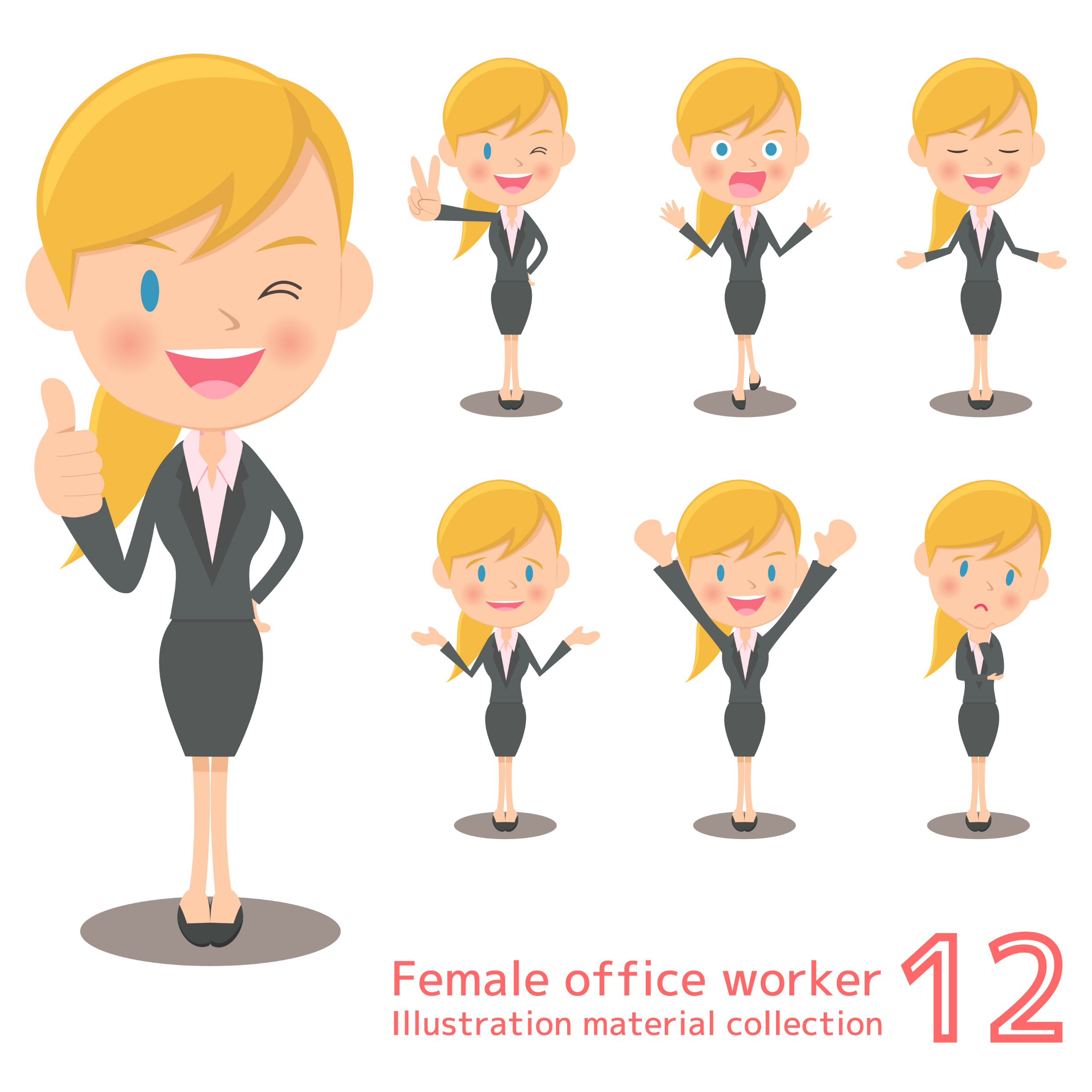 Transcriptionis a 3-Step Process
Bacterial Transcription: Summary
Initiation:
Sigma brings RNA polymerase holoenzyme to promoter region of DNA.
DNA helix is opened and transcription begins.
Sigma releases and transcription continues.
•Elongation:
Complementary ribonucleotides are added to the growing mRNA transcript as specified by the DNA template strand.
•Termination:
RNA polymerase reaches a termination signal in the DNA template.
mRNA forms a hairpin loop.
mRNA dissociates from RNA polymerase.
RNA Transcription
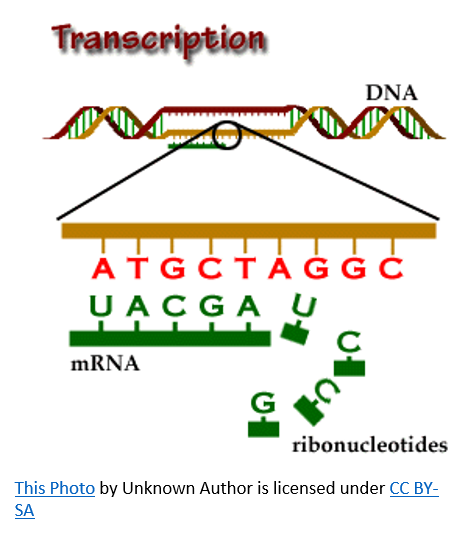 RNA transcription in bacteria is done in the cytoplasm, not in the nucleus like in eukaryotic cells. 
Transcription in bacteria is done using an enzyme called RNA polymerase. 
RNA Polymerase adds nucleotides according to their complementary bases using a free 3’-OH group of the growing nucleotide chain. ​
INITIATION (of RNA Transcription)
RNA transcription requires a promoter. 

A promoter is a DNA sequence that transcription factors bind to. 
Promoters are located “upstream” from the sequences that code for proteins. 
The nucleotides that code for proteins would be considered to be located “downstream” from the initiation site (which is where transcription begins).
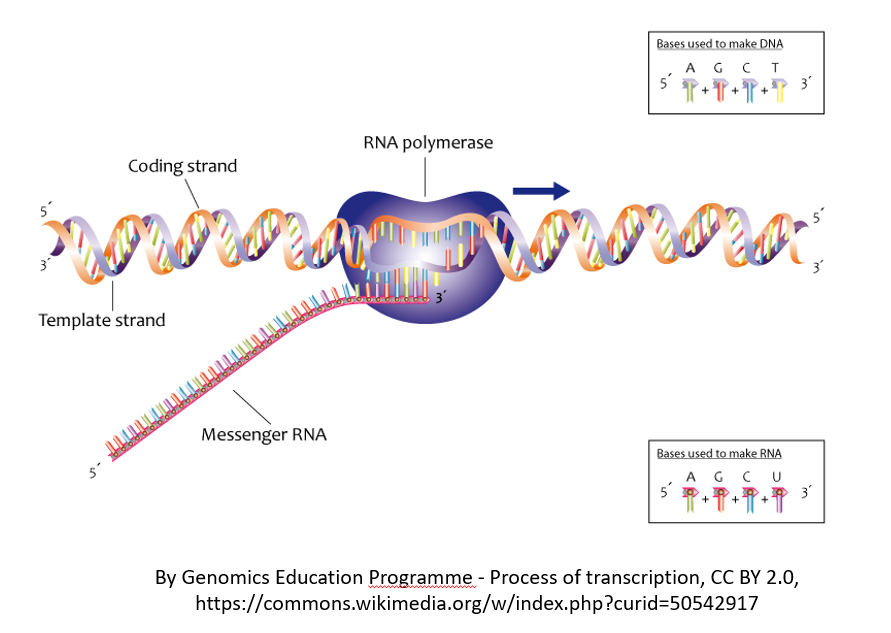 Promoters in Bacteria
Promoters are usually located between –10 and –35 bases upstream from the initiation site (designated +1). 
All species of bacteria have two nucleotide sequences that have been conserved, known as "consensus sequences".
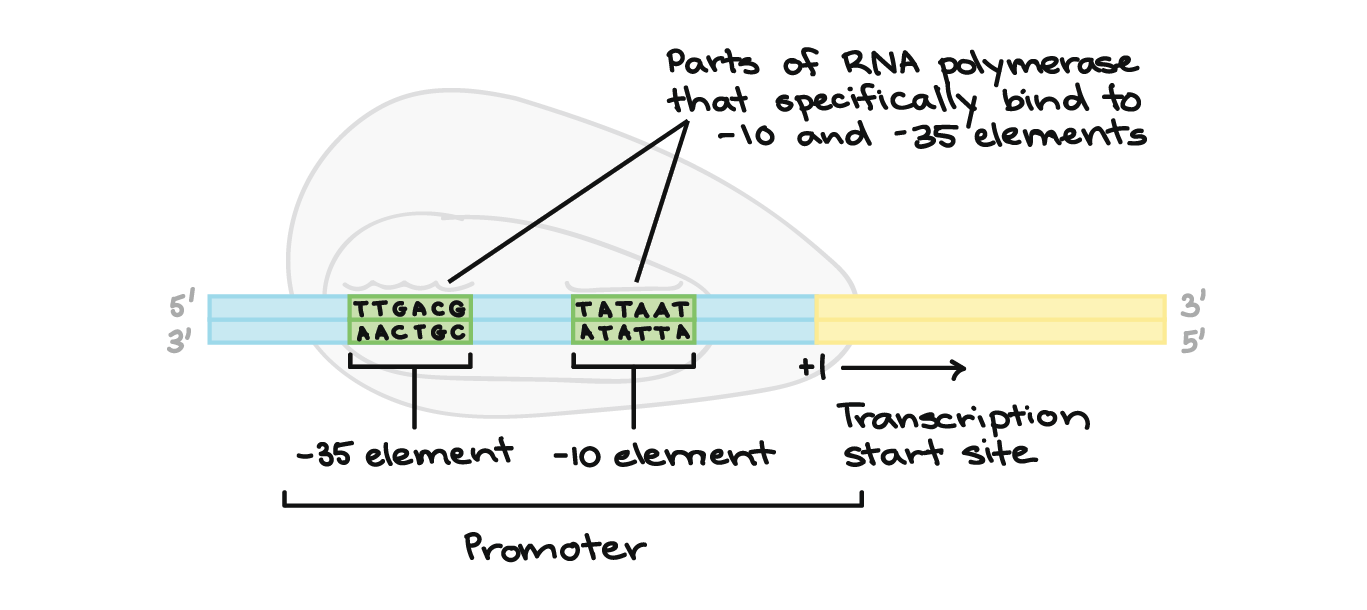 https://www.khanacademy.org/science/biology/gene-expression-central-dogma/transcription-of-dna-into-rna/a/stages-of-transcription
Promoters in Bacteria
The 2 consensus sequences are as follows: 
The –10 consensus sequence, called the TATA box, is TATAAT.
The –35 sequence is recognized and bound by Sigma.
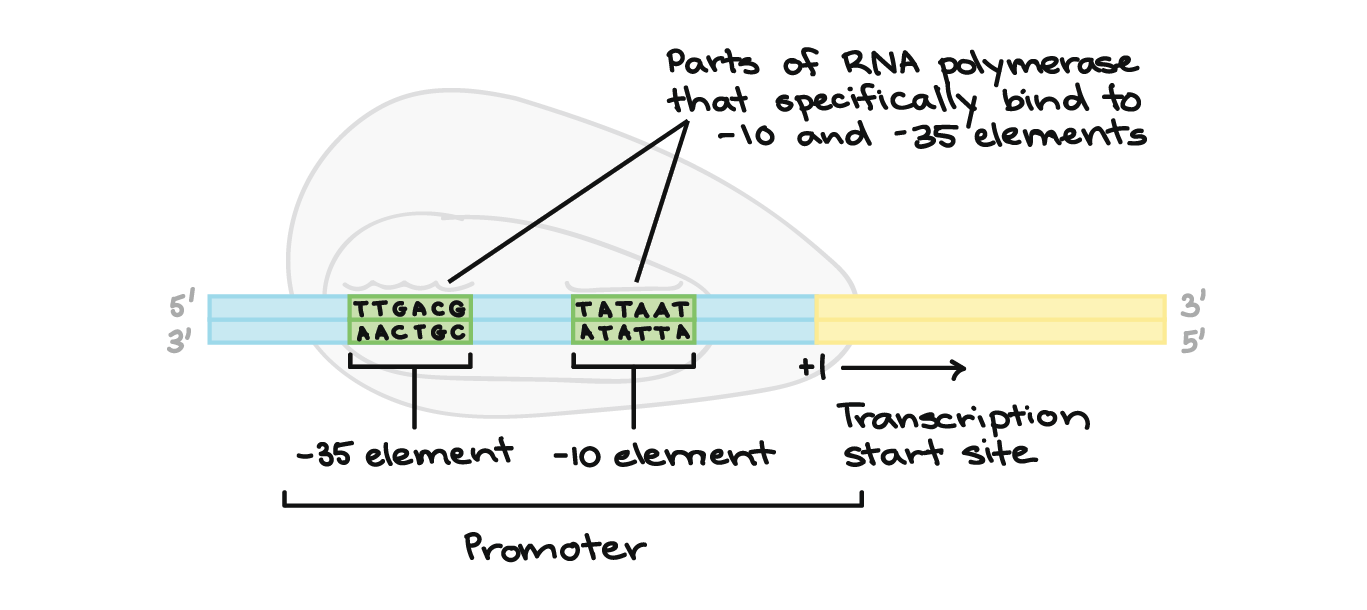 https://www.khanacademy.org/science/biology/gene-expression-central-dogma/transcription-of-dna-into-rna/a/stages-of-transcription
ELONGATION (of RNA Transcription)
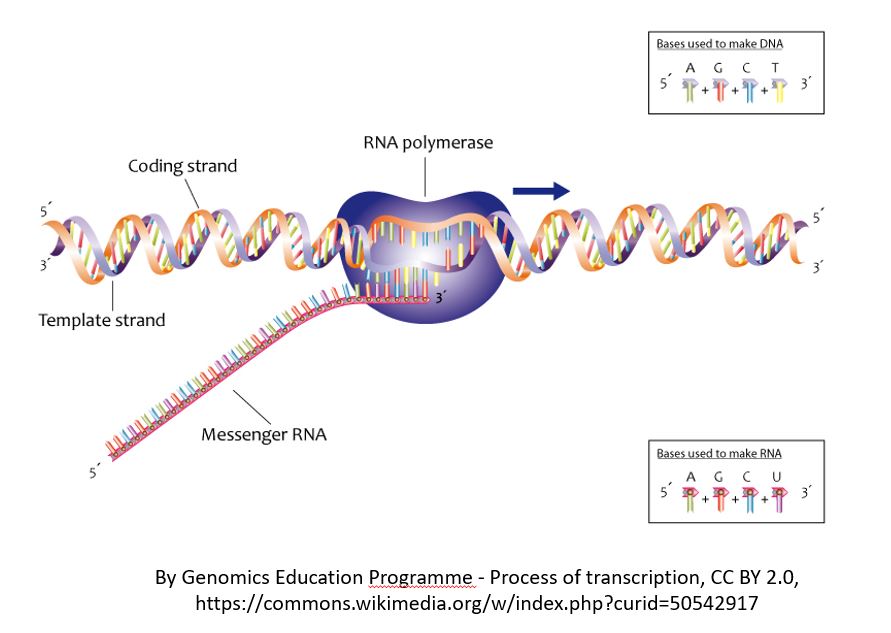 Once all of the relevant transcription factors have bound to the promoter, the elongation in transcription phase begins. 
In this part of RNA transcription, the sigma subunit of the RNA polymerase falls off which allows RNA transcription to begin.
ELONGATION (of RNA Transcription)
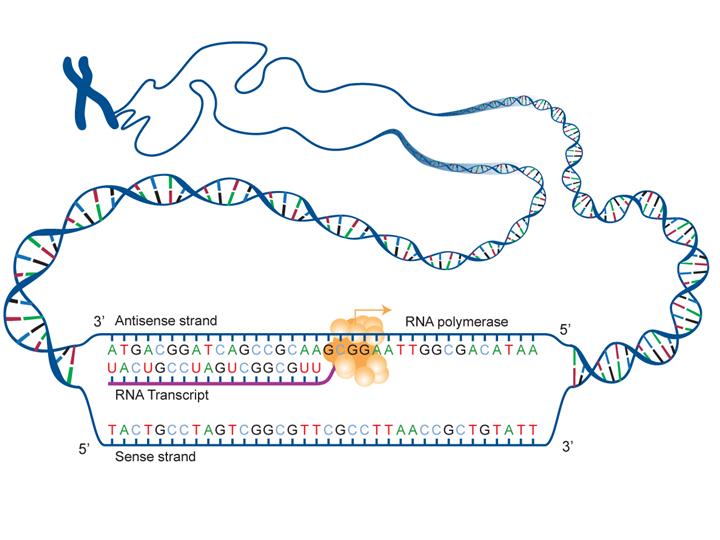 The RNA nucleotides are added in a complementary fashion to the DNA template in a 5’ to 3’ direction at a rate of approximately 40 nucleotides per second. 
RNA does not have thymine (T), so when the DNA template contains a nucleotide with an adenine (A) base, it will add a nucleotide with Uracil (U) instead.
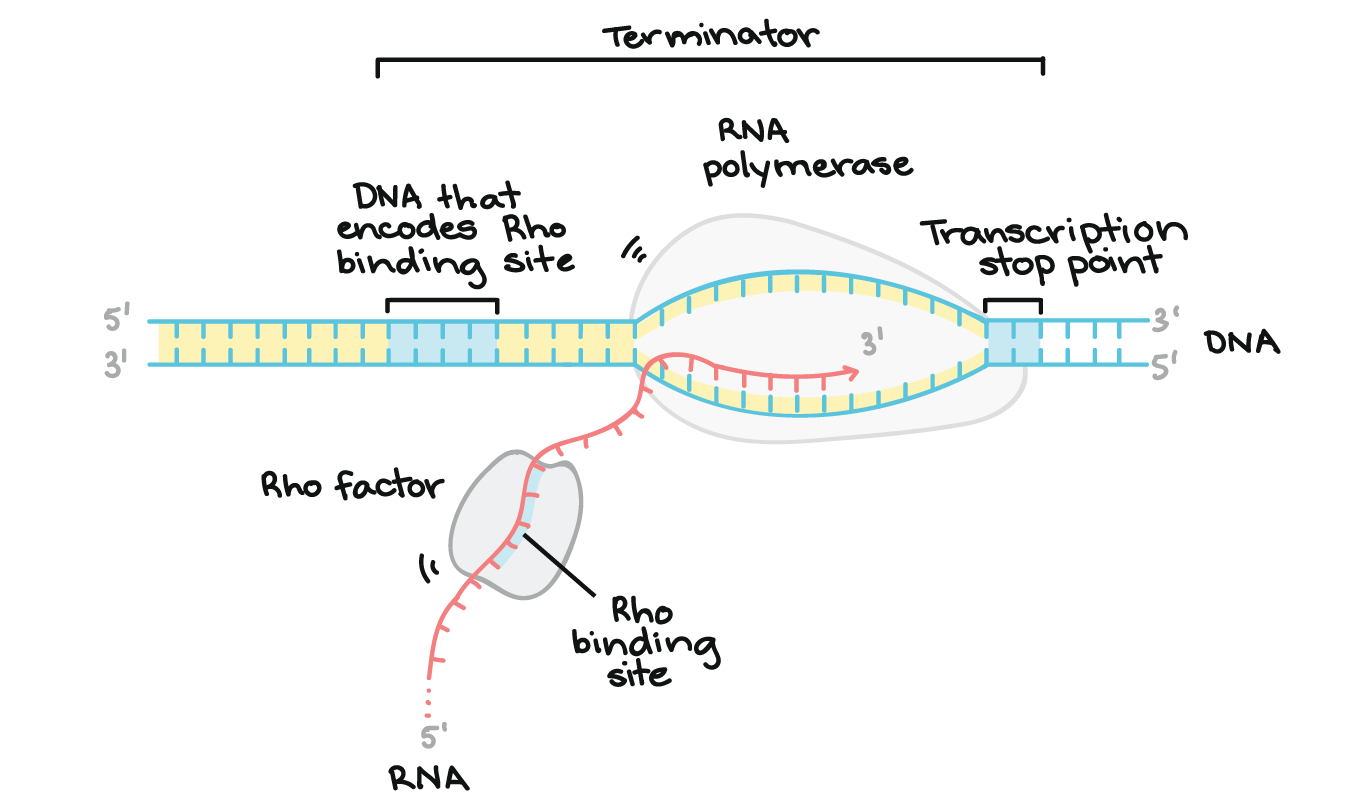 Transcription of RNA is terminated when the bacterial RNA polymerase dissociates from the DNA template and releases the newly made RNA. 

This is accomplished through a terminating sequence (a repeated nucleotide sequence) that signals the RNA polymerase to terminate the process.
TERMINATION(of RNA Transcription)
Eukaryotic mRNA Processing
After transcription but before translation, specific regions of the primary RNA transcript are spliced out (cut out) and degraded during RNA processing
Bacterial MRNA does not get processed. Archaea mRNA does.
Translation
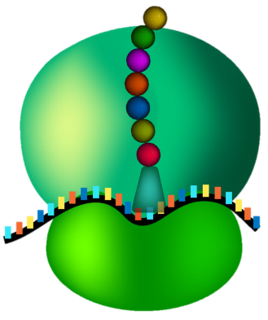 Translation in Bacteria is a 3-Step Process
In translation:
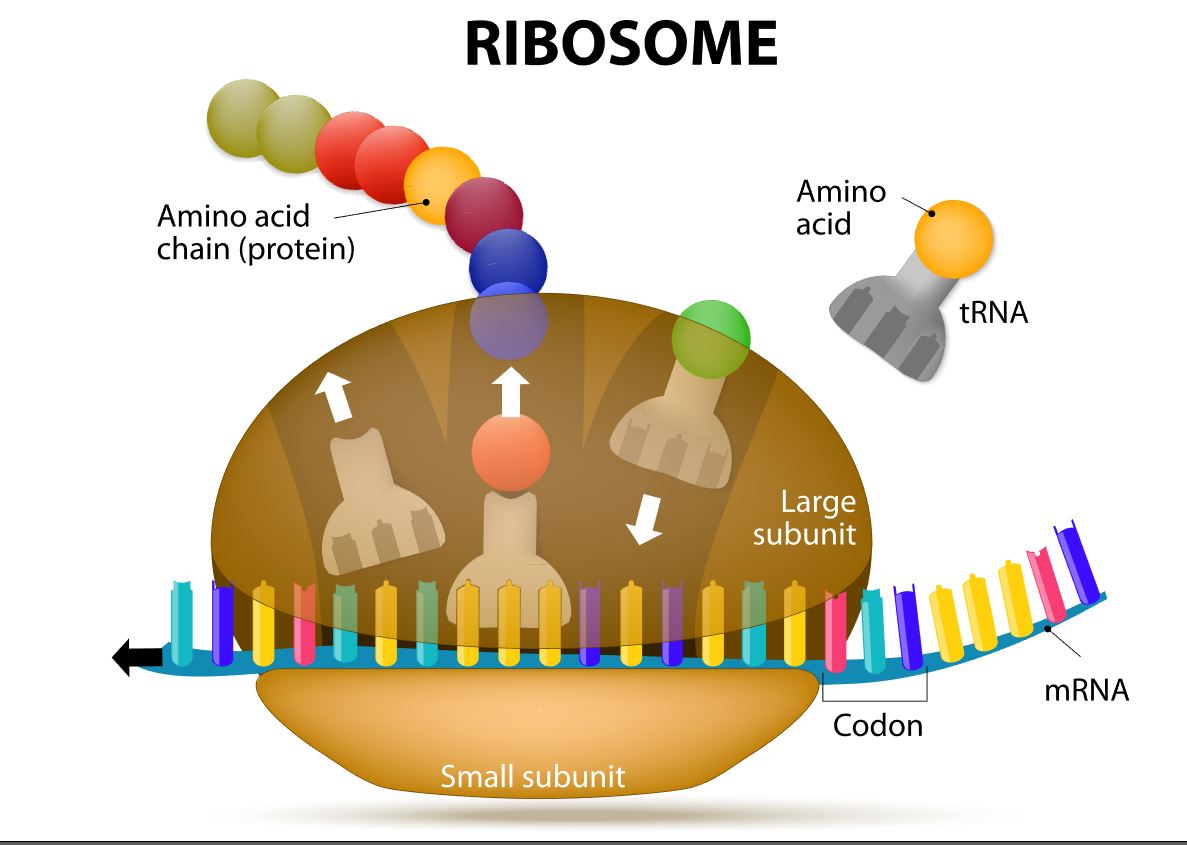 The sequence of bases in mRNA is converted (“translated”) to an amino acid sequence of a protein.
Ribosomes catalyze the translation of mRNA sequence into protein.
 They are the SITE or protein synthesis but they DO NOT actually MAKE the proteins!!!
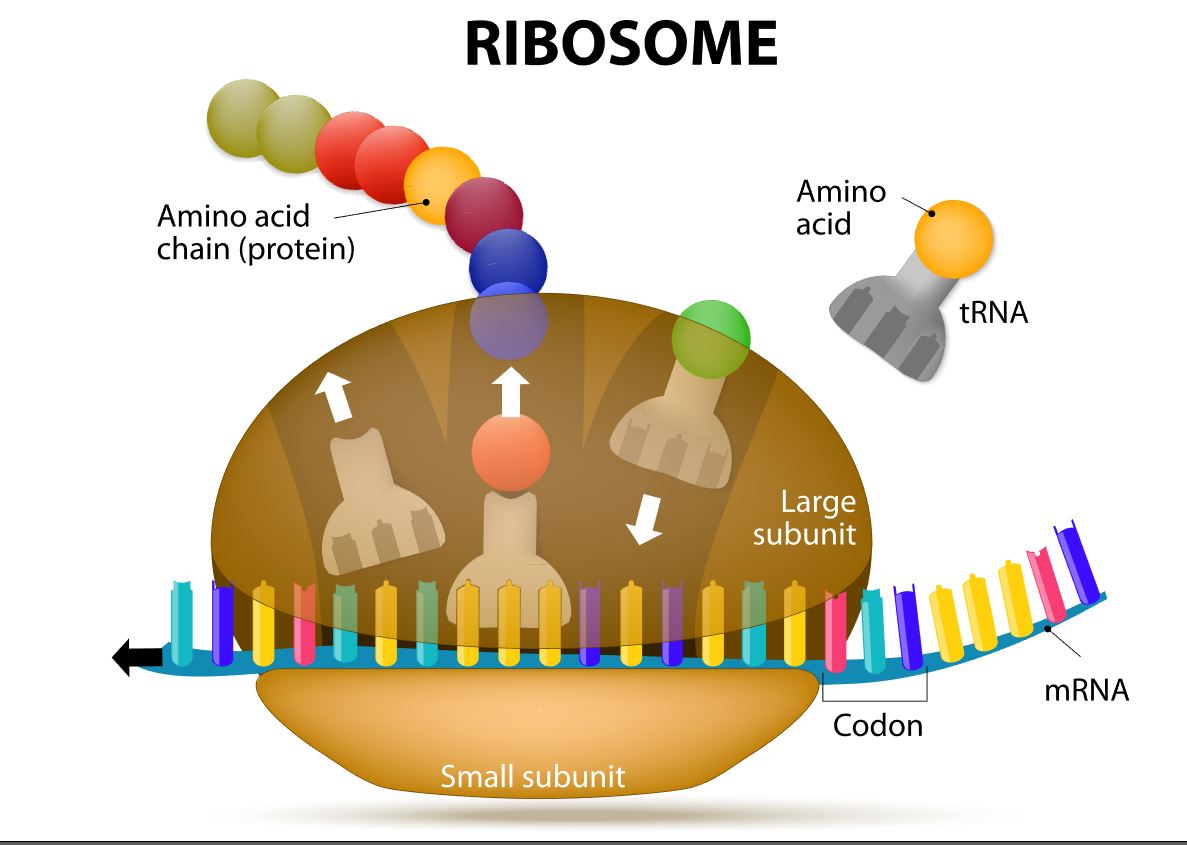 INITIATION (of Translation)
In bacteria, translation of mRNA into an amino acid sequence begins with the formation of an initiation complex. 
 
The initiation complex is formed when the mRNA, the tRNA, and the first amino acid all come together within the ribosome.
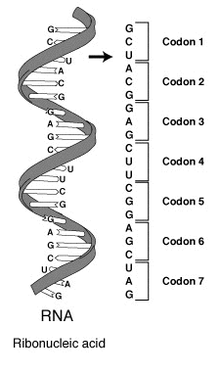 ELONGATION (of Translation)
The nucleotide sequence of mRNA is read in triplets called codons. 
All translation begins with what is called "the start codon" which is AUG. 
This means that the first 3 bases on the mRNA are Adenine (A), Uracil (U) and Guanine (G) = AUG. 
The AUG codon codes for the amino acid methionine.
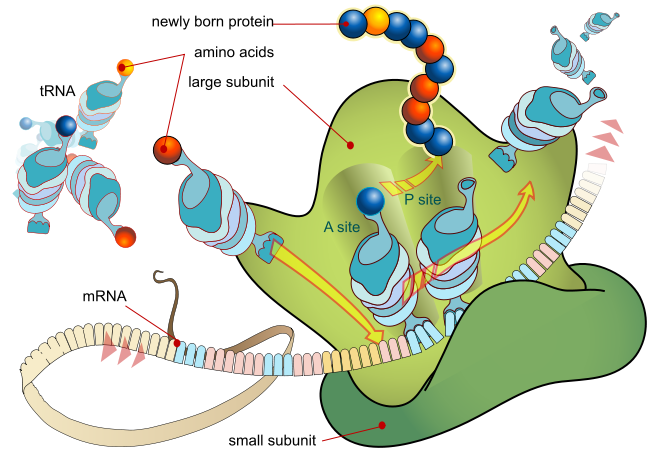 TERMINATION (of Translation)
Termination of protein synthesis occurs at the stop codon. There are three different codons which are considered stop codons (UAA, UAG and UGA). 
When one of these stop codons reaches the ribosome, the last amino acid will break free from the ribosome and from the tRNA. The protein is now complete.
Viruses
And Friends
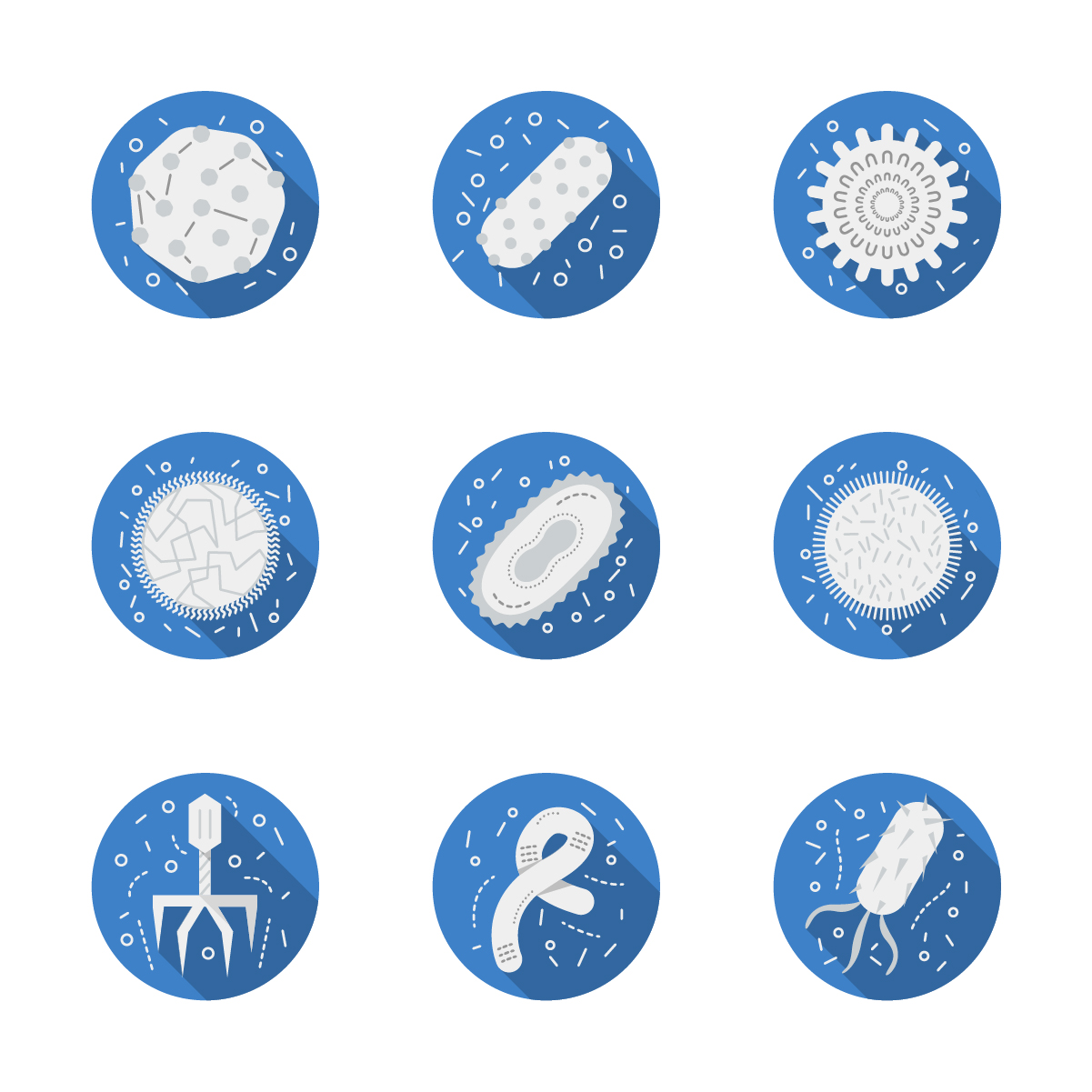 Are Viruses Alive?
Prokaryotes, like bacteria, and eukaryotes are considered to be living organisms. 
The current criteria for life includes that all lifeforms must consist of one or more cells.
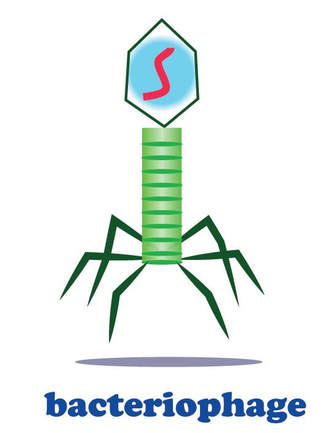 Alive or Not?
Viruses are not made up of cells, so they are not considered "alive" by the current convention.
 However, viruses are extremely sophisticated and have been successfully reproducing, adapting and evolving for billions of years. 

Viruses are not considered organisms. Instead, they are considered "acellular particles" or virions.
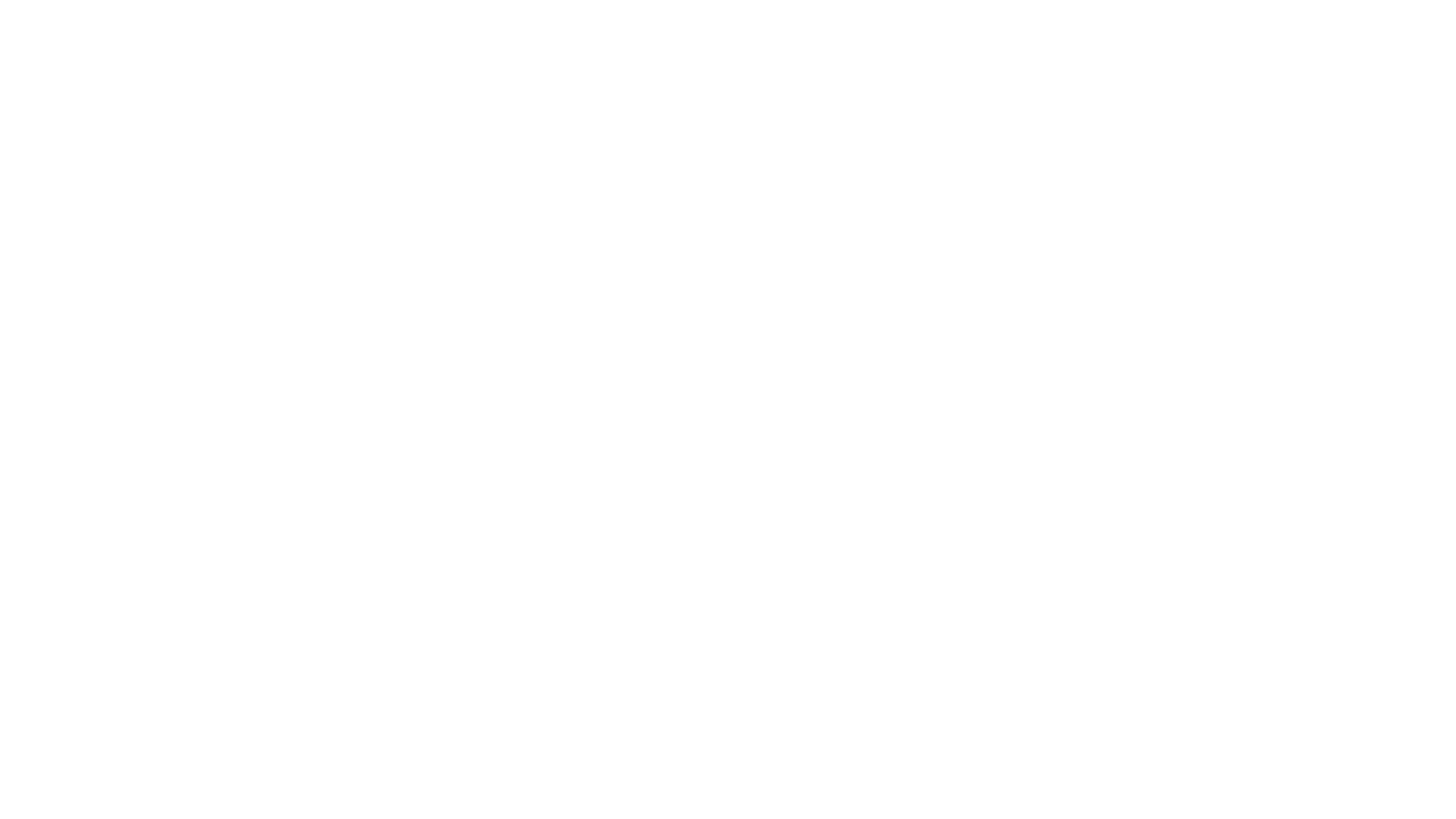 Are Viruses Alive?
Viruses are Small (~ 10 - 100 nm)
Bacteria cells are about 10X smaller than eukaryotic cells, and viruses are about 10 X smaller than even bacteria cells!
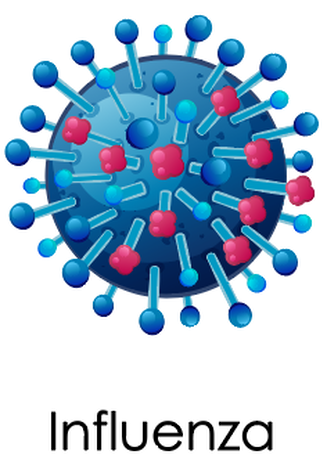 Viruses are Small (~ 10 - 100 nm)
With so little space, it is no wonder that they must rely on invading a host cell in order to reproduce. 
Viruses invade a host cell and then hijack the cell's reproductive machinery in order to make copies of itself.
Dmitry Ivanovsky
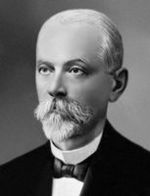 THE DISCOVERY OF THE FIRST VIRUS
Two scientists contributed to the discovery of the first virus, Tobacco mosaic virus. Dmitry Ivanovsky and Martinus Beijerinck. 
In 1892, Dmitry Ivanovsky filtered the sap from a diseased tobacco plant and discovered that the filtrate was able to infect a healthy tobacco plant with the disease.
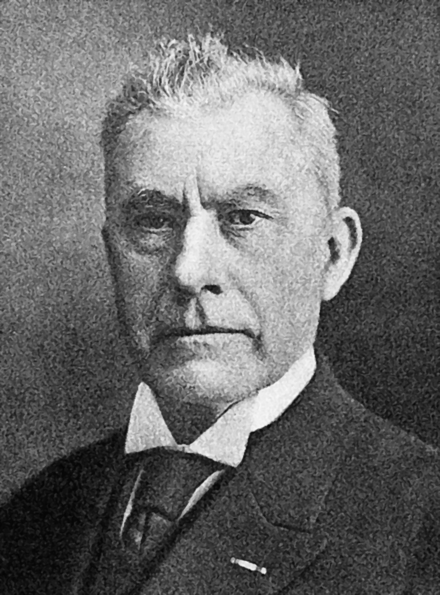 THE DISCOVERY OF THE FIRST VIRUS
Independently, Martinus Beijerinck, discovered the same virus while conducting similar experiments in 1899. 
Beijerinck described the filtrate as a “contagious, living liquid” that acted like a poison or virus (virus = “poison”). This is how viruses got their name and the filed of virology was born.
Martinus Beijerinck
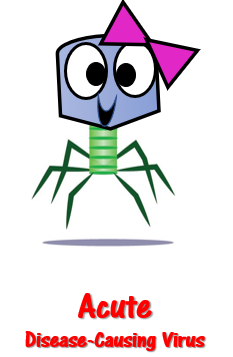 THE DISCOVERY OF THE FIRST VIRUS
Before this time, viruses had not yet been discovered or classified. 
At this point in time, many of the illnesses caused by viral infections were thought to be caused by bacterial agents. ​
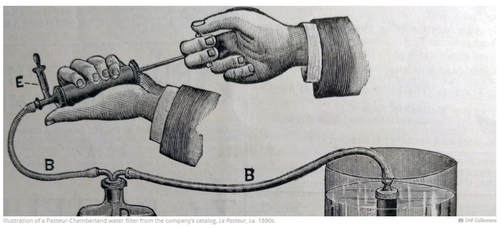 THE DISCOVERY OF THE FIRST VIRUS
The isolation of bacteria involved a process called filtering. 
Because viruses are about ten times smaller than bacteria cells, the filters of the day were unable to isolate the individual virus particles.
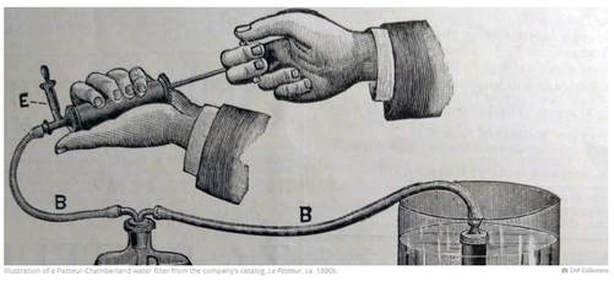 THE PASTEUR-CHAMBERLAND FILTER
​    Pasteur and Chamberland created a new filter, called the Pasteur-Chamberland filter, which was able to trap viruses.
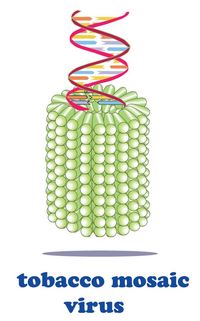 The Birth of Virology
The invention of the Pasteur-Chamberland Filter made isolating the Tobacco Mosaic Virus Possible, which lead to an entirely new scientific field of study – VIROLOGY!
No One is Safe!
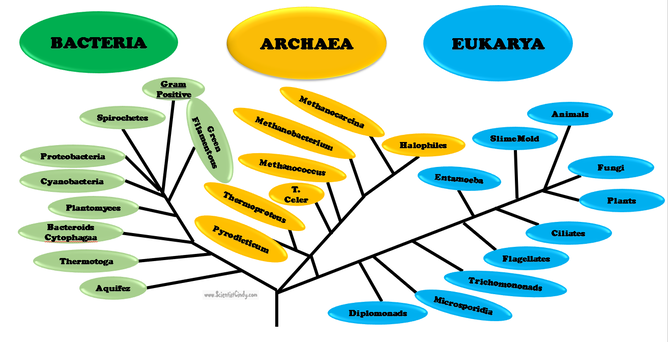 Viruses attack organisms in all 3 domains of life. Viruses can be classified by according to the type of organism that they invade.
For example, there are… 

animal viruses 
plant viruses 
bacterial viruses called bacteriophages.
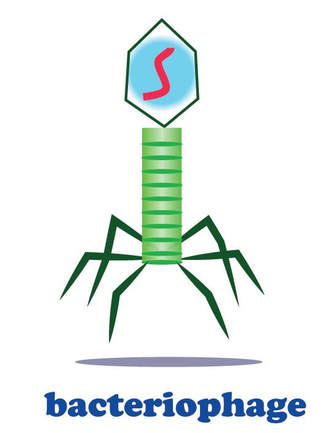 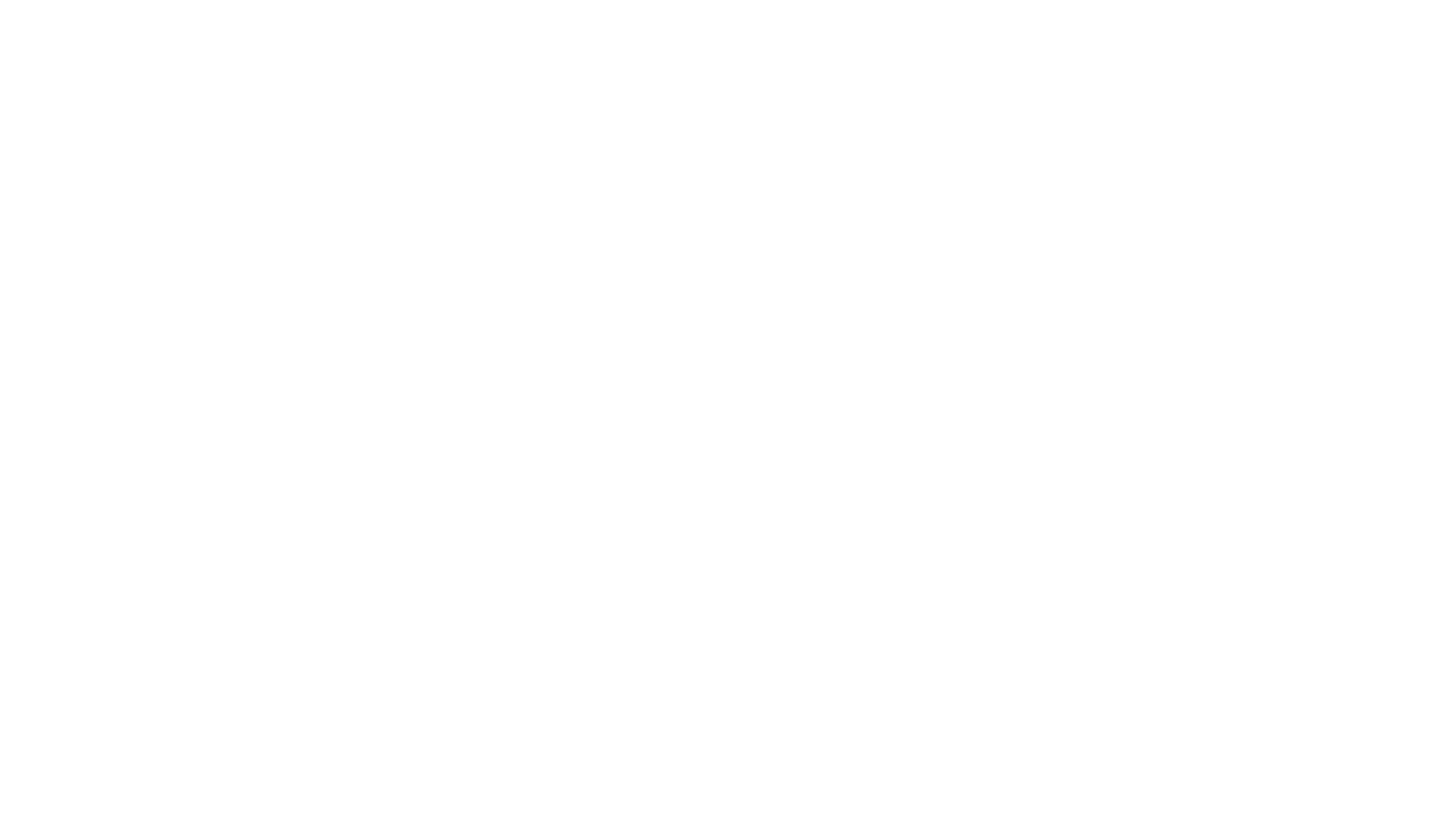 The Viral Genome
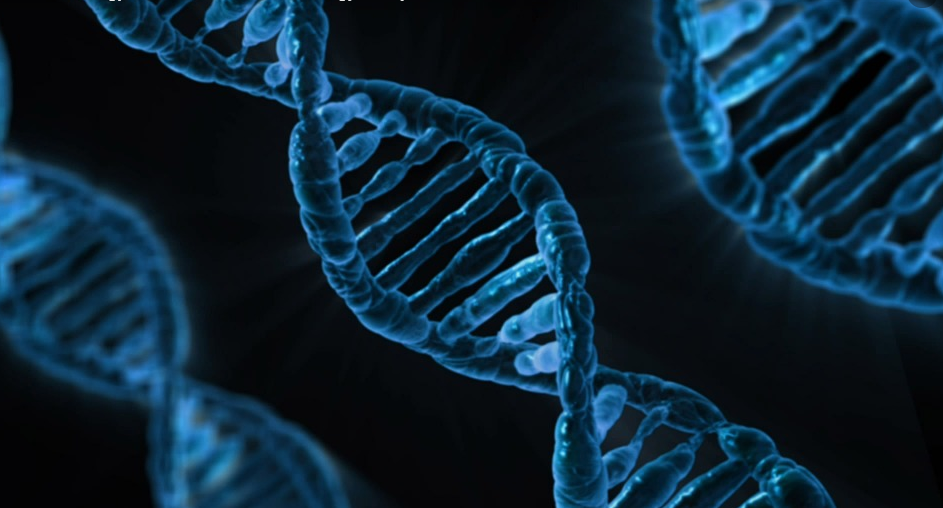 The viral genome is small, usually measuring under 200 kilobases (kb). 

Viruses usually contain only one molecule of genetic material.
The Viral Genome
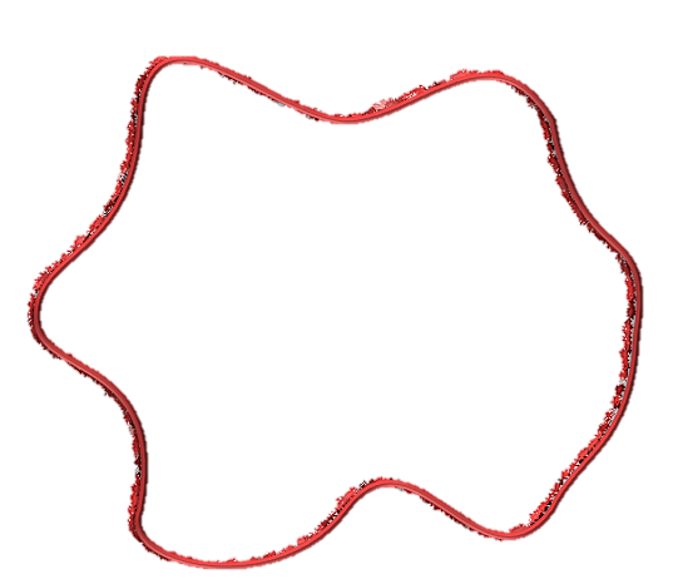 The genome of a virus can be in various forms.
Most viruses tend to carry single-stranded RNA as their genetic material
The Viral Genome
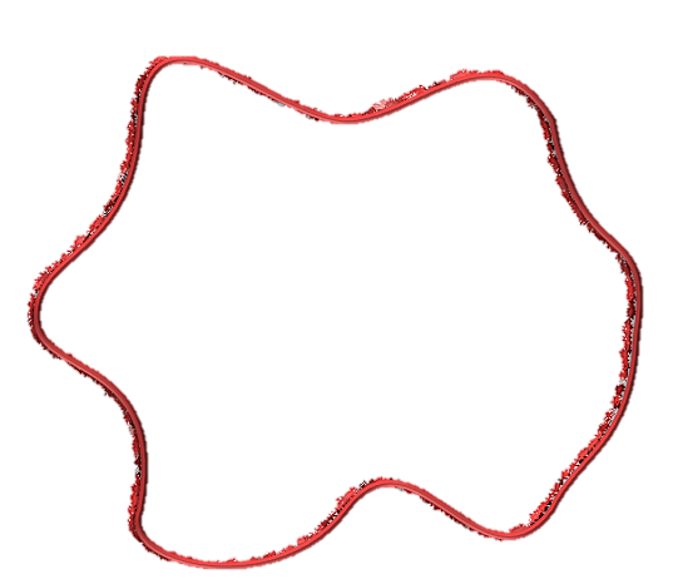 It can also be
Single-stranded Circular DNA
The Viral Genome
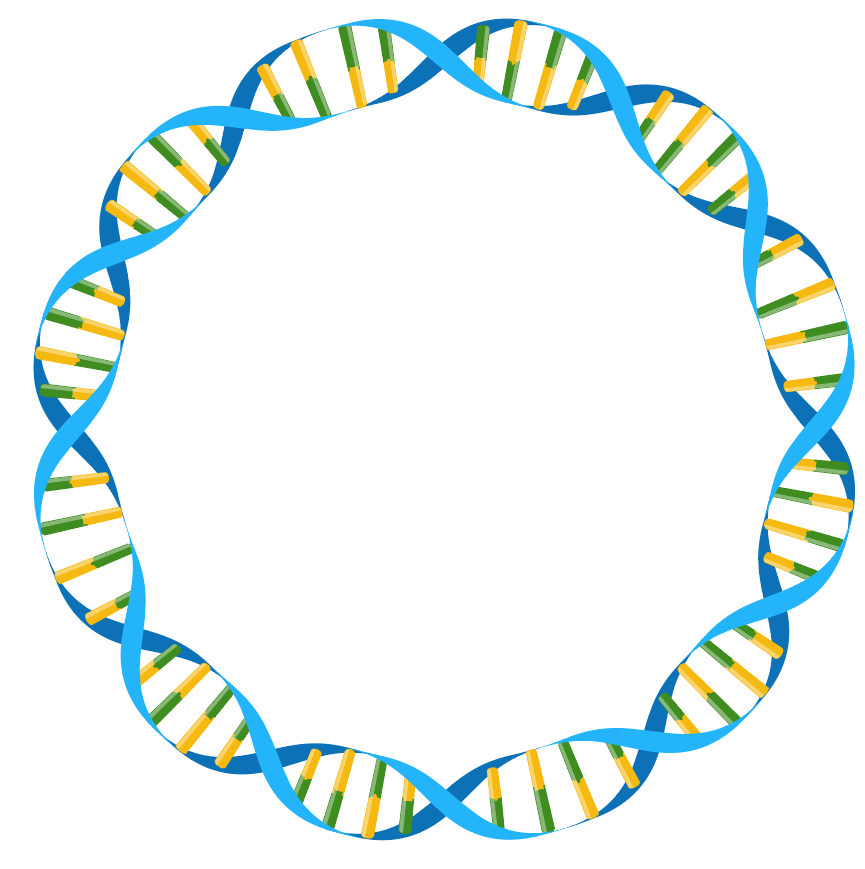 or can also be
Double-stranded Circular DNA or RNA
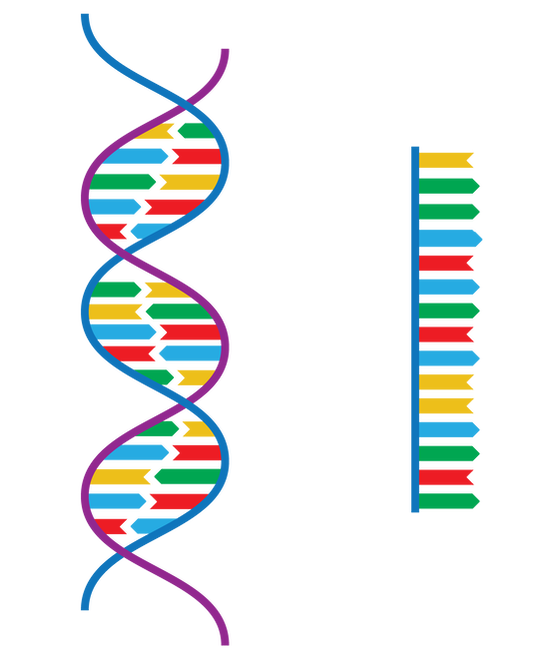 The Viral Genome
or
Double-stranded Linear DNA or RNA
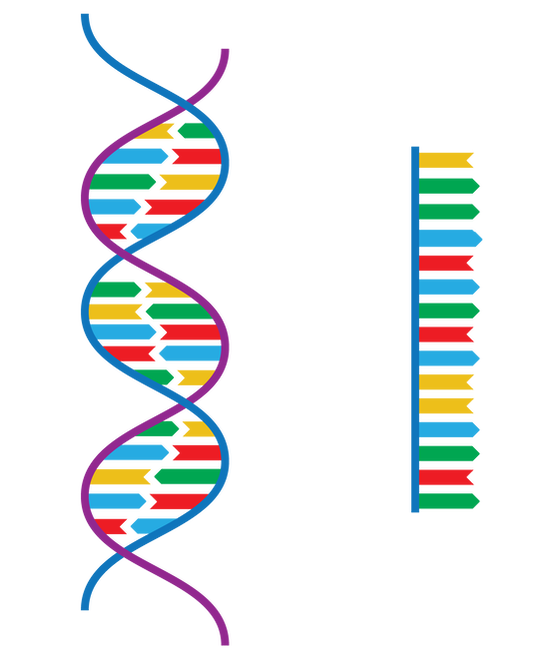 The Viral Genome
Or even
Single-stranded Linear DNA or RNA
STRUCTURE OF A VIRUS
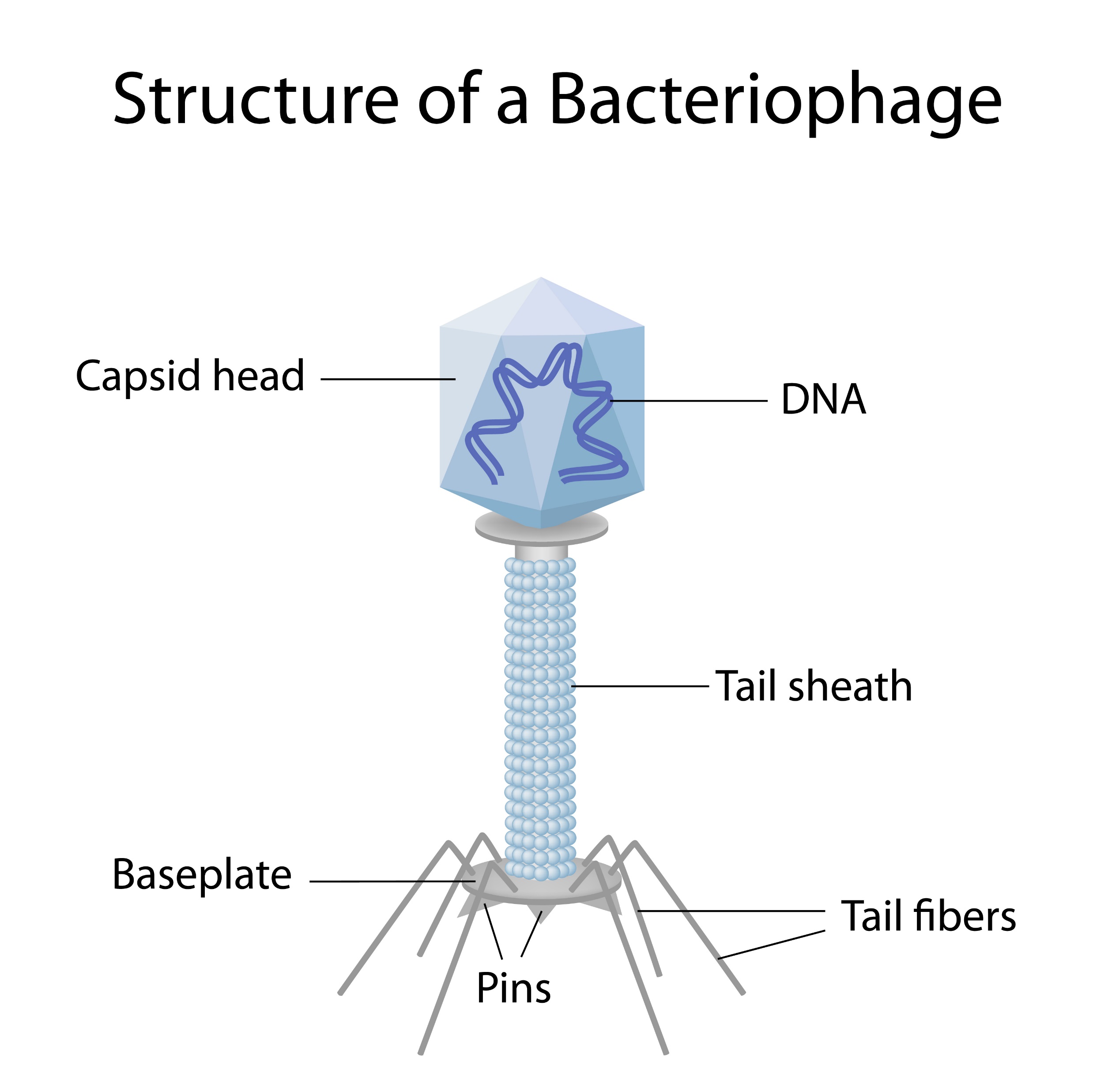 The basic structure of a virus is made up of genetic information in the form of a single molecule of DNA or RNA, surrounded by a protein coat called a capsid.
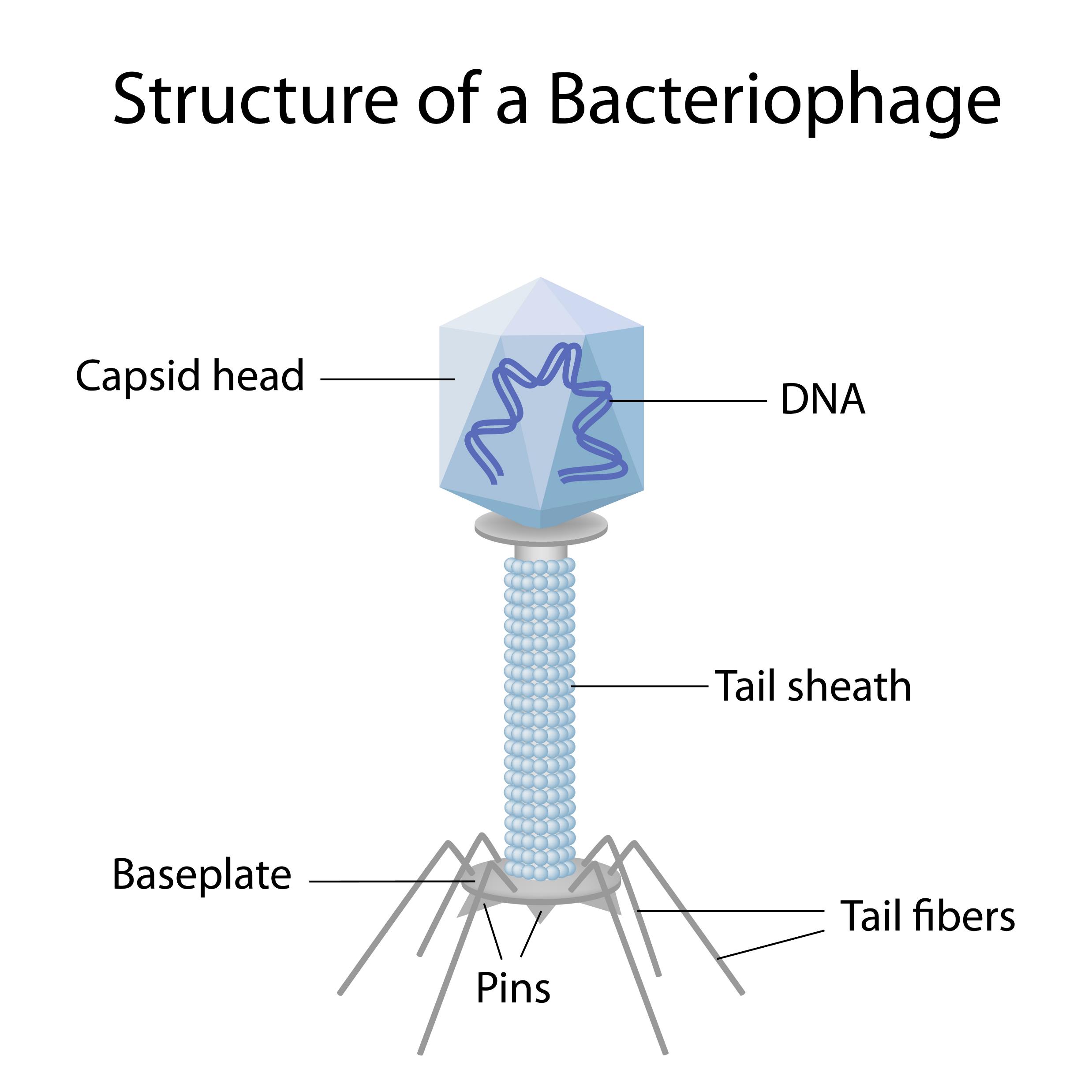 Structure of a Virus
The genetic material is surrounded by a protein coat that is called the
 capsid. ​
CAPSOMERES
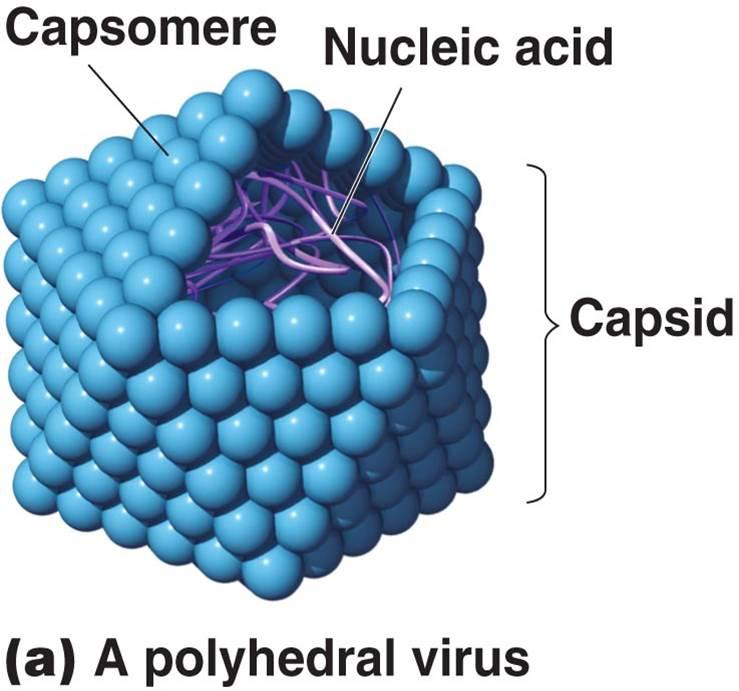 The capsid is made up of proteins called capsomeres. 
The capsomere is a subunit of the capsid, an outer covering of protein that protects the genetic material of a virus. 
Capsomeres self-assemble to form the capsid.
VIRIONS
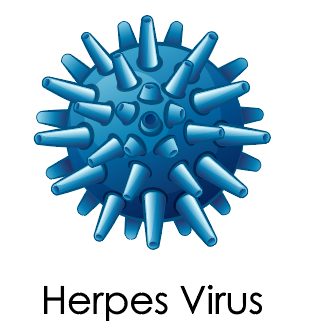 When a single virus is in its complete INFECTIOUS FORM, outside of a host cell, it is known as a VIRION.
Capsids
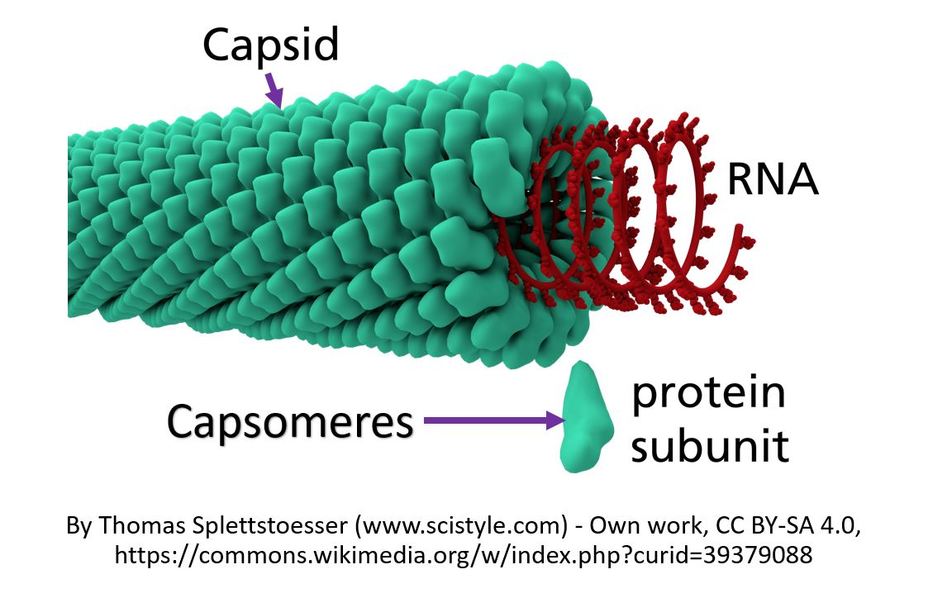 All viruses have capsids
 Capsids are protein coats that enclose and protect their nucleic acid.
Each capsid is constructed from identical subunits called capsomeres made of protein.
The capsid together with the nucleic acid are nucleocapsid.
Capsids
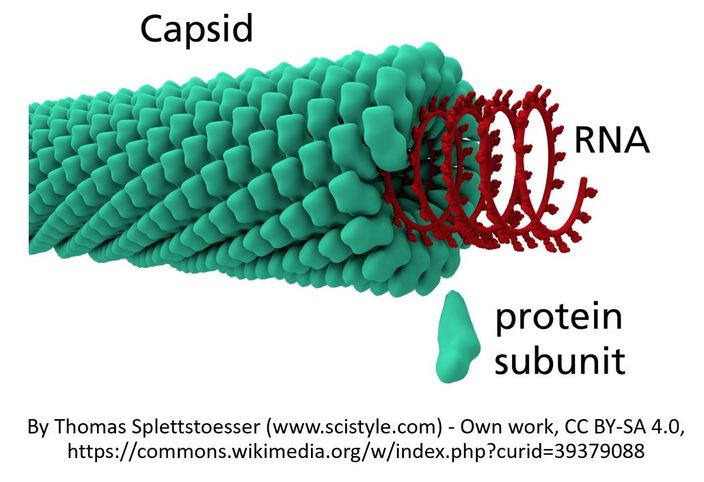 Capsids are composed of a protein shell built from capsomere proteins.
Capsid- Protein coat that encapsulates the viral genome. 
Nucleocapsid-Capsid with genome inside (plus anything else that may be inside like enzymes and other viral proteins for some viruses).
​Capsid Functions
Protects genetic material from environmental hazards such as damaging UV-radiation, physical abrasion and degrading enzymes (nucleases).
​Capsid Functions
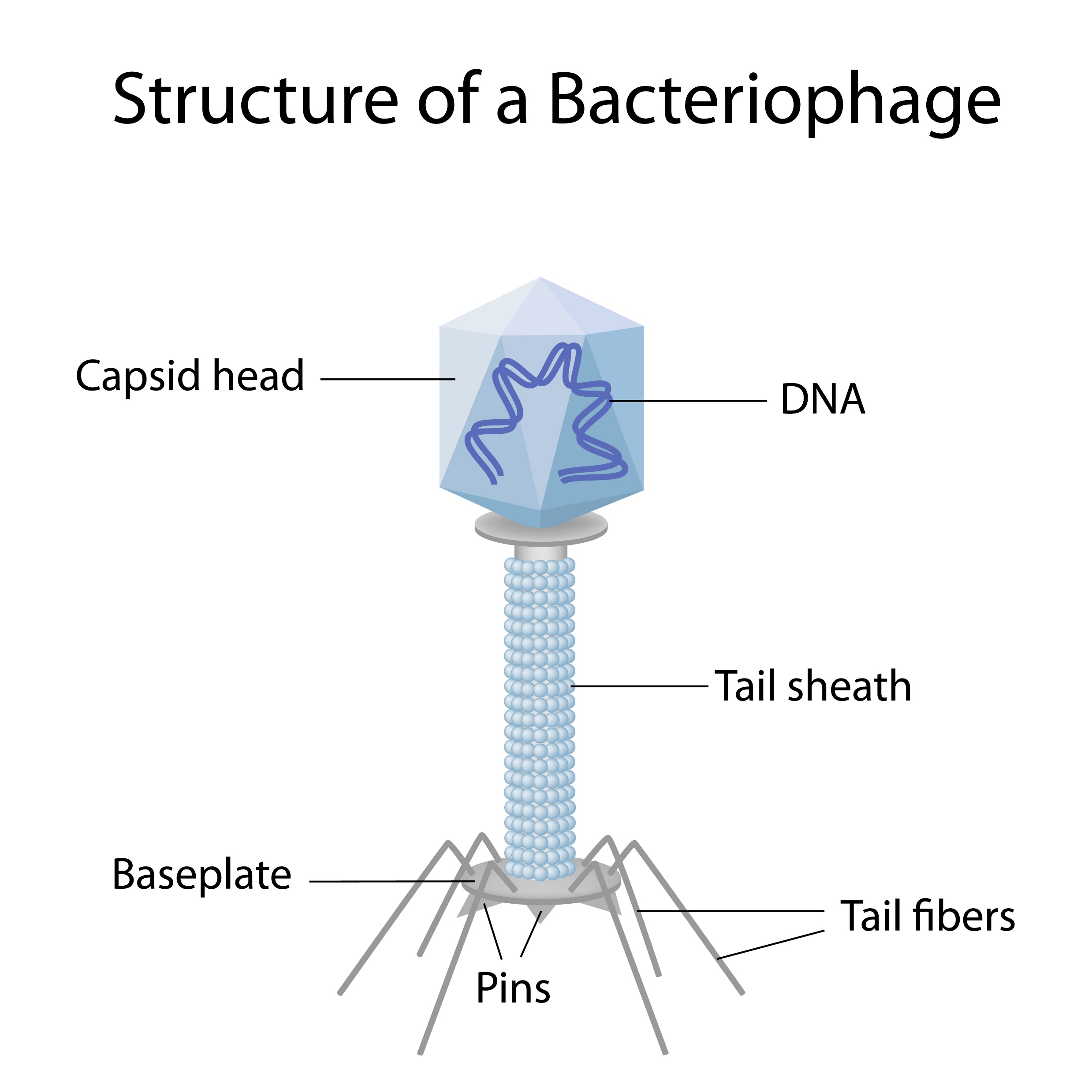 Holds the virus-attachment protein that binds with host cell's membrane receptors. 
This interaction allows viral infection to occur. 
Delivers the viral genome to the host cell.
Shapes of Viruses
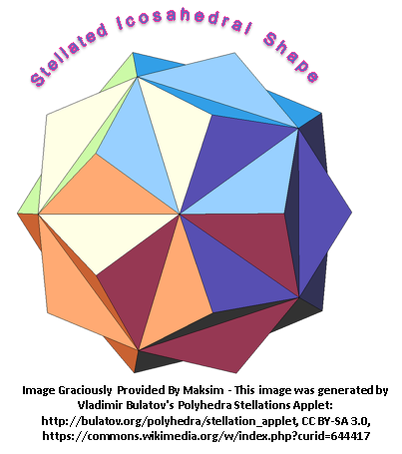 Capsids give viruses their shape. 
Viruses are seen in a wide variety of shapes, but most often the shape will have a high degree of symmetry.
Shapes of Viruses
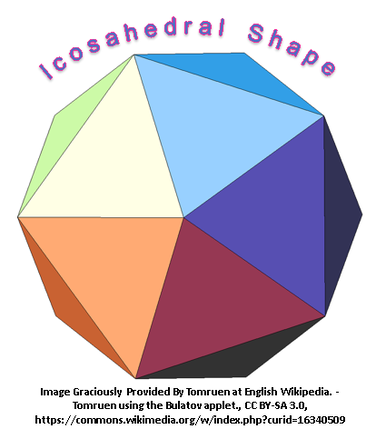 The types of symmetry displayed most often by viral capsids are helical and icosahedral.
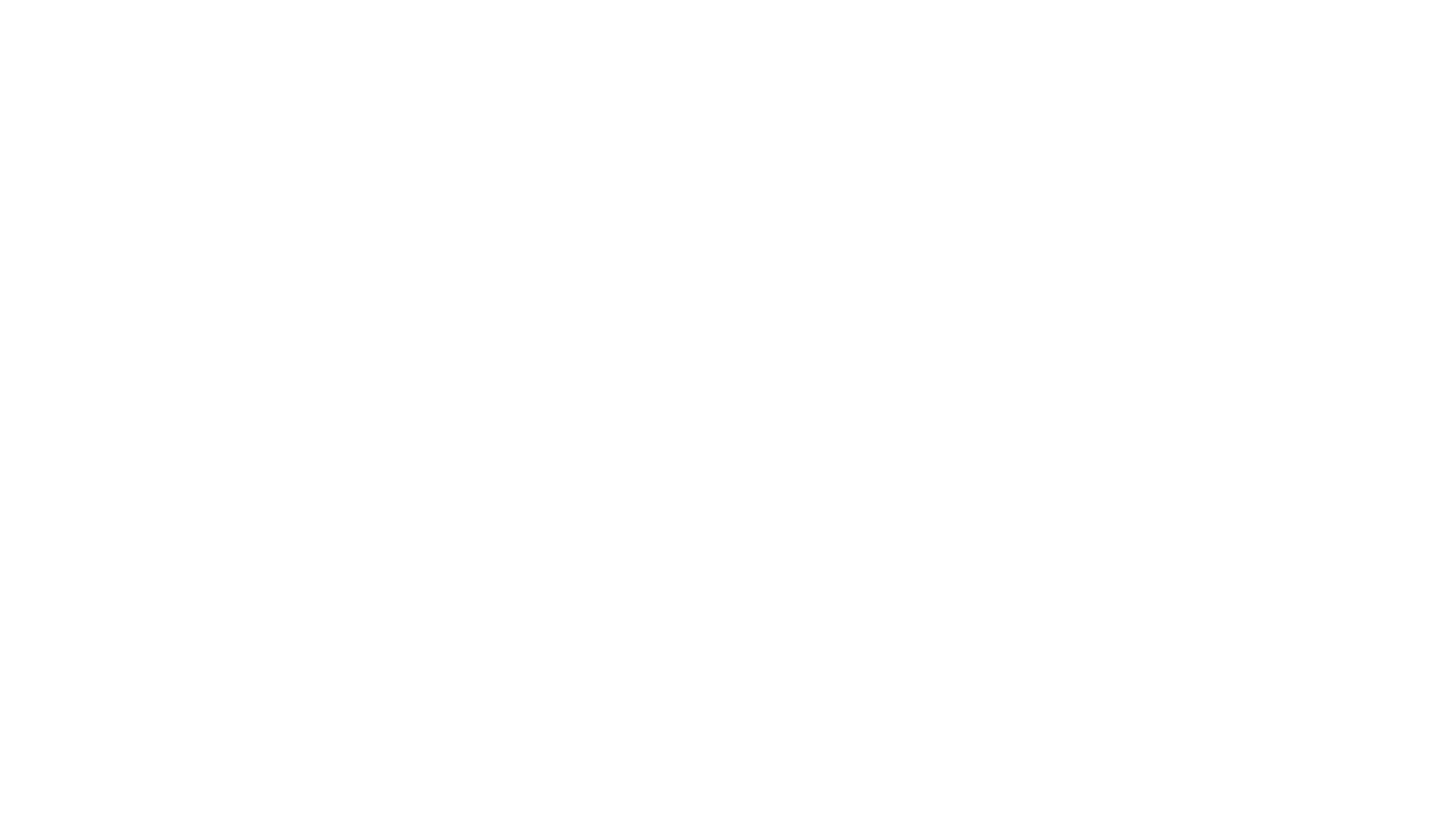 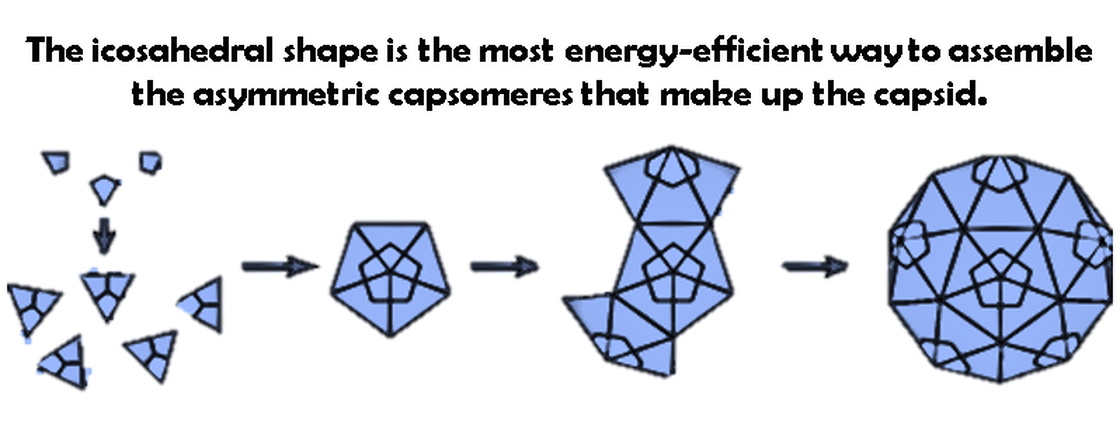 Icosahedral capsid symmetry is the most economical way to assemble a symmetric capsid using nonsymmetrical protein molecules.
Icosahedral Shaped Viruses
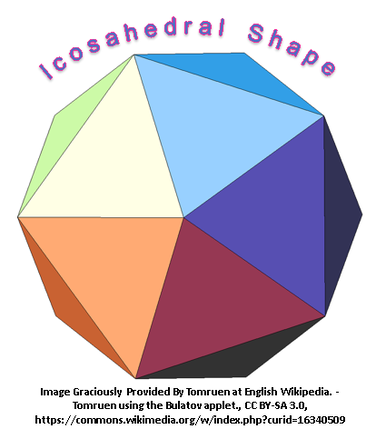 In viruses with icosahedral shapes, the capsid takes on a 20-sided rounded shape containing 20 identical triangular-shaped faces. 
Each of the 20 faces shaped like a triangle is composed of the same number of capsomeres.
Viral Envelopes
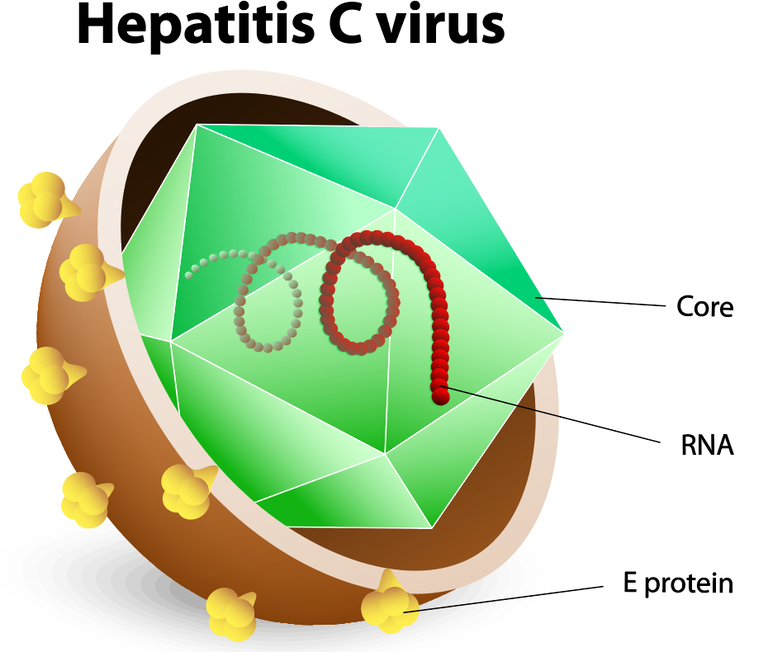 Many animal viruses have an additional layer of protection in the form of viral envelopes. 
These viral envelopes surround and protect the capsid. 
Viruses usually obtain the viral envelopes by stealing portions of the cell membranes of cells they have infected in the past.
Viral Envelopes are composed of a phospholipid bilayer with protein stolen from the host’s membrane.
Viral Envelopes
These pieces of membranes contain markers (proteins) that disguise the virus.  
When the cells of the immune system inspect the envelope of the virus, they then find the same membrane proteins as the host cell.  
The immune system is often tricked into thinking the virus belongs in the host, and leaves it alone!
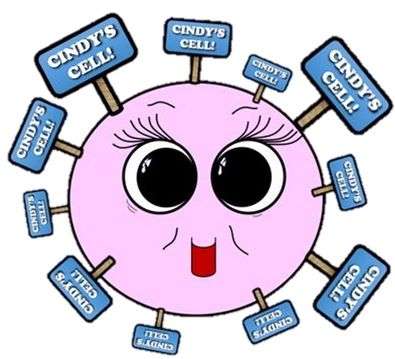 Viral Envelopes
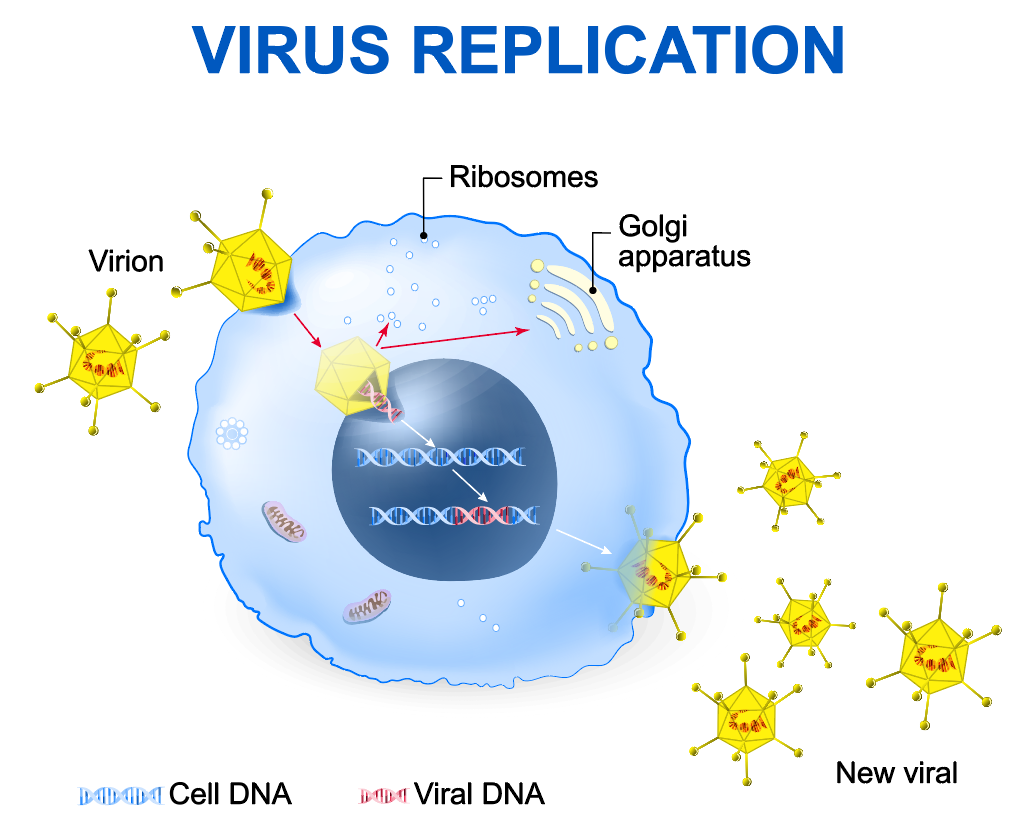 The viral envelope can contain regions of membrane that allows the virus to enter the host cell via endocytosis and to leave the host cell via exocytosis.
Viral Replication Strategies ​
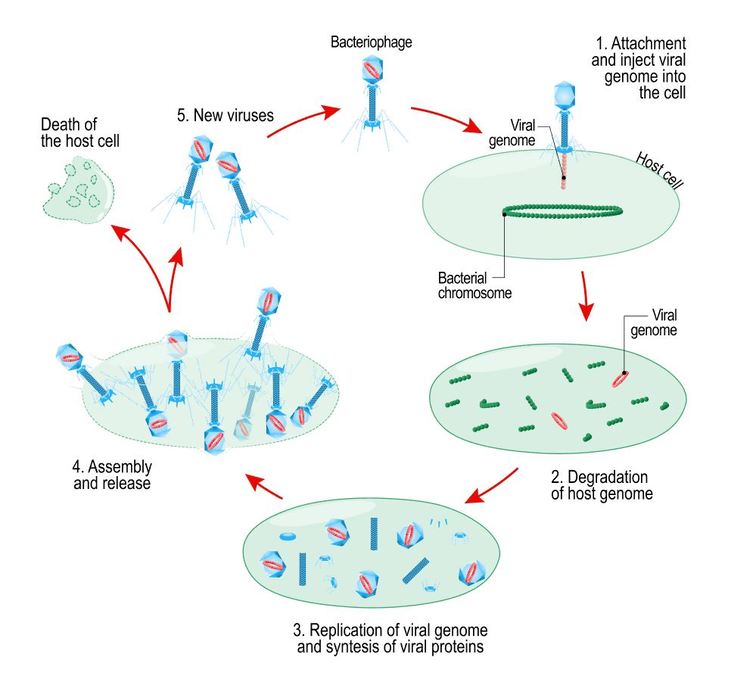 Attachment 
Infection
Degradation of Host Genome
Viral Genome Replication and Viral Protein Synthesis 
Viral assembly and release
Free Viruses Go On To Repeat The Cycle
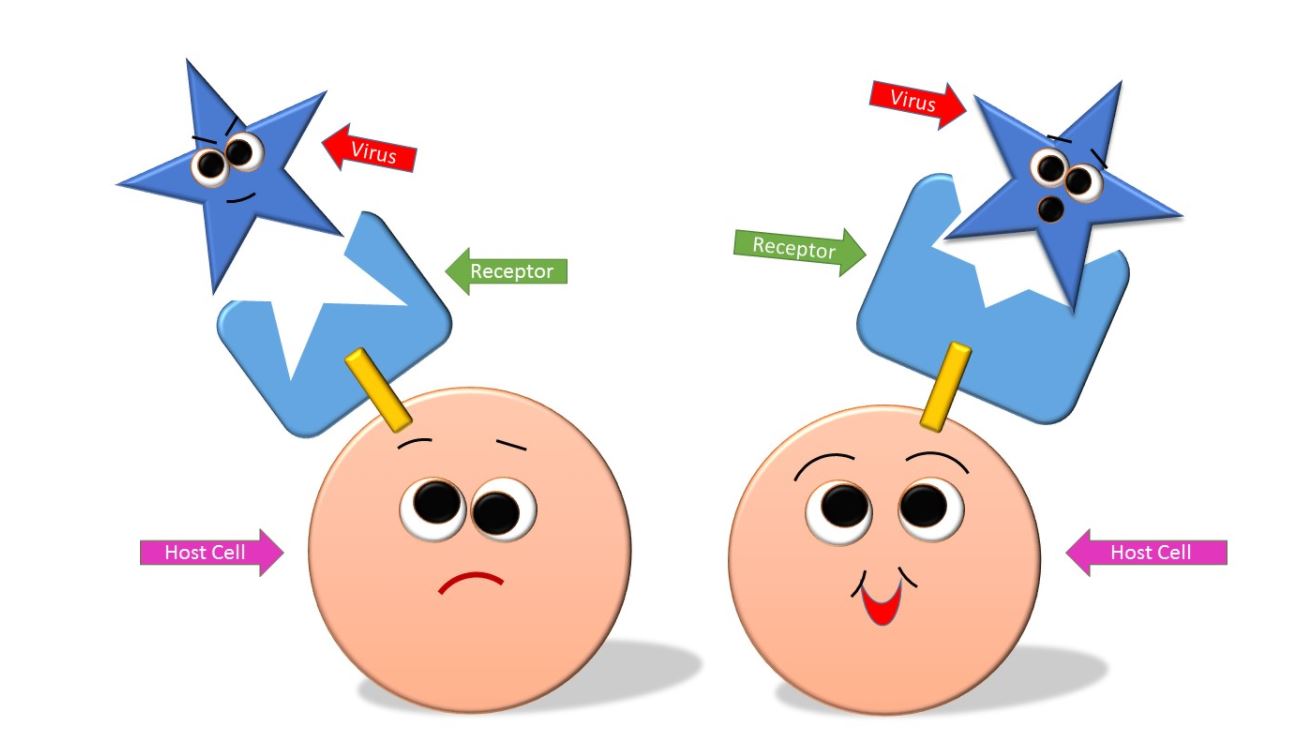 ATTACHMENT
There are many strategies viruses use to attach to the host cell, but usually this process is done by a lock-and-key mechanism  that will occur between the proteins of the capsid on the virus and the receptors of the host cell.
ATTACHMENT
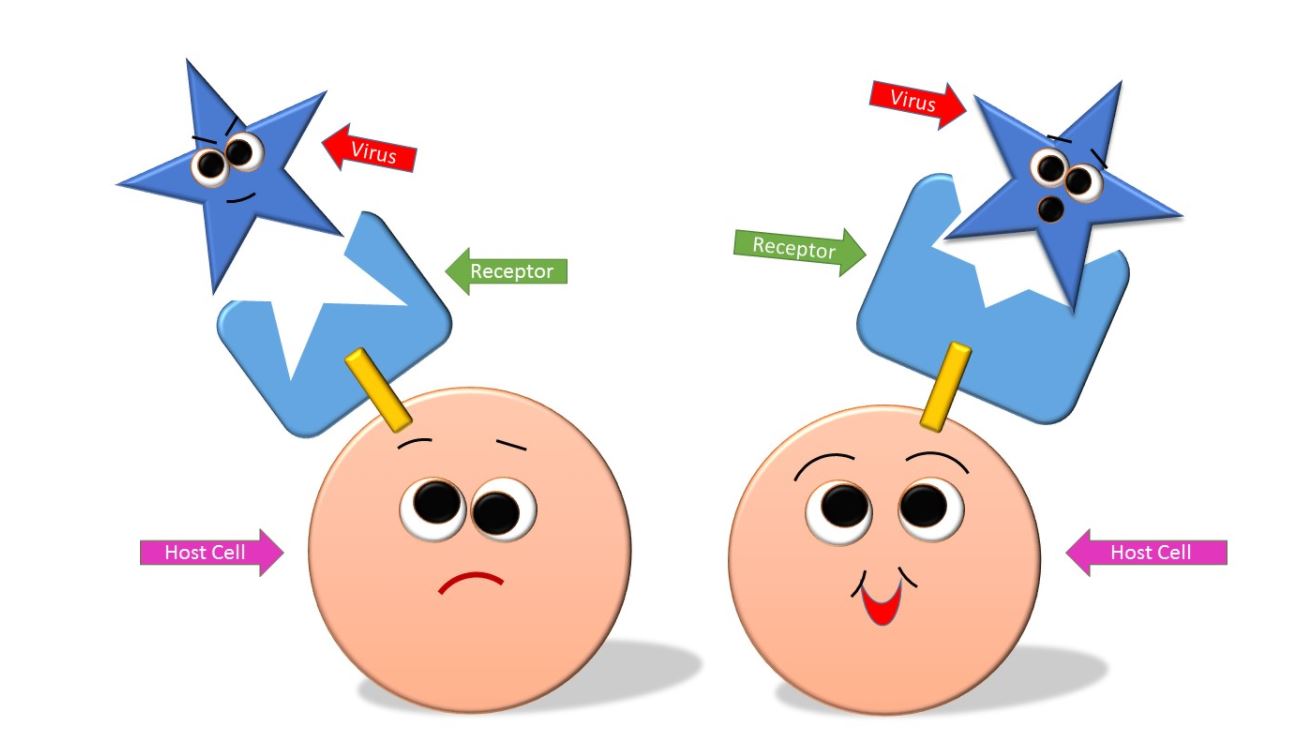 - The virus must recognize the host cell and bind to its receptor using viral attachment protein. 
Different types of viruses will only be able to recognize and bind to specific receptors. 
Viruses are host-specific. The specific type of viral attachment protein must fit (like a key) with the host receptor (like a lock).
Bacteriophages are viruses that infect bacteria cells.
There are two types of reproductive cycles that a bacteriophage can enter;

 1) The lytic cycle 
and 
2) The lysogenic cycle
The lytic cycle results in lysis of the host cell, which ends in death. 

___________________

In the lysogenic cycle, the viral genome enters the nucleus and inserts itself into the host genome, keeping the host cell alive.
The Lytic Cycle
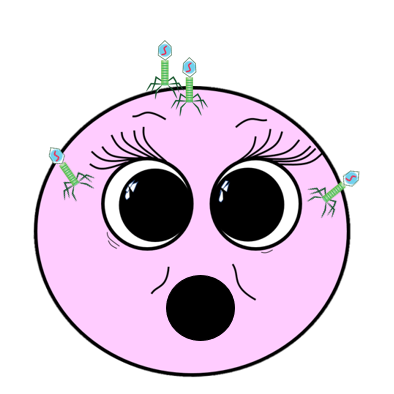 The virus docks onto the host cell and attaches to the host. 
Most often, then is done through a lock-and-key mechanism which involves a viral protein binding to a specific receptor on the surface of the host cell.
Once attached, the virus injects its genome into the cell.
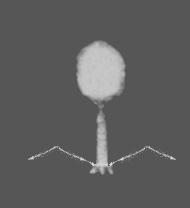 Attachment and Infection
Infection is when the virus inserts its viral DNA (or RNA) into the host cell. ​​​    
Once the viral DNA/RNA enters the host cell, the viral DNA/RNA will use the host cell's nucleotides and enzymes to replicate itself making more copies of the viral genome..
The Lytic Cycle
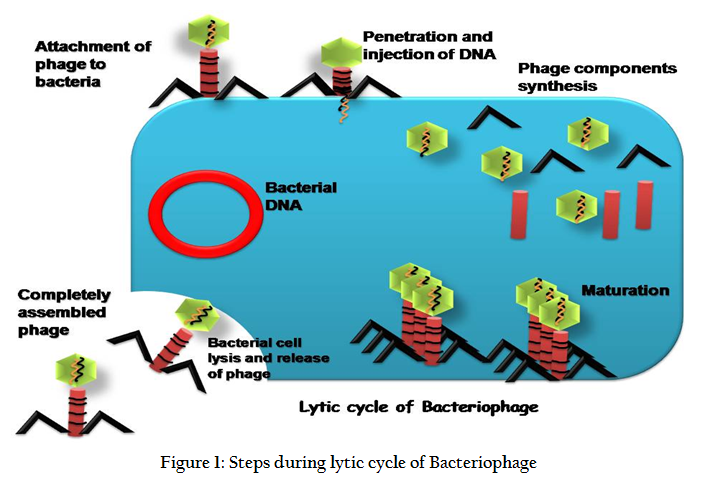 The viral DNA (or RNA) takes over the host cell's nucleotides, and enzymes, along with its machinery, and makes copies of itself.
The viral DNA is transcribed into messenger RNA (mRNA) which is then translated into protein.
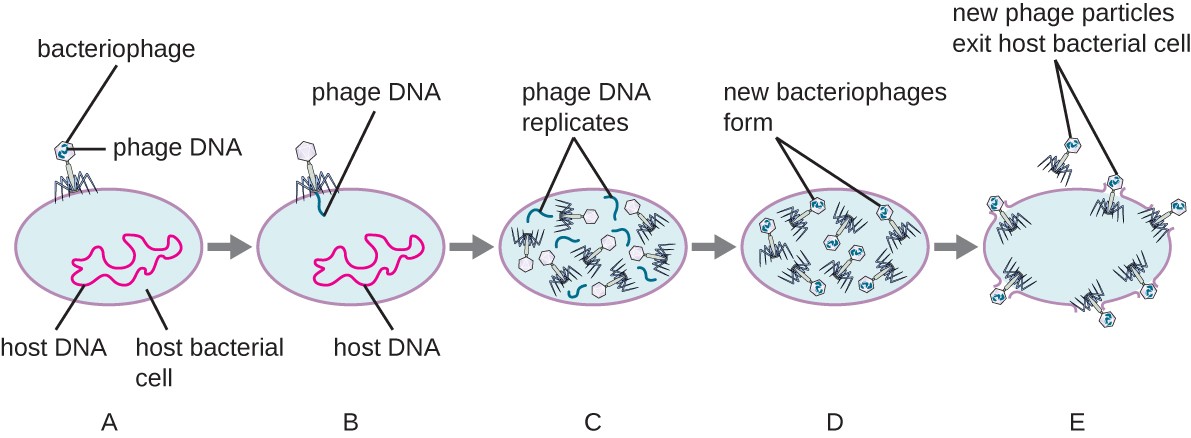 The Lytic Cycle
Once all of the viral building blocks have been made, the viral components will self-assemble to form new copies of the virus. 
This process continues (more and more viral copies are made until the host cell can no longer sustain life).
 The new viral copies will produce a substance called lysin, which is an enzyme that functions to weaken the structural integrity of the cell wall.
The Lytic Cycle
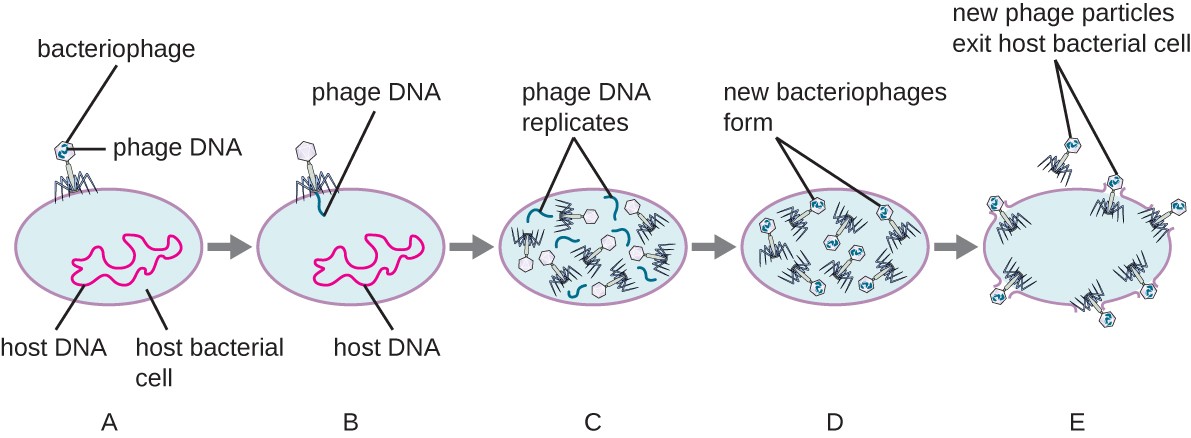 The viral copies create osmotic pressure that drives the extracellular fluid into the cell. 
The build up of pressure results in lysis of the cell. This is when the host cell bursts open, and the newly created viruses are released into the extracellular environment.
These new viruses are now free to infect other host cells, and repeat the lytic cycle.
The Lysogenic Cycle
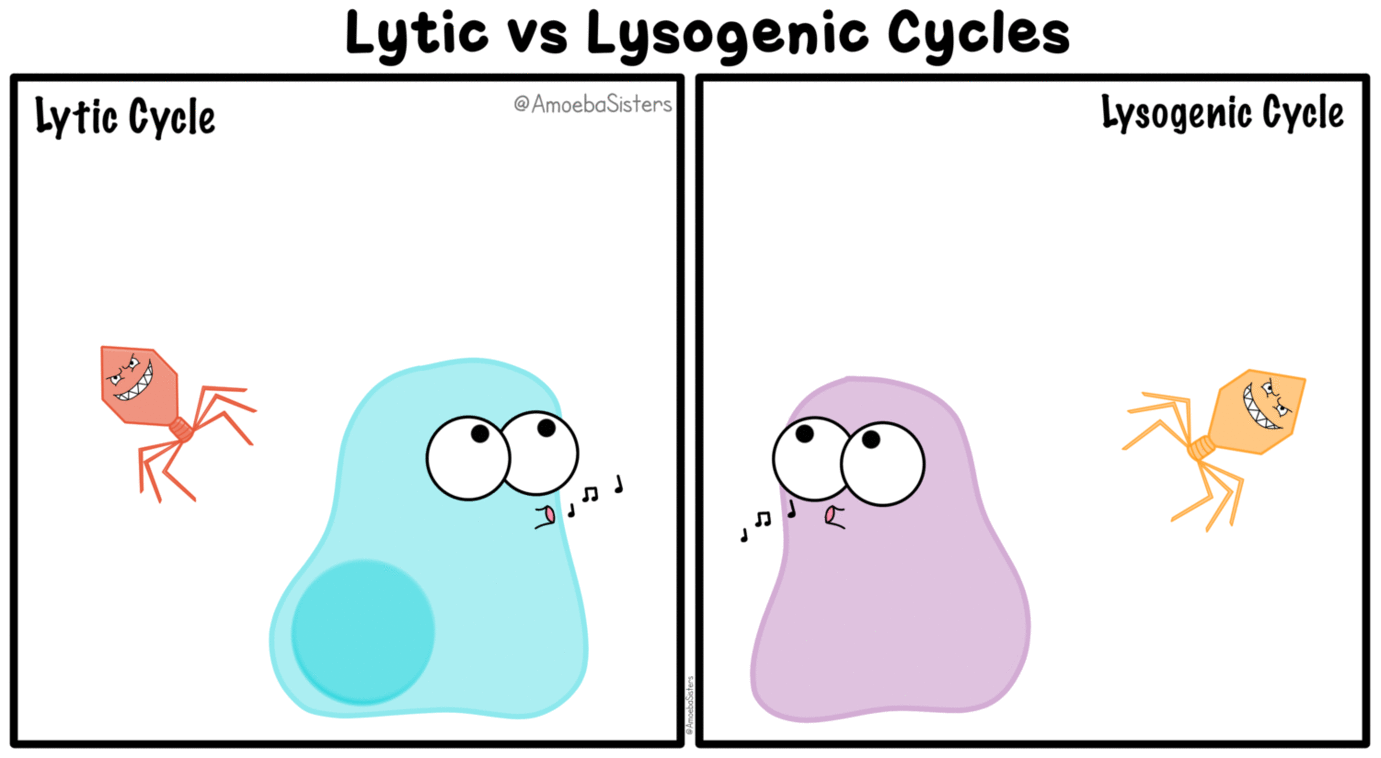 Unlike the lytic cycle, the lysogenic cycle is not going to kill the host cell.
 The viruses that reproduce using this method are considered "temperate" viruses.
The Lysogenic Cycle
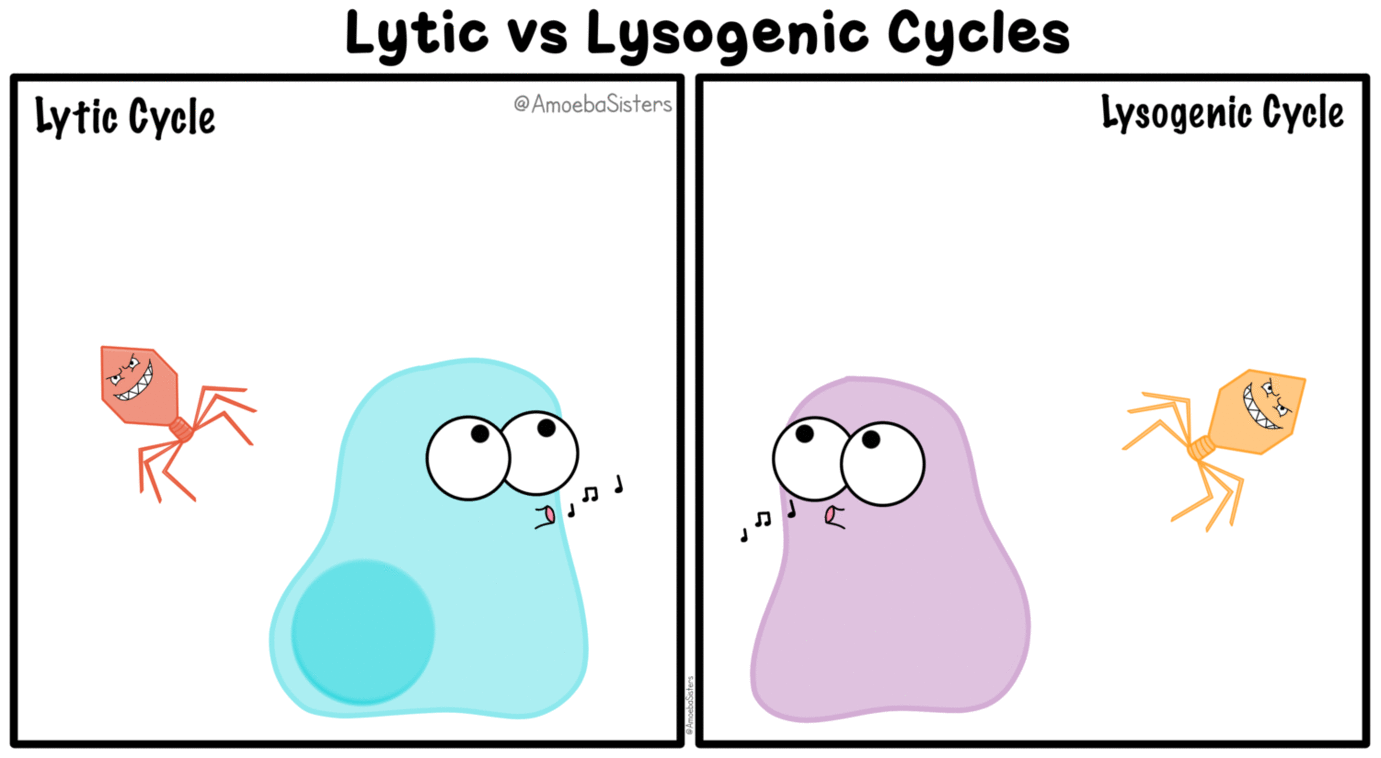 First, the phage infects the host bacteria. 
Then, the viral DNA (or RNA) will be inserted into the bacteria host. 
The Viral DNA is then going to incorporate itself into the host cells genome.
The Lysogenic Cycle
Once the virus's DNA has been incorporated into the host cells DNA, it is now considered a prophage. 

Each time the infected bacteria cell reproduces itself, it will also reproduce the viral DNA
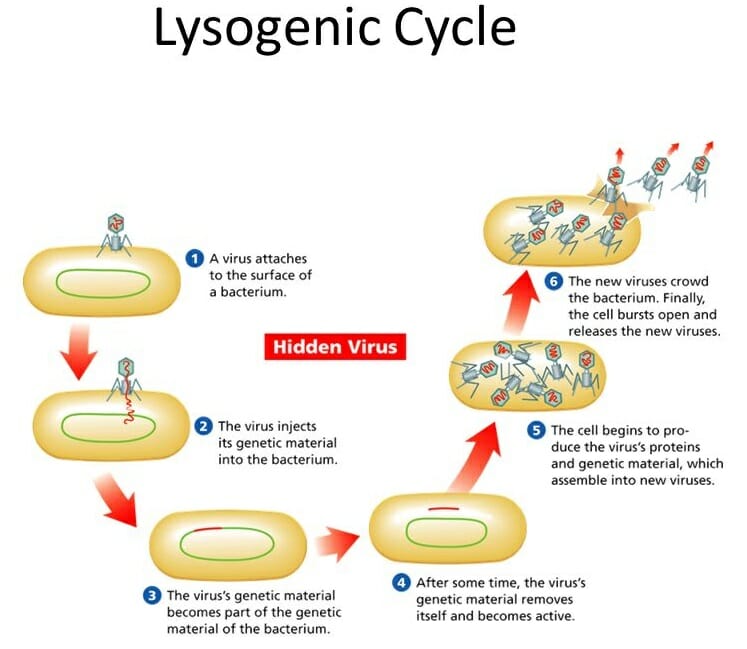 The Lysogenic Cycle
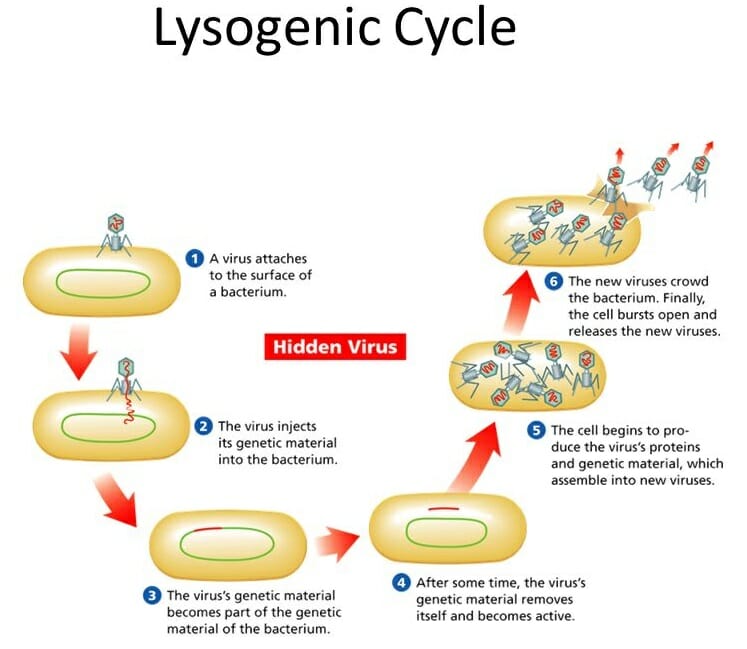 After some time has past, the prophage will exit the host cell's genome and the virus will begin to undergo the deadly lytic cycle.
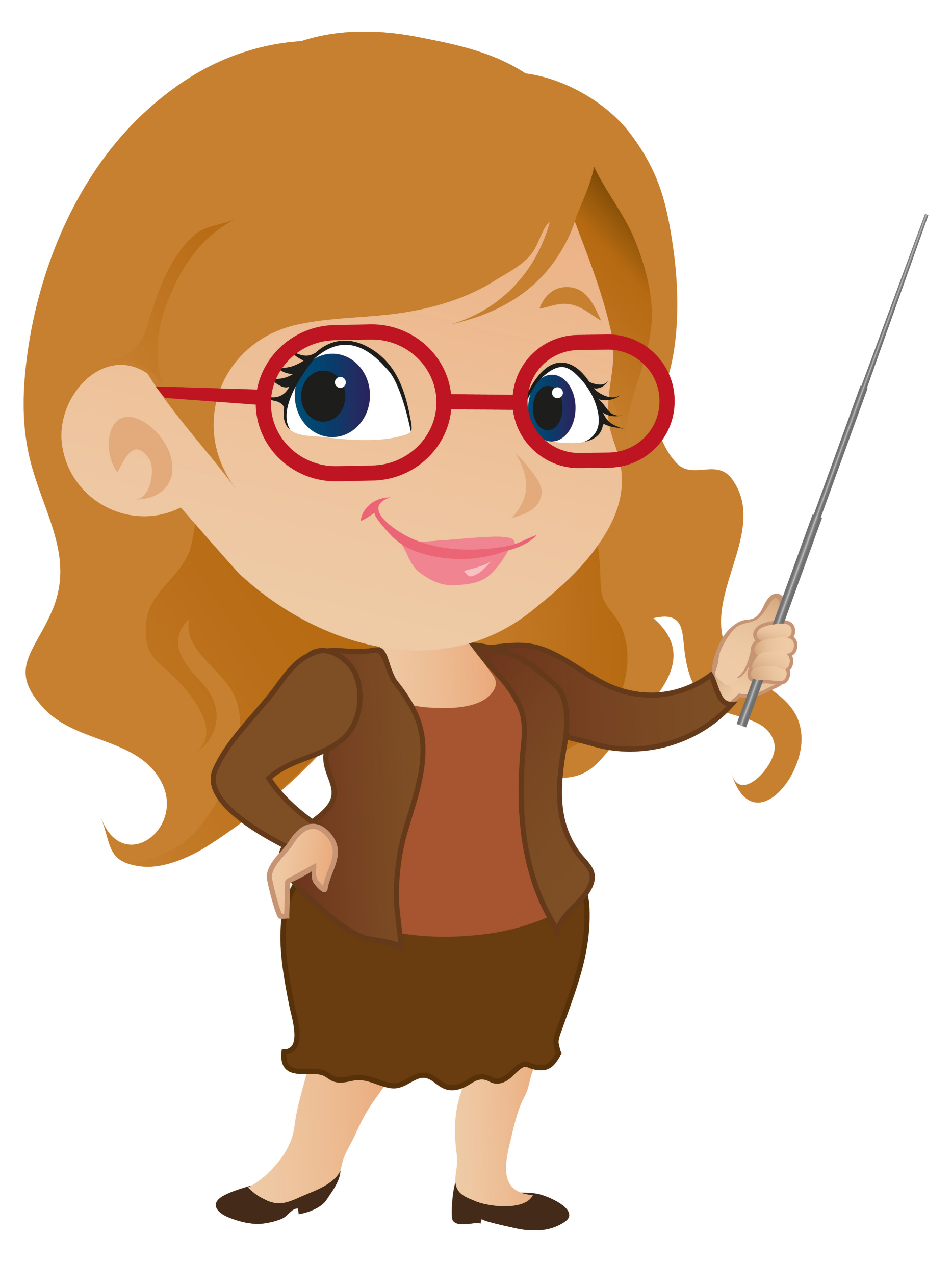 Retroviruses
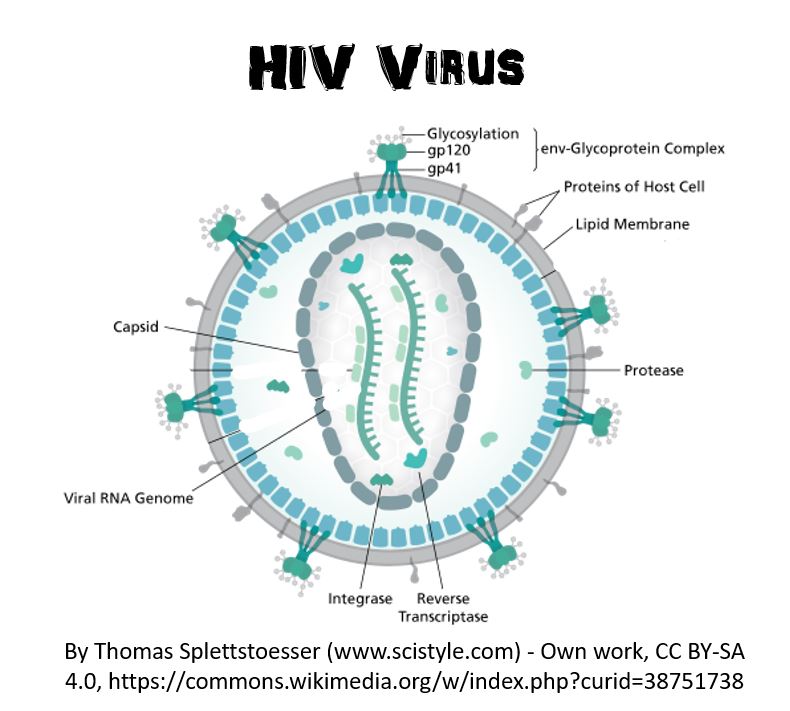 Retroviruses
Retroviruses contain reverse transcriptase (RNA-dependent DNA polymerase). 
Retroviruses contain RNA as their genetic material.
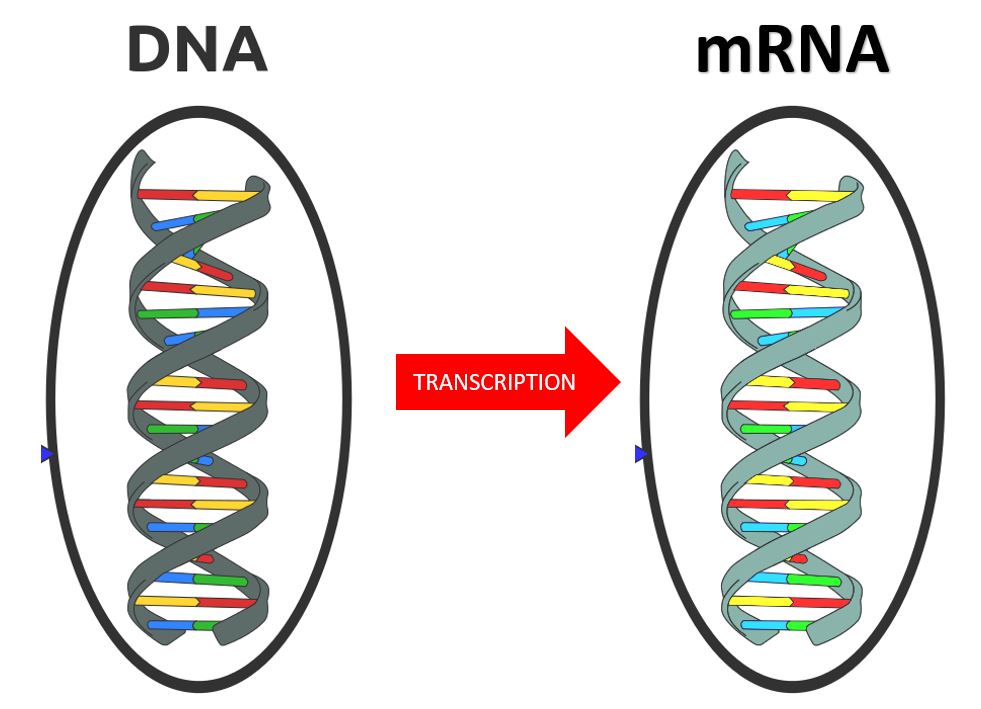 Reverse Transcription
Retroviruses convert RNA to DNA. 
This is basically the reverse of normal transcription process, which would make RNA by using DNA as a template.
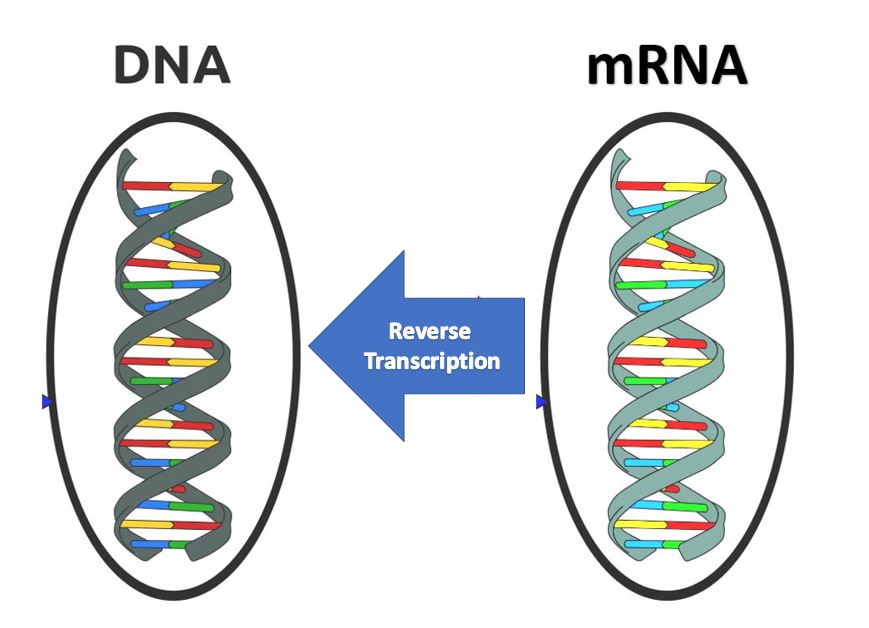 Retrovirus Life Cycle (HIV)
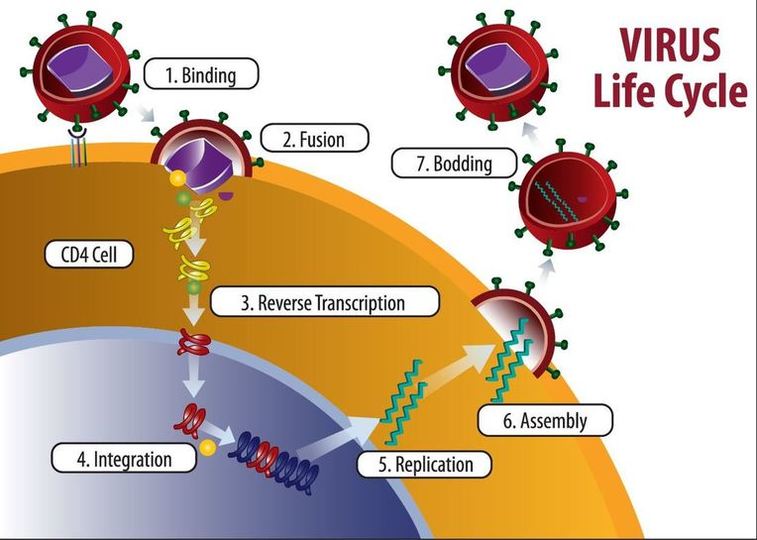 Upon the infection of a host cell, the viral RNA is used as a template to form DNA through the use of reverse transcriptase.
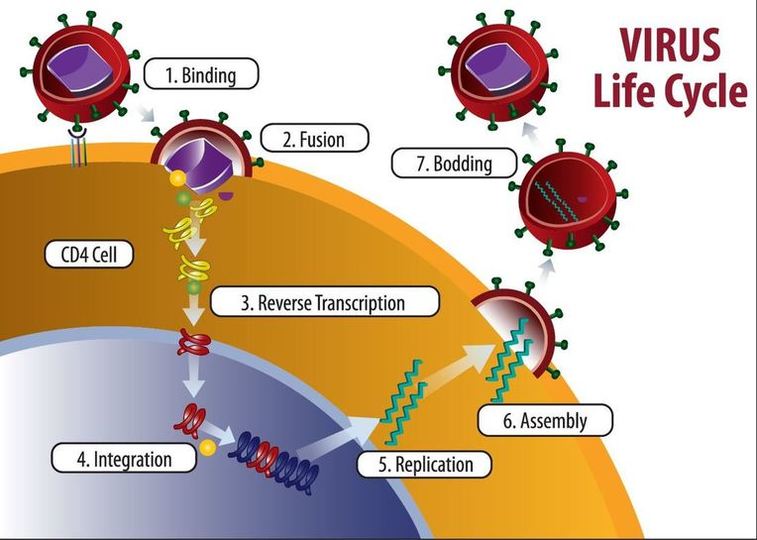 The resulting viral DNA will then integrate itself into the genome of the host cell. 
Now, every time the host cell replicates, it will also replicate the viral DNA, which is used to assemble viral progeny. 
The viral progeny can then exit the host cell via budding and go on to infect a new cell, thereby repeating the retrovirus life cycle.
Retrovirus Life Cycle (HIV)
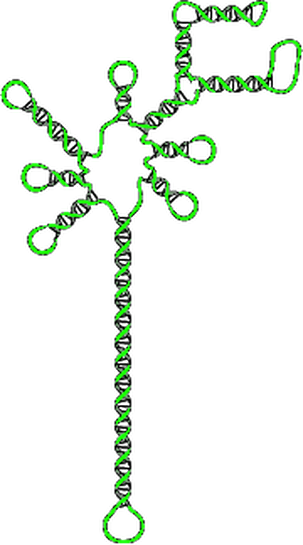 Viroids
Viroids are the smallest infectious pathogens known. 
Viroids are small particles that are even smaller than viruses and they are composed simply of only an extremely small single-stranded RNA molecule measuring less than 400 nucleotides.
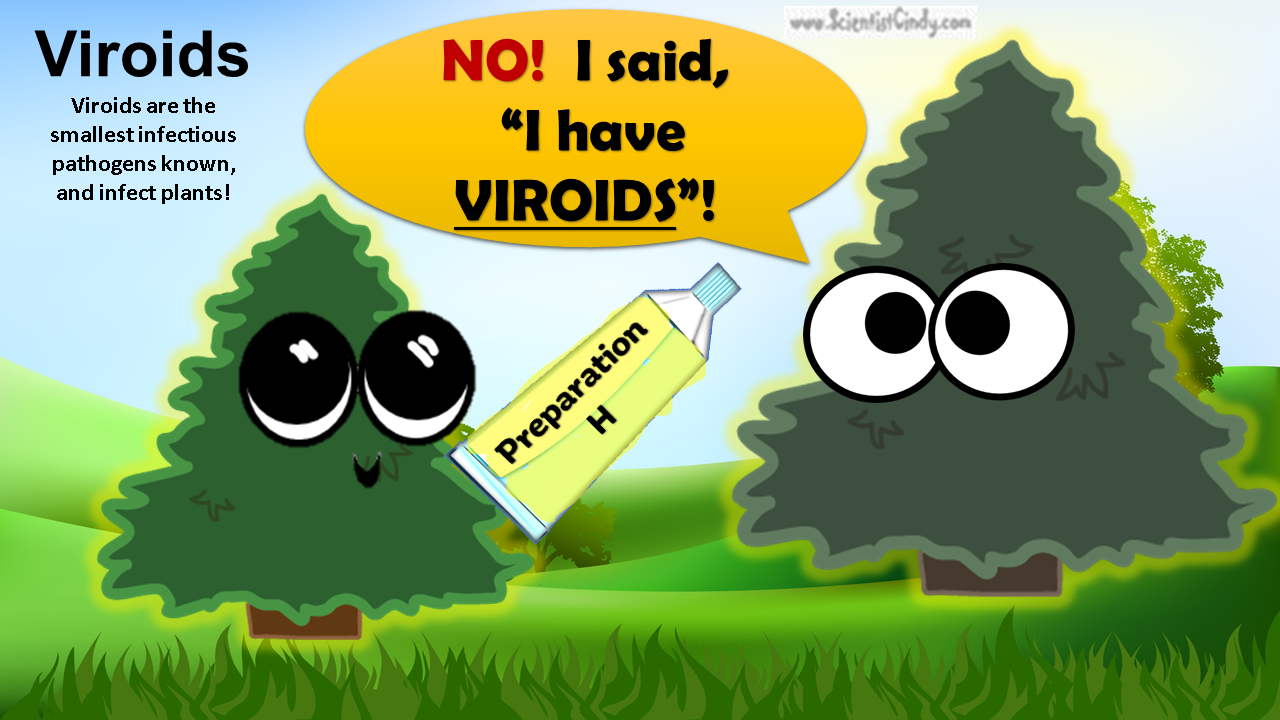 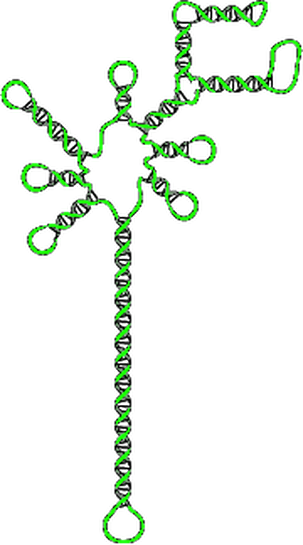 Viroids
Viroids do not contain any type of protective coat or capsid or envelope. Virions twist into  bent, coiled conformations which allow them to evade destruction by RNases (ribonucleases). 
This infectious particle is pathogenic to plants and interferes with the plants normal growth process.
Prions
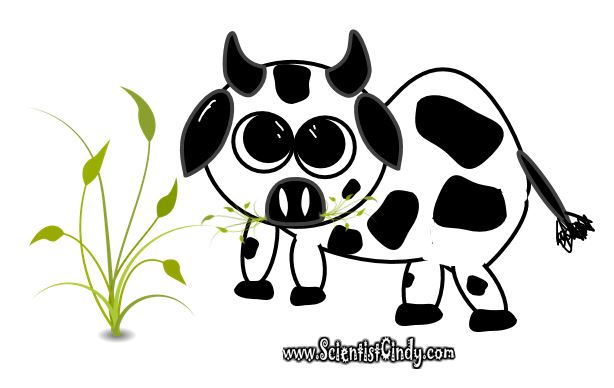 Many of you may remember the "mad cow epidemic" that reached its peak in 1993. 
Hundreds of thousands of cattle became ill, putting a halt on meat production in Europe.
ANGRY COW
Prions
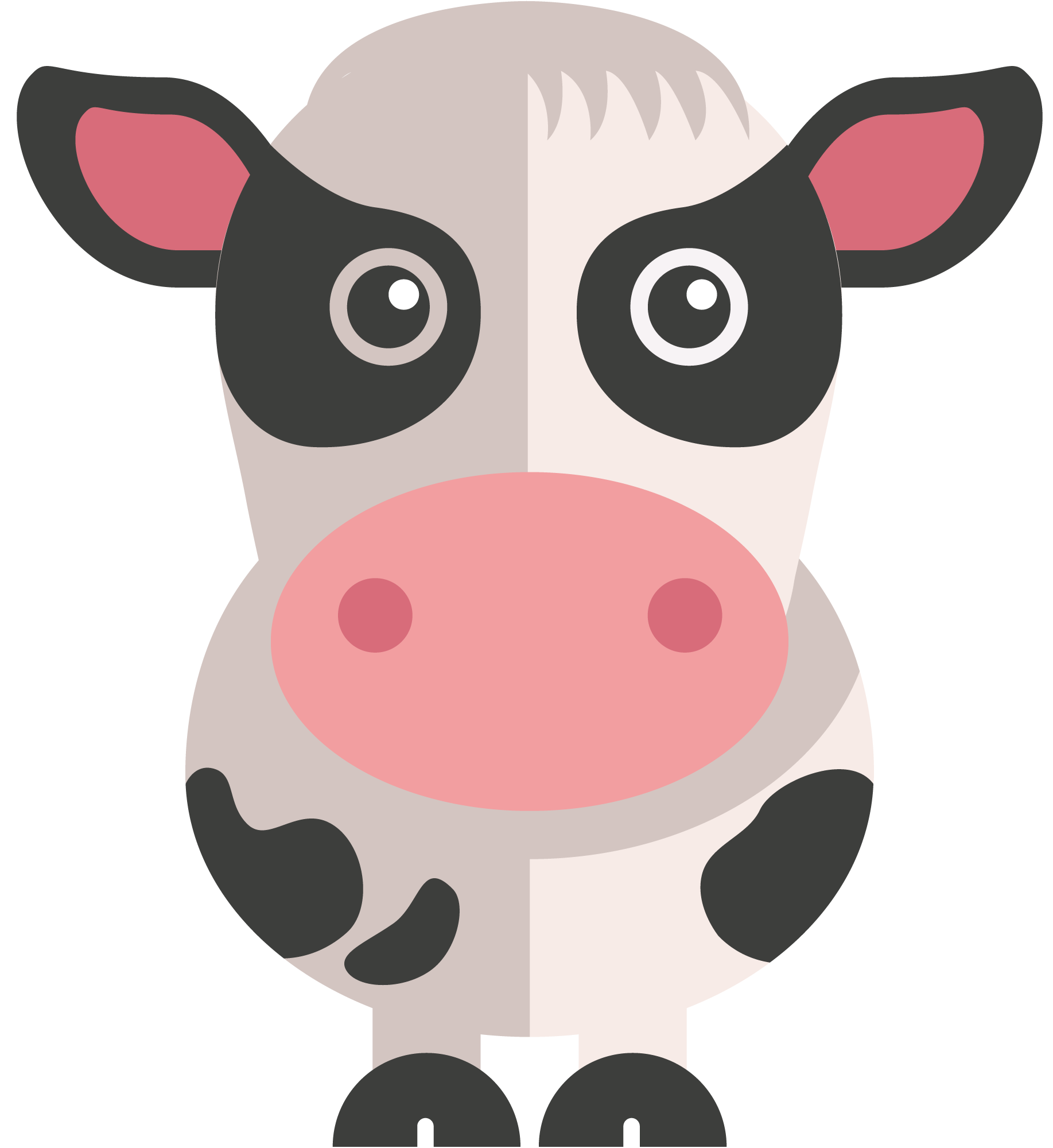 "Mad cow" disease is a progressive neurological disease caused by a prion.  
The most common form of prion disease that affects humans is Creutzfeldt-Jakob disease (CJD), or more commonly known as "mad cow" disease.
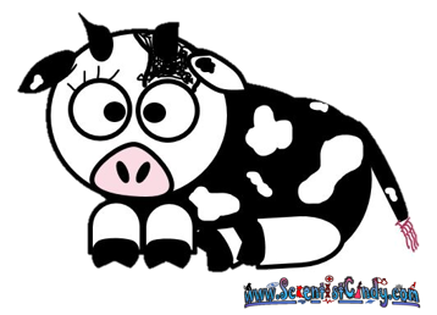 Prions
Prion diseases can affect both humans and animals. 
Prions can be passed from animals to humans by consuming the meat of infected animals.
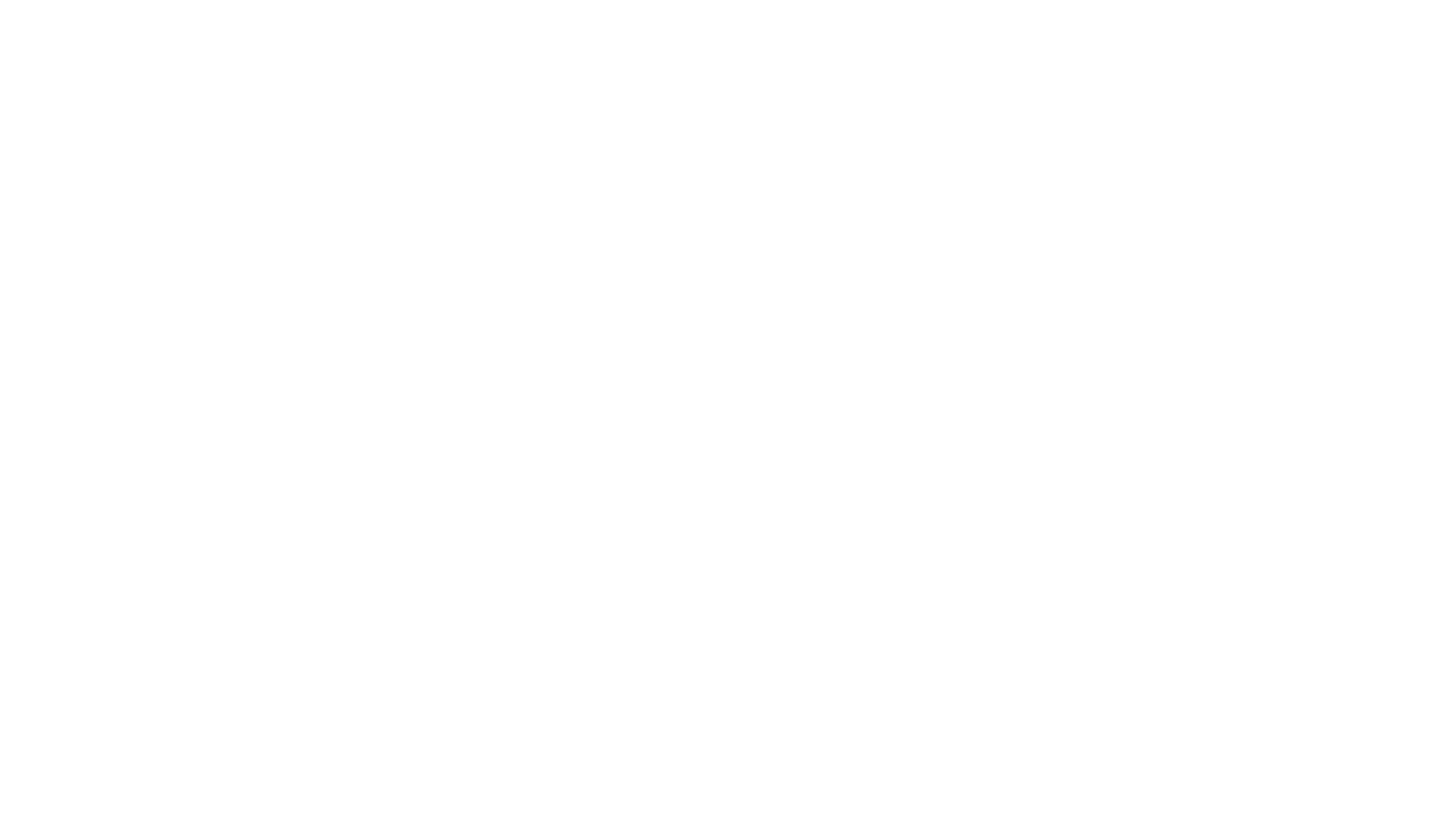 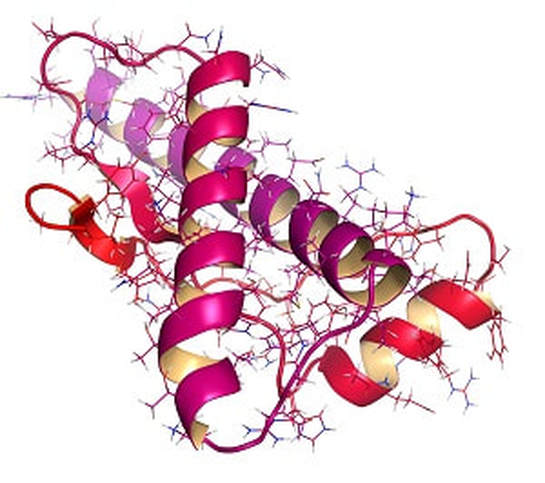 Prions
Prions are proteins that interfere with the normal protein folding. 
When prions are present in the brain, the proteins of the brain to fold abnormally. 
The abnormal folding completely alters the protein's function.
Viruses
And Friends
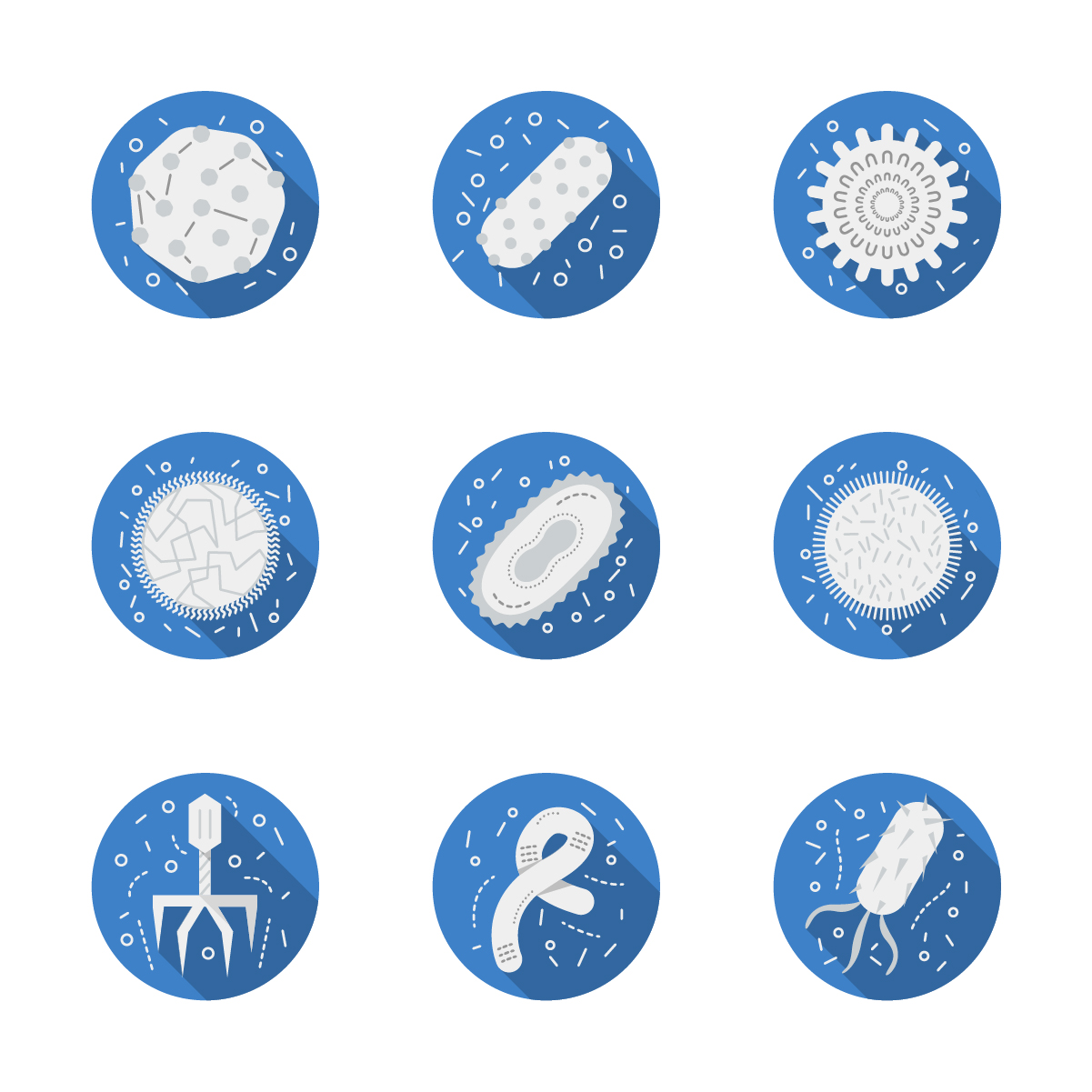 Are Viruses Alive?
Prokaryotes, like bacteria, and eukaryotes are considered to be living organisms. 
The current criteria for life includes that all lifeforms must consist of one or more cells.
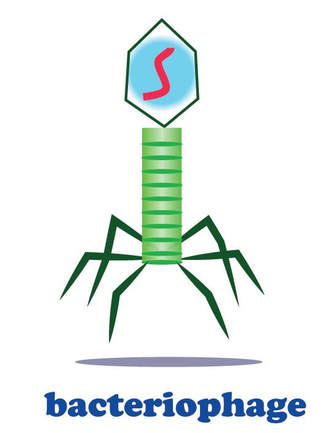 Alive or Not?
Viruses are not made up of cells, so they are not considered "alive" by the current convention.
 However, viruses are extremely sophisticated and have been successfully reproducing, adapting and evolving for billions of years. 

Viruses are not considered organisms. Instead, they are considered "acellular particles" or virions.
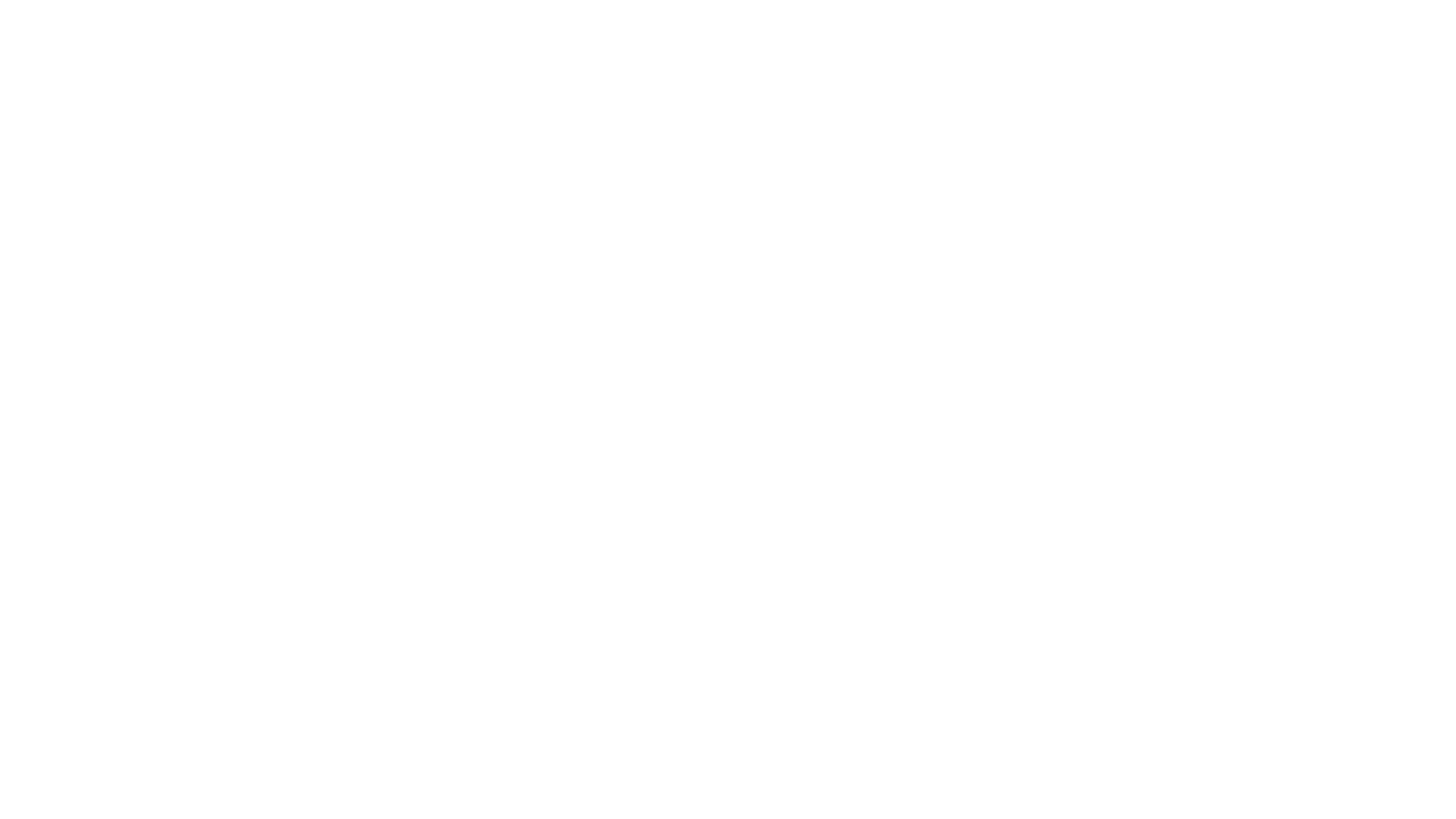 Are Viruses Alive?
Viruses are Small (~ 10 - 100 nm)
Bacteria cells are about 10X smaller than eukaryotic cells, and viruses are about 10 X smaller than even bacteria cells!
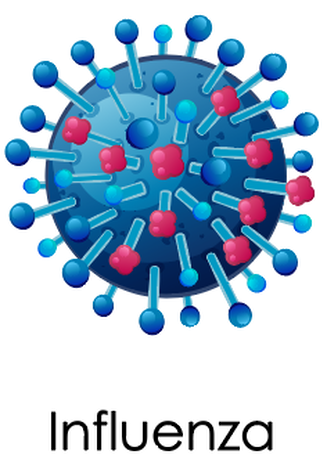 Viruses are Small (~ 10 - 100 nm)
With so little space, it is no wonder that they must rely on invading a host cell in order to reproduce. 
Viruses invade a host cell and then hijack the cell's reproductive machinery in order to make copies of itself.
Dmitry Ivanovsky
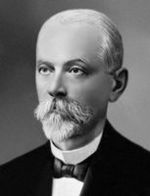 THE DISCOVERY OF THE FIRST VIRUS
Two scientists contributed to the discovery of the first virus, Tobacco mosaic virus. Dmitry Ivanovsky and Martinus Beijerinck. 
In 1892, Dmitry Ivanovsky filtered the sap from a diseased tobacco plant and discovered that the filtrate was able to infect a healthy tobacco plant with the disease.
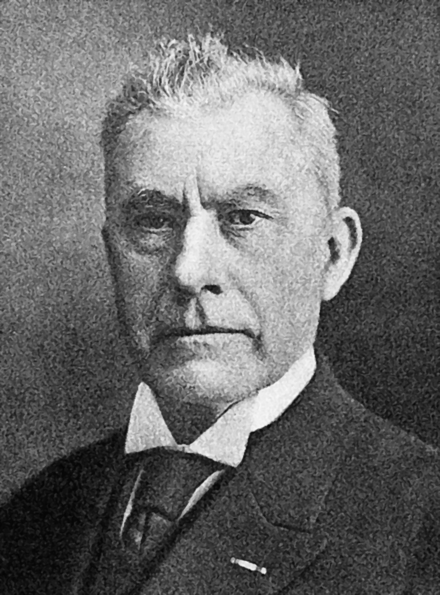 THE DISCOVERY OF THE FIRST VIRUS
Independently, Martinus Beijerinck, discovered the same virus while conducting similar experiments in 1899. 
Beijerinck described the filtrate as a “contagious, living liquid” that acted like a poison or virus (virus = “poison”). This is how viruses got their name and the filed of virology was born.
Martinus Beijerinck
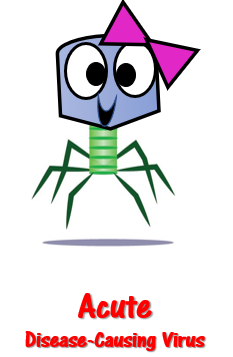 THE DISCOVERY OF THE FIRST VIRUS
Before this time, viruses had not yet been discovered or classified. 
At this point in time, many of the illnesses caused by viral infections were thought to be caused by bacterial agents. ​
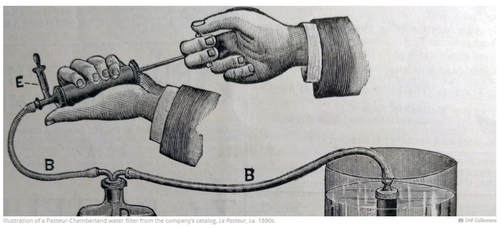 THE DISCOVERY OF THE FIRST VIRUS
The isolation of bacteria involved a process called filtering. 
Because viruses are about ten times smaller than bacteria cells, the filters of the day were unable to isolate the individual virus particles.
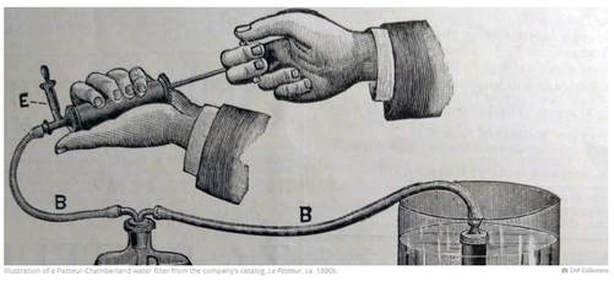 THE PASTEUR-CHAMBERLAND FILTER
​    Pasteur and Chamberland created a new filter, called the Pasteur-Chamberland filter, which was able to trap viruses.
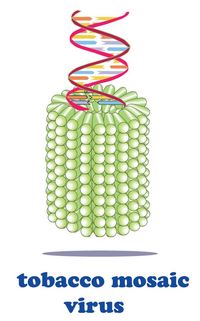 The Birth of Virology
The invention of the Pasteur-Chamberland Filter made isolating the Tobacco Mosaic Virus Possible, which lead to an entirely new scientific field of study – VIROLOGY!
No One is Safe!
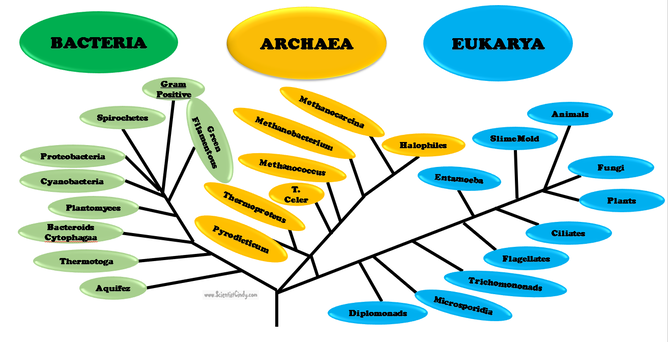 Viruses attack organisms in all 3 domains of life. Viruses can be classified by according to the type of organism that they invade.
For example, there are… 

animal viruses 
plant viruses 
bacterial viruses called bacteriophages.
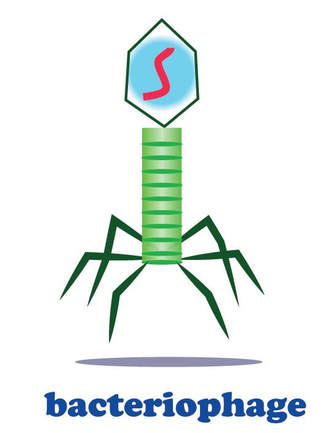 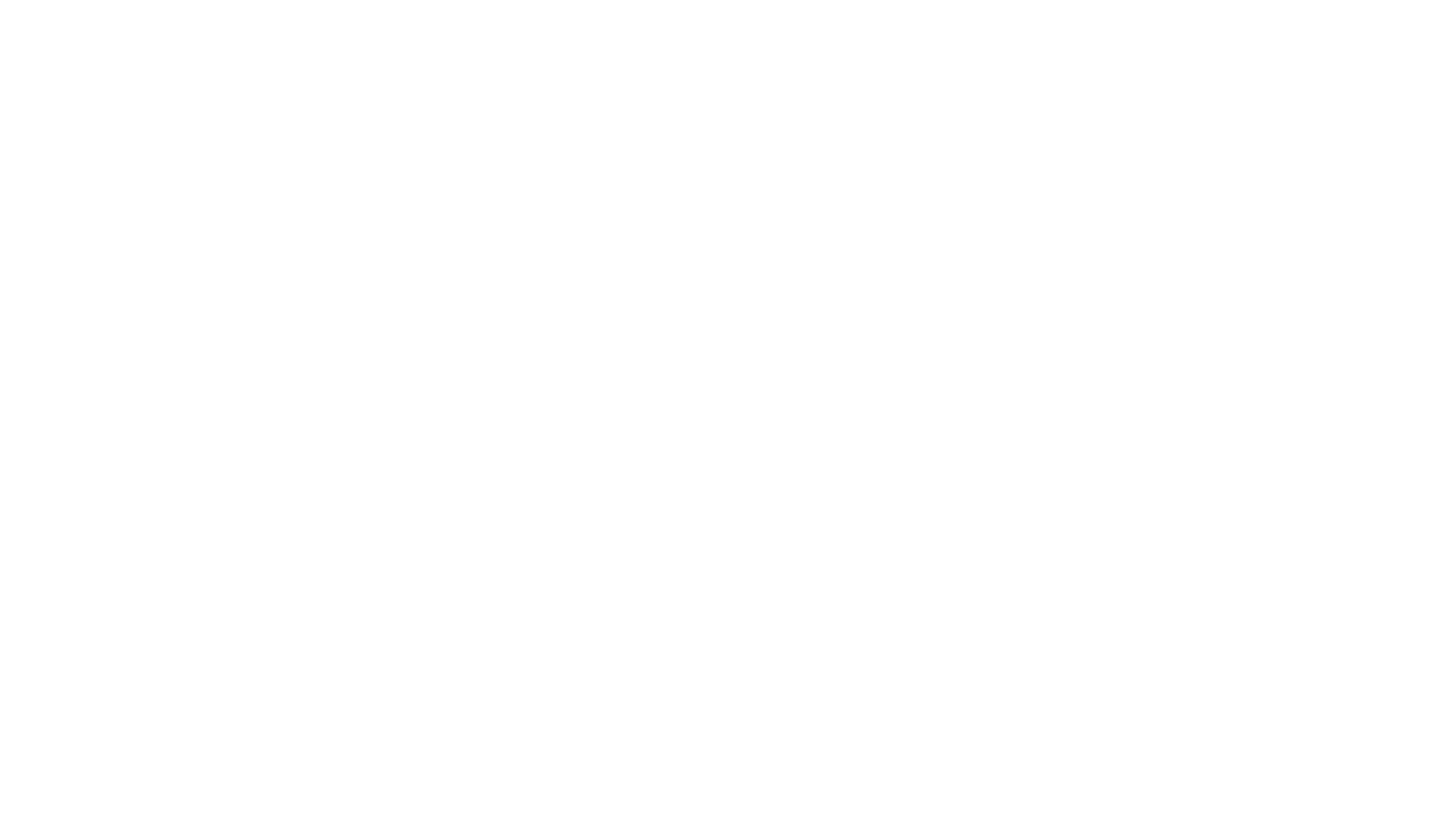 The Viral Genome
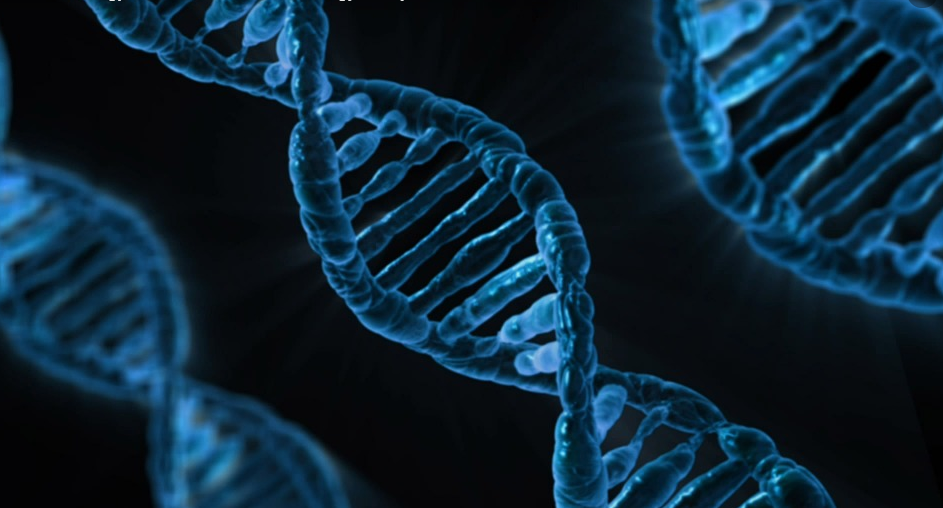 The viral genome is small, usually measuring under 200 kilobases (kb). 

Viruses usually contain only one molecule of genetic material.
The Viral Genome
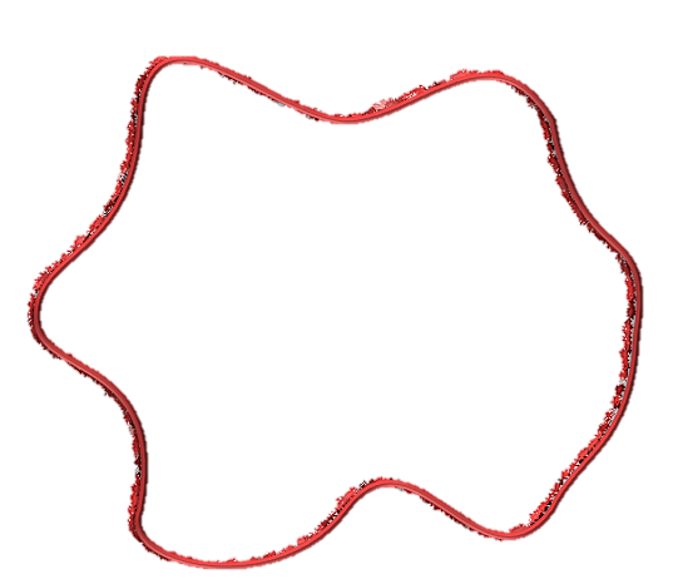 The genome of a virus can be in various forms.
Most viruses tend to carry single-stranded RNA as their genetic material
The Viral Genome
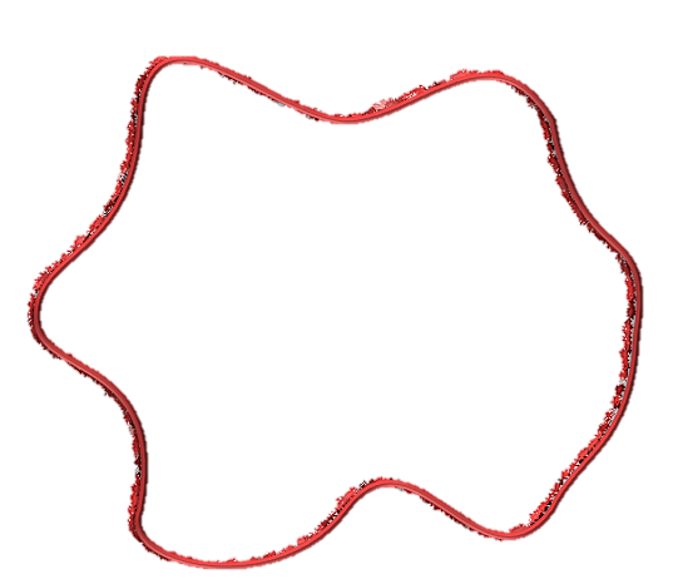 It can also be
Single-stranded Circular DNA
The Viral Genome
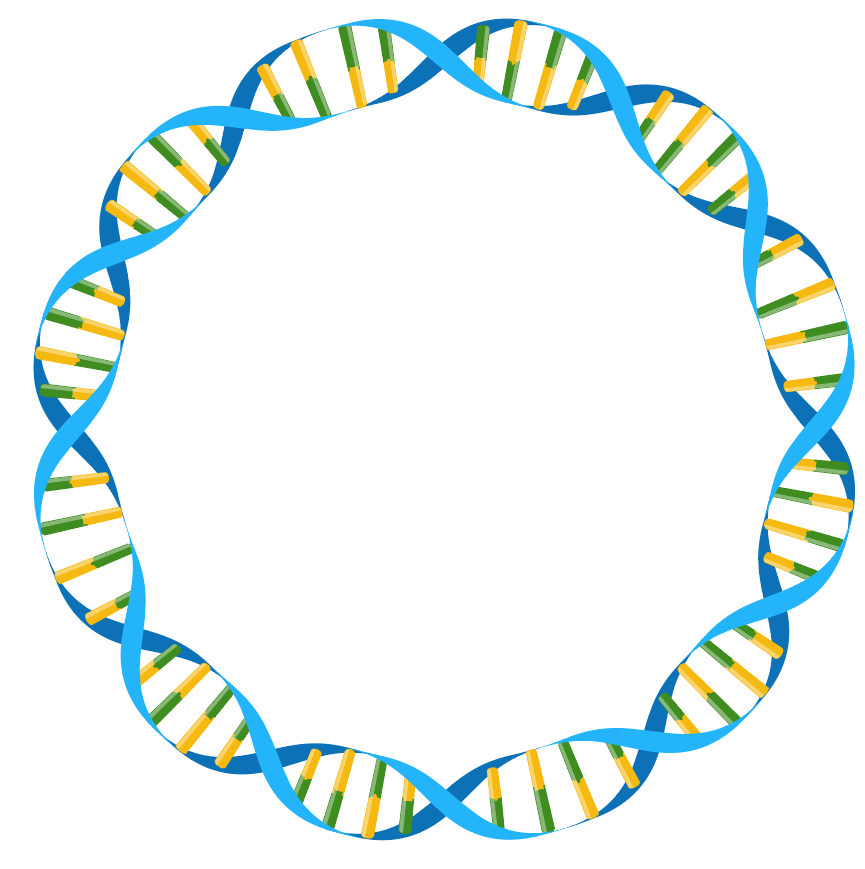 or can also be
Double-stranded Circular DNA or RNA
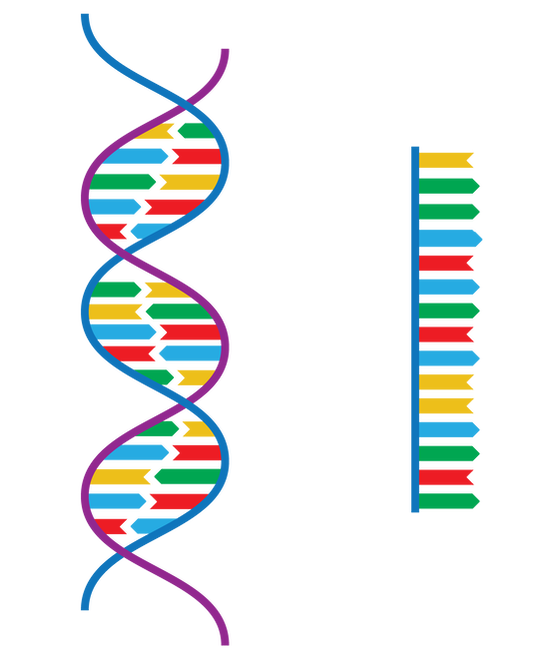 The Viral Genome
or
Double-stranded Linear DNA or RNA
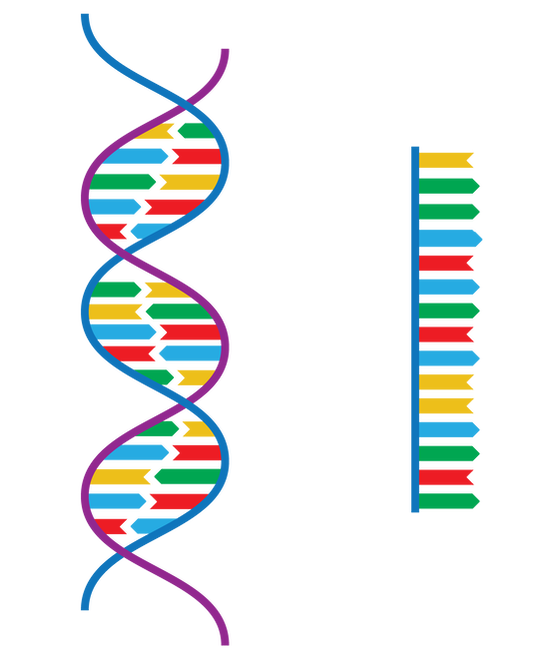 The Viral Genome
Or even
Single-stranded Linear DNA or RNA
STRUCTURE OF A VIRUS
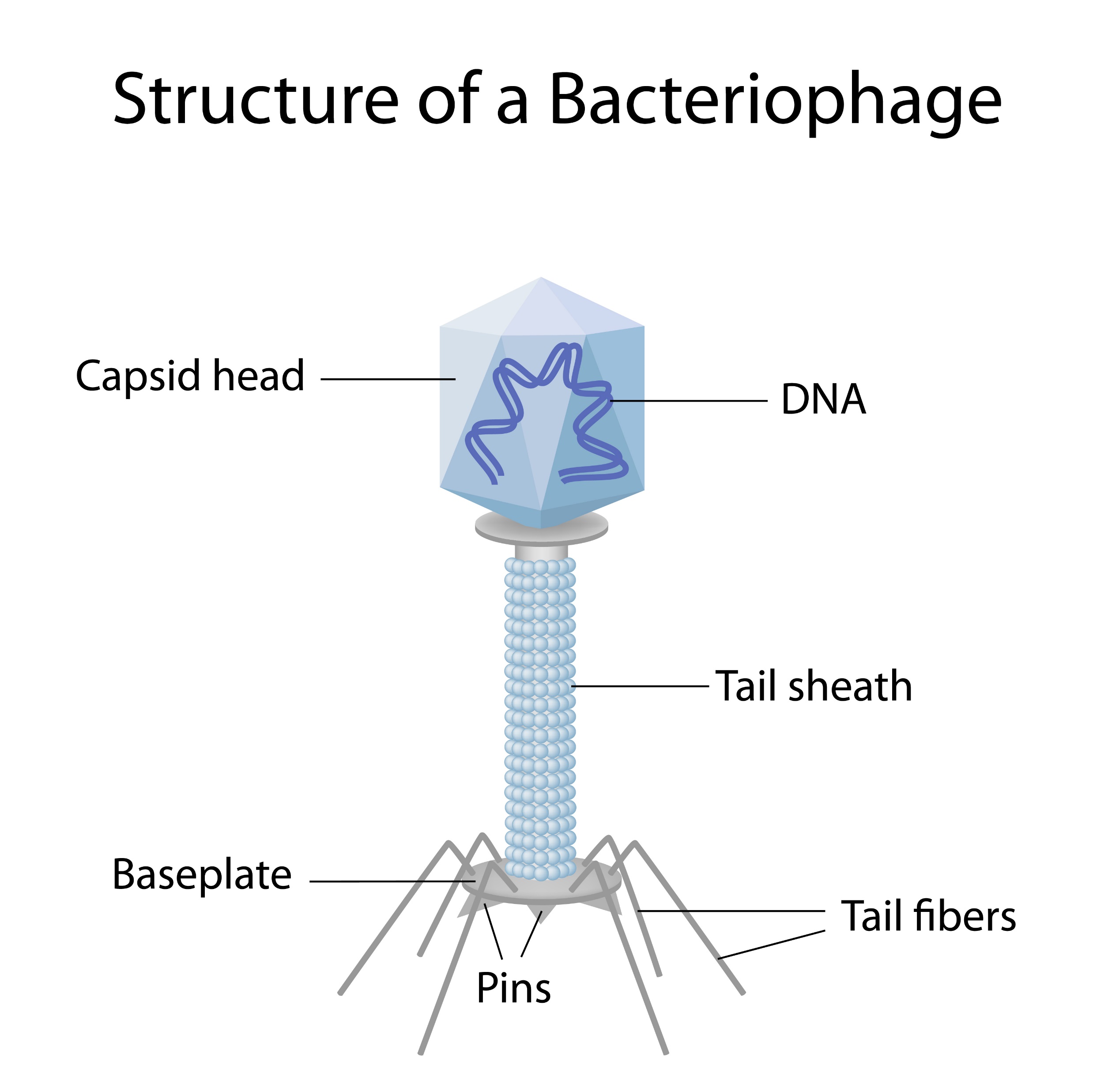 The basic structure of a virus is made up of genetic information in the form of a single molecule of DNA or RNA, surrounded by a protein coat called a capsid.
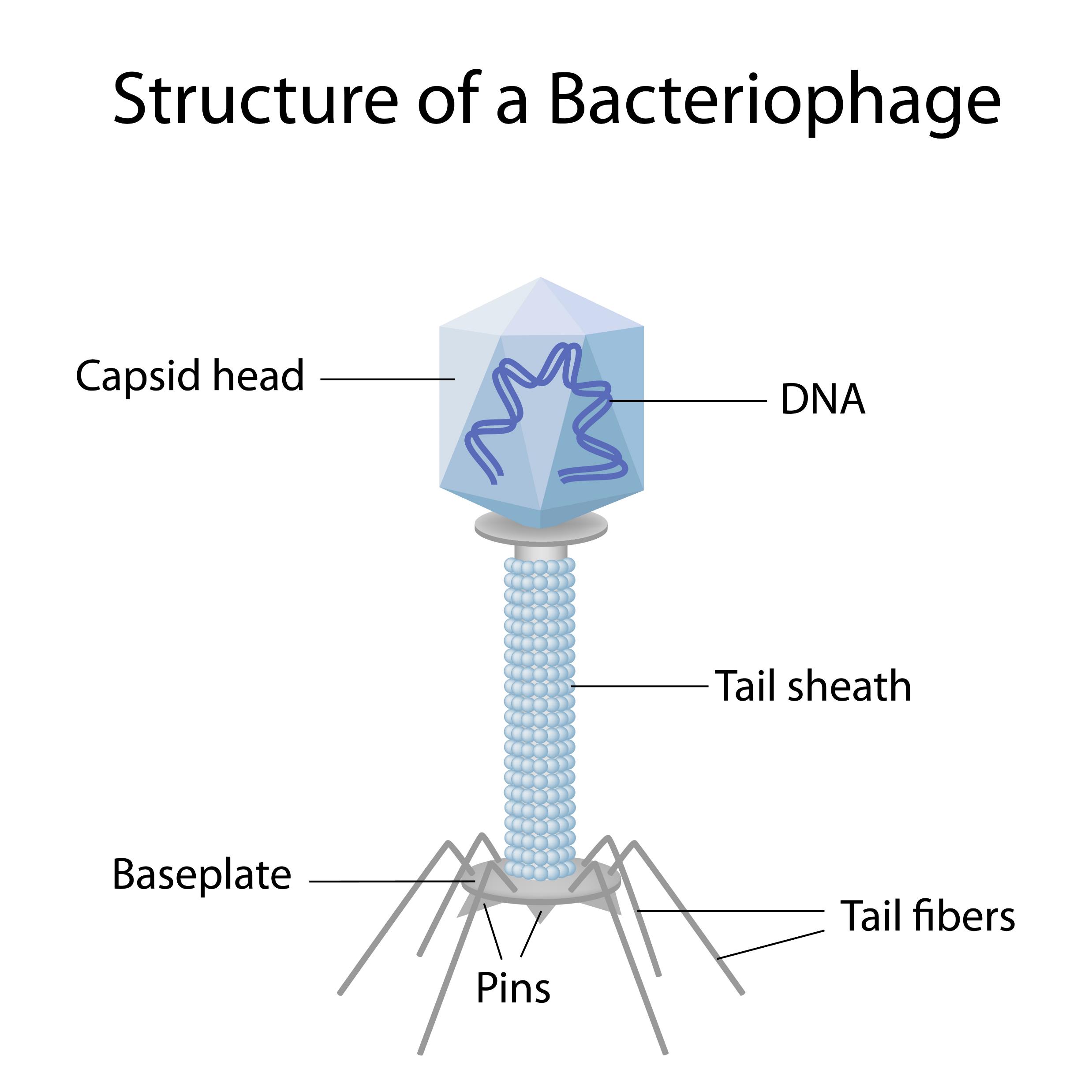 Structure of a Virus
The genetic material is surrounded by a protein coat that is called the
 capsid. ​
CAPSOMERES
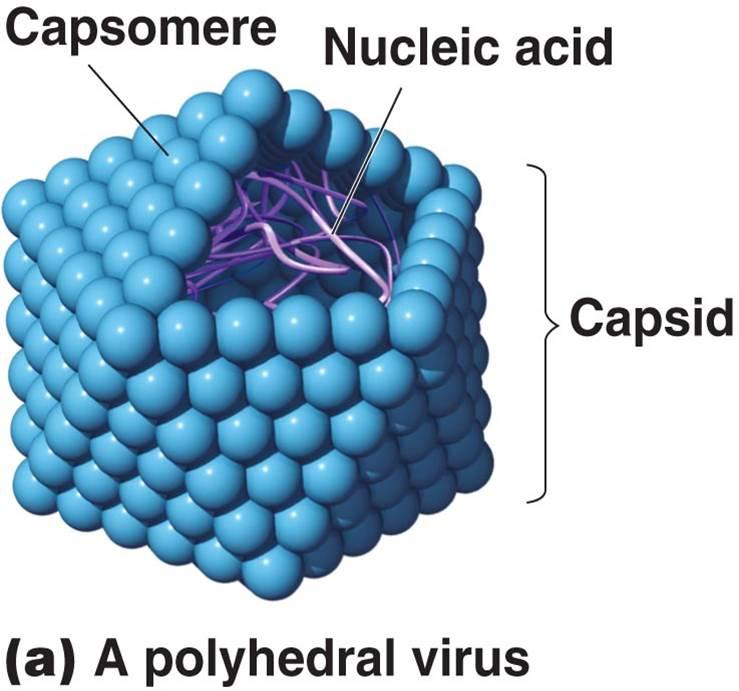 The capsid is made up of proteins called capsomeres. 
The capsomere is a subunit of the capsid, an outer covering of protein that protects the genetic material of a virus. 
Capsomeres self-assemble to form the capsid.
VIRIONS
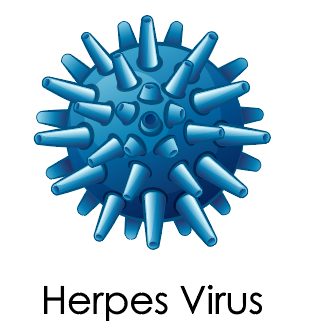 When a single virus is in its complete INFECTIOUS FORM, outside of a host cell, it is known as a VIRION.
Capsids
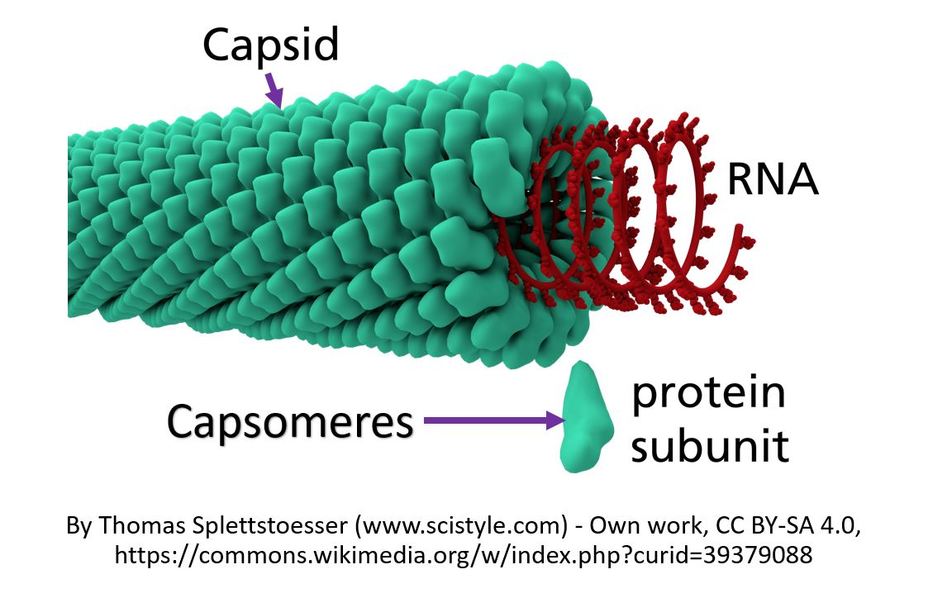 All viruses have capsids
 Capsids are protein coats that enclose and protect their nucleic acid.
Each capsid is constructed from identical subunits called capsomeres made of protein.
The capsid together with the nucleic acid are nucleocapsid.
Capsids
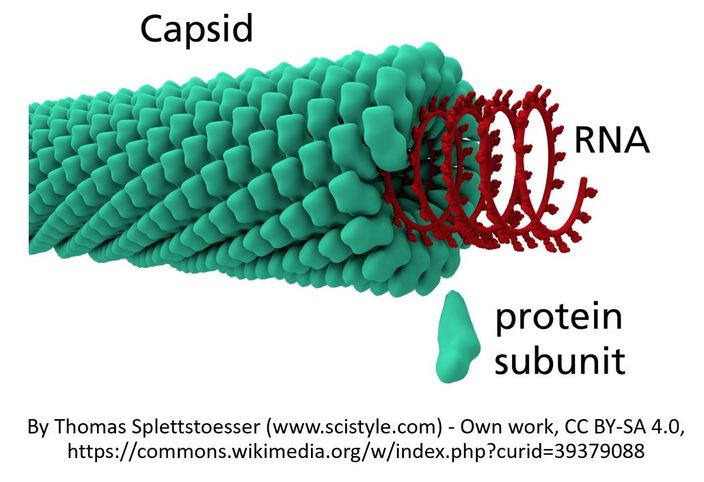 Capsids are composed of a protein shell built from capsomere proteins.
Capsid- Protein coat that encapsulates the viral genome. 
Nucleocapsid-Capsid with genome inside (plus anything else that may be inside like enzymes and other viral proteins for some viruses).
​Capsid Functions
Protects genetic material from environmental hazards such as damaging UV-radiation, physical abrasion and degrading enzymes (nucleases).
​Capsid Functions
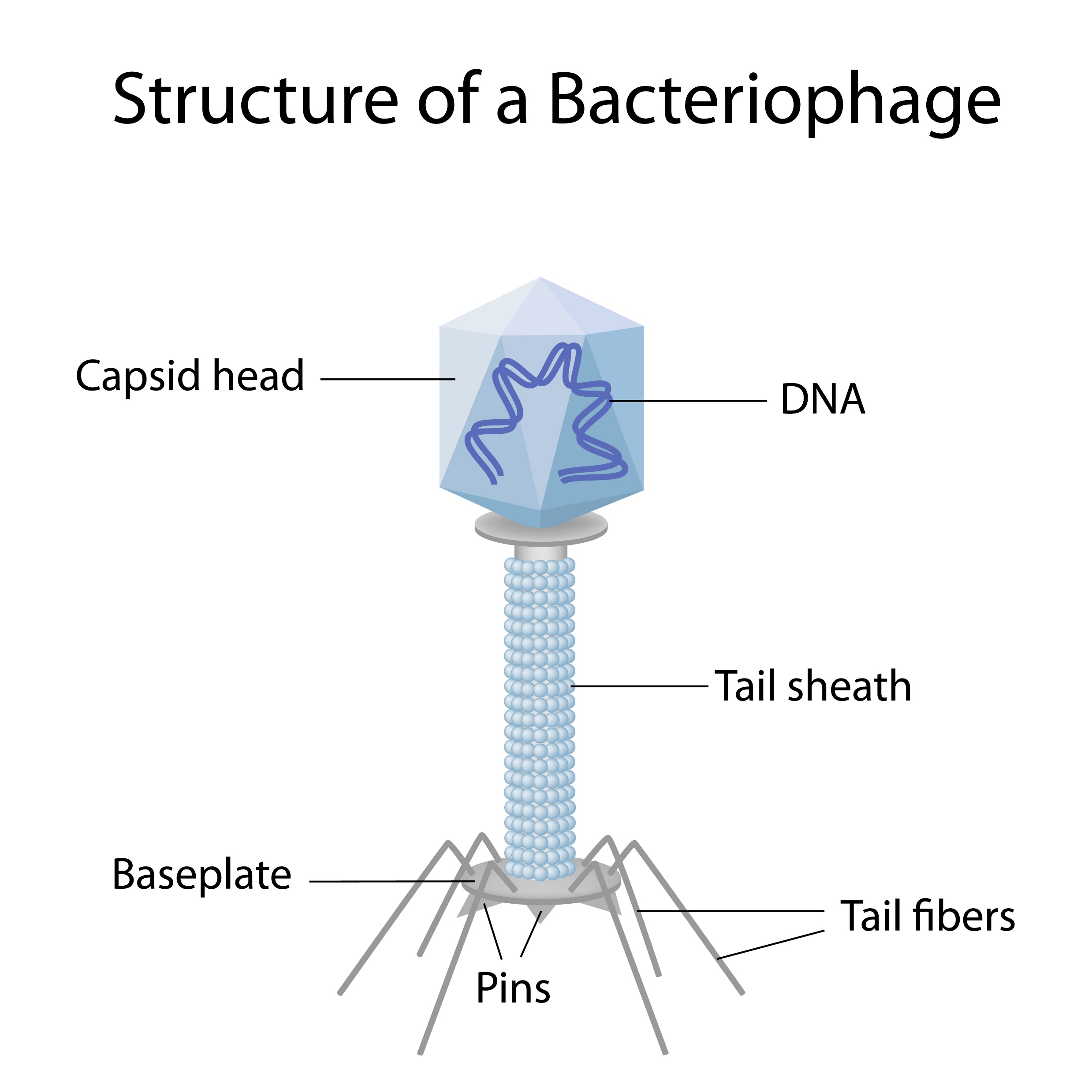 Holds the virus-attachment protein that binds with host cell's membrane receptors. 
This interaction allows viral infection to occur. 
Delivers the viral genome to the host cell.
Shapes of Viruses
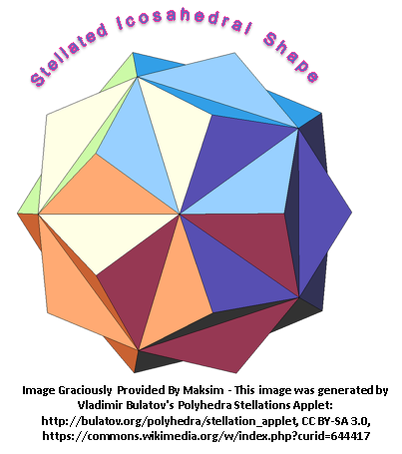 Capsids give viruses their shape. 
Viruses are seen in a wide variety of shapes, but most often the shape will have a high degree of symmetry.
Shapes of Viruses
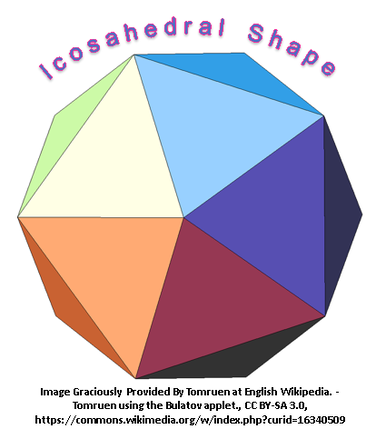 The types of symmetry displayed most often by viral capsids are helical and icosahedral.
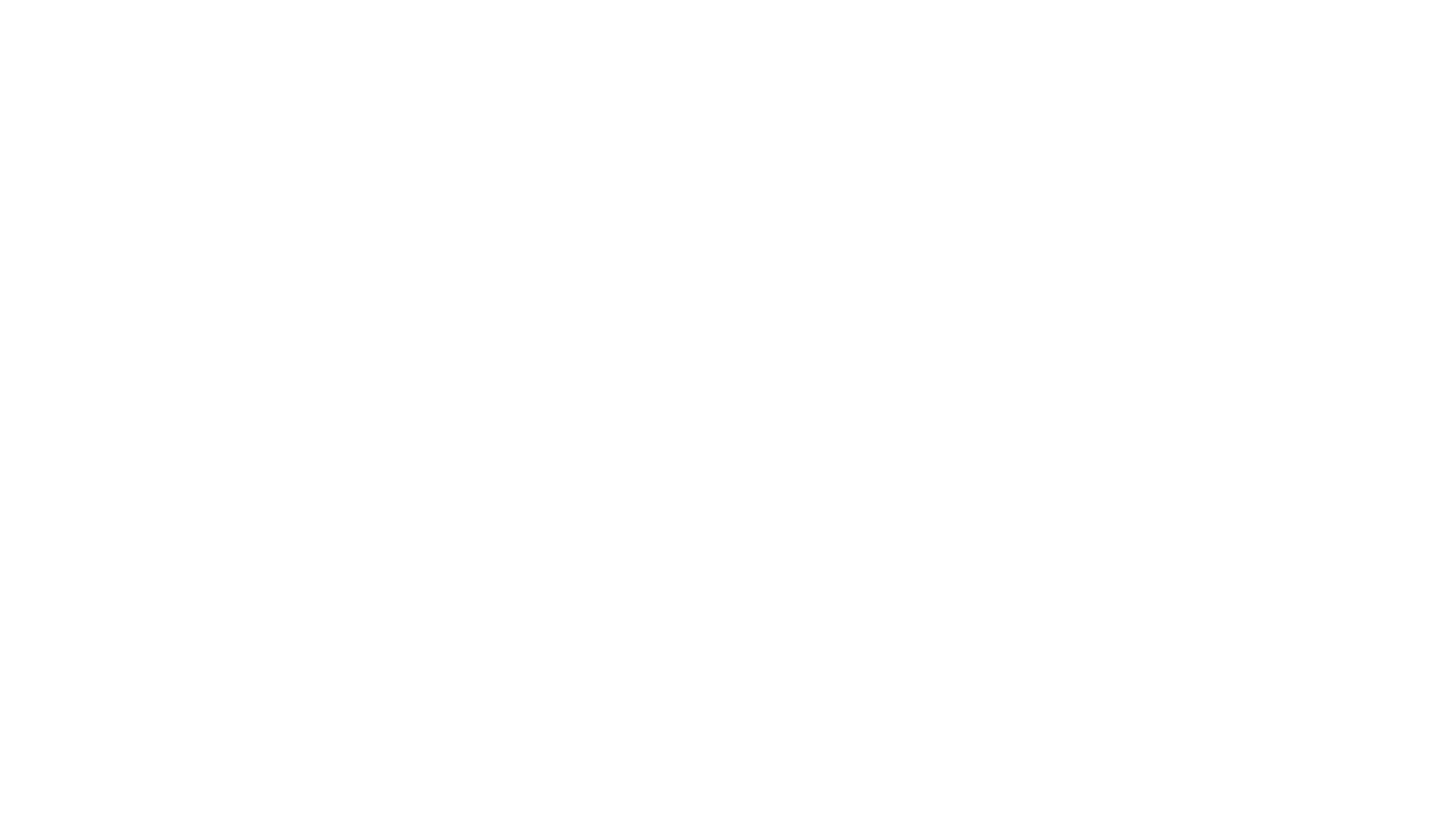 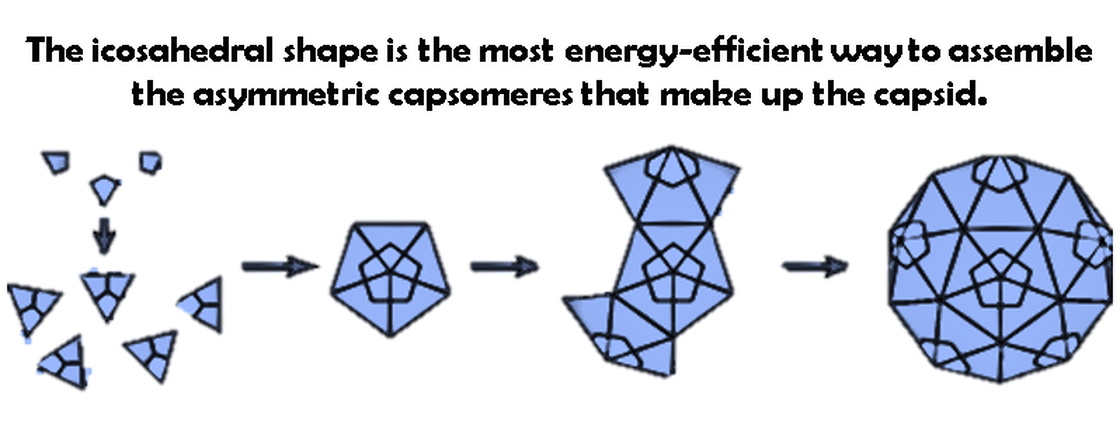 Icosahedral capsid symmetry is the most economical way to assemble a symmetric capsid using nonsymmetrical protein molecules.
Icosahedral Shaped Viruses
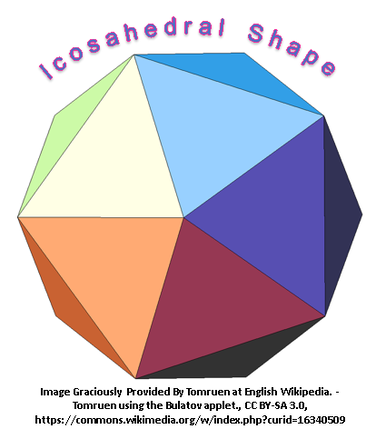 In viruses with icosahedral shapes, the capsid takes on a 20-sided rounded shape containing 20 identical triangular-shaped faces. 
Each of the 20 faces shaped like a triangle is composed of the same number of capsomeres.
Viral Envelopes
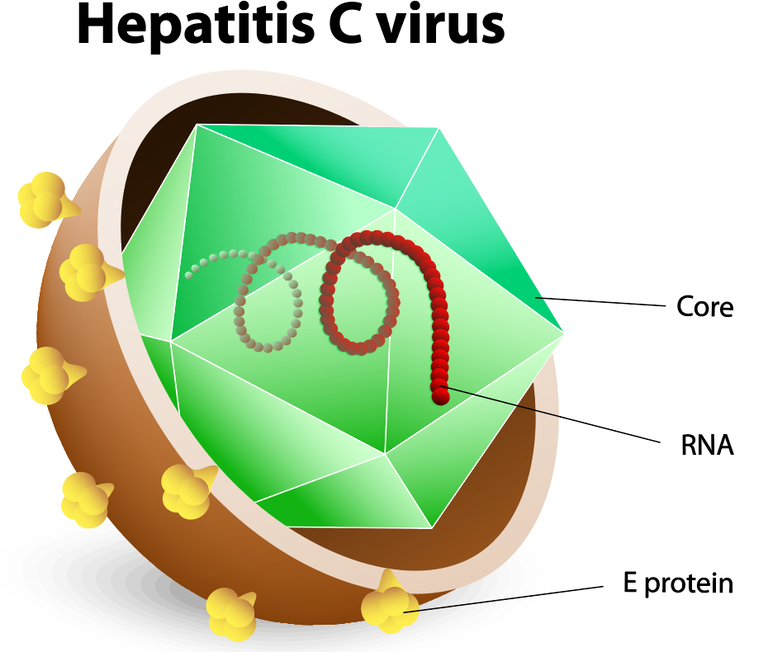 Many animal viruses have an additional layer of protection in the form of viral envelopes. 
These viral envelopes surround and protect the capsid. 
Viruses usually obtain the viral envelopes by stealing portions of the cell membranes of cells they have infected in the past.
Viral Envelopes are composed of a phospholipid bilayer with protein stolen from the host’s membrane.
Viral Envelopes
These pieces of membranes contain markers (proteins) that disguise the virus.  
When the cells of the immune system inspect the envelope of the virus, they then find the same membrane proteins as the host cell.  
The immune system is often tricked into thinking the virus belongs in the host, and leaves it alone!
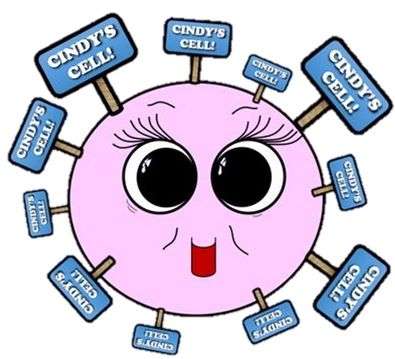 Viral Envelopes
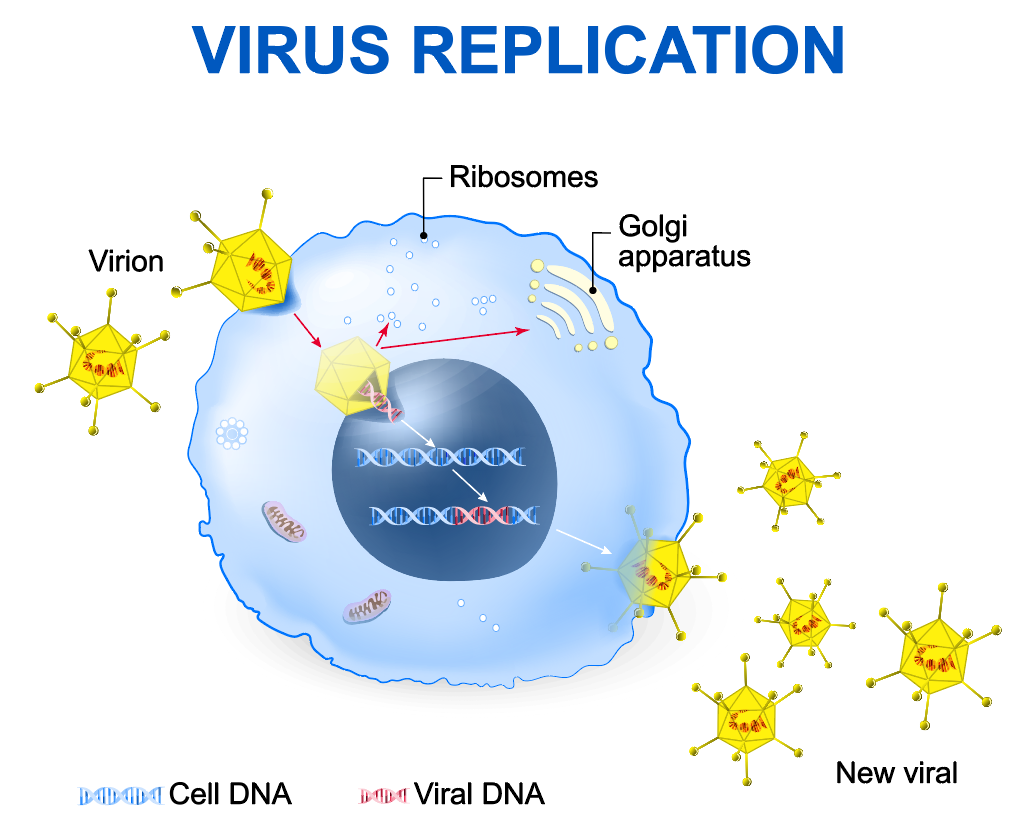 The viral envelope can contain regions of membrane that allows the virus to enter the host cell via endocytosis and to leave the host cell via exocytosis.
Viral Replication Strategies ​
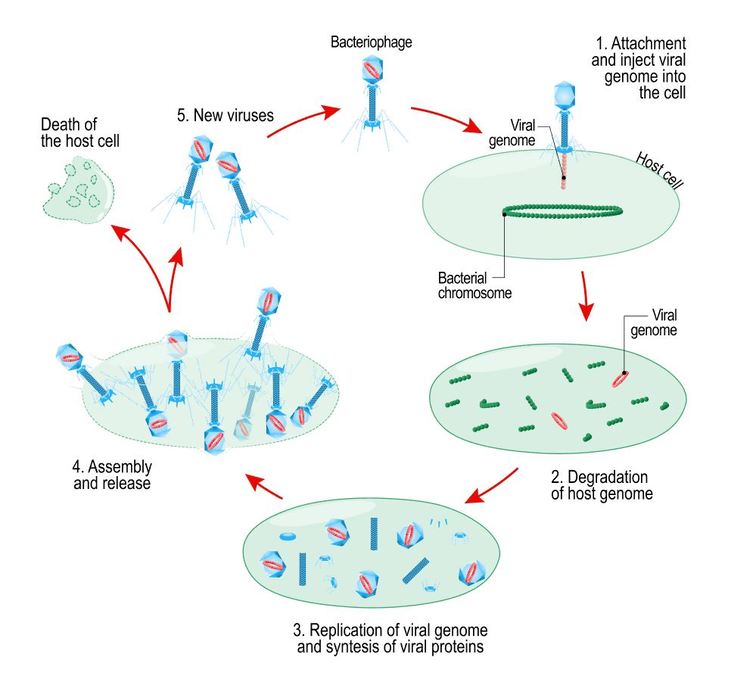 Attachment 
Infection
Degradation of Host Genome
Viral Genome Replication and Viral Protein Synthesis 
Viral assembly and release
Free Viruses Go On To Repeat The Cycle
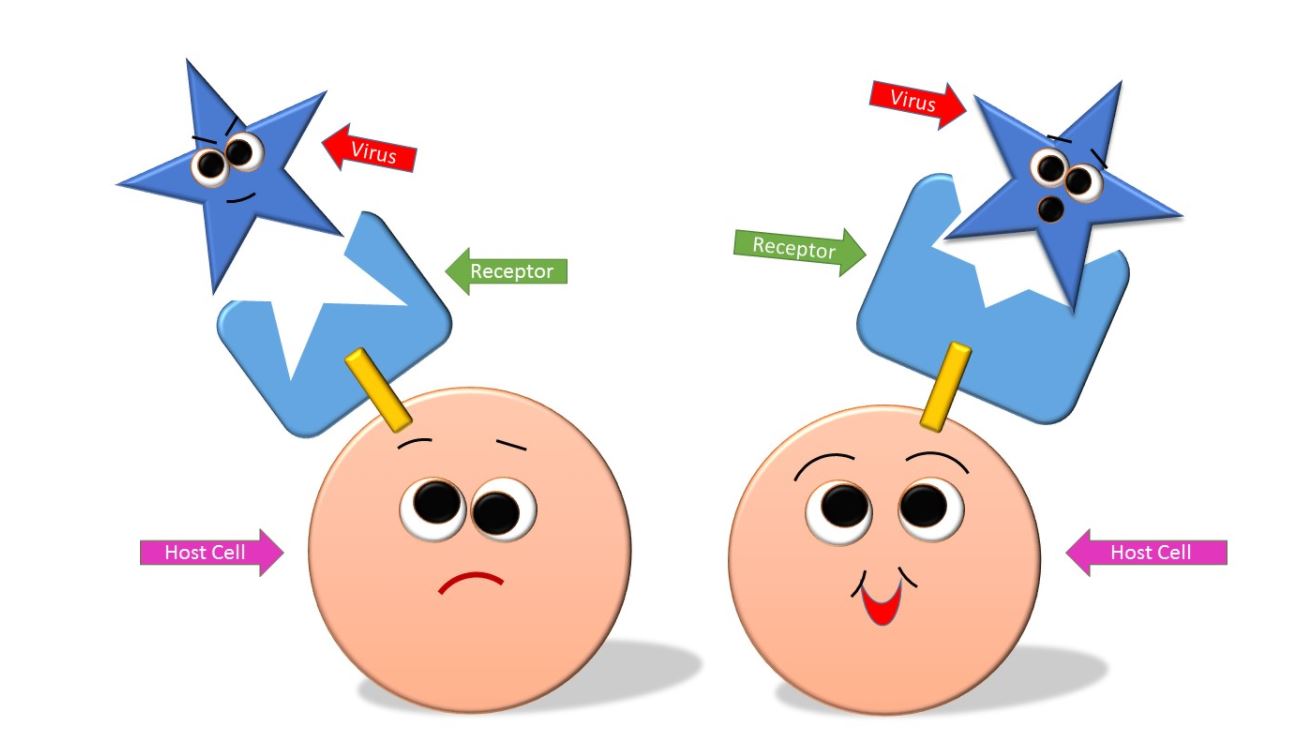 ATTACHMENT
There are many strategies viruses use to attach to the host cell, but usually this process is done by a lock-and-key mechanism  that will occur between the proteins of the capsid on the virus and the receptors of the host cell.
ATTACHMENT
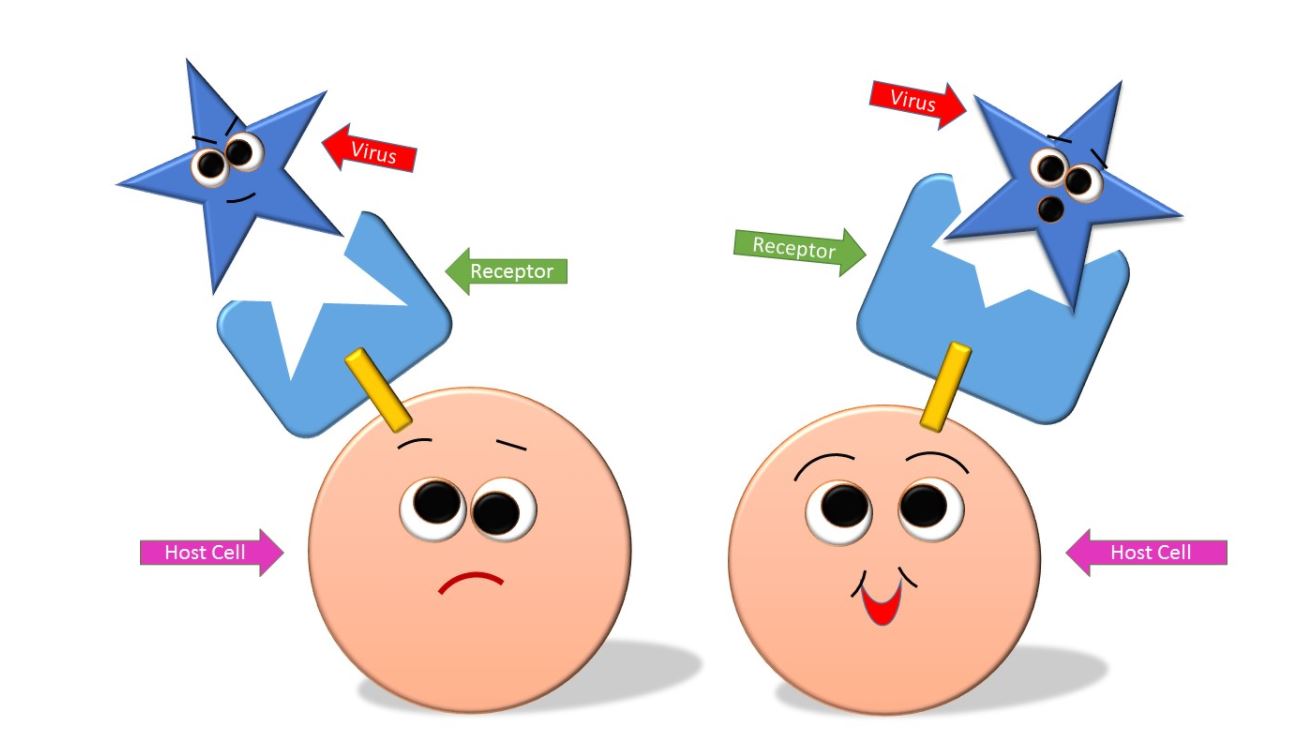 - The virus must recognize the host cell and bind to its receptor using viral attachment protein. 
Different types of viruses will only be able to recognize and bind to specific receptors. 
Viruses are host-specific. The specific type of viral attachment protein must fit (like a key) with the host receptor (like a lock).
Bacteriophages are viruses that infect bacteria cells.
There are two types of reproductive cycles that a bacteriophage can enter;

 1) The lytic cycle 
and 
2) The lysogenic cycle
The lytic cycle results in lysis of the host cell, which ends in death. 

___________________

In the lysogenic cycle, the viral genome enters the nucleus and inserts itself into the host genome, keeping the host cell alive.
The Lytic Cycle
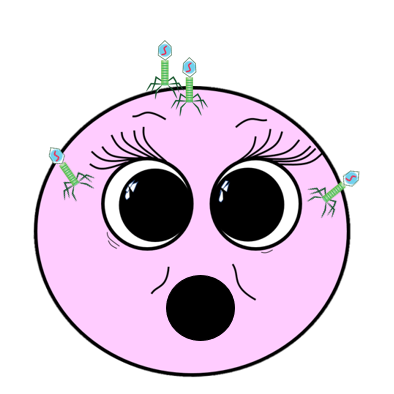 The virus docks onto the host cell and attaches to the host. 
Most often, then is done through a lock-and-key mechanism which involves a viral protein binding to a specific receptor on the surface of the host cell.
Once attached, the virus injects its genome into the cell.
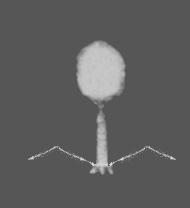 Attachment and Infection
Infection is when the virus inserts its viral DNA (or RNA) into the host cell. ​​​    
Once the viral DNA/RNA enters the host cell, the viral DNA/RNA will use the host cell's nucleotides and enzymes to replicate itself making more copies of the viral genome..
The Lytic Cycle
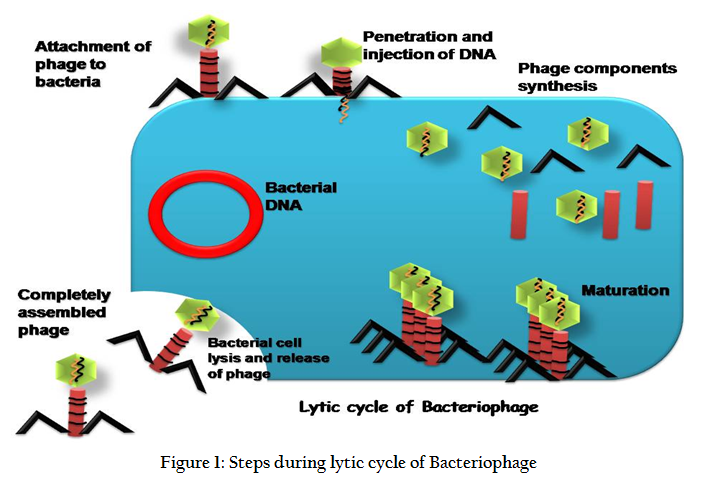 The viral DNA (or RNA) takes over the host cell's nucleotides, and enzymes, along with its machinery, and makes copies of itself.
The viral DNA is transcribed into messenger RNA (mRNA) which is then translated into protein.
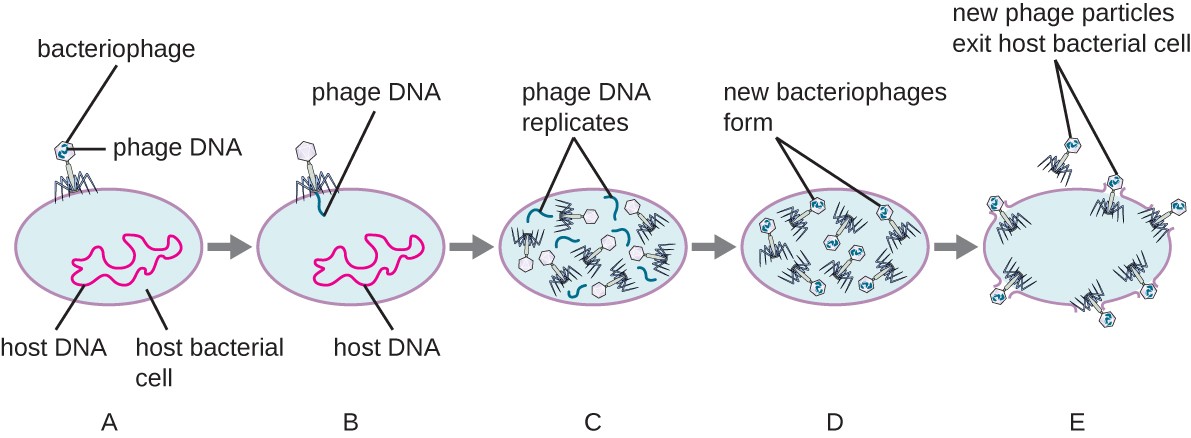 The Lytic Cycle
Once all of the viral building blocks have been made, the viral components will self-assemble to form new copies of the virus. 
This process continues (more and more viral copies are made until the host cell can no longer sustain life).
 The new viral copies will produce a substance called lysin, which is an enzyme that functions to weaken the structural integrity of the cell wall.
The Lytic Cycle
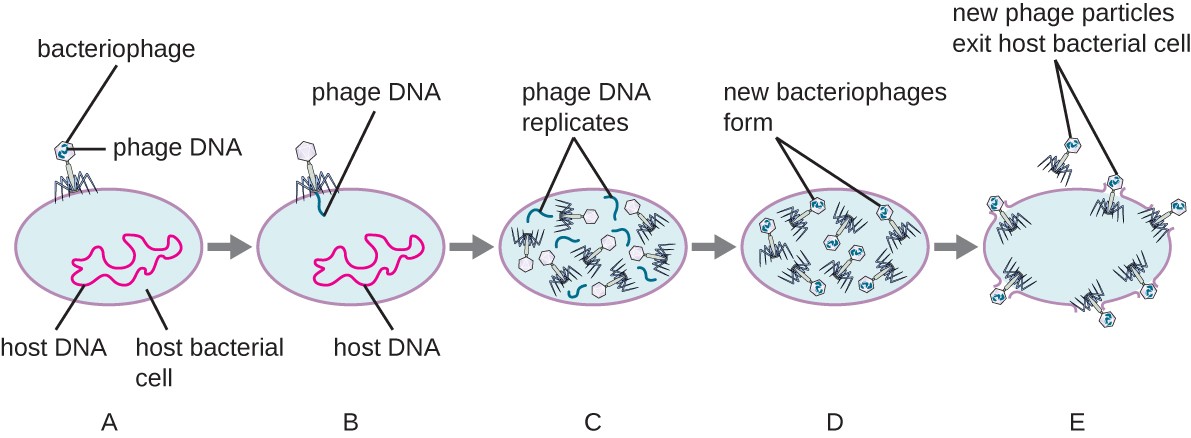 The viral copies create osmotic pressure that drives the extracellular fluid into the cell. 
The build up of pressure results in lysis of the cell. This is when the host cell bursts open, and the newly created viruses are released into the extracellular environment.
These new viruses are now free to infect other host cells, and repeat the lytic cycle.
The Lysogenic Cycle
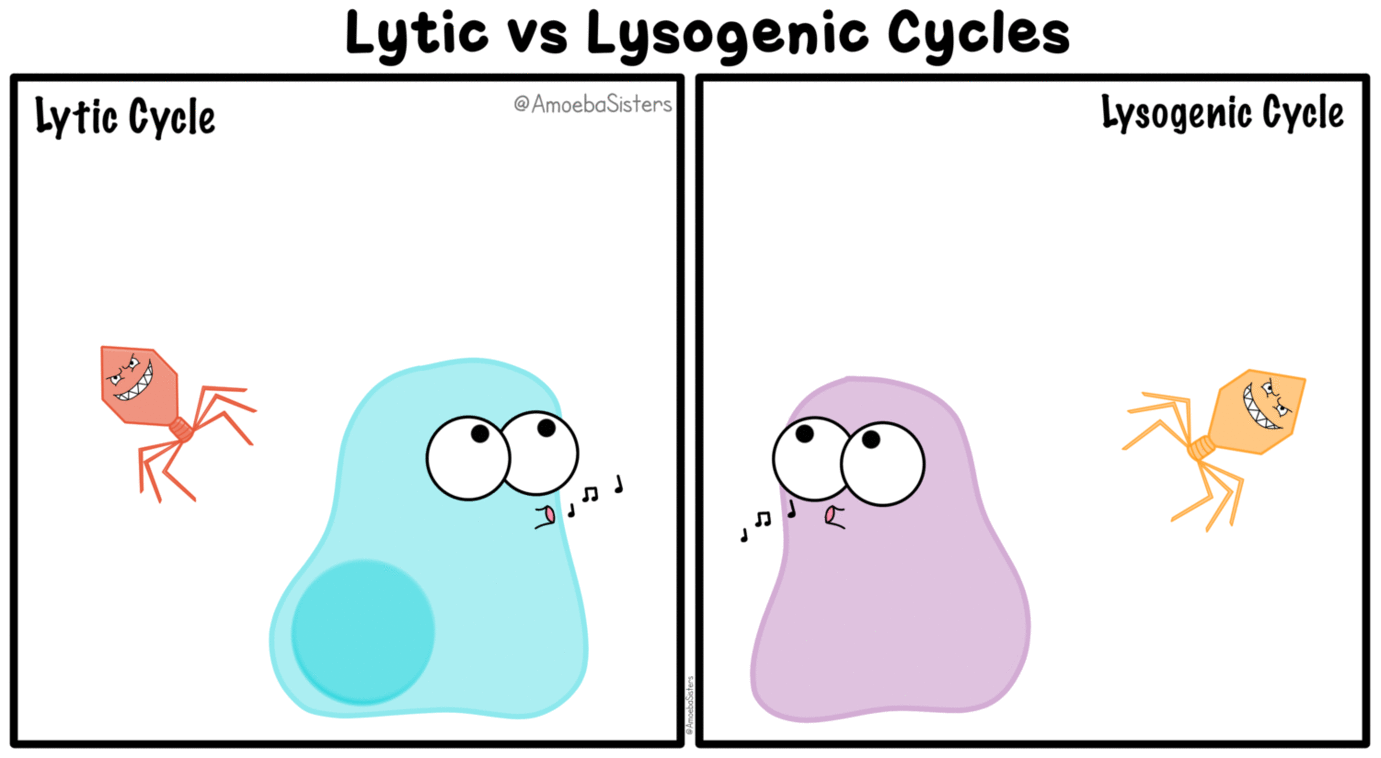 Unlike the lytic cycle, the lysogenic cycle is not going to kill the host cell.
 The viruses that reproduce using this method are considered "temperate" viruses.
The Lysogenic Cycle
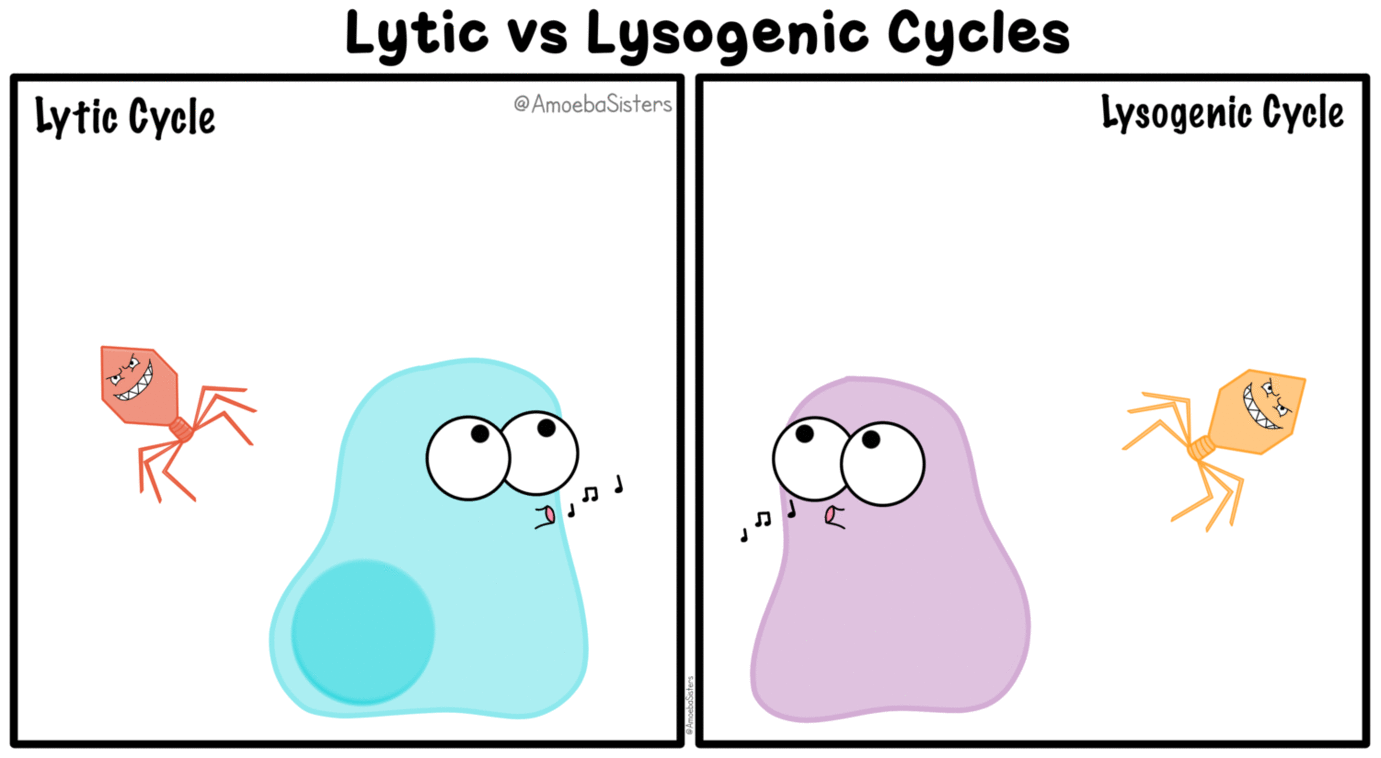 First, the phage infects the host bacteria. 
Then, the viral DNA (or RNA) will be inserted into the bacteria host. 
The Viral DNA is then going to incorporate itself into the host cells genome.
The Lysogenic Cycle
Once the virus's DNA has been incorporated into the host cells DNA, it is now considered a prophage. 

Each time the infected bacteria cell reproduces itself, it will also reproduce the viral DNA
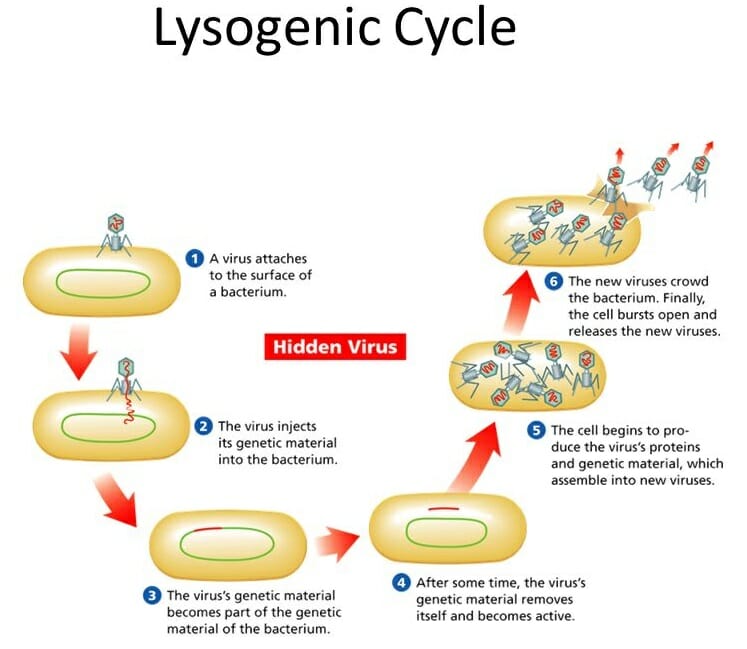 The Lysogenic Cycle
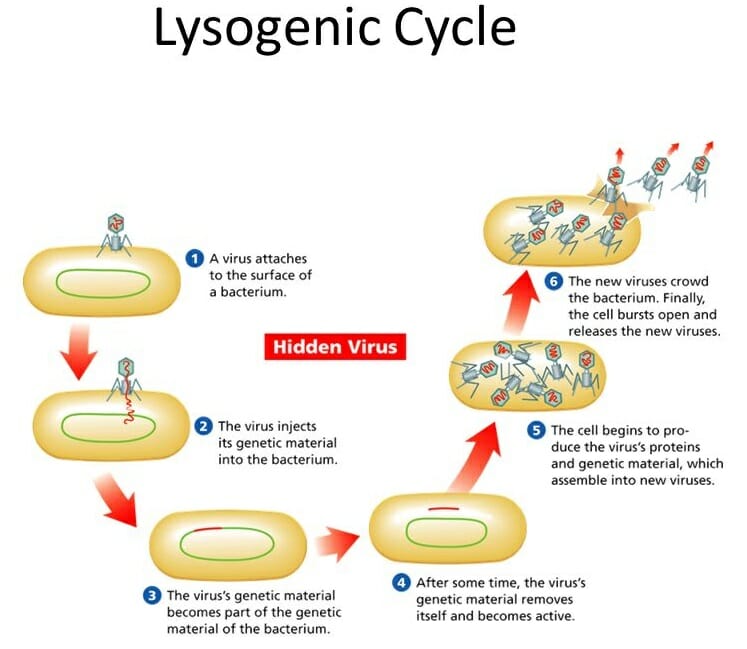 After some time has past, the prophage will exit the host cell's genome and the virus will begin to undergo the deadly lytic cycle.
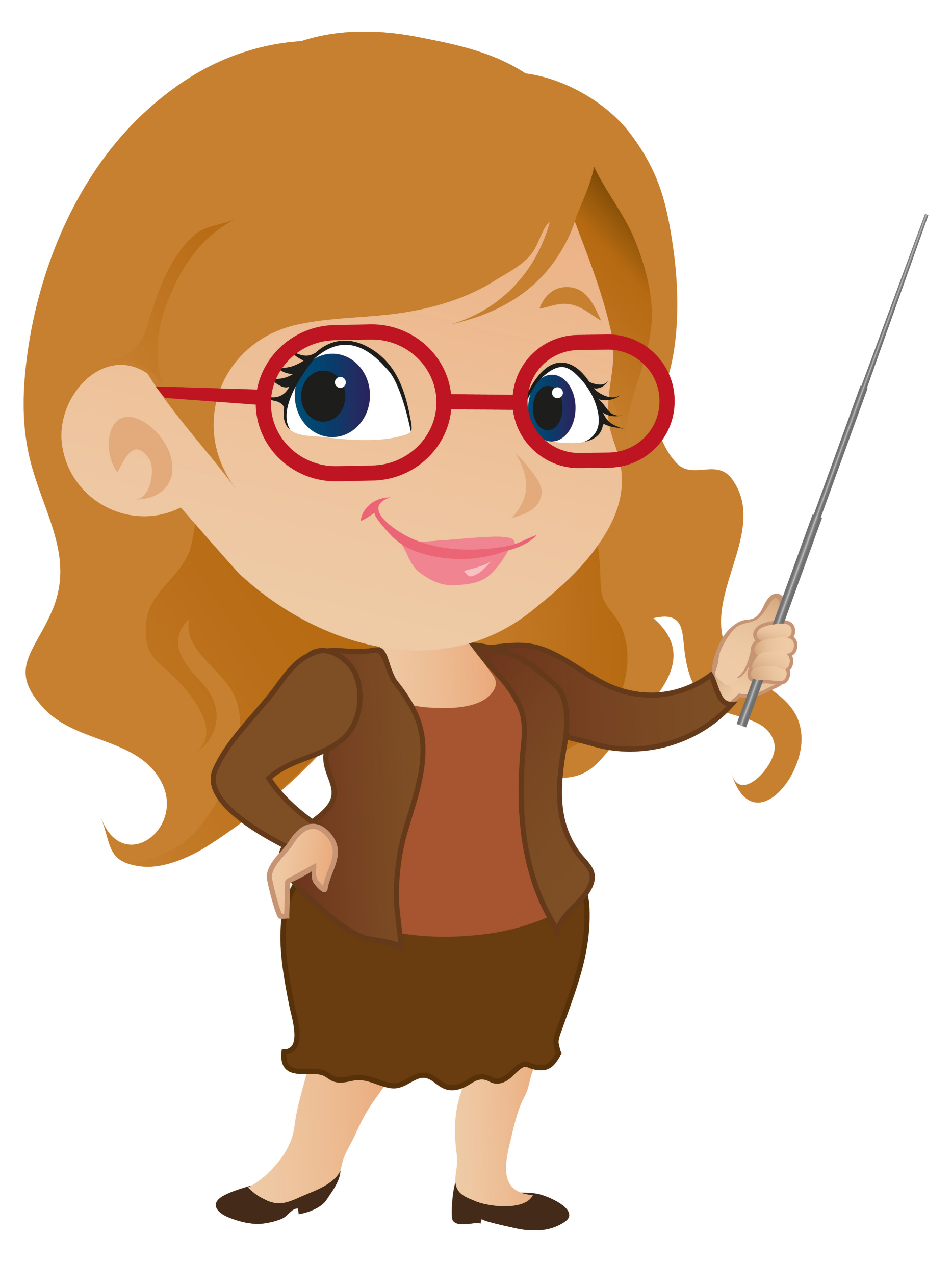 Retroviruses
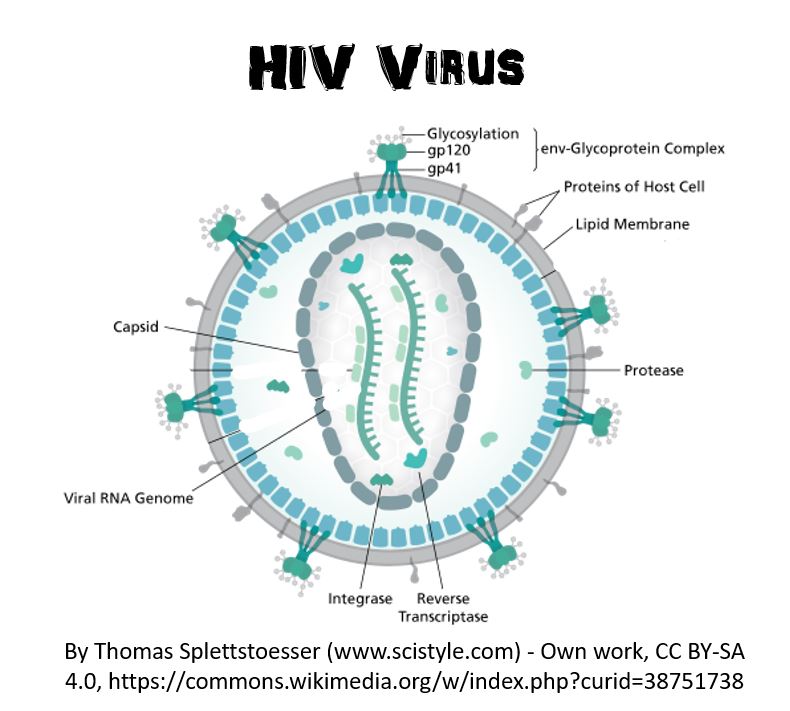 Retroviruses
Retroviruses contain reverse transcriptase (RNA-dependent DNA polymerase). 
Retroviruses contain RNA as their genetic material.
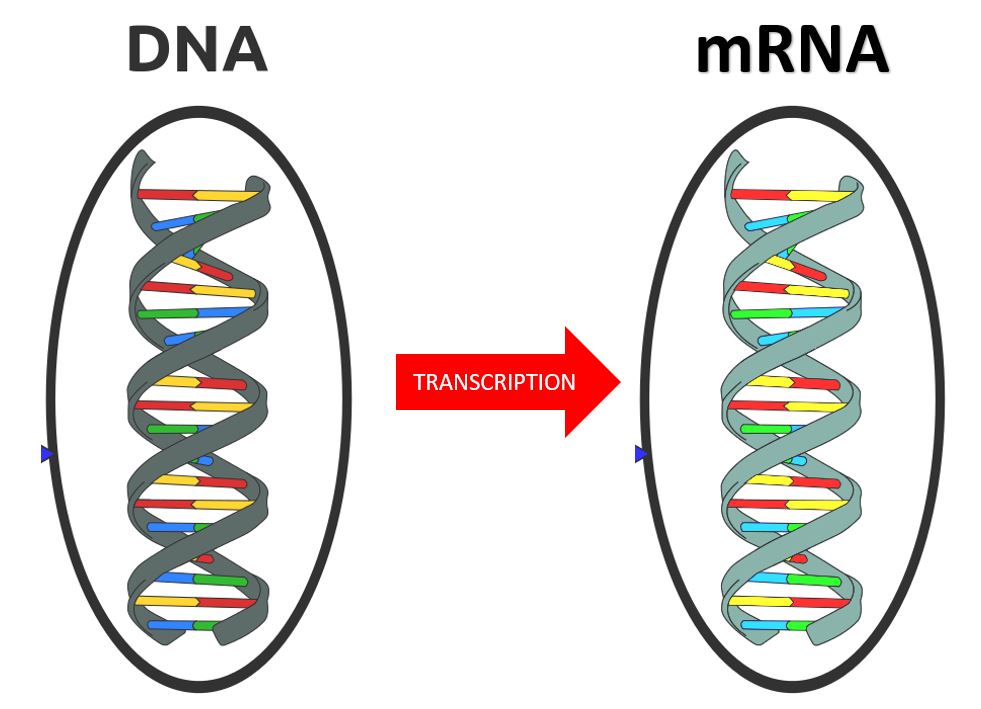 Reverse Transcription
Retroviruses convert RNA to DNA. 
This is basically the reverse of normal transcription process, which would make RNA by using DNA as a template.
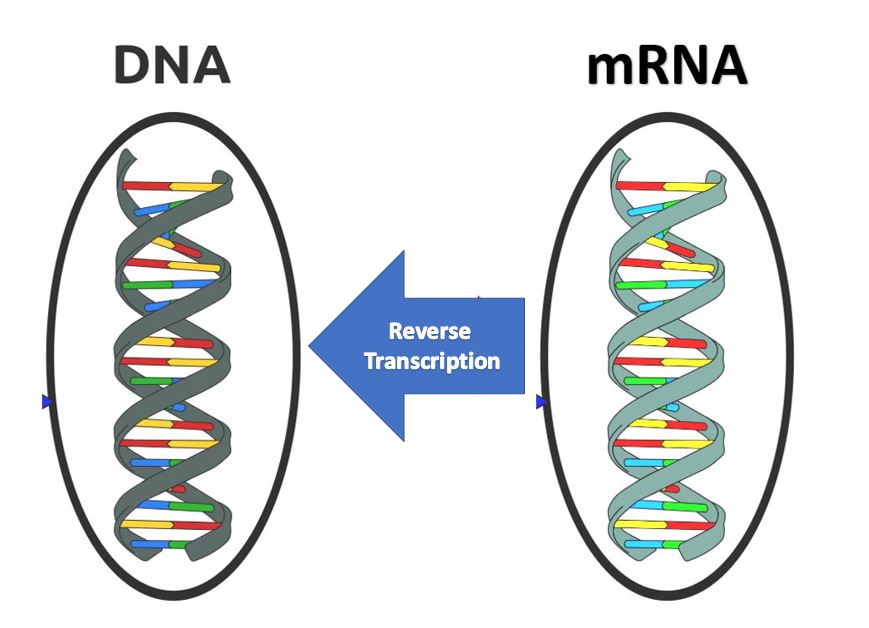 Retrovirus Life Cycle (HIV)
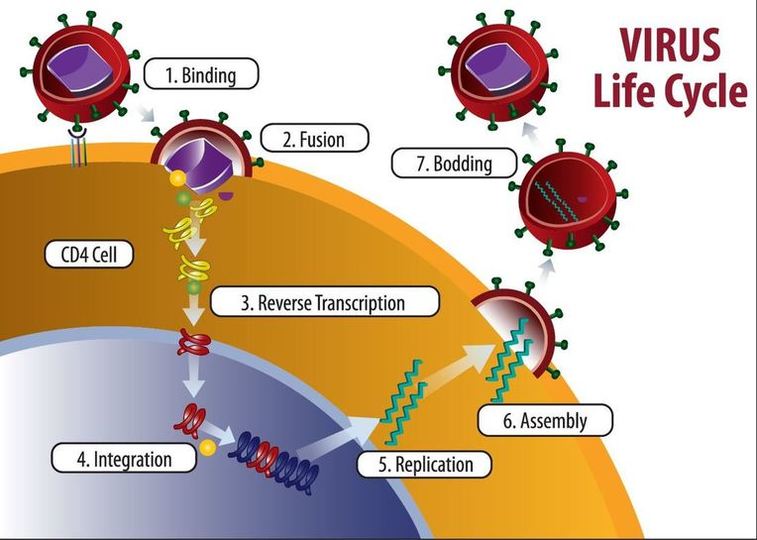 Upon the infection of a host cell, the viral RNA is used as a template to form DNA through the use of reverse transcriptase.
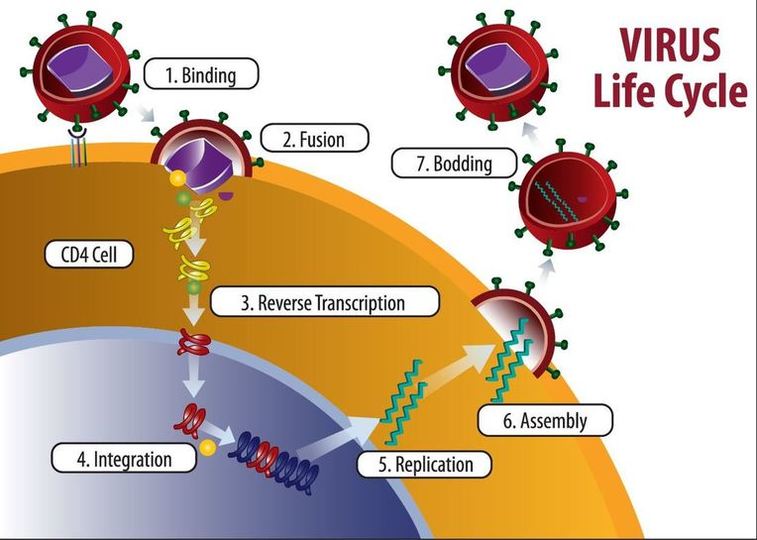 The resulting viral DNA will then integrate itself into the genome of the host cell. 
Now, every time the host cell replicates, it will also replicate the viral DNA, which is used to assemble viral progeny. 
The viral progeny can then exit the host cell via budding and go on to infect a new cell, thereby repeating the retrovirus life cycle.
Retrovirus Life Cycle (HIV)
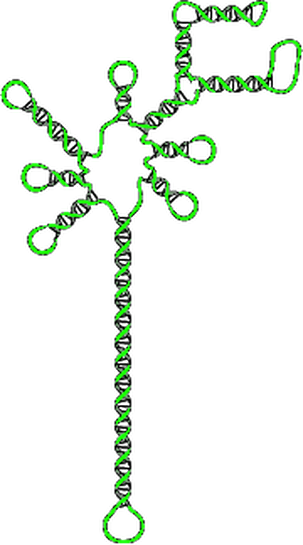 Viroids
Viroids are the smallest infectious pathogens known. 
Viroids are small particles that are even smaller than viruses and they are composed simply of only an extremely small single-stranded RNA molecule measuring less than 400 nucleotides.
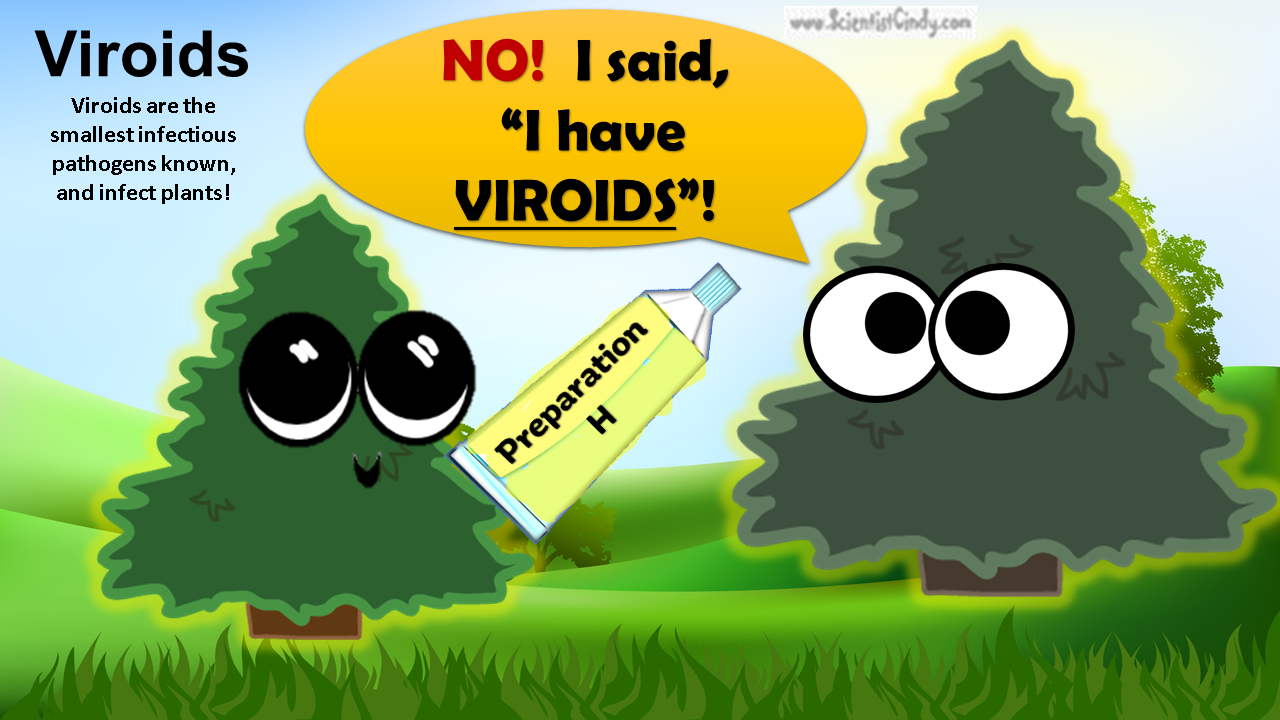 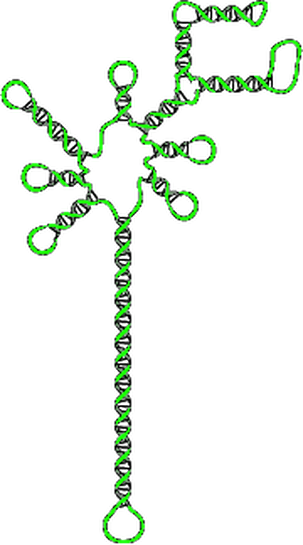 Viroids
Viroids do not contain any type of protective coat or capsid or envelope. Virions twist into  bent, coiled conformations which allow them to evade destruction by RNases (ribonucleases). 
This infectious particle is pathogenic to plants and interferes with the plants normal growth process.
Prions
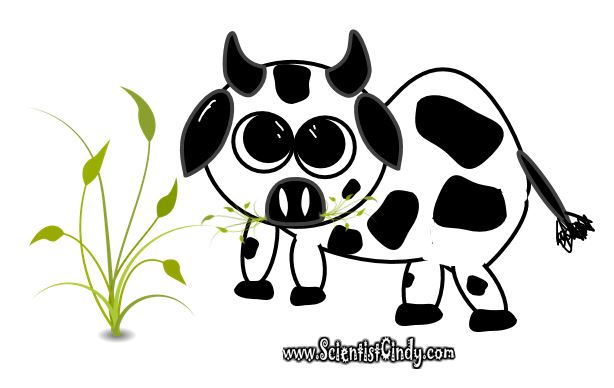 Many of you may remember the "mad cow epidemic" that reached its peak in 1993. 
Hundreds of thousands of cattle became ill, putting a halt on meat production in Europe.
ANGRY COW
Prions
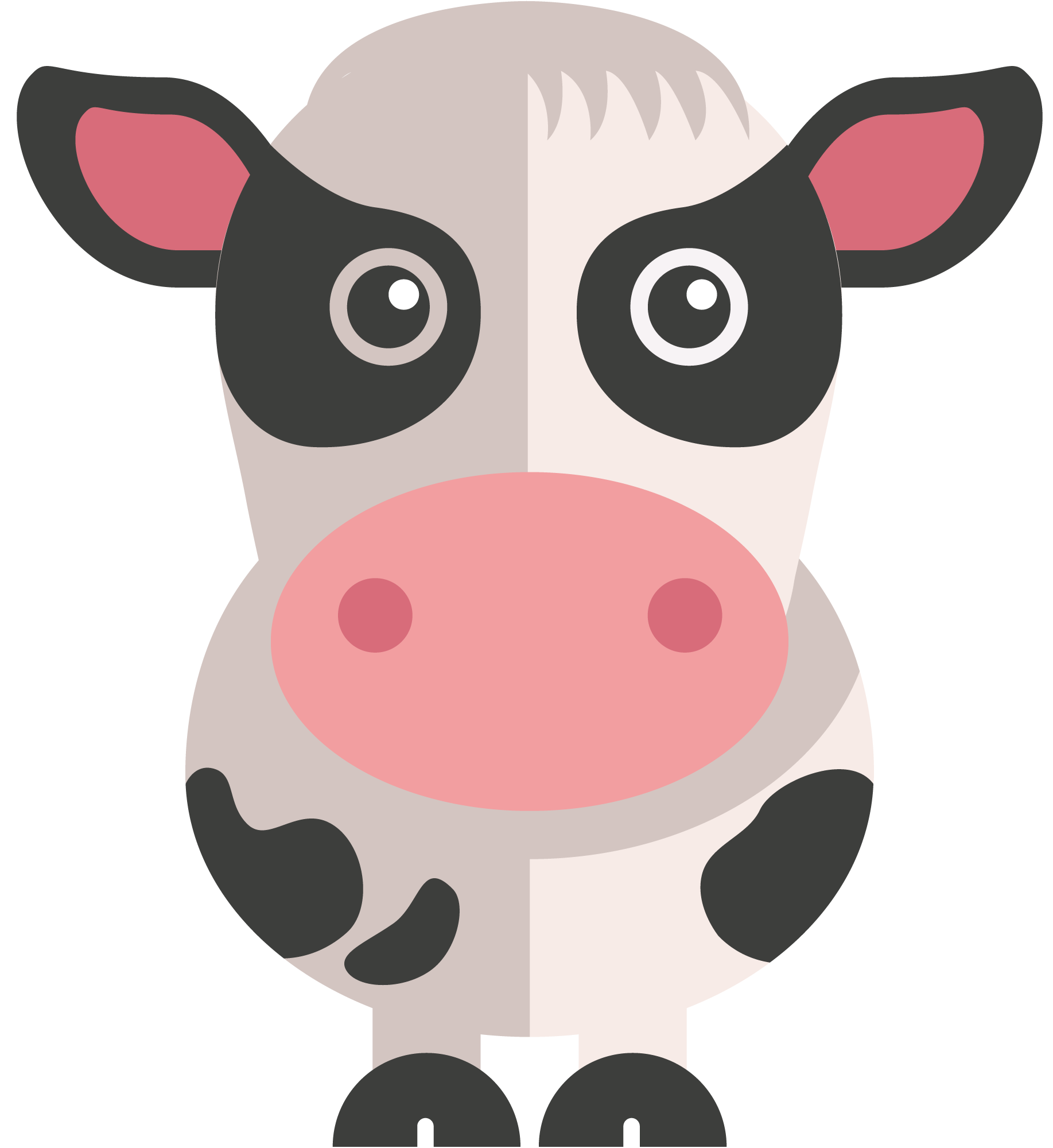 "Mad cow" disease is a progressive neurological disease caused by a prion.  
The most common form of prion disease that affects humans is Creutzfeldt-Jakob disease (CJD), or more commonly known as "mad cow" disease.
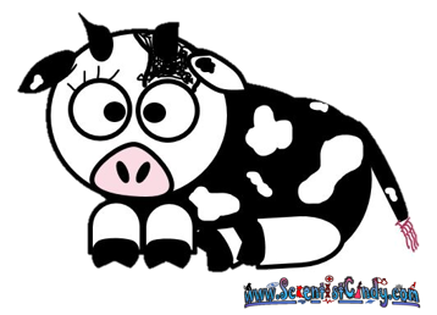 Prions
Prion diseases can affect both humans and animals. 
Prions can be passed from animals to humans by consuming the meat of infected animals.
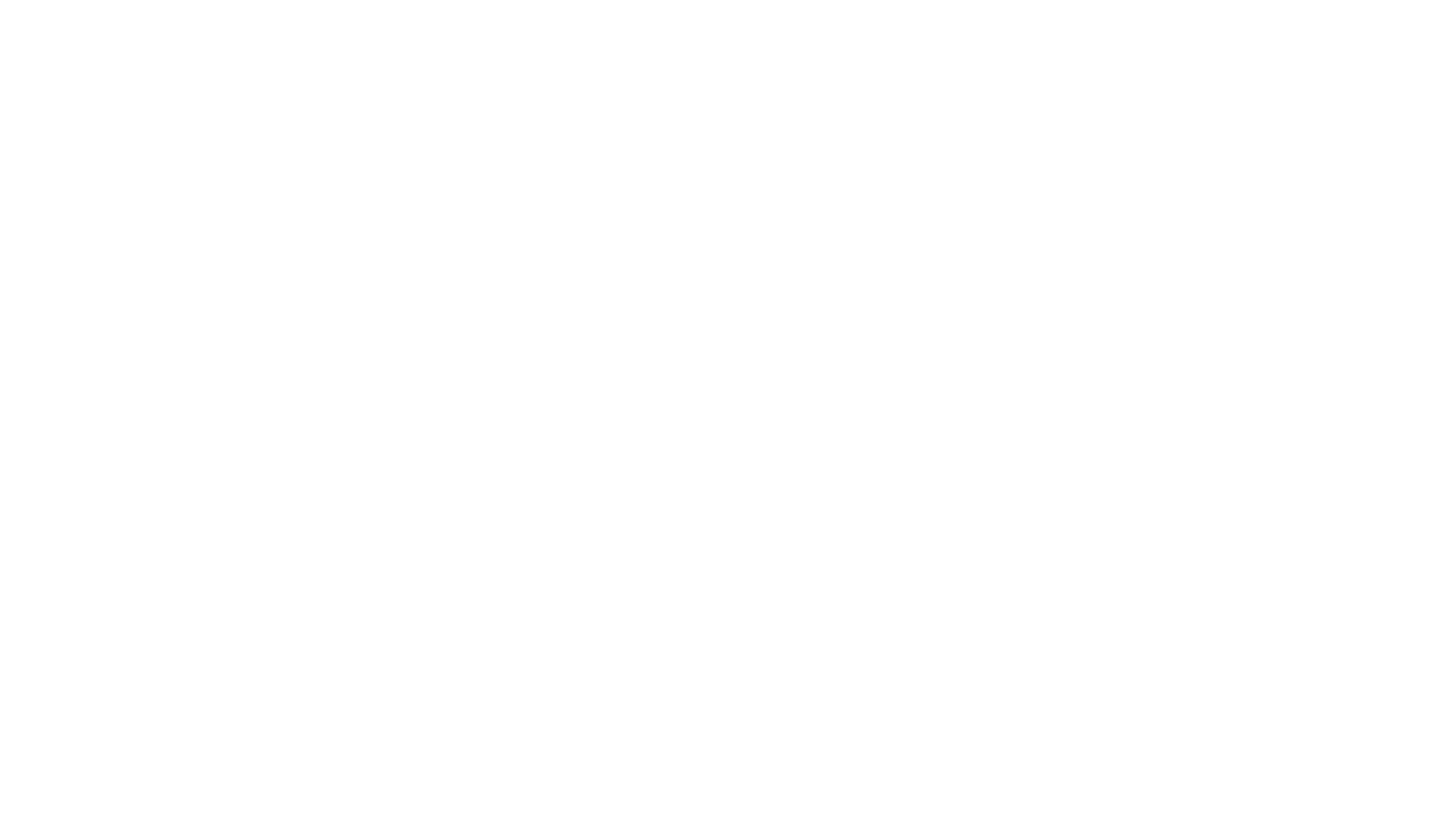 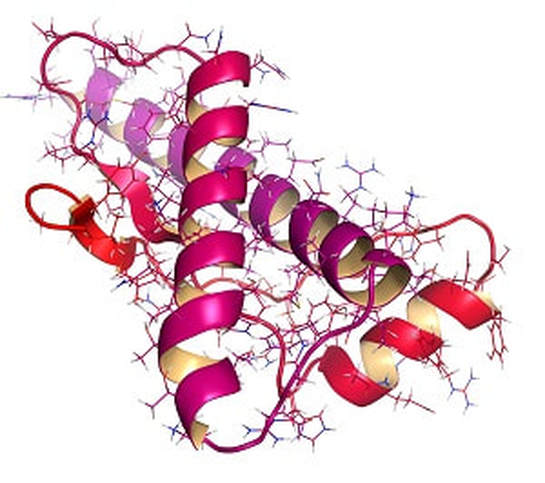 Prions
Prions are proteins that interfere with the normal protein folding. 
When prions are present in the brain, the proteins of the brain to fold abnormally. 
The abnormal folding completely alters the protein's function.
A Methods of Genetic Recombination in Bacteria
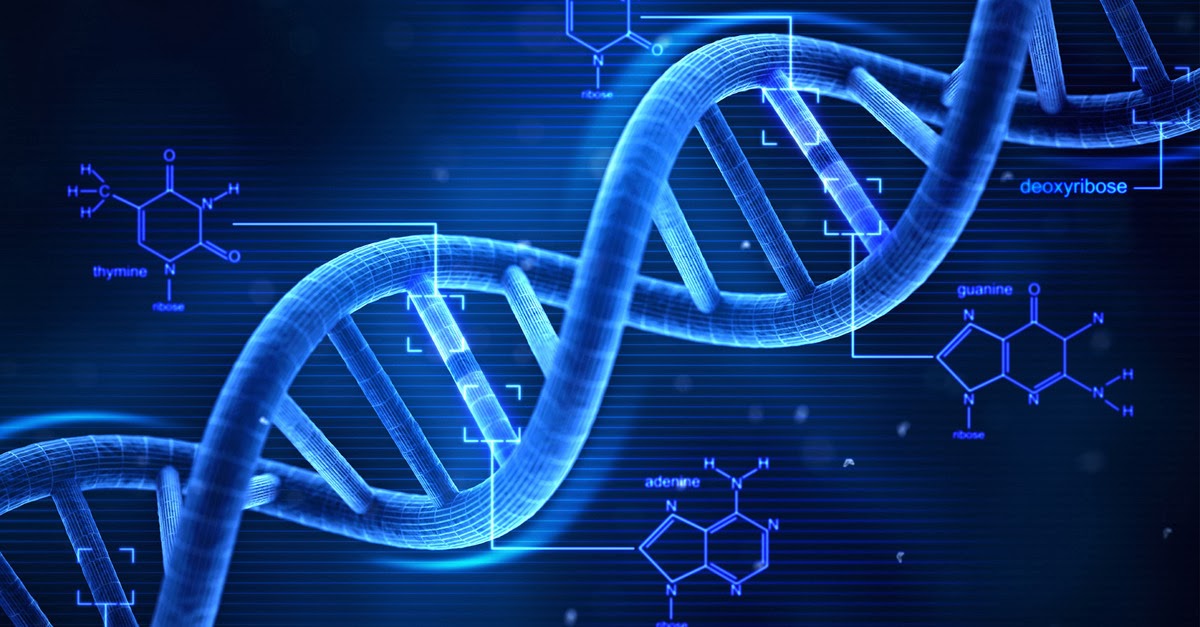 THE THREE METHODS BY WHICH BACTERIA CAN UNDERGO GENETIC RECOMBINATION ARE AS FOLLOWS:

TRANSFORMATION
TRANSDUCTION
CONJUGATION
GENETIC RECOMBINATION IN BACTERIA
This Photo by Unknown Author is licensed under CC BY-NC-ND
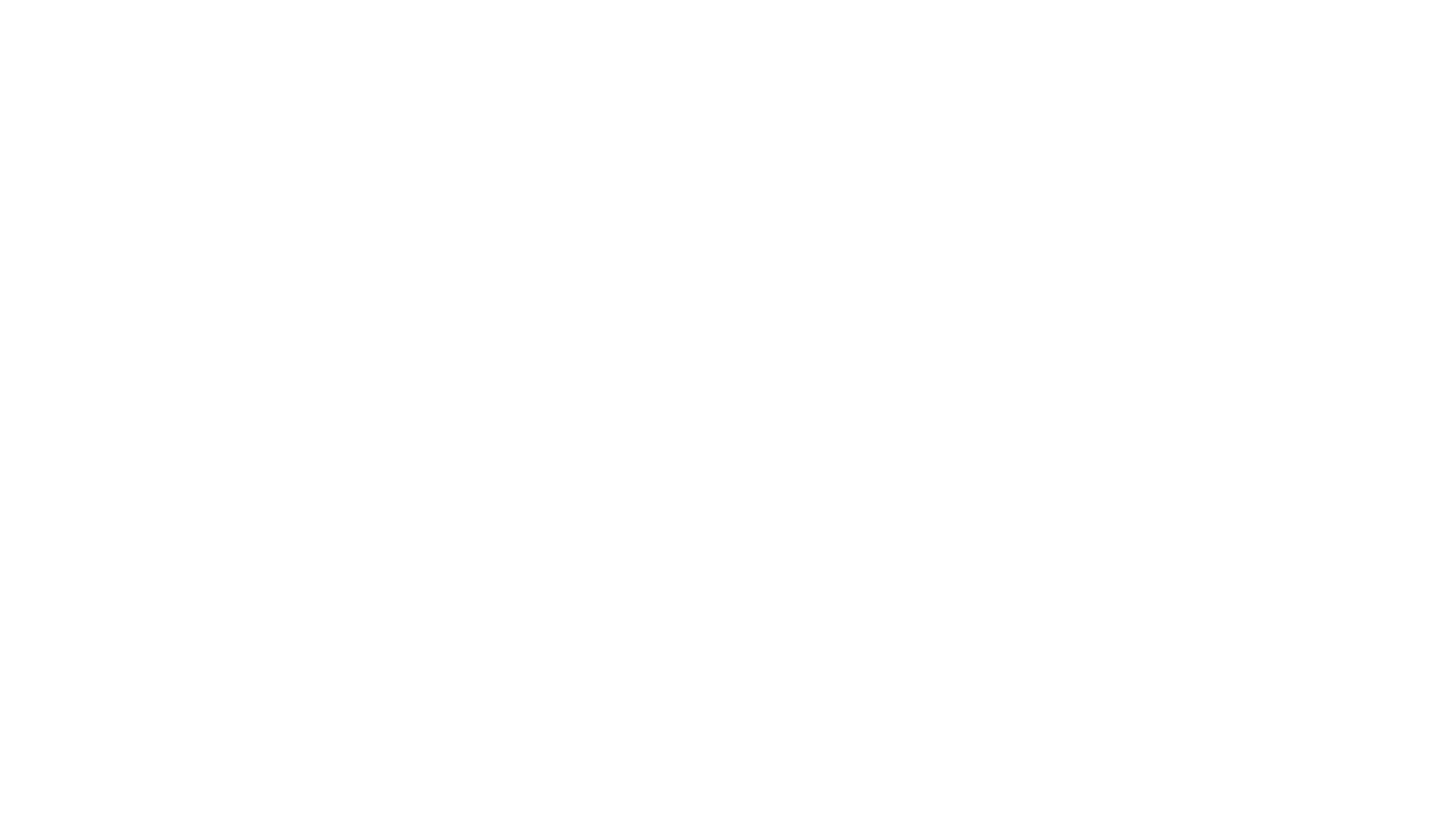 Transformation
Transformation occurs naturally in some species of bacteria, but it can also be induced in the lab.
Transformation – Inducing COMPETENCE
For transformation to happen, bacteria must be in a state of competence, which might occur as a time-limited response to environmental conditions such as 
electrical charge
 temperature
starvation 
Cell density
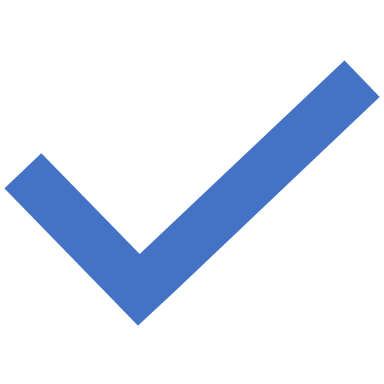 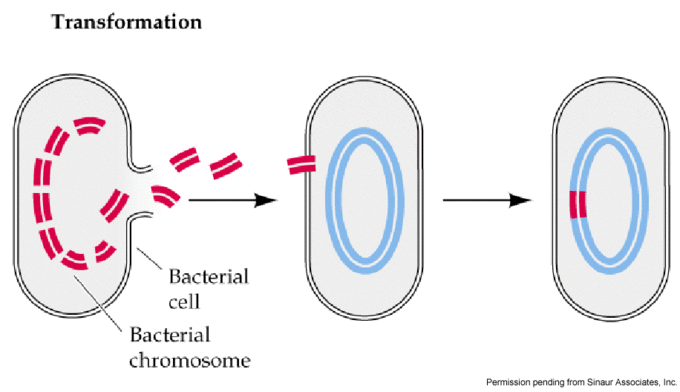 Some bacteria are able to take up plasmids or other fragments of genetic material from its surroundings Naturally under certain conditions.
NATURAL TRANSFORMATION
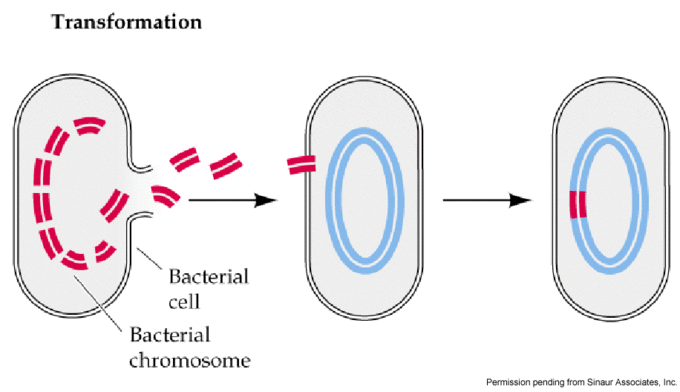 free-floating DNA can then be picked up by competent cells. The exogenous DNA is incorporated into the host cell’s chromosome via recombination.
NATURAL TRANSFORMATION
Transformation is when a bacteria takes in plasmids from their environment. 
In order to take in a plasmid from the environment, microbiologists must "induce competency". 
There are several methods used in laboratories to induce competency. 
One of the most popular and easiest ways to induce competency in bacteria, is the "heat shock" method.
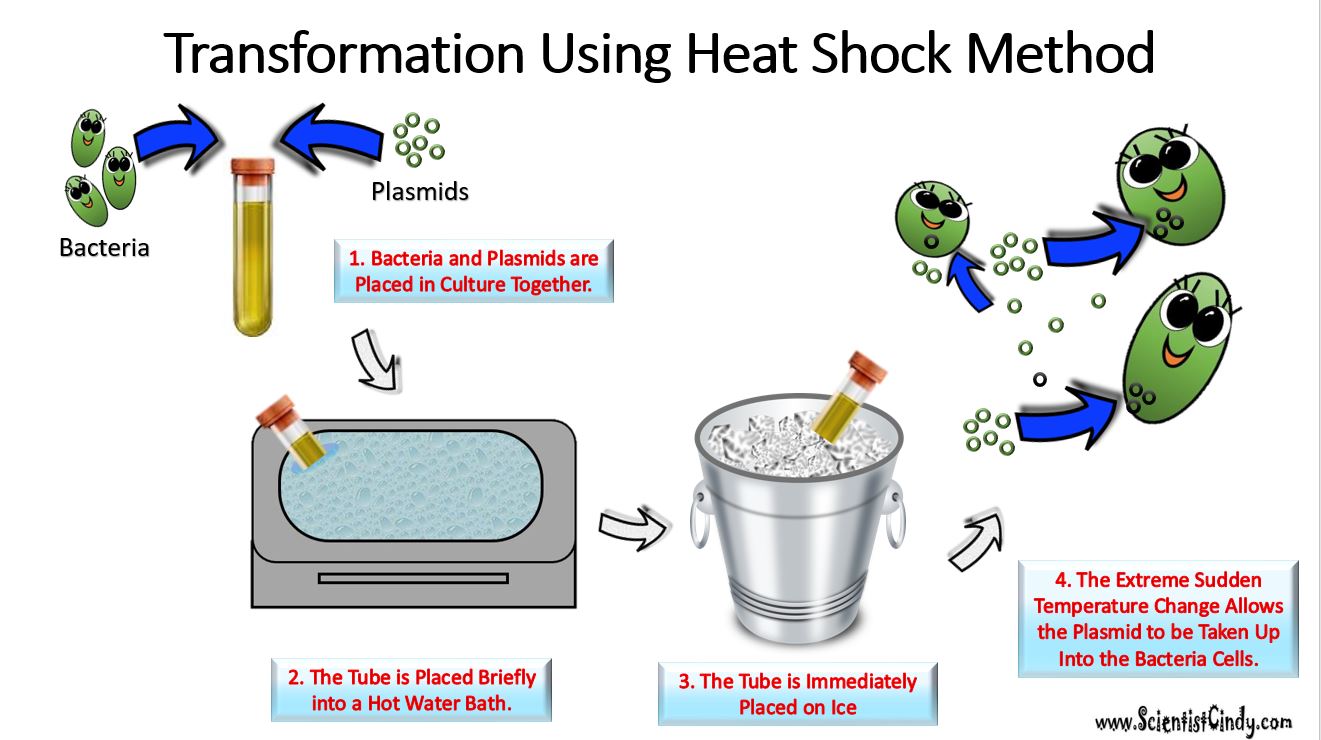 Transformation:  A Method of Genetic Recombination in Bacteria
Heat shocking involves exposing the bacteria to a moderately high temperature for a brief amount of time.
Immediately following the heat exposure, the culture is then put on ice. 
This extreme temperature change causes specialized surface proteins on the cell membrane to allow the plasmids to pass through.  
The bacteria are able to internalize the plasmids and they can express the genes on those plasmids in the form of proteins. ​
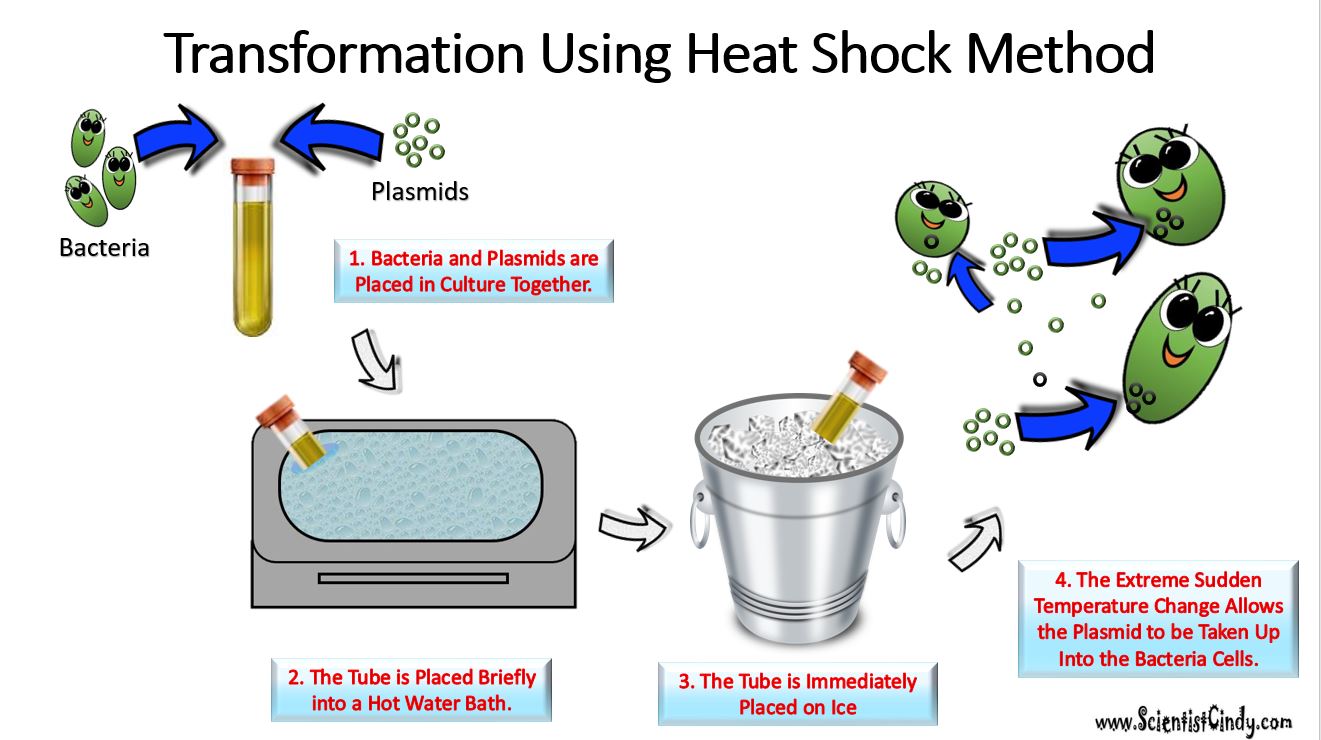 Transformation:  A Method of Genetic Recombination in Bacteria
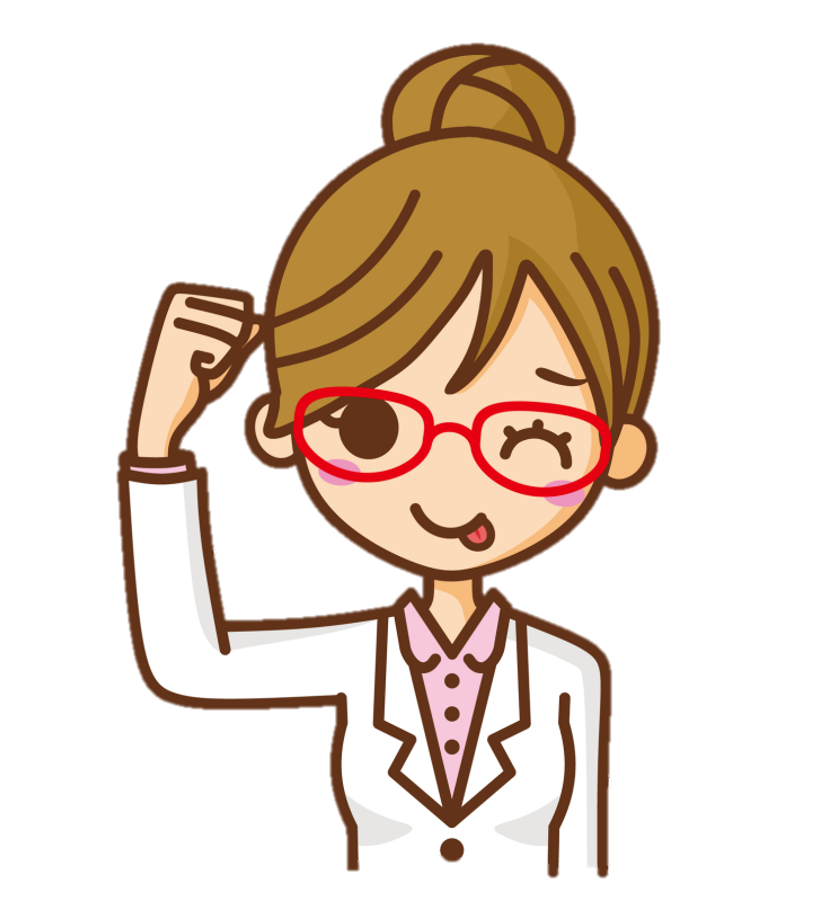 Transduction
Transduction is the injection of foreign DNA by a bacteriophage virus into the host bacterium.
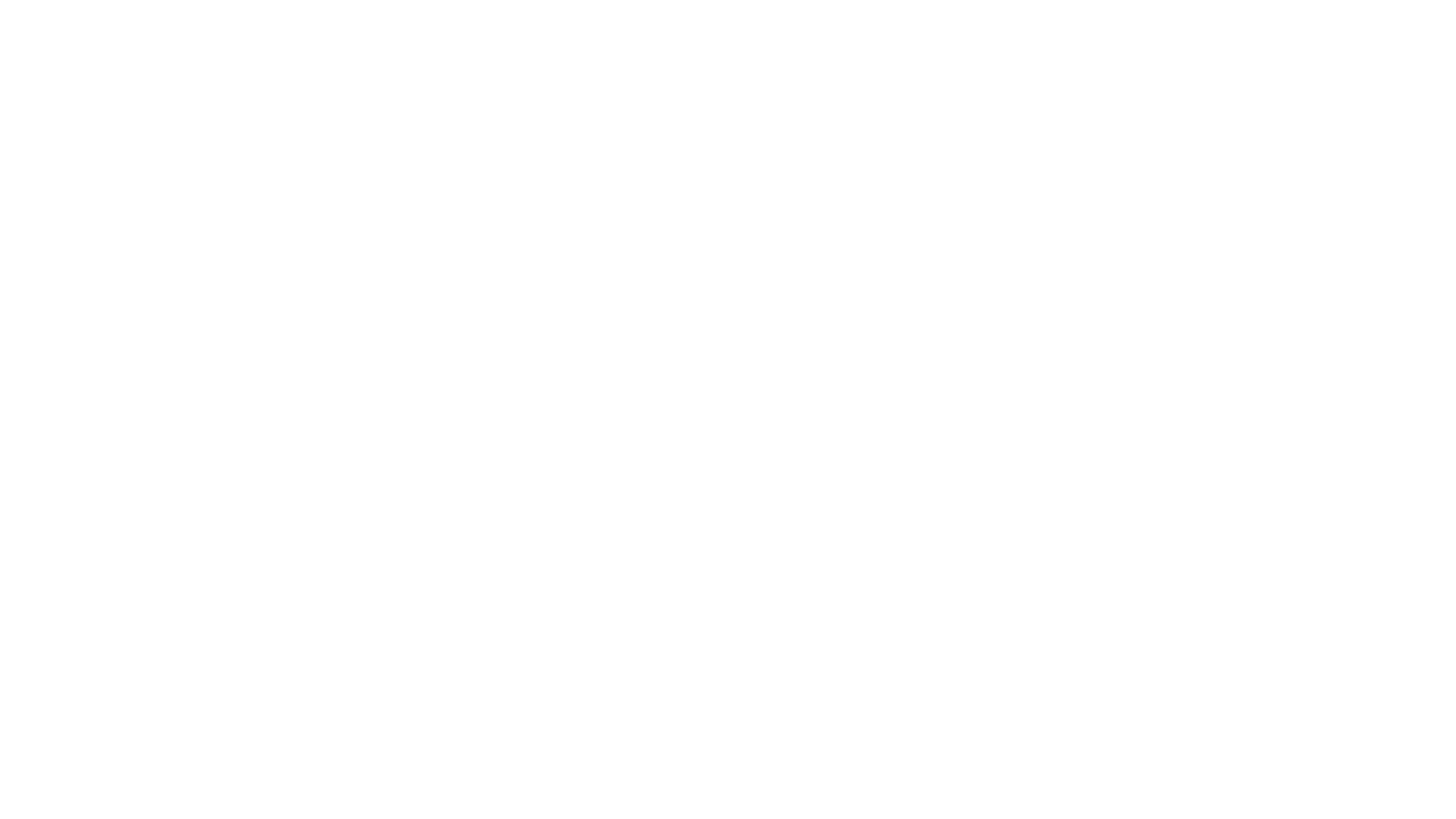 Bacterio-phages can "accidentally" transfer genetic material from one bacterium to another.
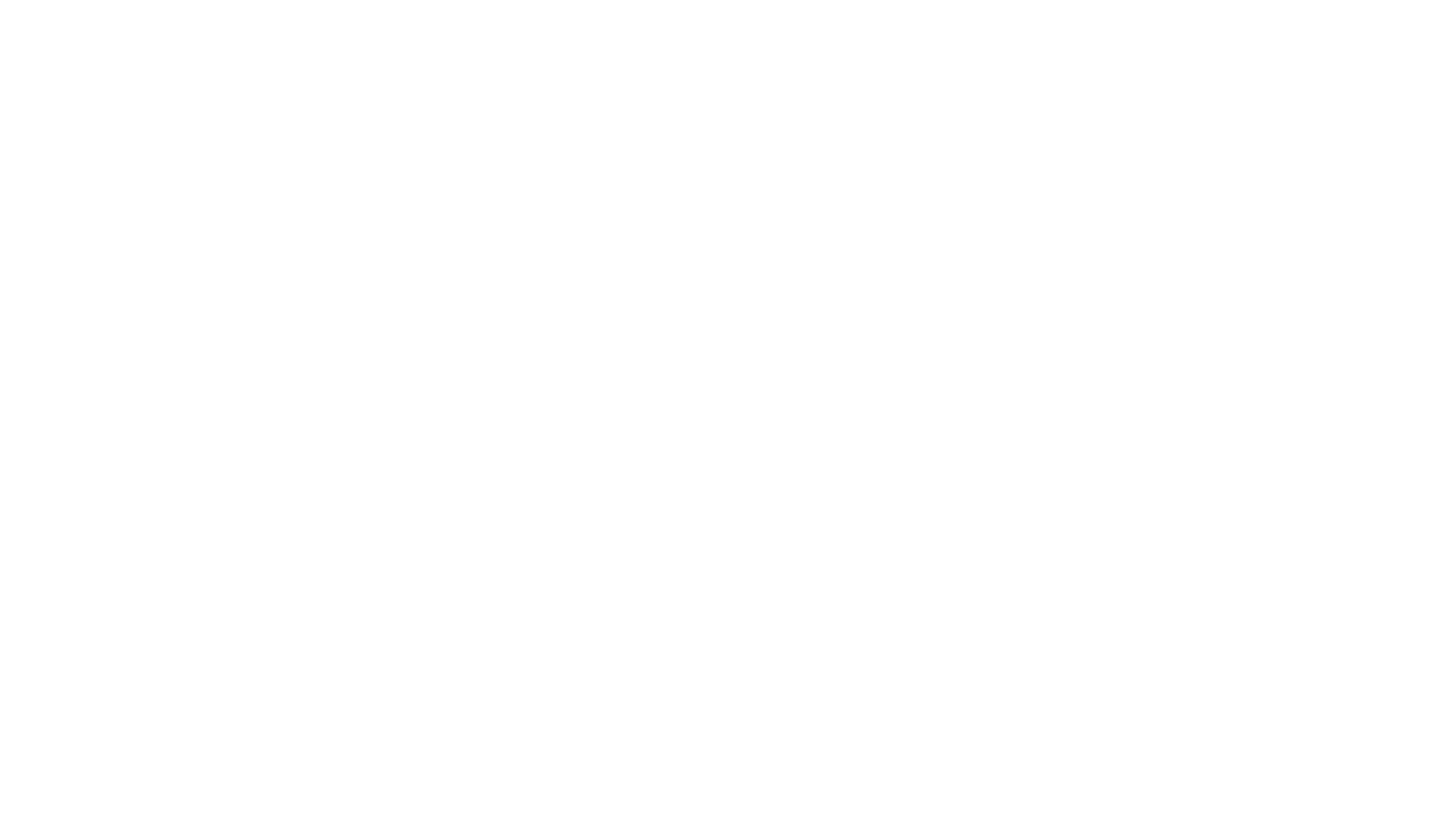 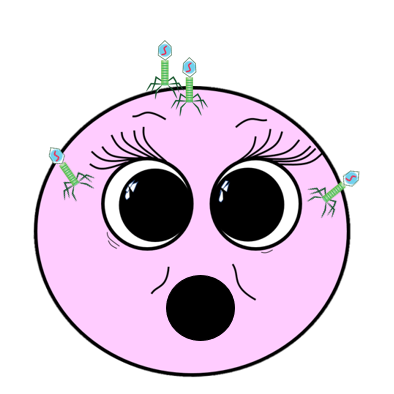 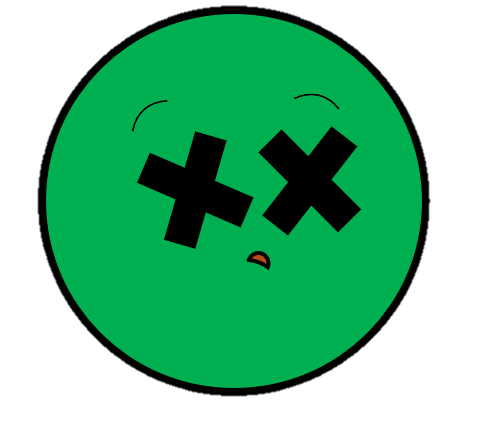 TRANSDUCTION
In transduction, DNA is transferred from one bacterium to another by a virus or viral vector. 
Transduction can also be used in the lab to introduce a foreign gene into a bacterial host cell’s genome.
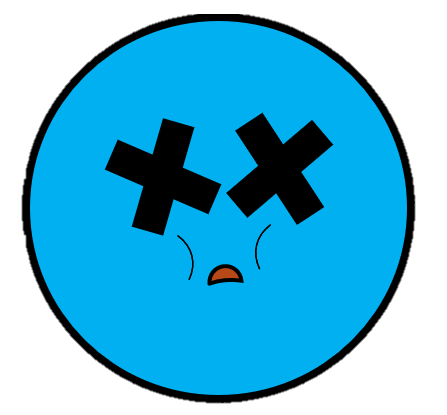 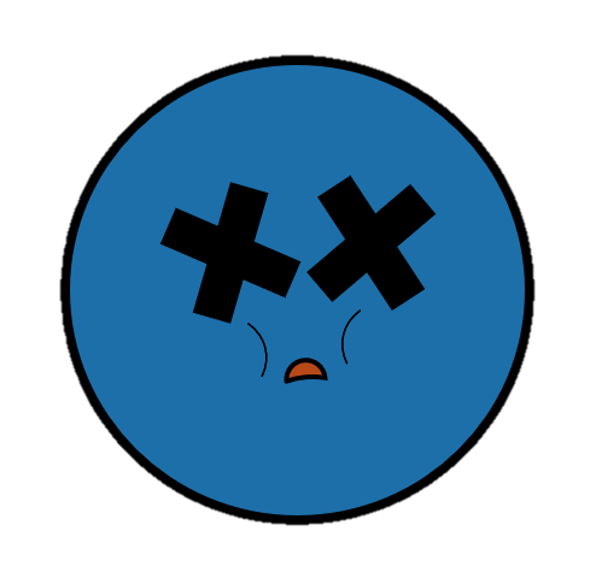 Transduction:  A Method of Genetic Recombination in Bacteria
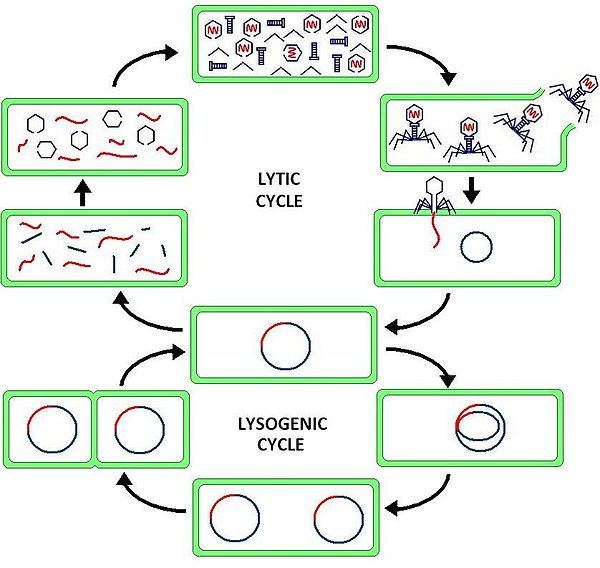 Transduction happens through either the 
lytic cycle 
or the
 lysogenic cycle.
The Lytic Cycle
The Lysogenic Cycle
Transduction:  A Method of Genetic Recombination in Bacteria
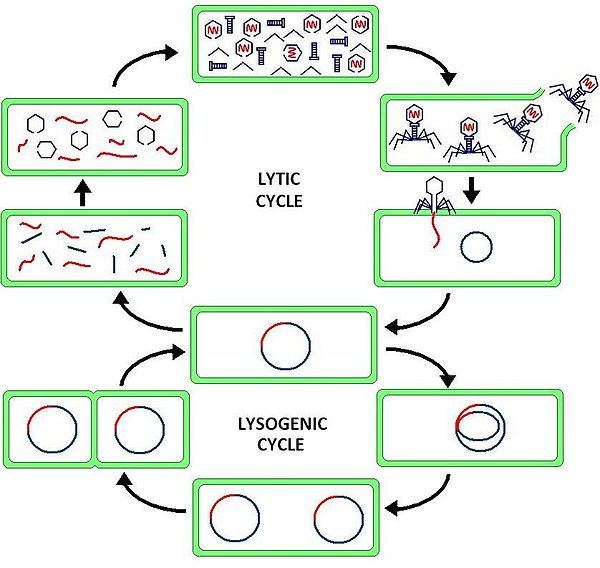 When bacteriophages normally infect a bacterial cell, the virus’s genetic material harnesses the host cell’s replicational, transcriptional, and translation machinery to reproduce itself.
Transduction
When the new bacteria are formed, the new bacteriophages must package their DNA into their capsids. 
This process is not perfect.  We find that sometimes small pieces of bacterial DNA will get packaged along with the bacteriophage’s genome.
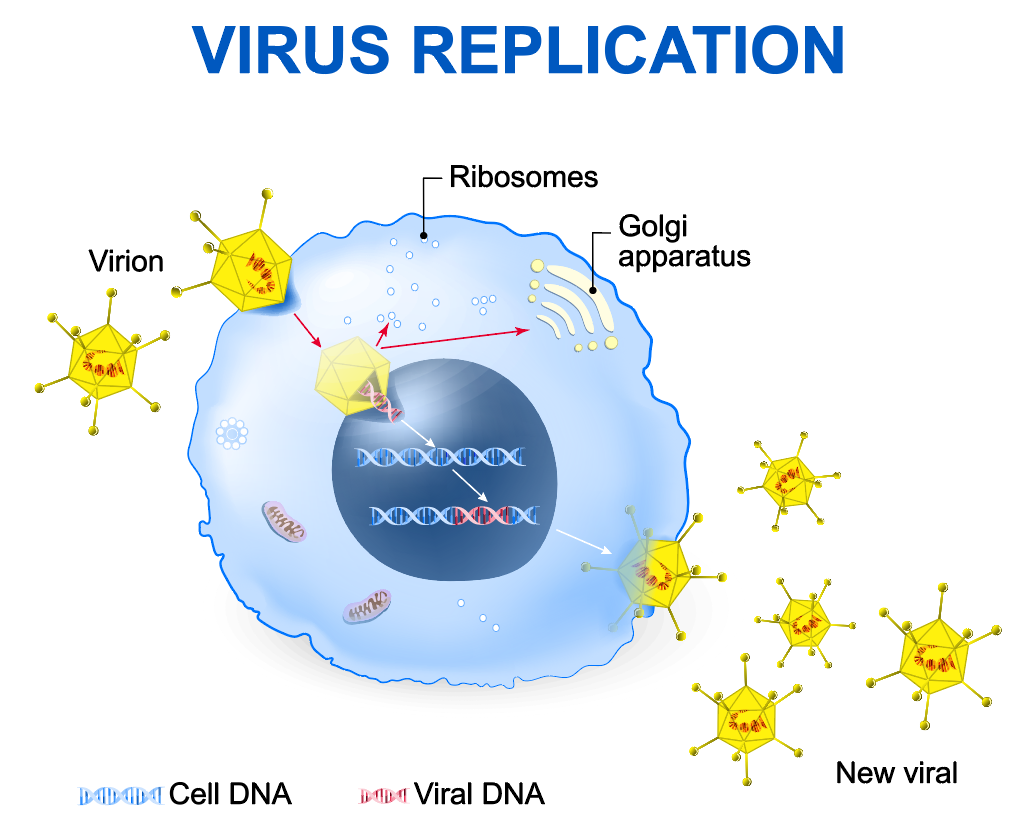 Bacteriophages
Bacteriophages Having Some Bacterial DNA with Their Own Viral DNA
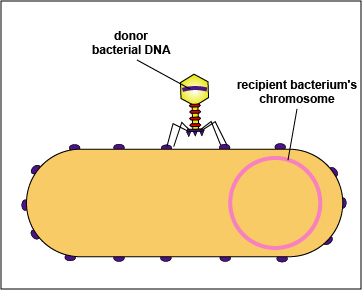 When the new bacteriophages infect a new host cell, the bacterial DNA is injected along with the viral genome.
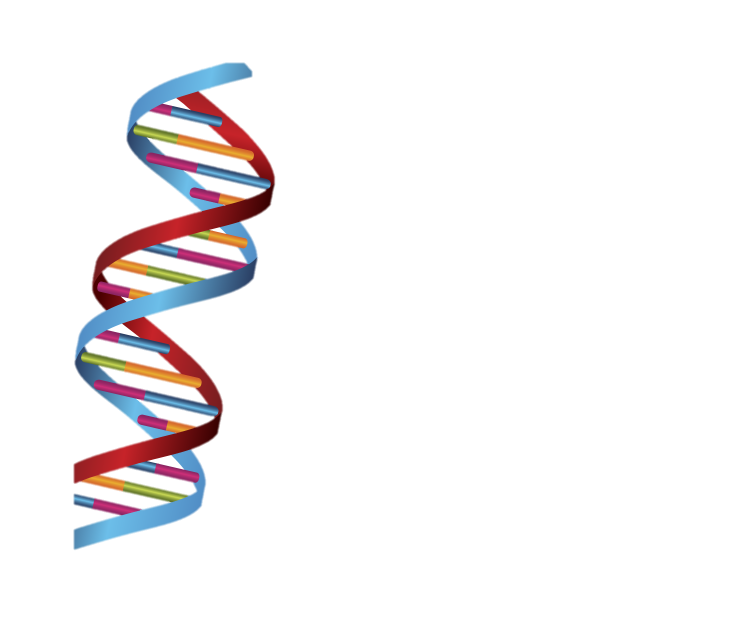 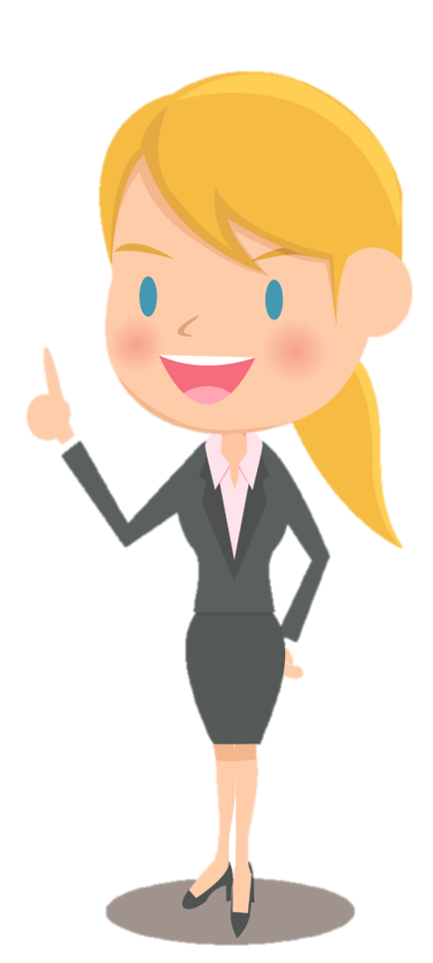 CONJUGATION
Conjugation is the transfer of genetic material between two bacterial cells in direct contact with each other through a cytoplasmic bridge.
Bacterial Conjugation:  
A Method of Genetic Recombination or Horizontal Gene Transfer in Bacteria
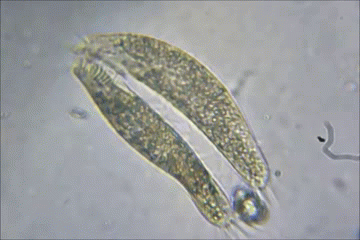 In bacterial conjugation, bacterial cells are able to exchange their genetic material! 
This is NOT done as a part of their reproductive process.
Bacterial Conjugation:  A Method of Genetic Recombination in Bacteria
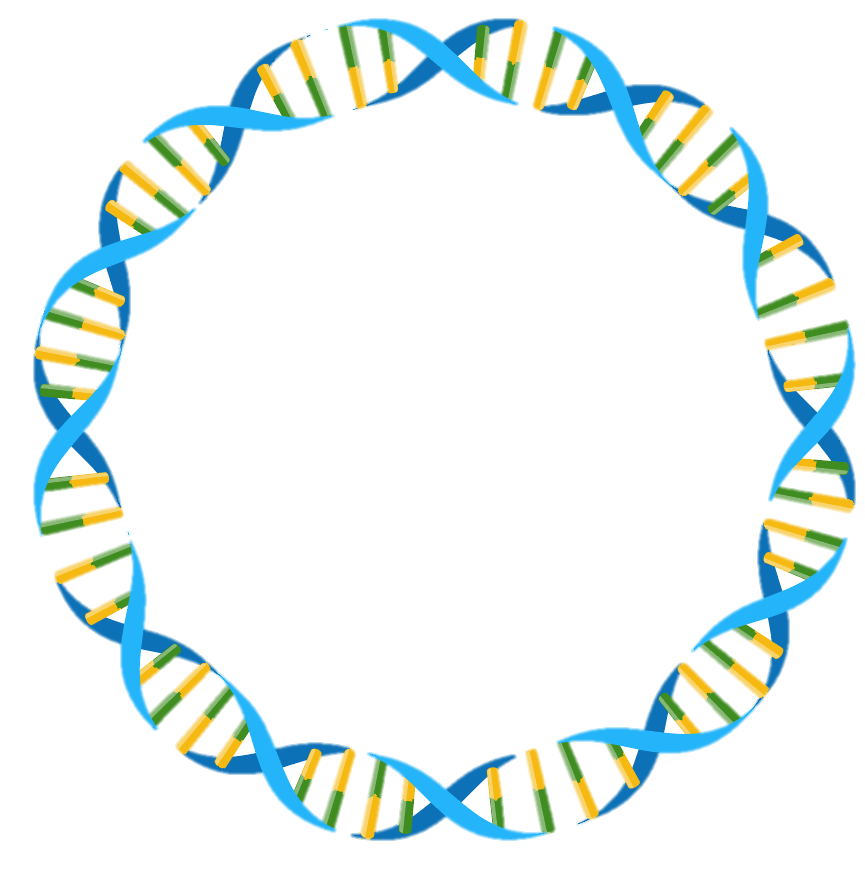 Conjugation is made possible by the "F plasmid". 
The F plasmid is the "fertility plasmid".
The F plasmid contains genes that allow bacteria to form a sex pilus.
The sex pilus can penetrate the cell wall and membranes of other bacterium. 
The sex pilus forms a cytoplasmic bridge with another bacteria.
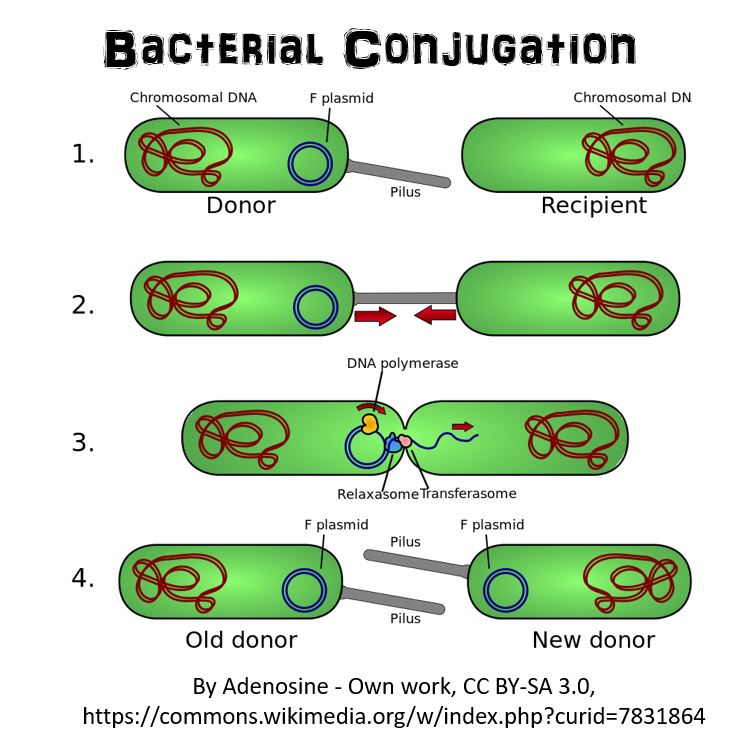 Bacterial Conjugation:  
A Method of Genetic Recombination in Bacteria
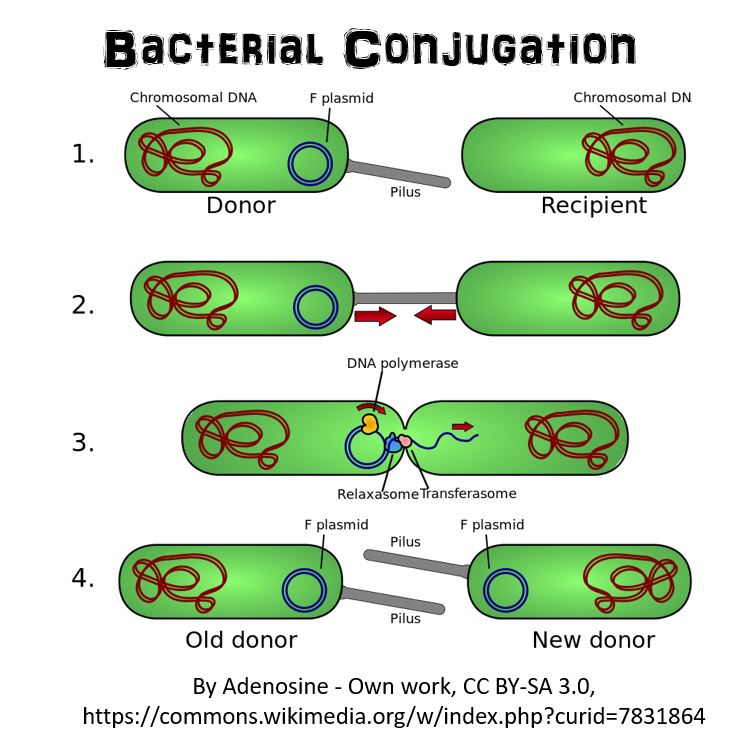 Once that cytoplasmic bridge forms, the F plasmid is then replicated and the copy of the plasmid will be transferred to the other bacterium. 
When the bacteria receives its copy of the F plasmid, it then has the ability to now create its own sex pilus and can go give copies of its F plasmid to other bacterium. ​